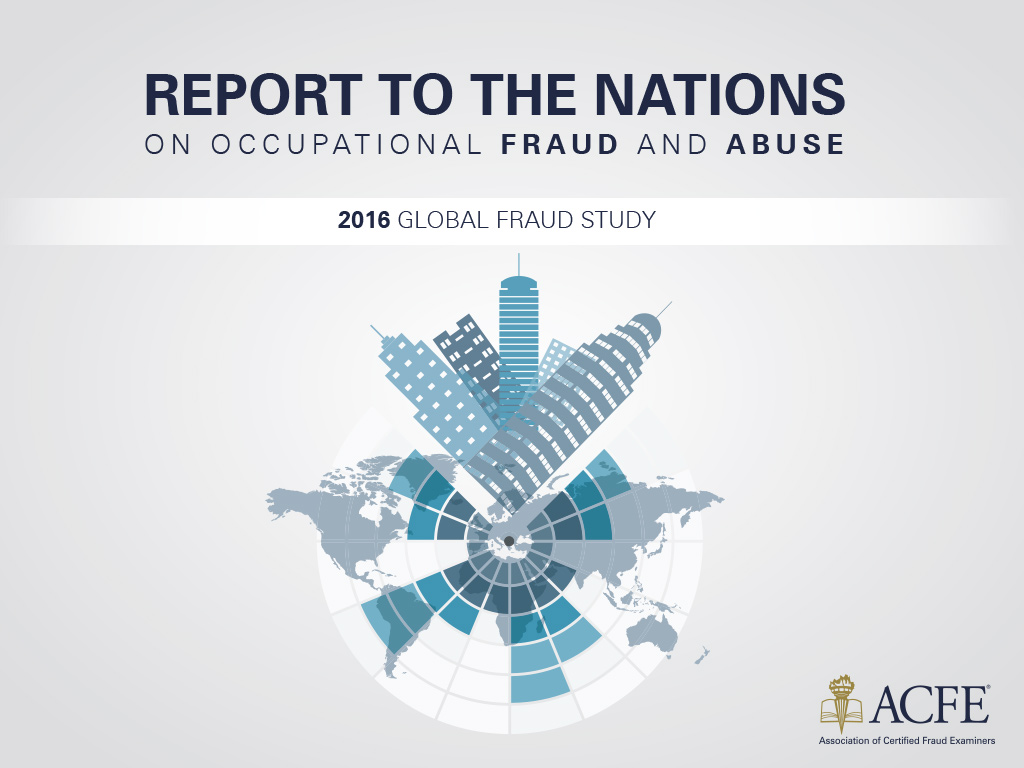 Introduction
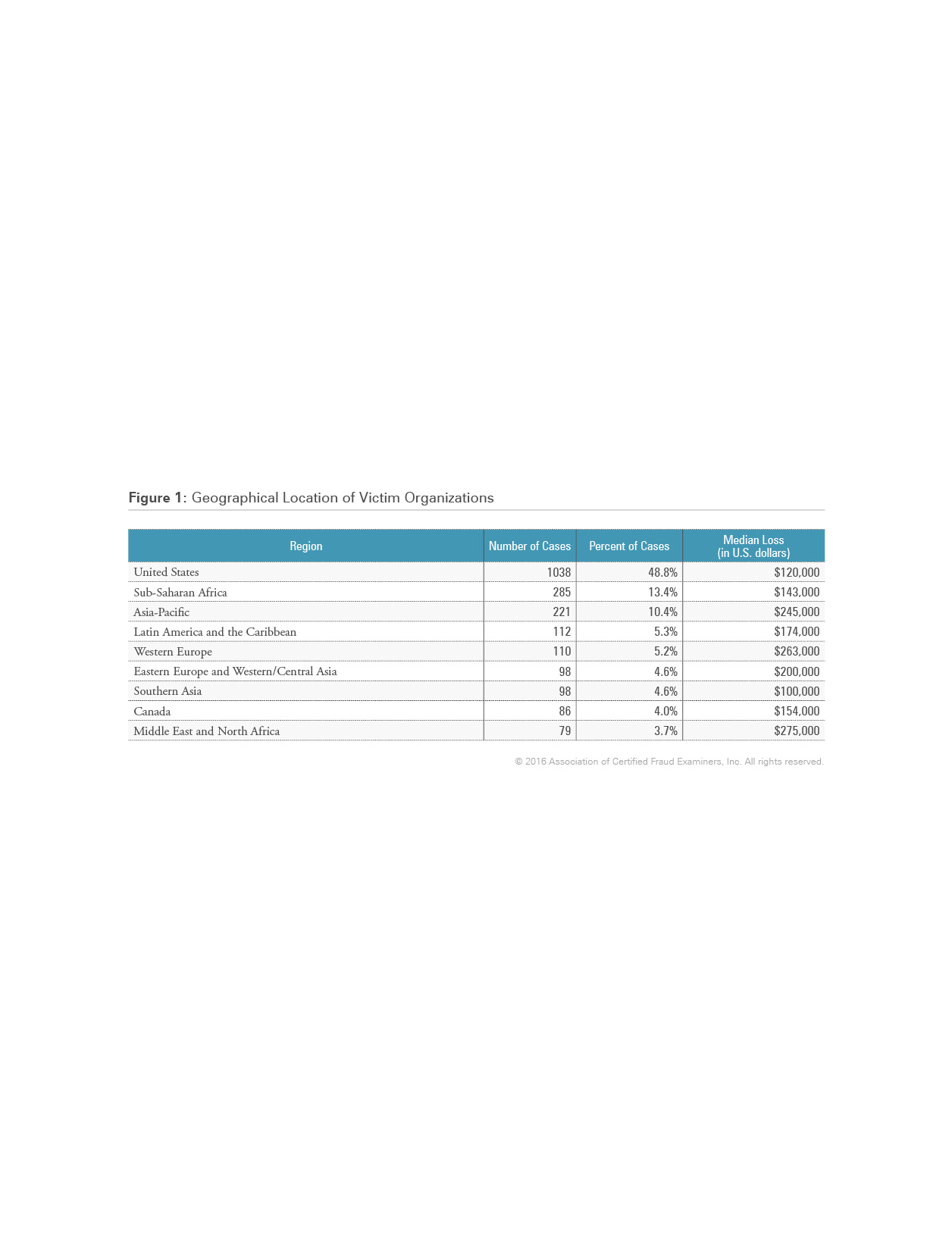 2
[Speaker Notes: This report contains an analysis of 2,410 cases of occu­pational fraud that were investigated between January 2014 and October 2015. Figure 1 provides a summary of where these cases occurred, as well as the relative losses incurred by the victims in different geographical regions. Readers should note that the number of cases in each region largely reflects the demographics of ACFE membership, as that is the source of our data. Thus, this figure should not be interpreted to mean that occupational fraud is necessar­ily more or less likely to occur in any particular region.]
Distribution of Losses
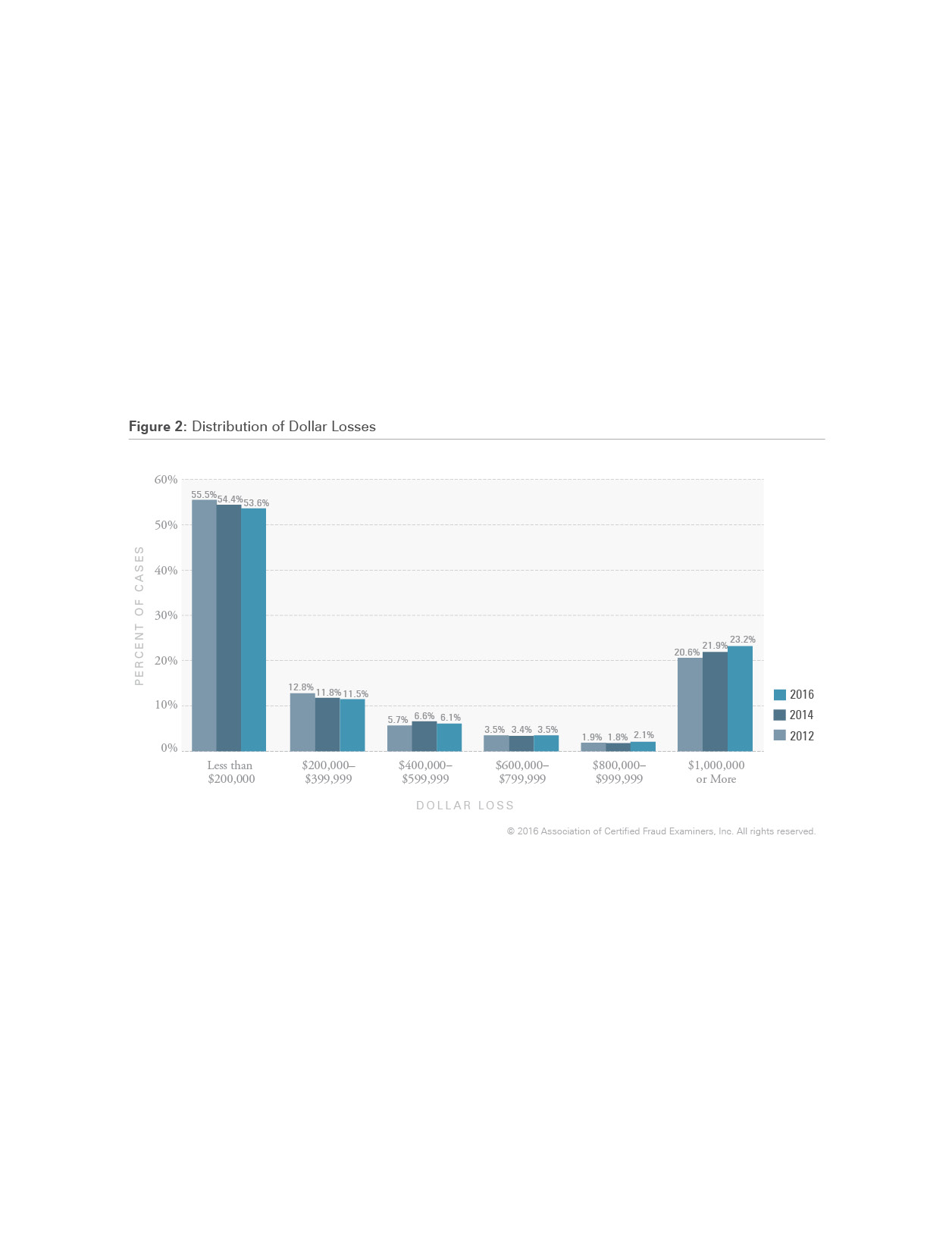 3
[Speaker Notes: Figure 2 shows the overall distribution of the dollar losses caused by the cases in our study; while approximately 54% caused less than $200,000 in damage, more than 23% resulted in a loss of at least $1 million.]
How Occupational Fraud Is Committed
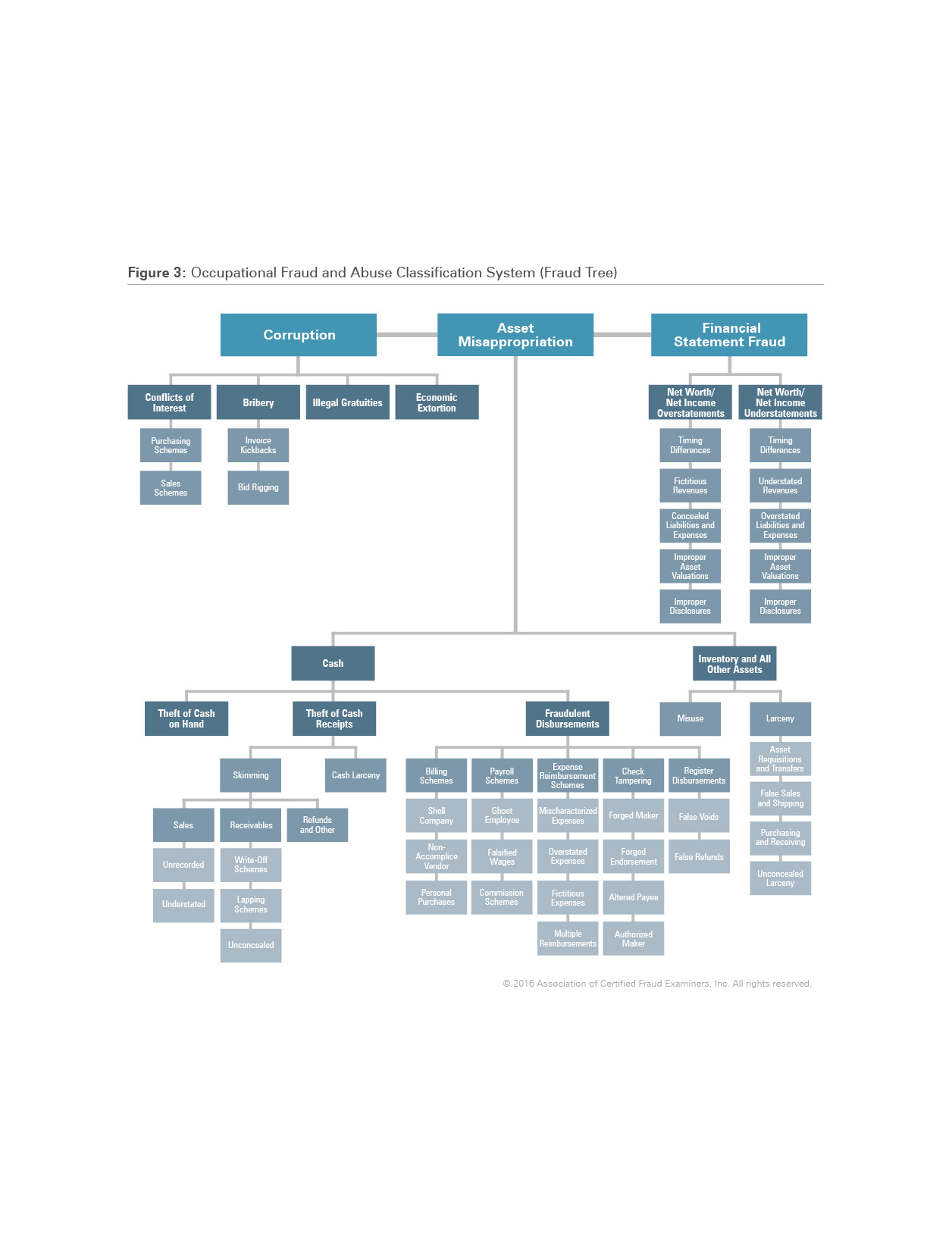 4
[Speaker Notes: As part of our ongoing research into the methods used to commit fraud, the ACFE has developed the Occupational Fraud and Abuse Classification System, also known as the Fraud Tree. As reflected in the Fraud Tree graphic shown in Figure 3, there are three primary categories of occupational fraud: asset misappropriation, corruption, and financial statement fraud. Each of these categories is broken down into several subcategories.]
How Occupational Fraud Is Committed
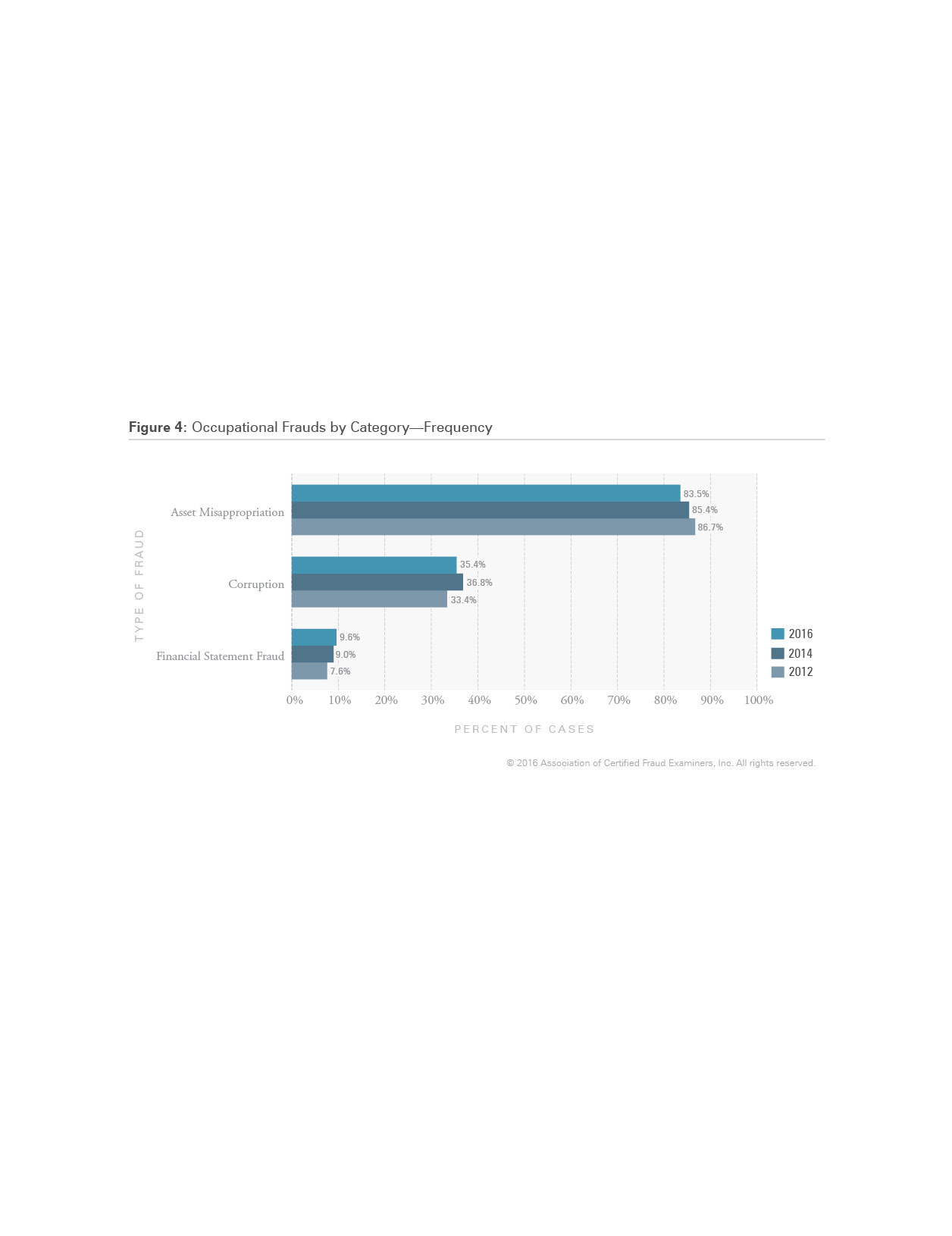 5
[Speaker Notes: Asset misappropriation is by far the most common of the three primary categories of occupational fraud, consistently occurring in more than 83% of all cases reported to us (see Figure 4). These schemes tend to cause the lowest losses of the three categories, with a median loss of $125,000 per scheme. On the opposite end of the spectrum is financial statement fraud, which was involved in less than 10% of the cases in our study, but which caused a median loss of $975,000. Corruption schemes fall in the middle in terms of both frequency and losses. Approximately 35% of the cases we analyzed involved corruption, and these schemes caused a median loss of $200,000.]
How Occupational Fraud Is Committed
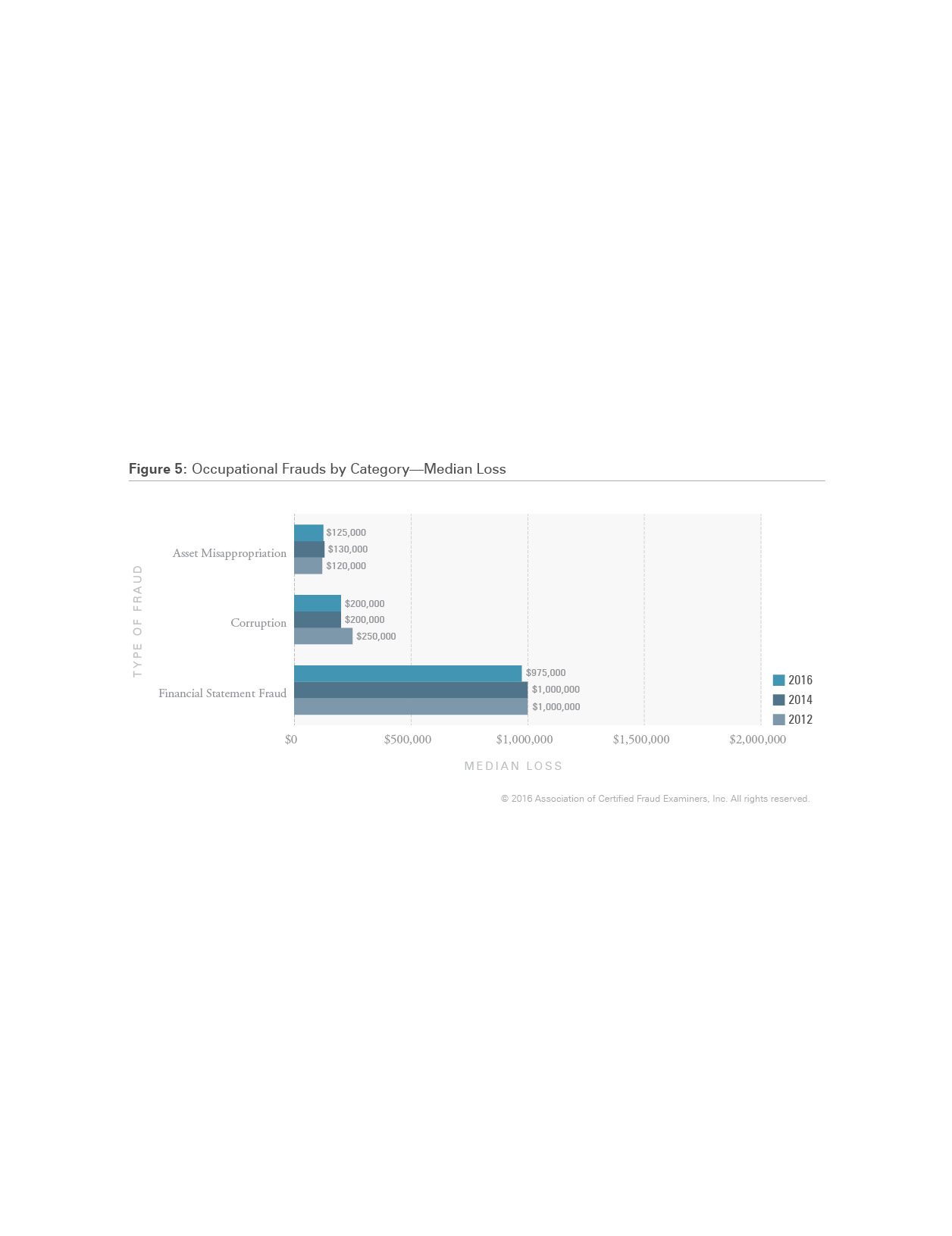 6
[Speaker Notes: Asset misappropriation is by far the most common of the three primary categories of occupational fraud, consistently occurring in more than 83% of all cases reported to us (see Figure 4). These schemes tend to cause the lowest losses of the three categories, with a median loss of $125,000 per scheme. On the opposite end of the spectrum is financial statement fraud, which was involved in less than 10% of the cases in our study, but which caused a median loss of $975,000. Corruption schemes fall in the middle in terms of both frequency and losses. Approximately 35% of the cases we analyzed involved corruption, and these schemes caused a median loss of $200,000.]
Overlap of Fraud Schemes
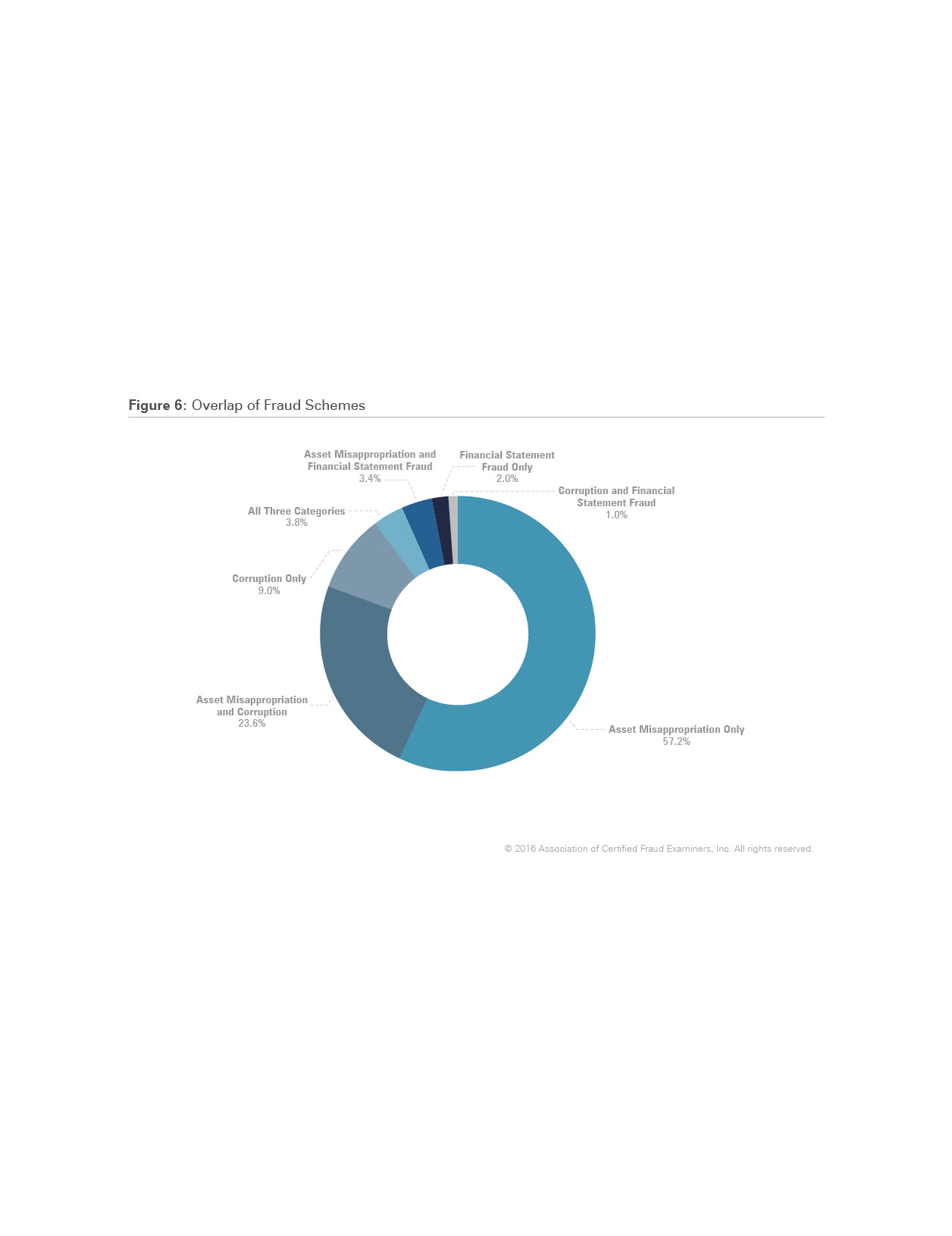 7
[Speaker Notes: Many fraudsters do not limit themselves to a single type of fraud; they steal from their employers wherever the oppor­tunity presents itself. Thus, many of the cases reported to us involved more than one of the three primary categories of occupational fraud. Figure 6 shows the overlap of those categories in the cases we reviewed. Of the 2,284 cases in which the respondent identified the scheme type(s), 727—or 31.8%—involved more than one major fraud category. The most common combination was asset misappropriation and corruption, which were co-perpetrated in 23.6% of cases. In 3.8% of cases, the perpetrator committed all three categories of fraud.]
Asset Misappropriation Sub-Schemes
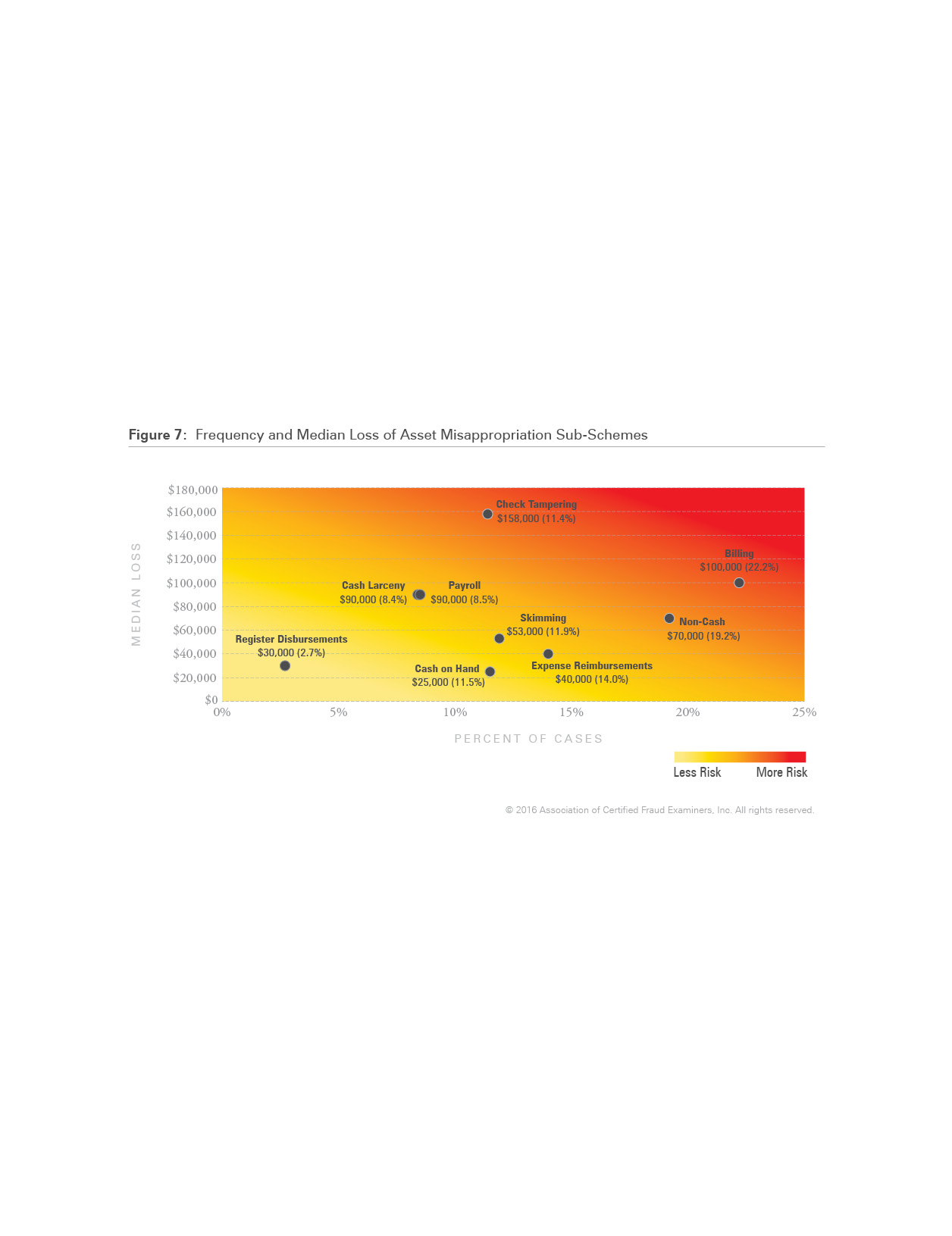 8
[Speaker Notes: Because such a high percentage of cases (83.5%) involved asset misappropriation, we expanded our analyses of these cases by examining the frequency and median loss of the principal asset misappropriation sub-schemes. Figure 7 reflects the relative risks posed by each of these sub-schemes, with billing schemes being the most common (22.2% of all cases) and check tampering9 being the most costly (median loss of $158,000).]
Scheme Types by Region
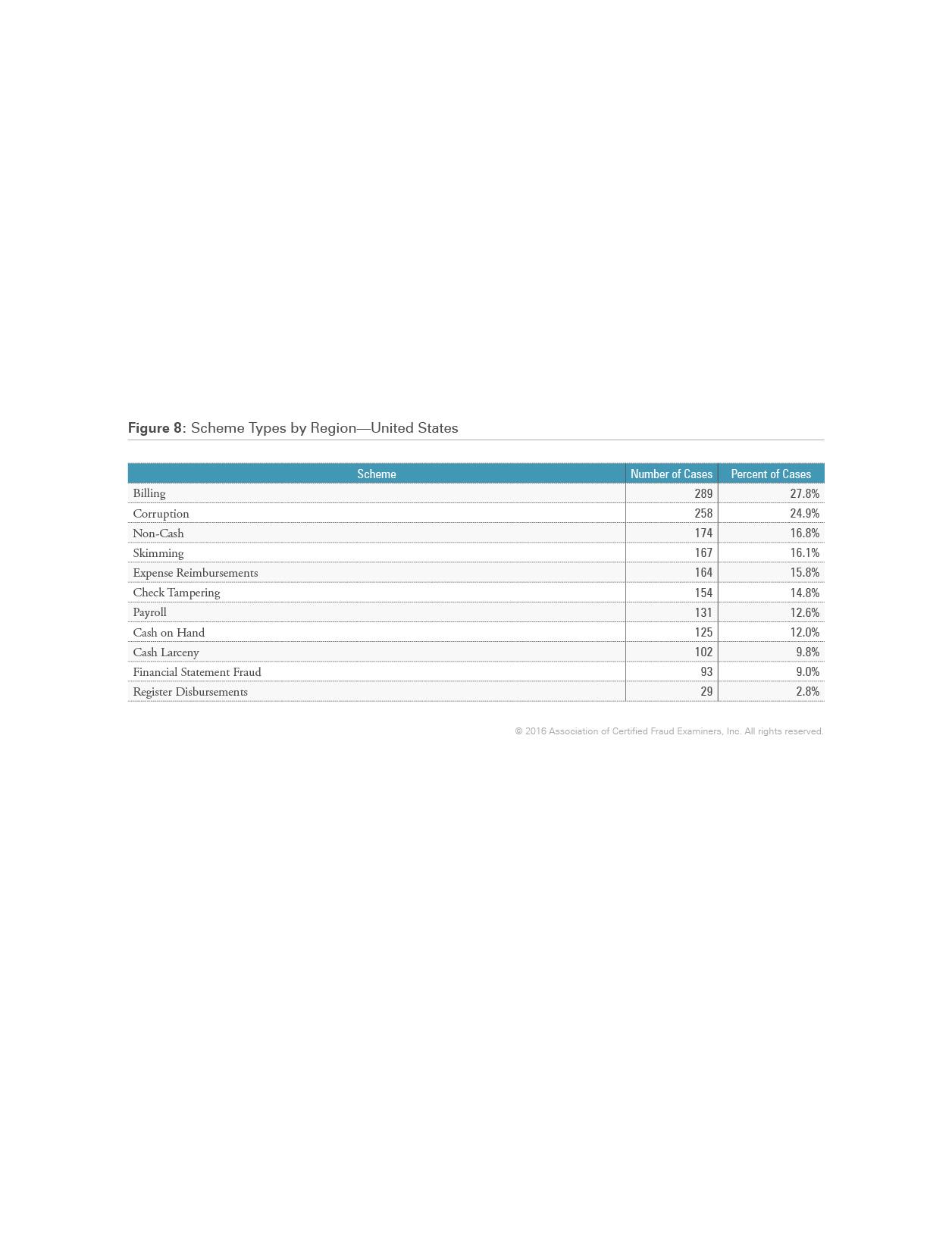 9
[Speaker Notes: To help organizations in different regions throughout the world benchmark their fraud occurrences and manage their fraud risks, we analyzed the prevalence of different forms of fraud in each geographic region (this analysis includes the nine asset misappropriation sub-schemes, as well as corruption and financial statement fraud). The results are reflect­ed in Figures 8–16. In every region, corruption was one of the two most common scheme types, with either billing schemes or non-cash misappropriations taking the other top spot.]
Scheme Types by Region
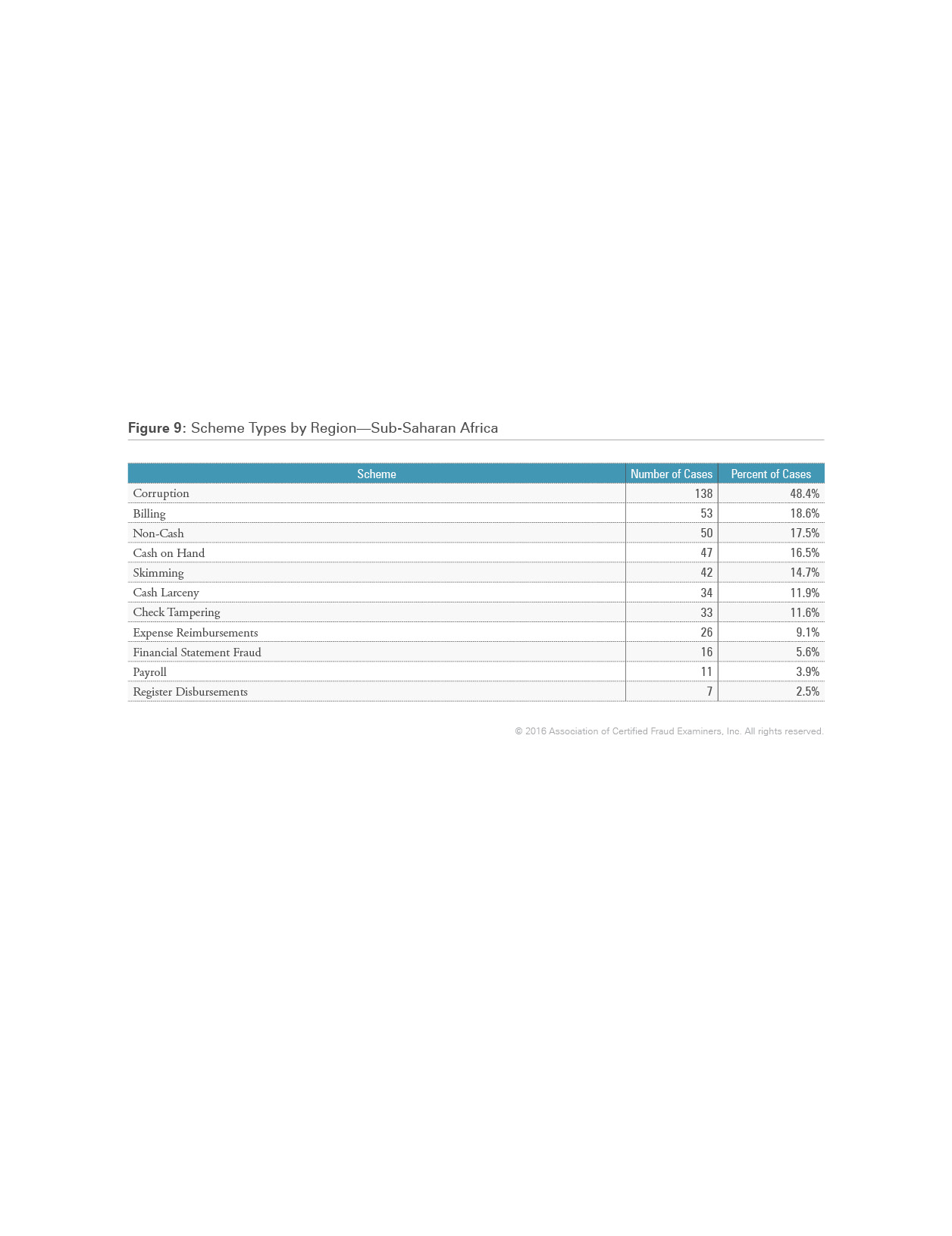 10
Scheme Types by Region
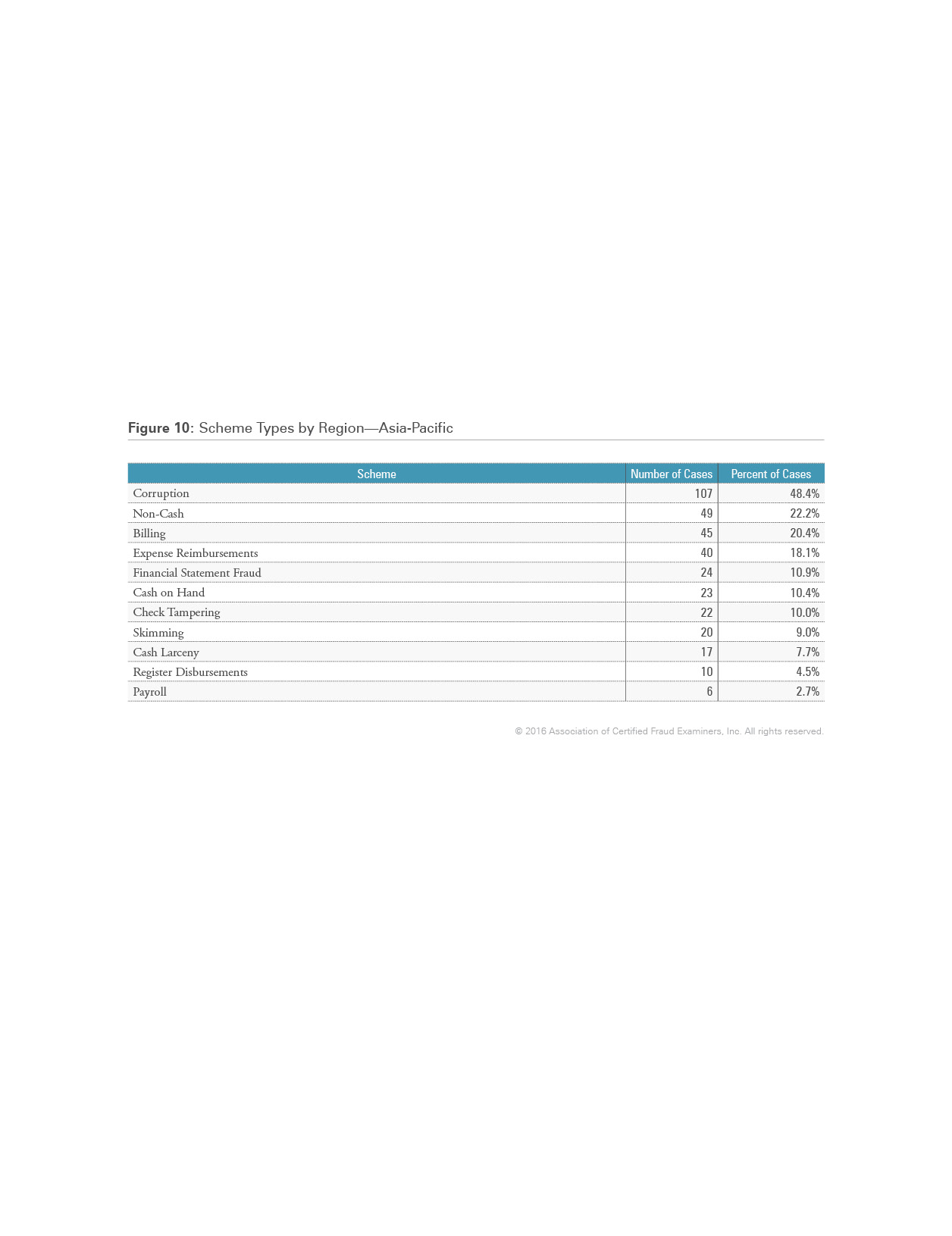 11
Scheme Types by Region
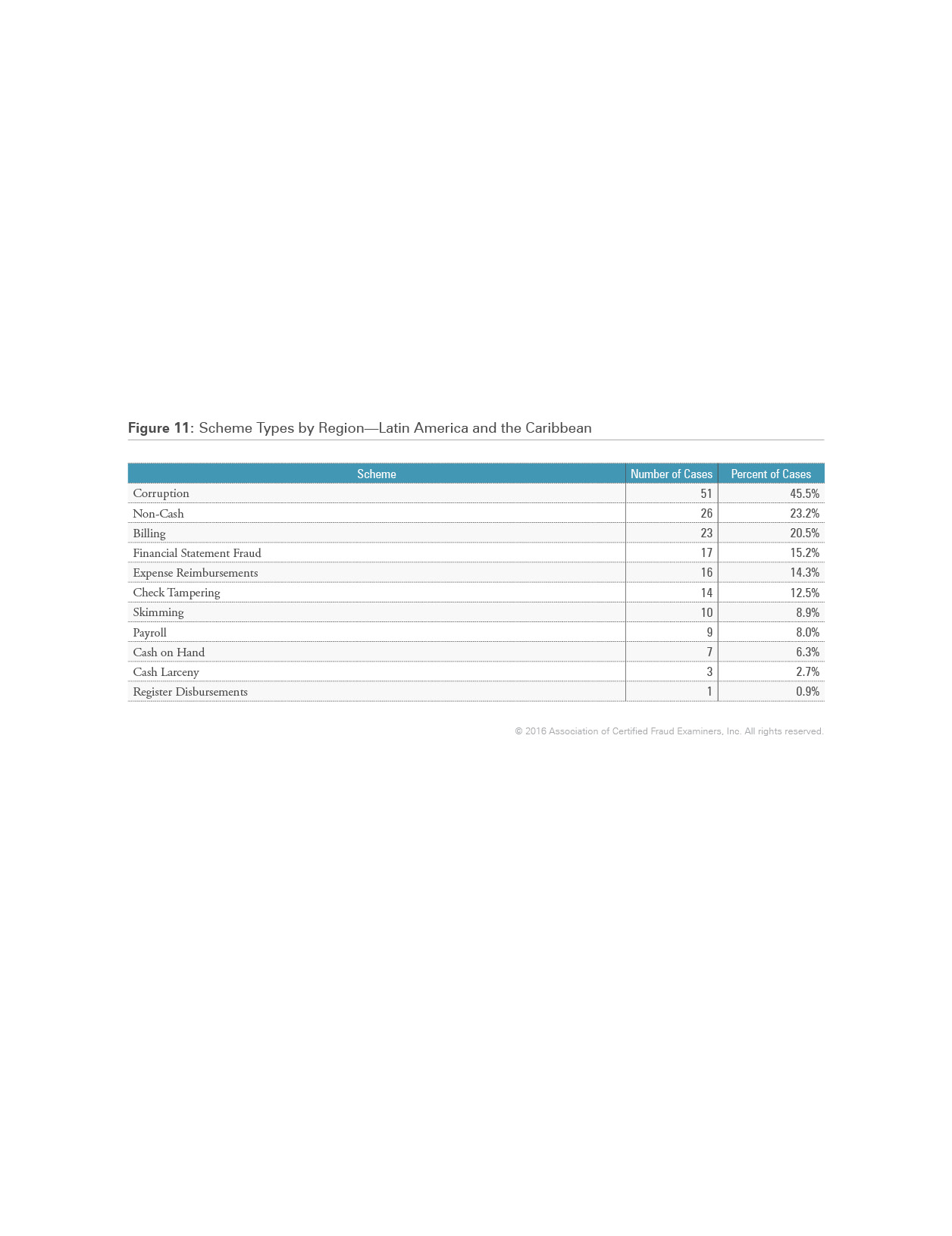 12
Scheme Types by Region
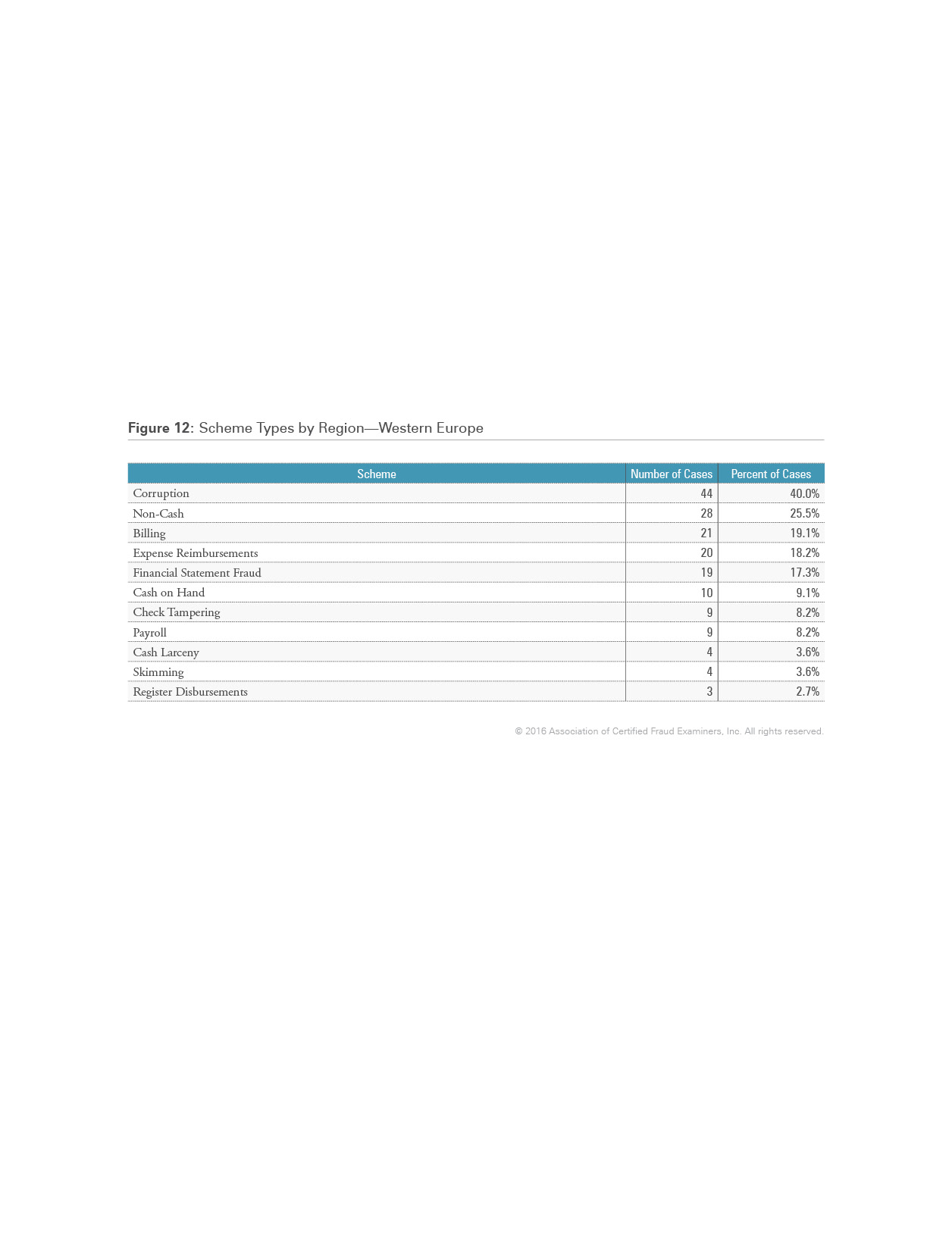 13
Scheme Types by Region
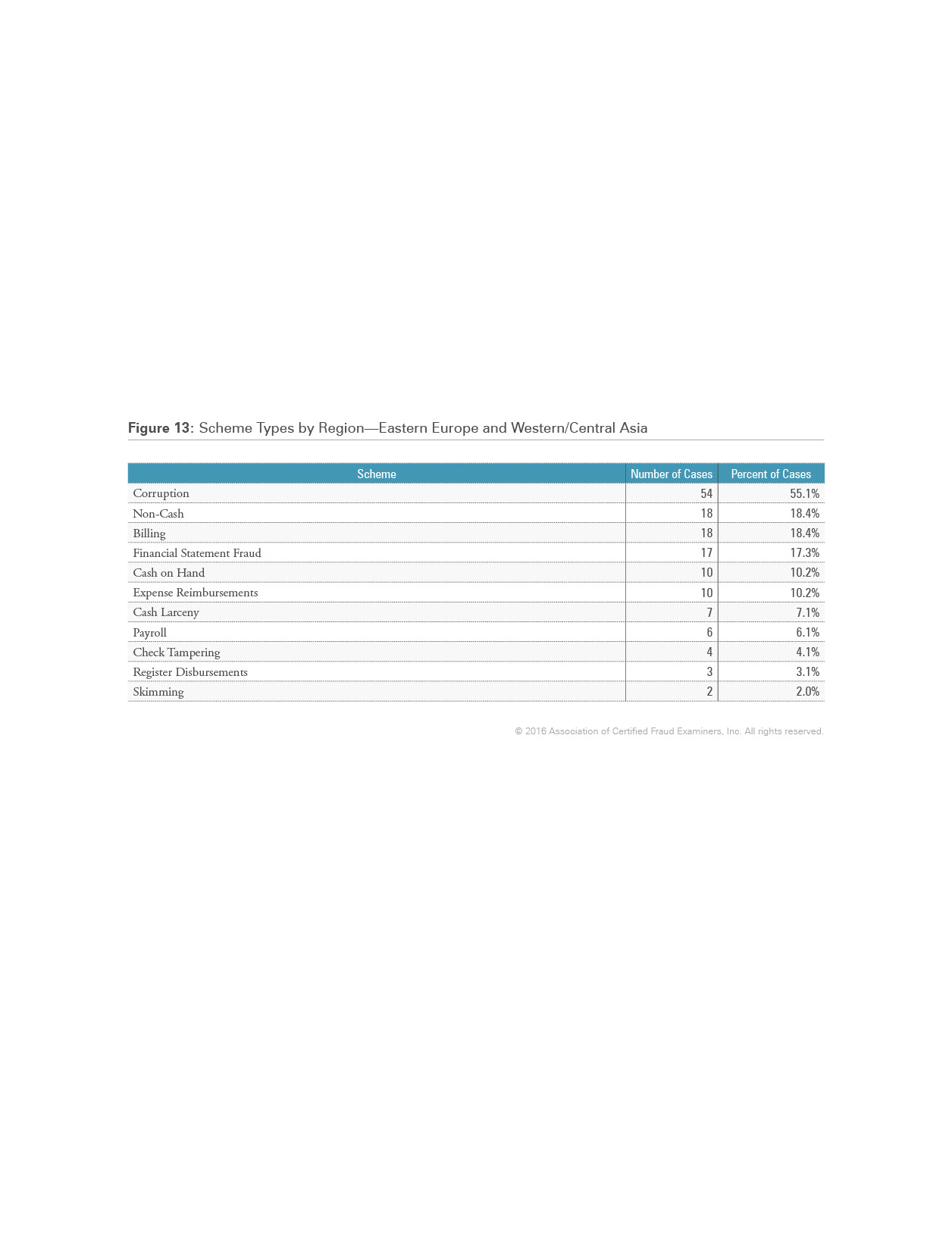 14
Scheme Types by Region
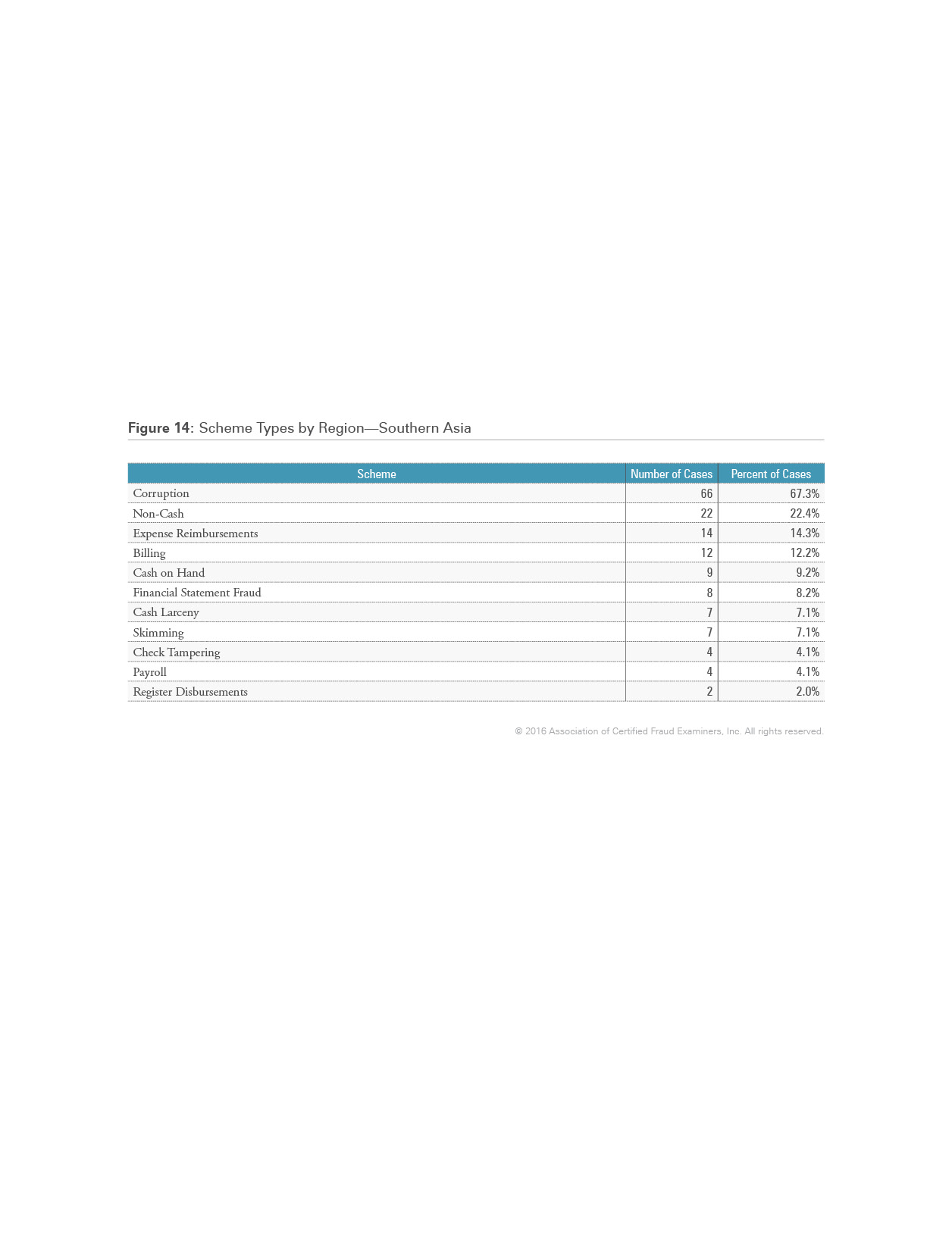 15
Scheme Types by Region
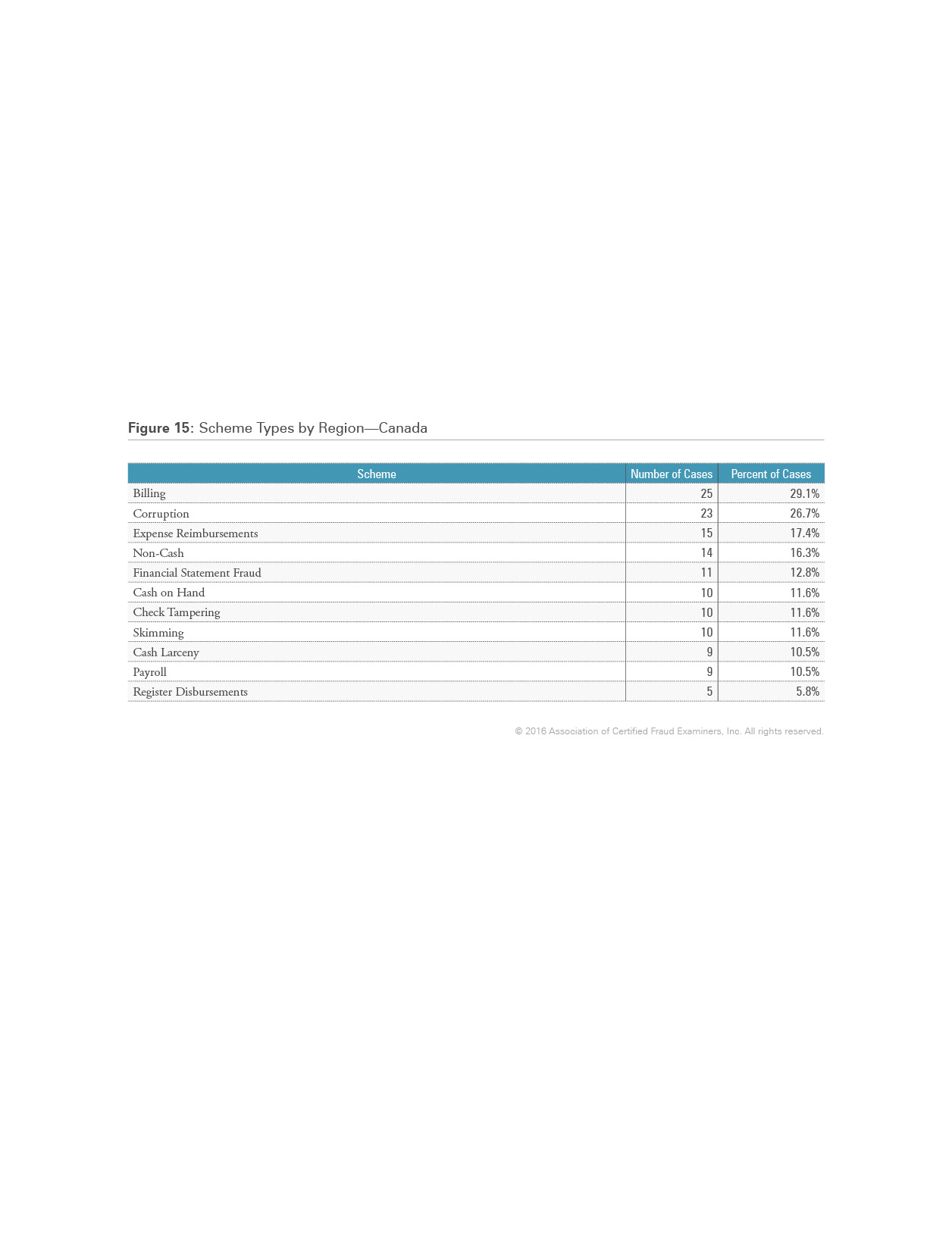 16
Scheme Types by Region
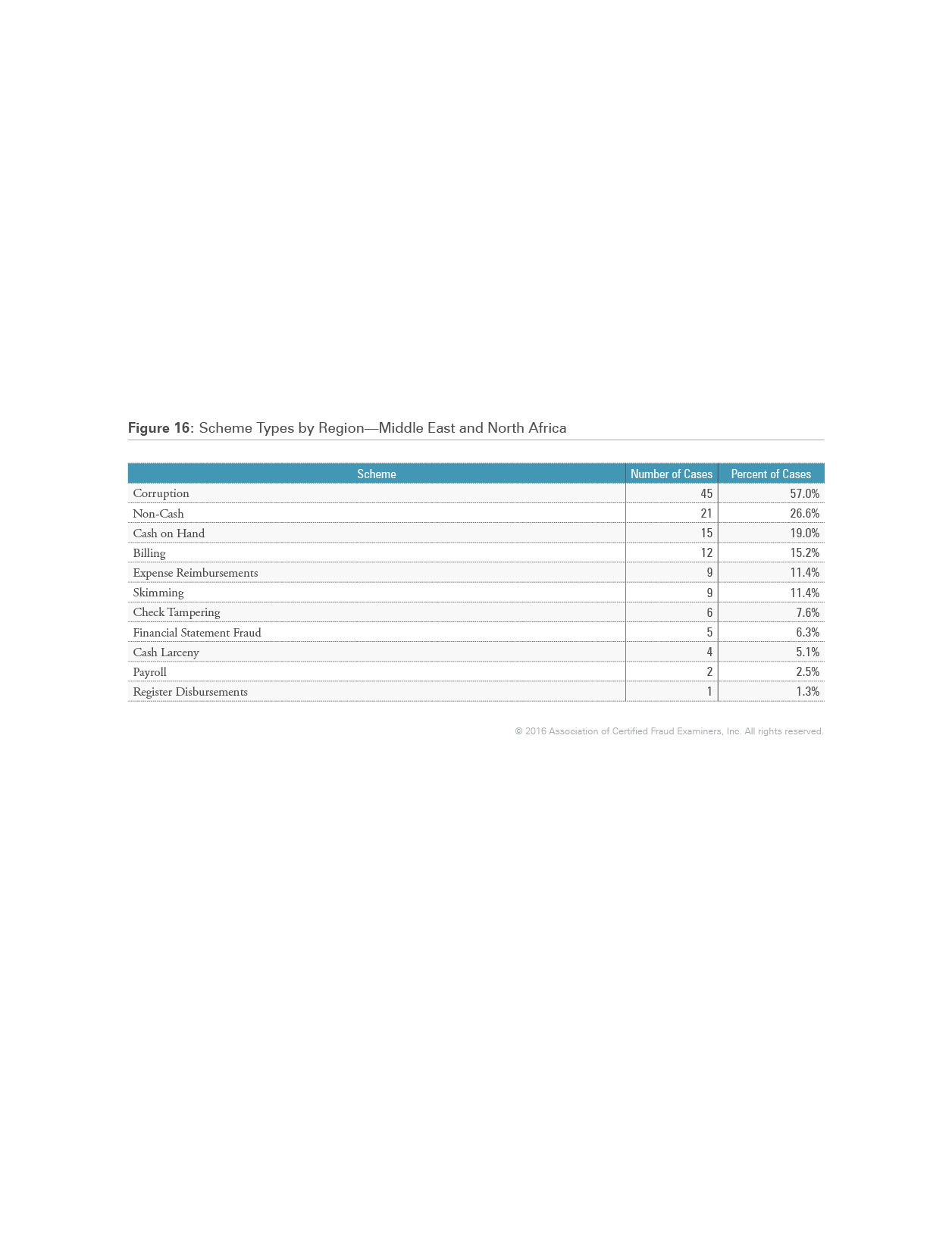 17
Corruption Cases by Region
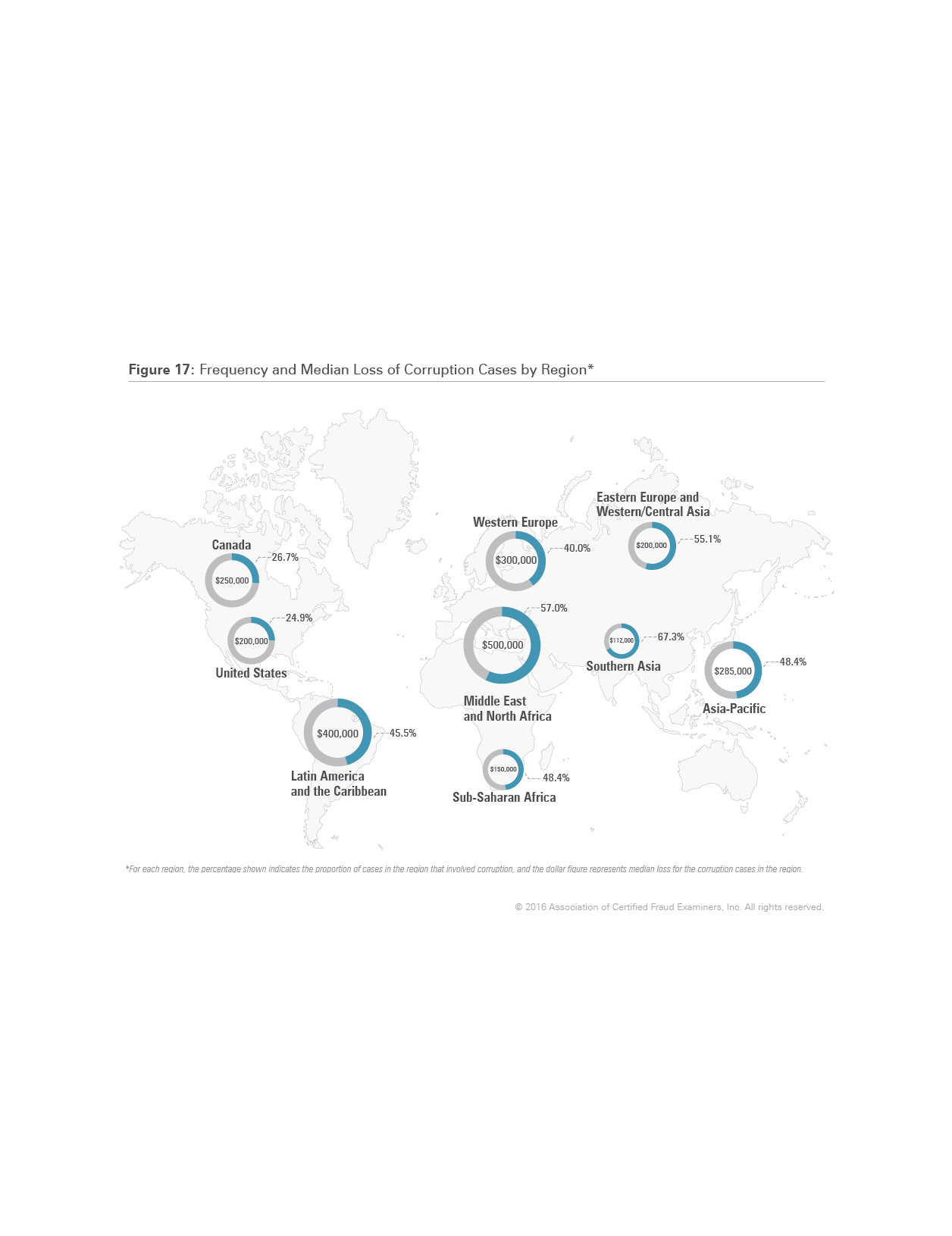 18
[Speaker Notes: Corruption is a global problem. It is not limited to any particular region, and it affects organizations of all sizes, types, and industries, regardless of whether their operations cross jurisdictional lines. Nonetheless, there are certain places in the world where corruption is a greater risk than in others. We analyzed the corruption cases reported to us by region to highlight the relative risk of corruption worldwide (see Figure 17). Southern Asia had the largest percentage of reported corruption cases in our study, followed by the Middle East and North Africa. However, because this illustration reflects only those cases reported to us by the CFEs who took part in our survey, it is important to note that our data does not necessarily reflect the total amount of corruption that occurs in each region.]
Duration of Fraud Schemes
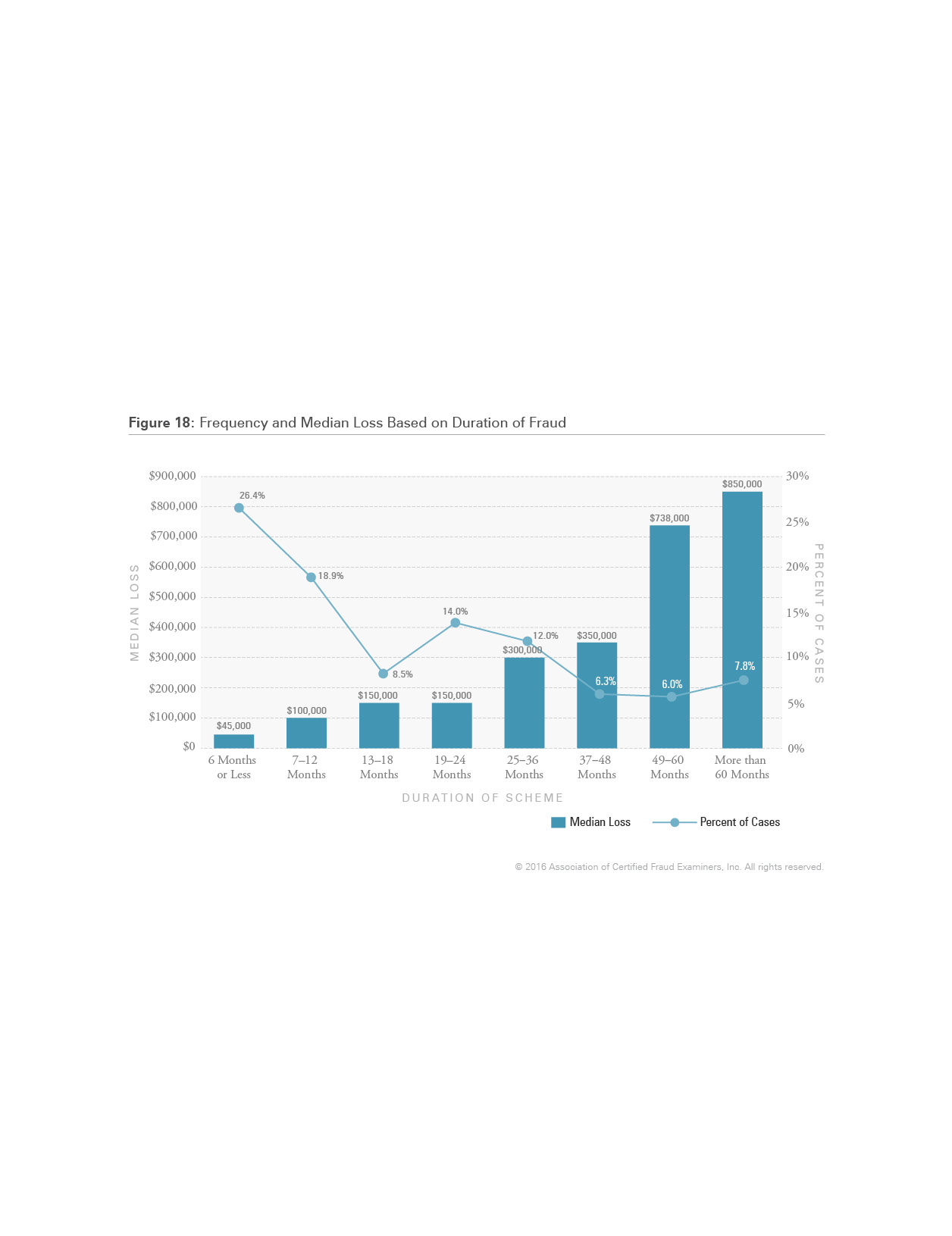 19
[Speaker Notes: In addition to the type of scheme perpetrated, the loss caused by a fraud is also a function of how long it lasts before being detected. As shown in Figure 18, the longer perpetrators are able to go undetected, the more financial harm they are able to cause. The good news is that many fraud losses are mitigated by early detection, as more than one-quarter of cases were uncovered in the first six months. However, the median duration of the frauds in our study was 18 months, and more than 32% lasted at least two years before they were discovered.]
Duration of Fraud Schemes
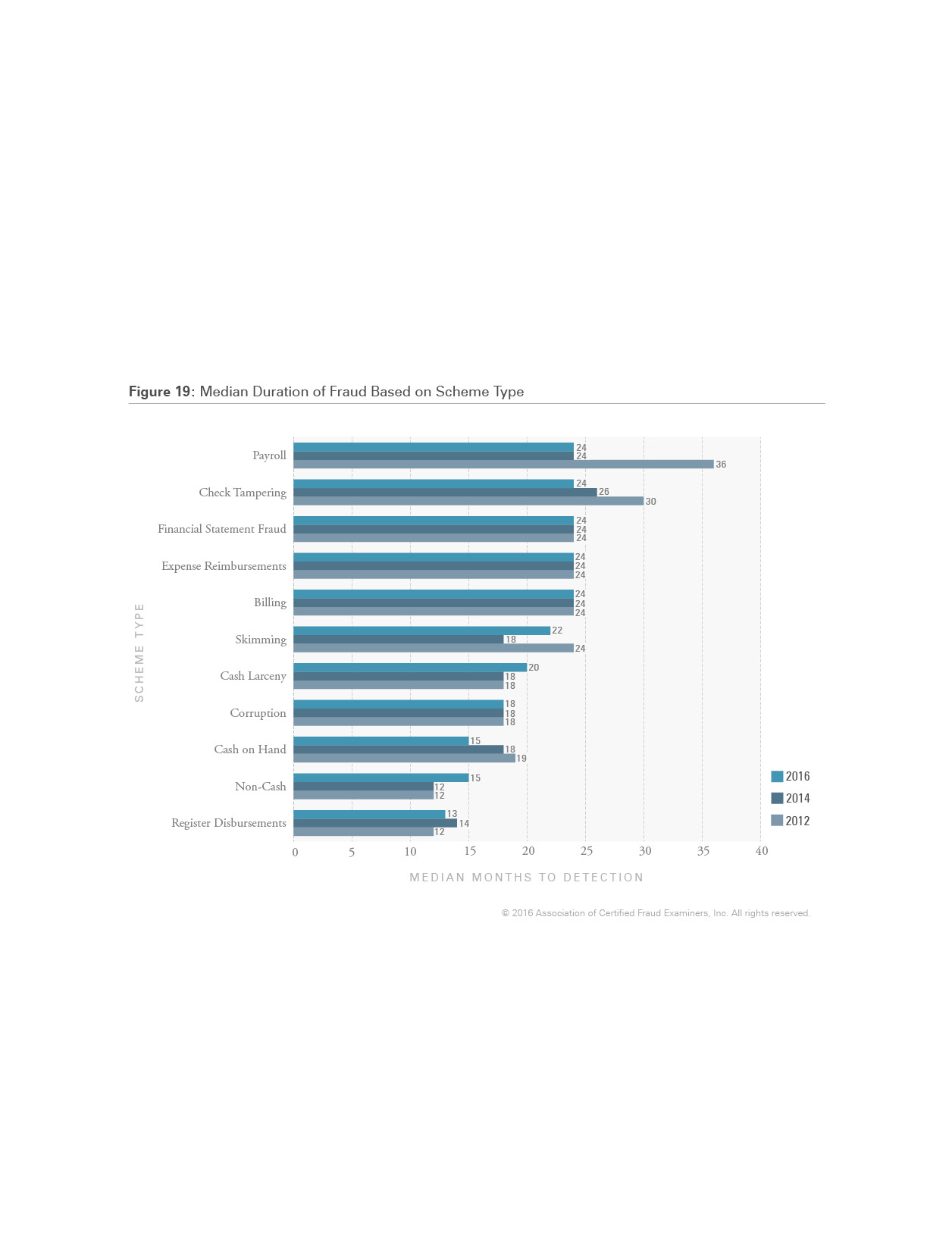 20
[Speaker Notes: We also examined the median duration of the different types of frauds. As seen in Figure 19, the typical cash register disbursement scheme was uncovered the most quickly, with a median duration of 13 months. In contrast, payroll, check tampering, financial statement fraud, expense reimbursements, and billing schemes all lasted a median of two years before being detected.]
Concealment of Fraud Schemes
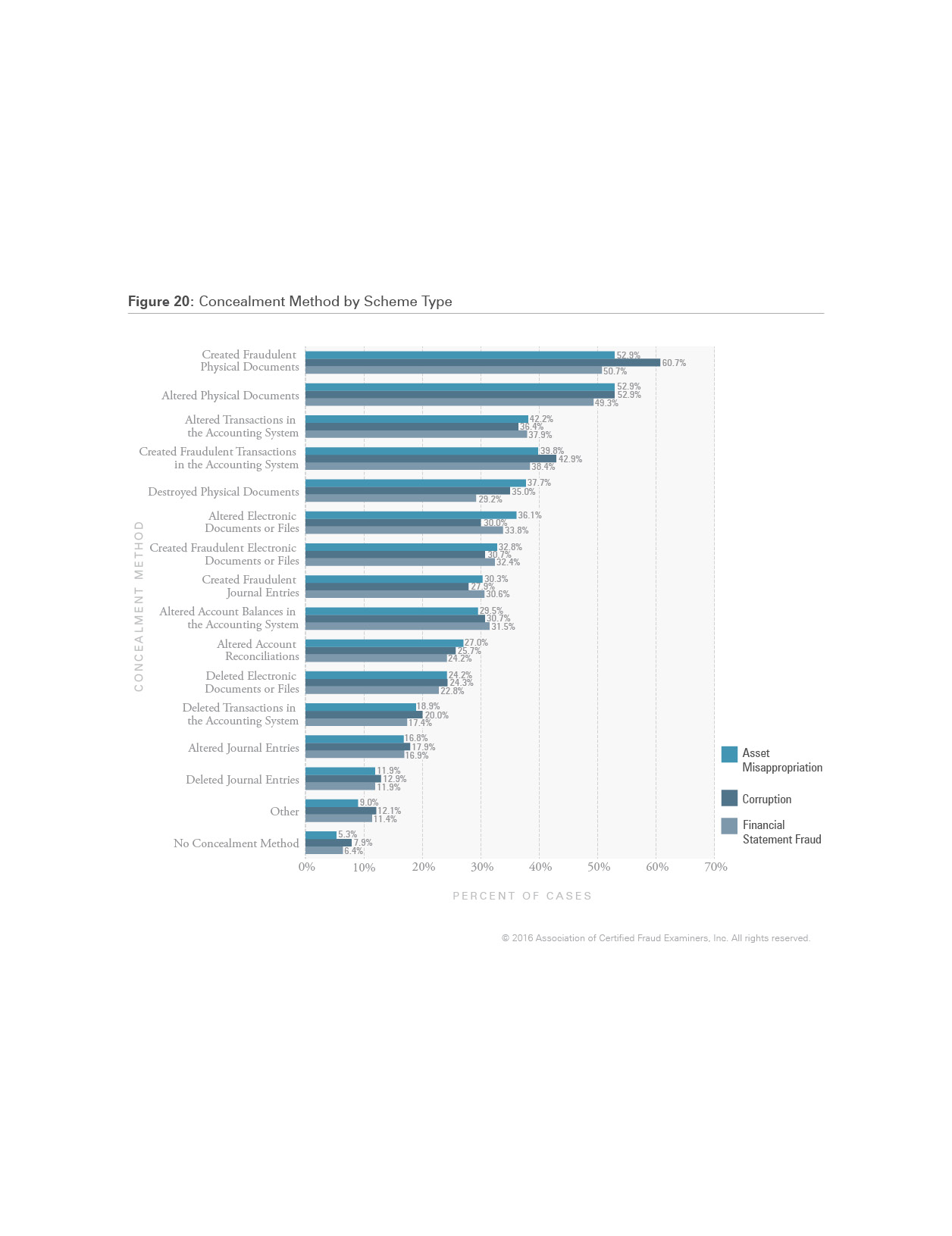 21
[Speaker Notes: For the first time in this study, we asked survey respondents what steps the fraudsters took to conceal their schemes. Interestingly, the frequency of various concealment methods did not vary much based on the type of fraud perpetrated. Creating and altering physical documents were the most common concealment methods for all three categories, though the creation of fraudulent documents was slightly more common in corruption cases. Additionally, we found that the vast majority of fraudsters proactively attempted to conceal their schemes; only 5.5% of respondents noted that the perpetrator did not take any steps to hide the fraud.]
Initial Detection of Occupational Frauds
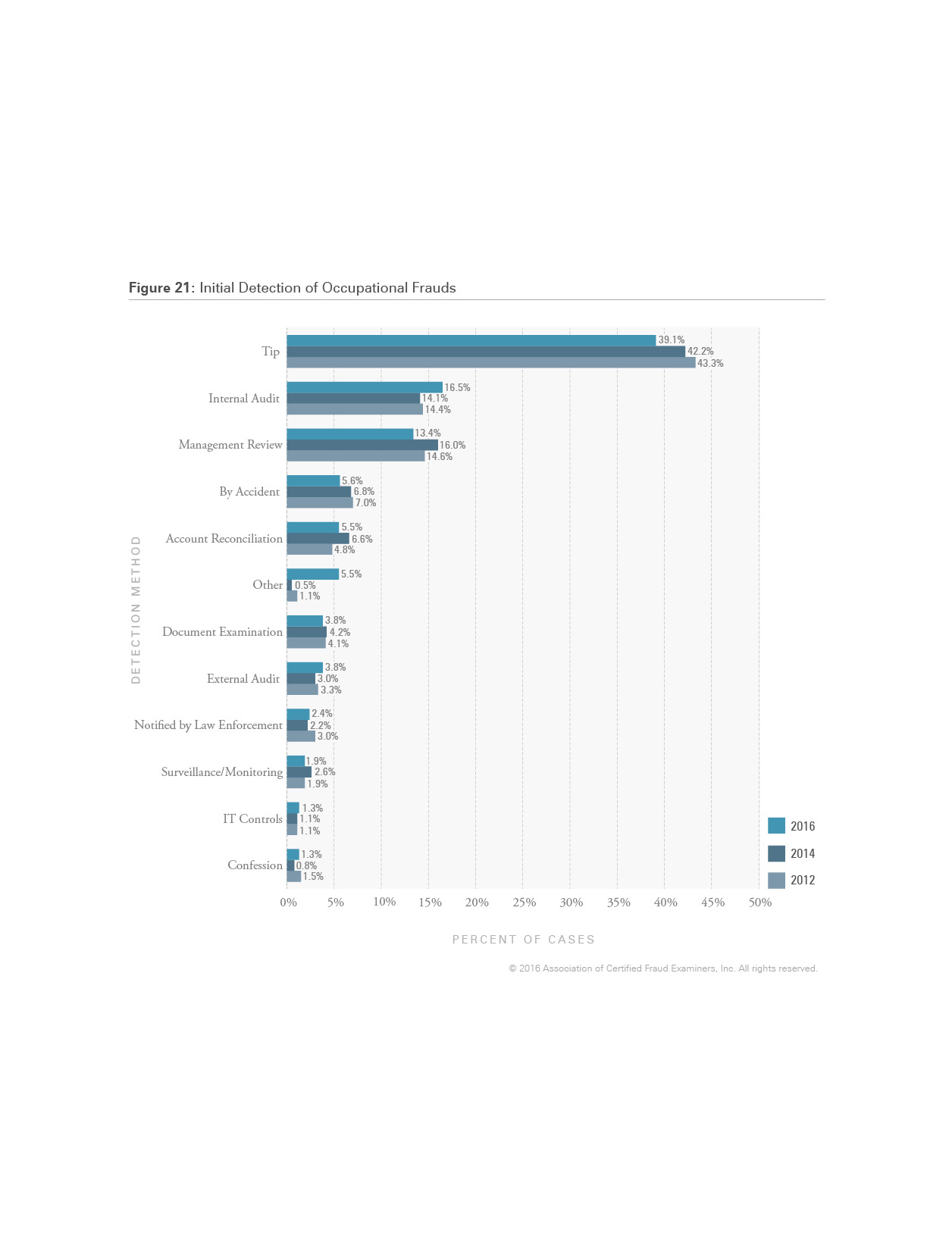 22
[Speaker Notes: Figure 21 shows the overall frequency of how schemes were initially detected, including a comparison from our 2014 and 2012 reports. As in previous years, tips were the most common detection method by a wide margin, accounting for 39.1% of cases. In the 2016 data, internal audit (16.5%) edged out management review (13.4%) as the second-most common detection method.]
Initial Detection of Frauds in Small Organizations
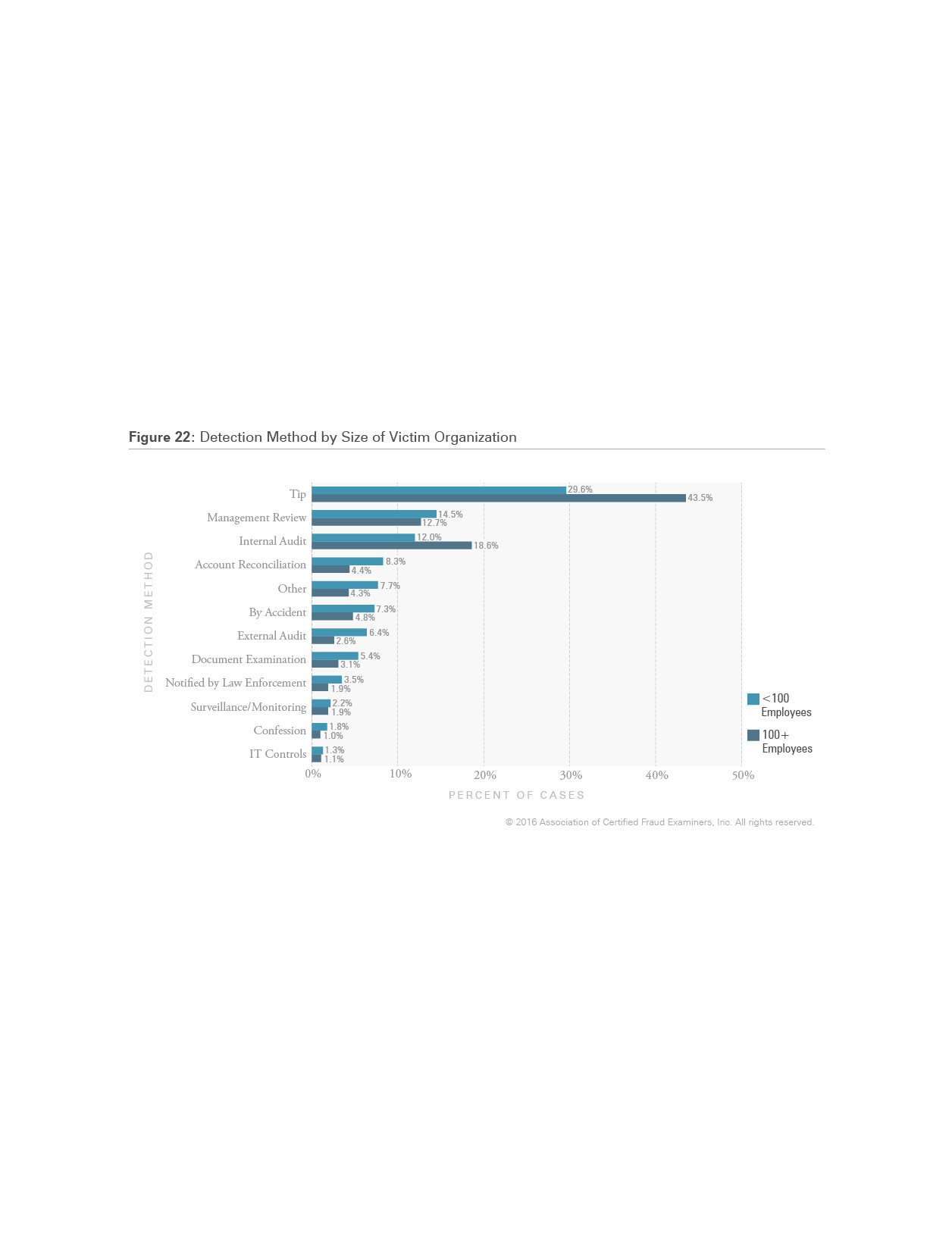 23
[Speaker Notes: Our data shows that detection methods varied substantially between small organizations (i.e., those with fewer than 100 employees) and larger organizations. The starkest variation occurred with tips; small and larger organizations detected fraud via tip in 29.6% and 43.5% of cases, respectively. Similarly, internal audit was the detection method for 12% of cases at small organizations but 18.6% at larger organizations. 

One possible explanation for these disparities is that the controls and procedures an organization has in place affect how fraud schemes are caught. Figure 48 shows that most small organizations do not have a reporting hotline (25.7%), while the majority of larger organizations do (74.1%). Internal audit departments are also less likely to exist at smaller organizations than at larger ones (38.6% and 88.3%, respectively). In place of tips, small organiza­tions tend to detect more frauds through management review, account reconciliation, accident, external audit, and document examination.]
Detection Method by Region
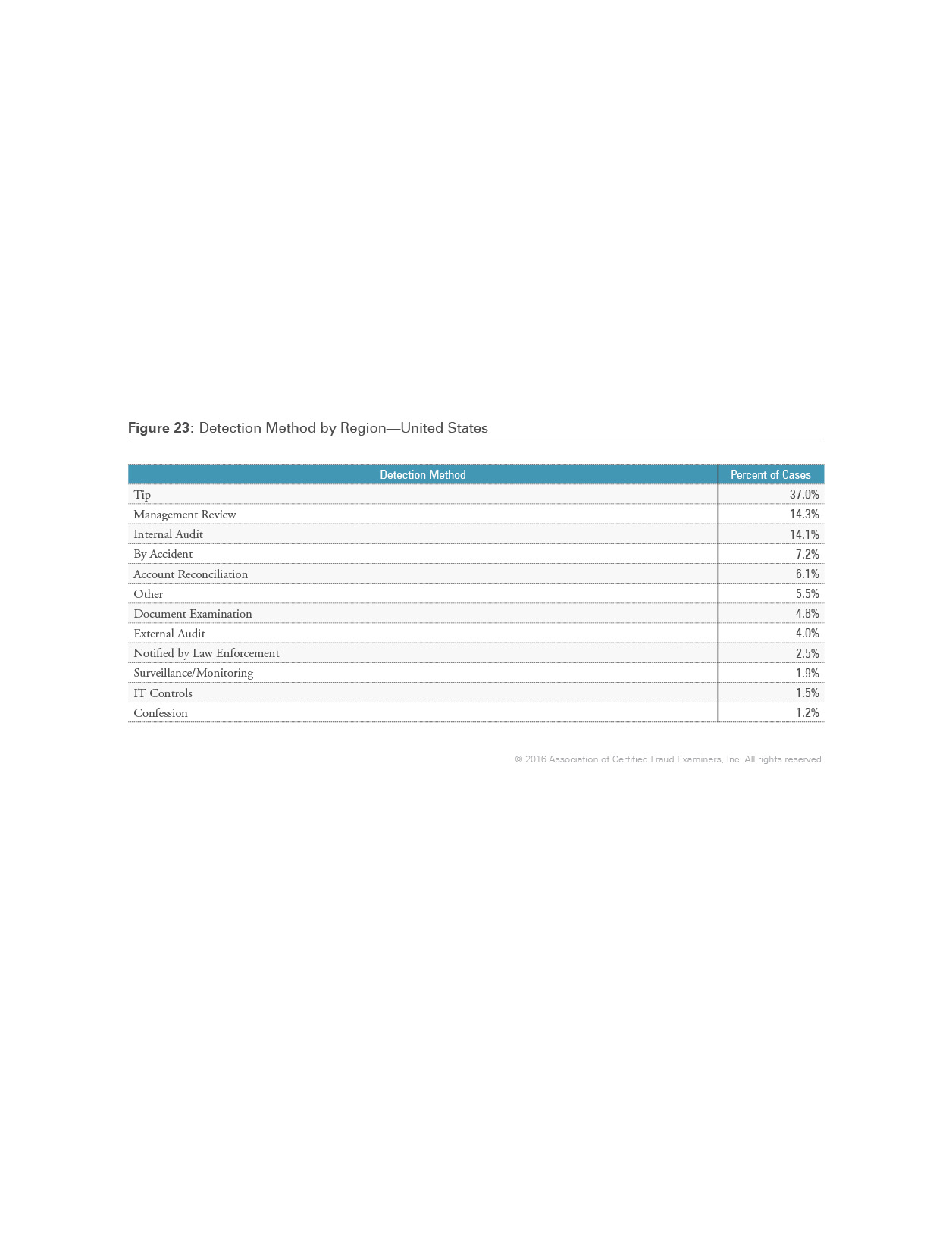 24
[Speaker Notes: Each of the following tables shows initial detection methods for a particular geographic region. While tips are consis­tently the top detection method in every region, they are especially common in Southern Asia (53.1% of cases), Eastern Europe and Western/Central Asia (47.4%), and Asia-Pacific (45.2%). Internal audit was the second-most­-common initial detection method in every region except Canada and the United States, where management review came in second.]
Detection Method by Region
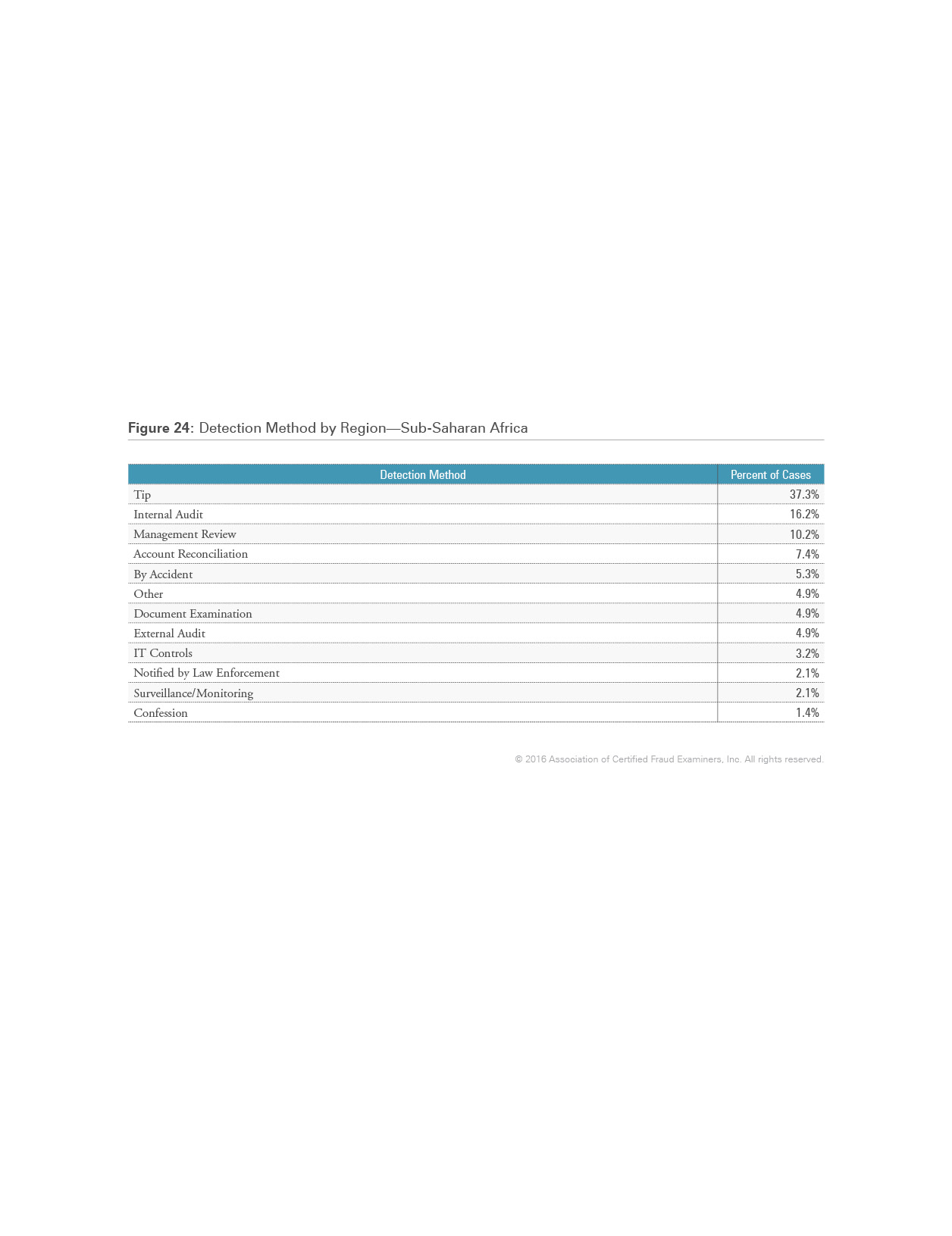 25
Detection Method by Region
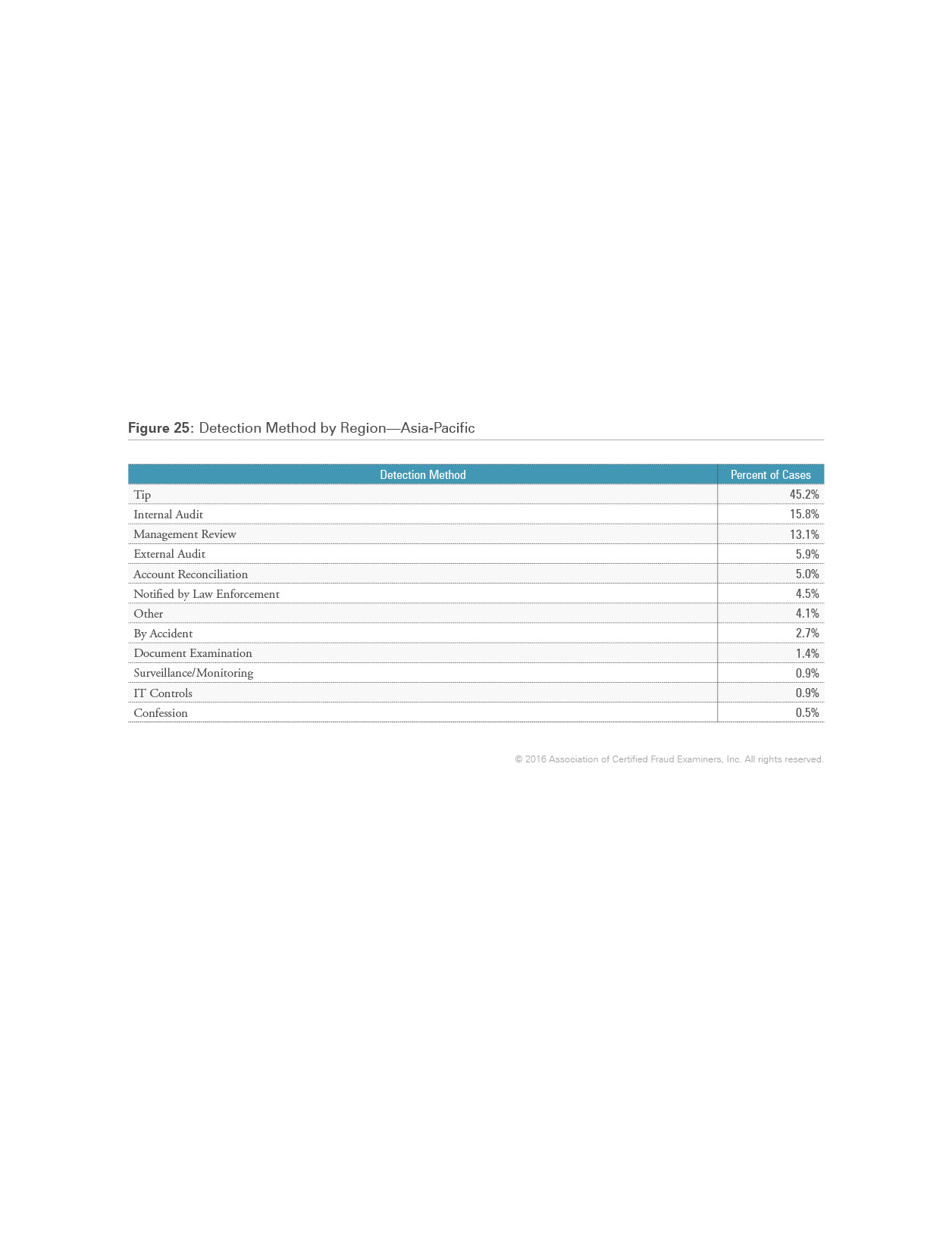 26
Detection Method by Region
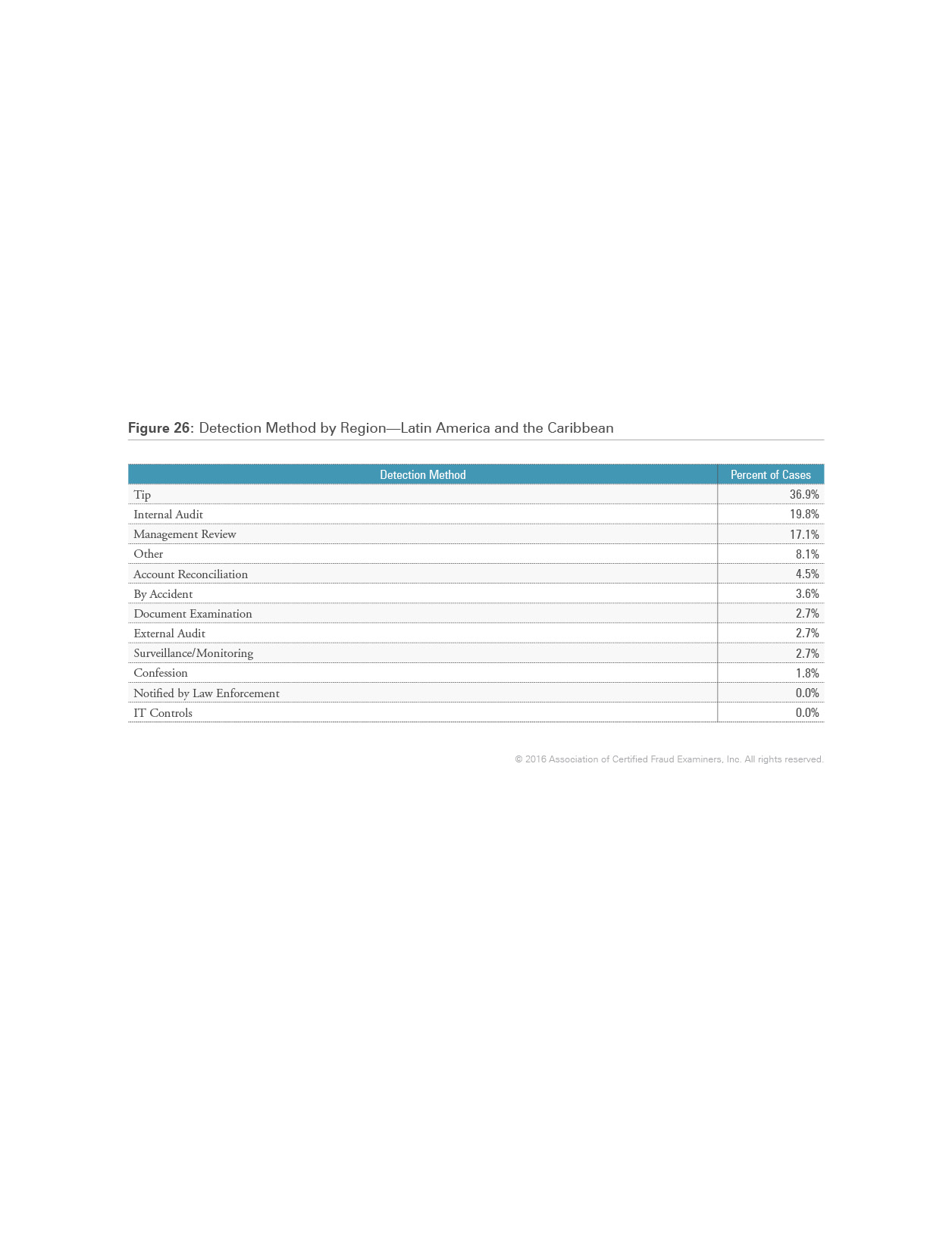 27
Detection Method by Region
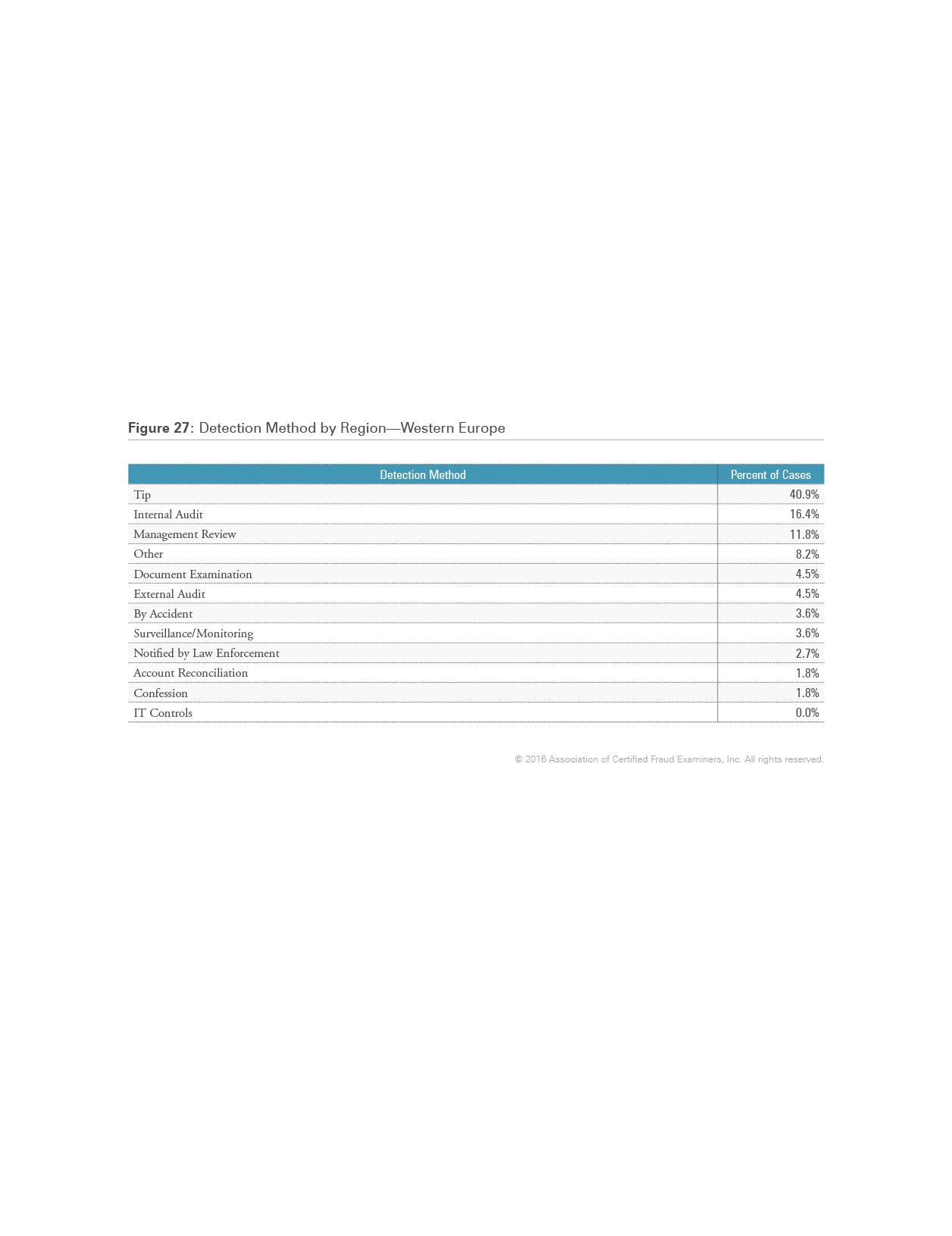 28
Detection Method by Region
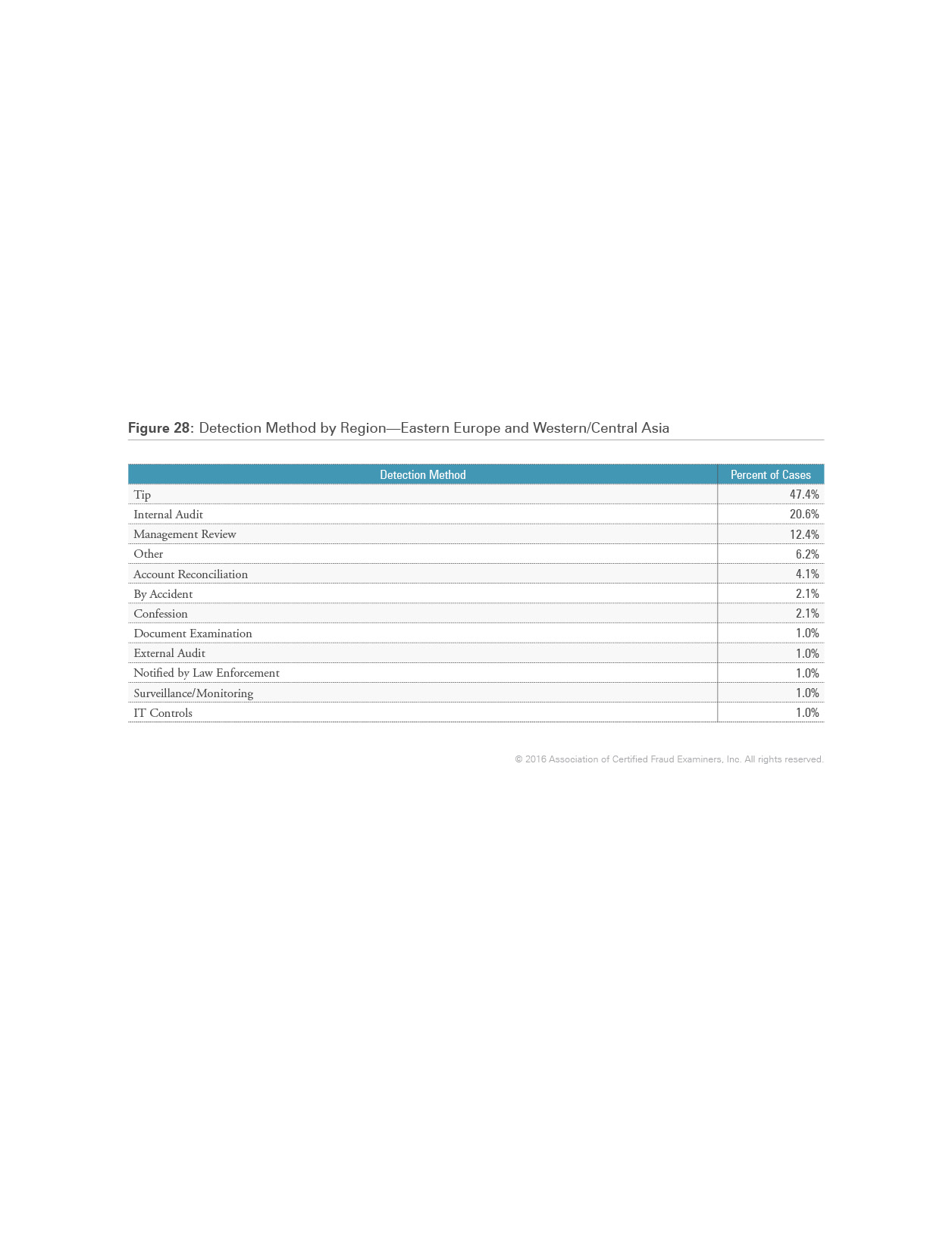 29
Detection Method by Region
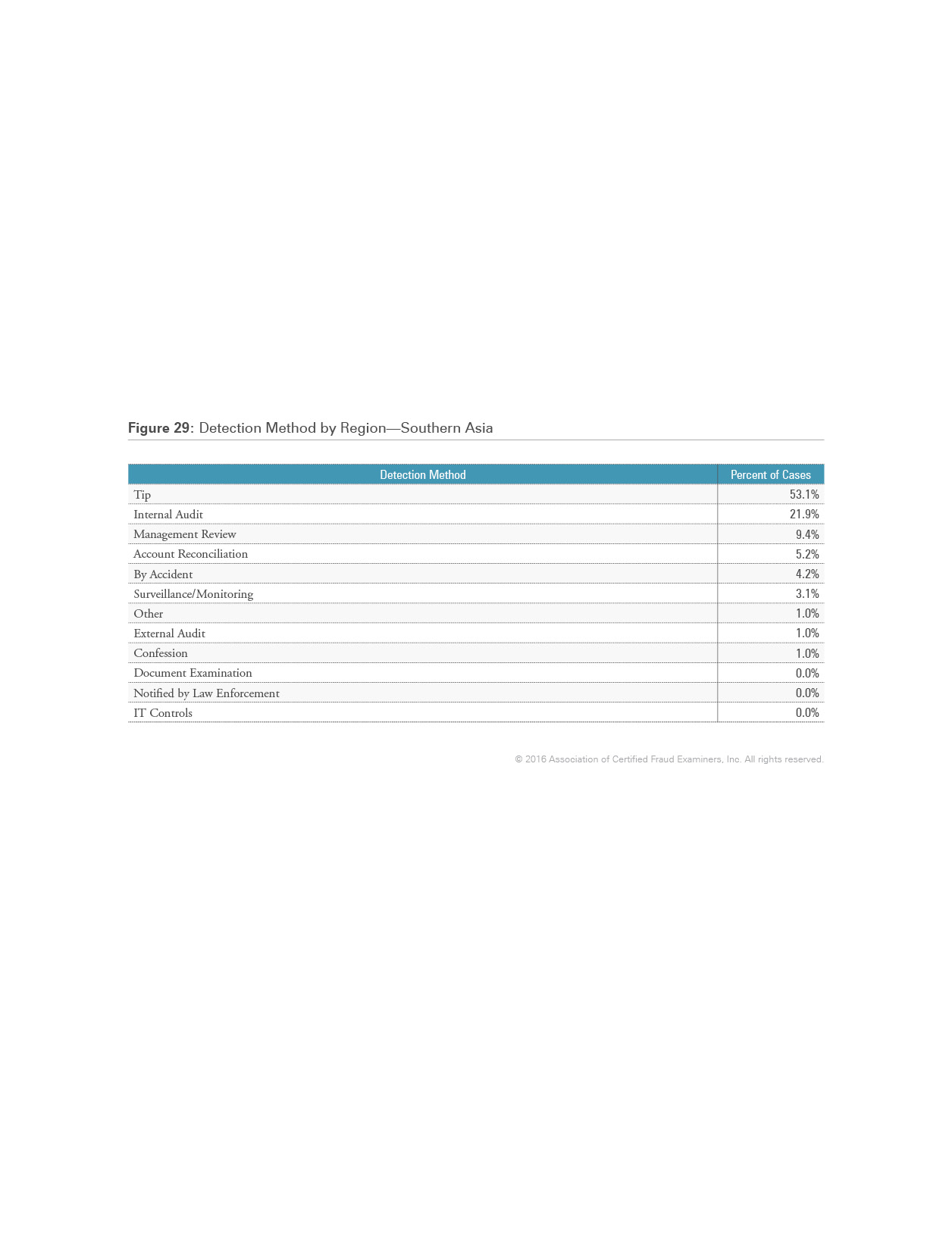 30
Detection Method by Region
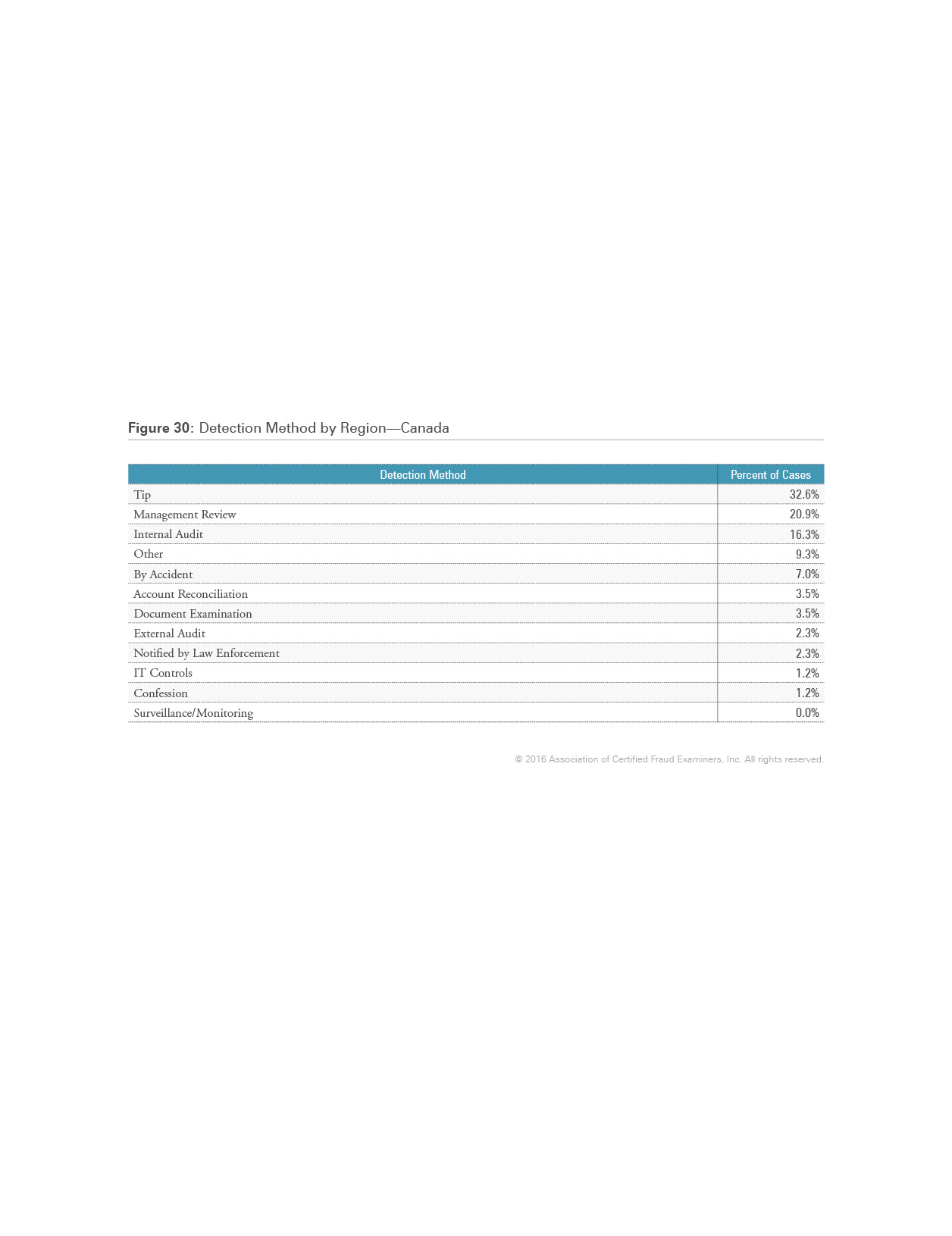 31
Detection Method by Region
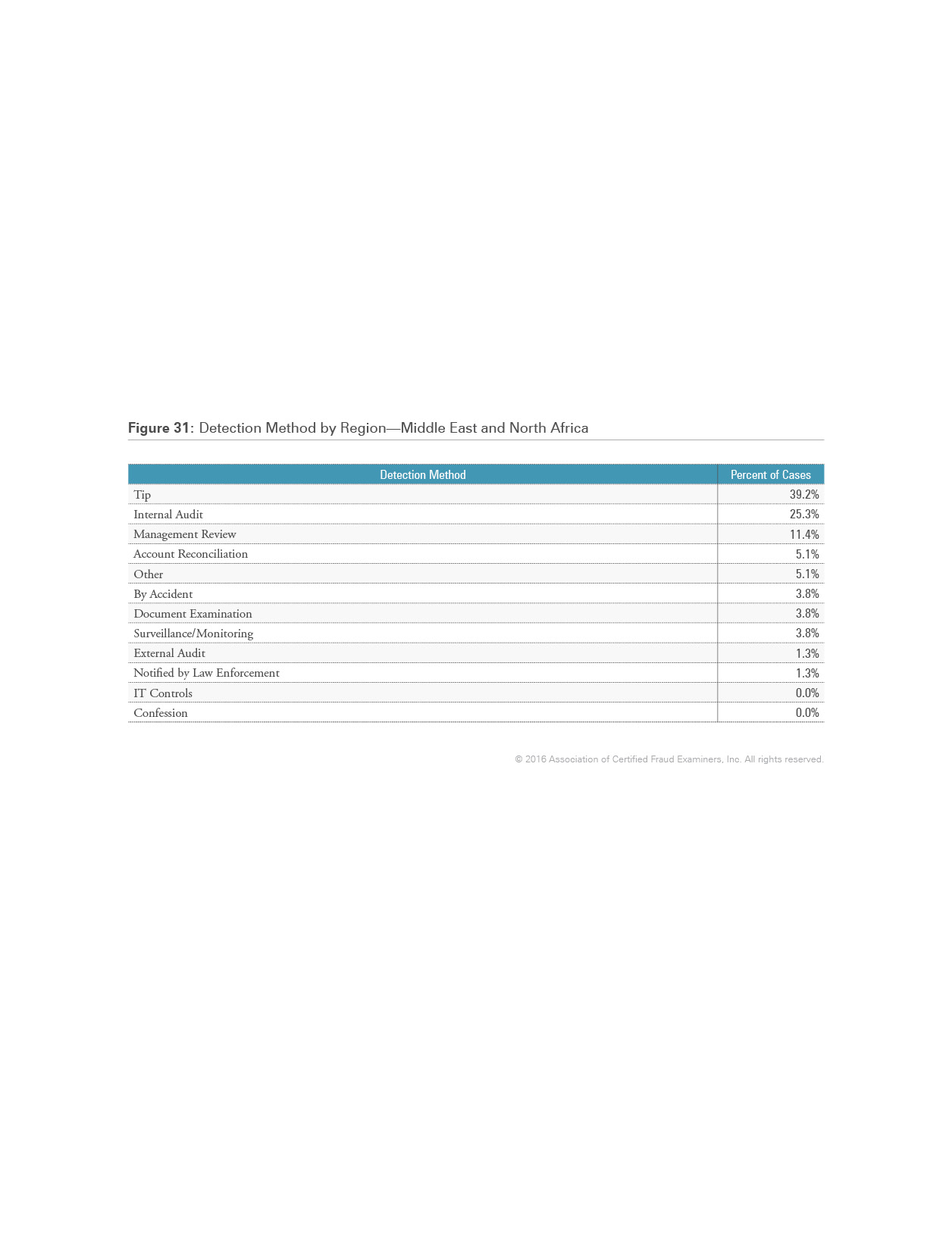 32
Median Loss and Median Duration by Detection Method
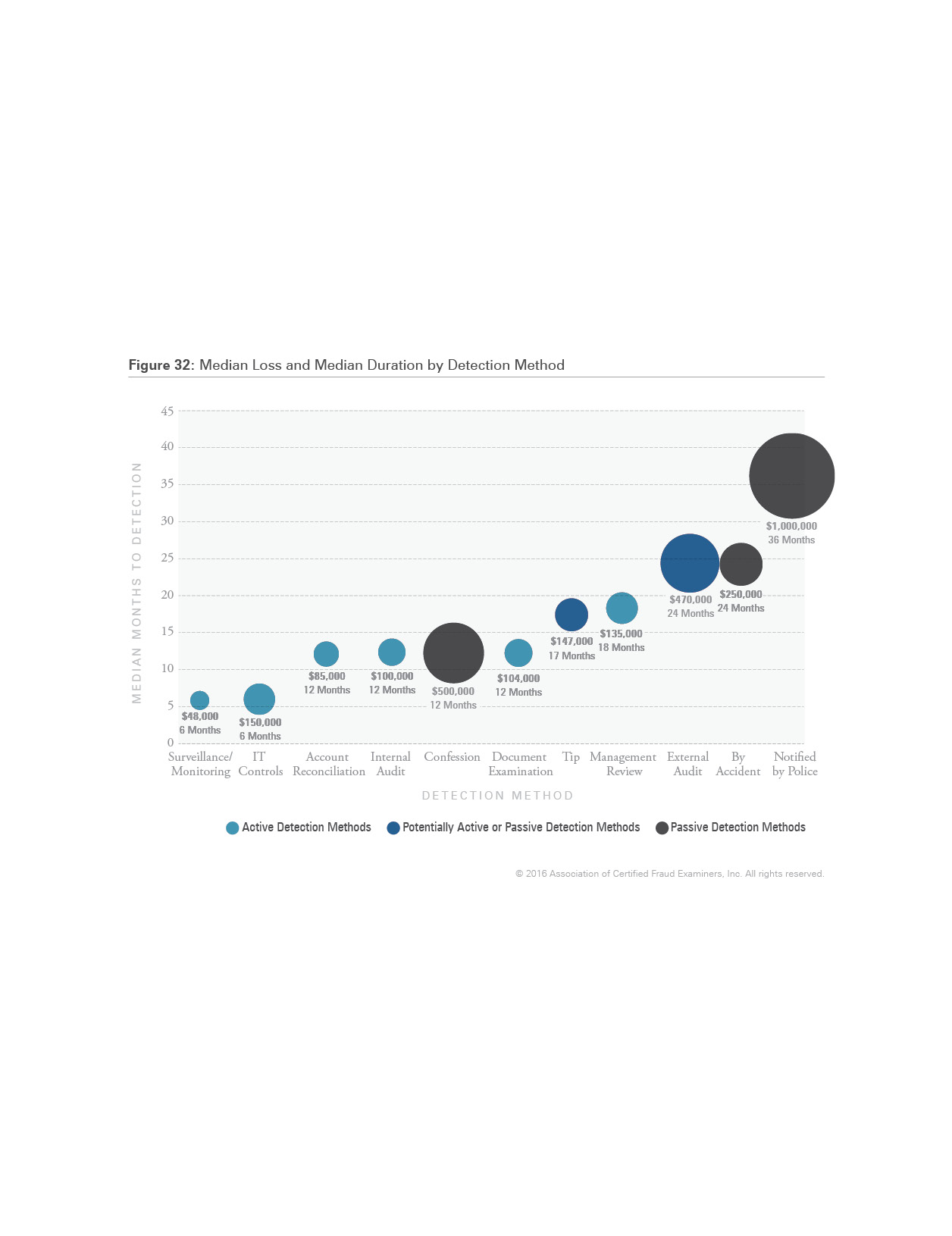 33
[Speaker Notes: Our data suggests a relationship between the manner in which fraud is initially detected and the amount of financial harm the scheme causes. Figure 32 illustrates the relationship among the detection method, median loss, and median duration of occupational frauds. The detection methods are organized left-to-right in ascending order of duration, and the circles represent the size of the median loss. Additionally, the data points are color coded to indicate whether the detection method is primarily active, passive, or potentially active or passive. 

An active detection method involves a deliberate search for misconduct at the direction of someone within the organi­zation or an internal control or process that is instrumental in searching for fraud. In contrast, passive detection occurs when the organization learns of the fraud by accident, confession, or unsolicited notification by another party. Some de­tection methods could potentially be active or passive, depending on the circumstances. For example, tips might often be passive, but organizations that effectively promote reporting mechanisms actively cultivate such tips. Additionally, while the typical external audit is not primarily designed to look for fraud, an organization might procure an external audit in response to a suspected fraud, so external audits could be considered either active or passive, depending on the circumstances. 

Our data shows that, generally speaking, frauds that are detected through active methods tend to be caught sooner and cause smaller losses than frauds that are detected passively. Of all detection methods, notification by law enforcement had both the highest associated median loss ($1 million) and longest median duration (36 months). Of the active detec­tion methods, the highest median loss (for IT controls) was $150,000, while the longest median duration (for manage­ment review) was 18 months. 

Thus, organizations might be able to reduce the duration and cost of fraud by implementing controls or processes that will increase the likelihood of active detection, such as active management review, attentive account reconciliation, and surveillance or monitoring techniques.]
Source of Tips
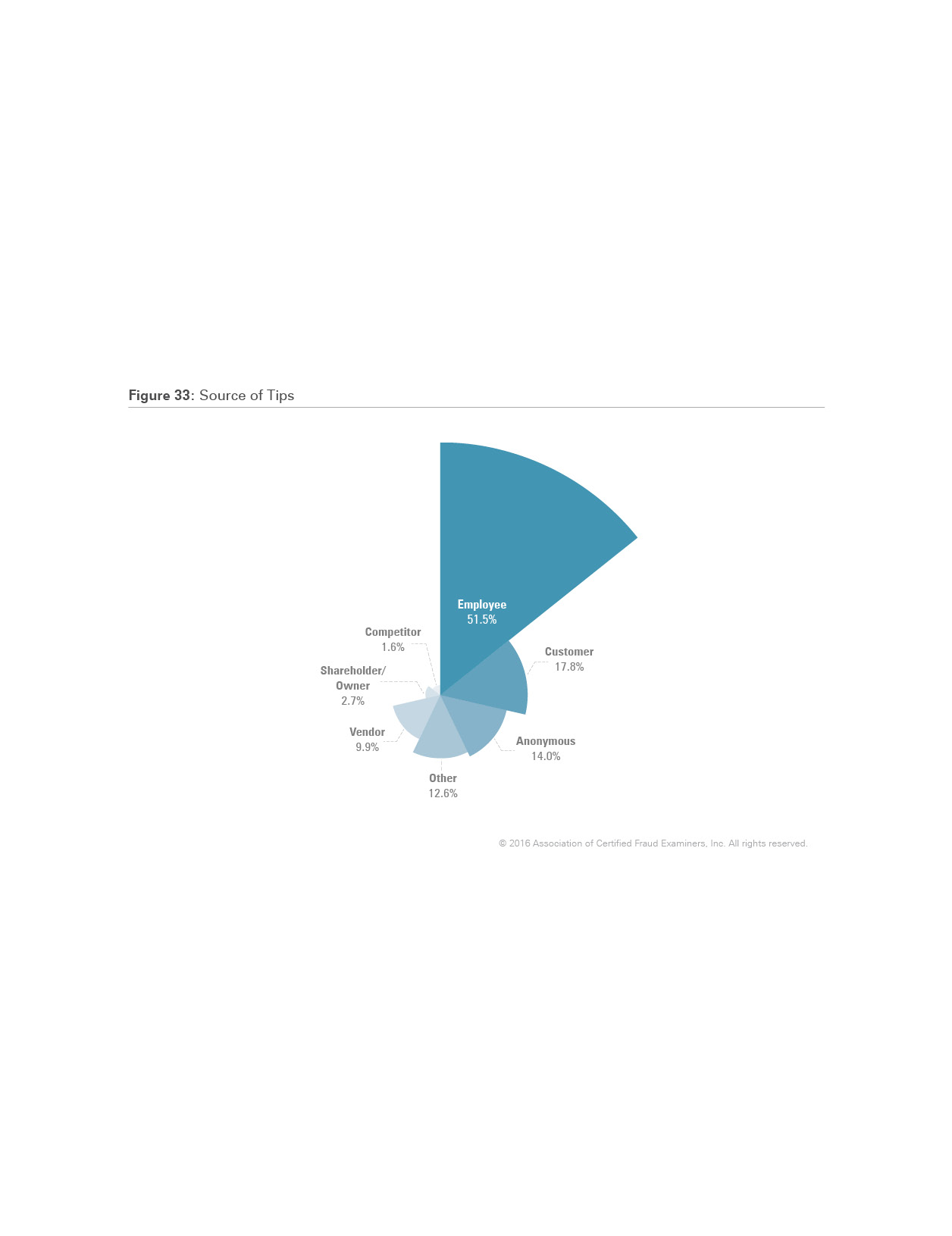 34
[Speaker Notes: As tips are the most common detection method (see Figure 21), it is helpful to know who is likely to report fraud to the organization. Employees, who provided 51.5% of tips, are generally the focus of reporting mechanisms at most organizations. However, anti-fraud professionals should remember that more than 40% of all tips came from non-employees. Customers (17.8%), vendors (9.9%), and other parties were significant sources of tips. Thus, some organizations might cultivate more tips by promoting fraud reporting mechanisms to multiple audiences. 

Additionally, 14% of tips came from anonymous sources. Some jurisdictions restrict organizations from promoting anonymous reporting mechanisms, but organizations who choose not to have them risk losing sources who are not comfortable revealing their identity.]
Impact of Hotlines
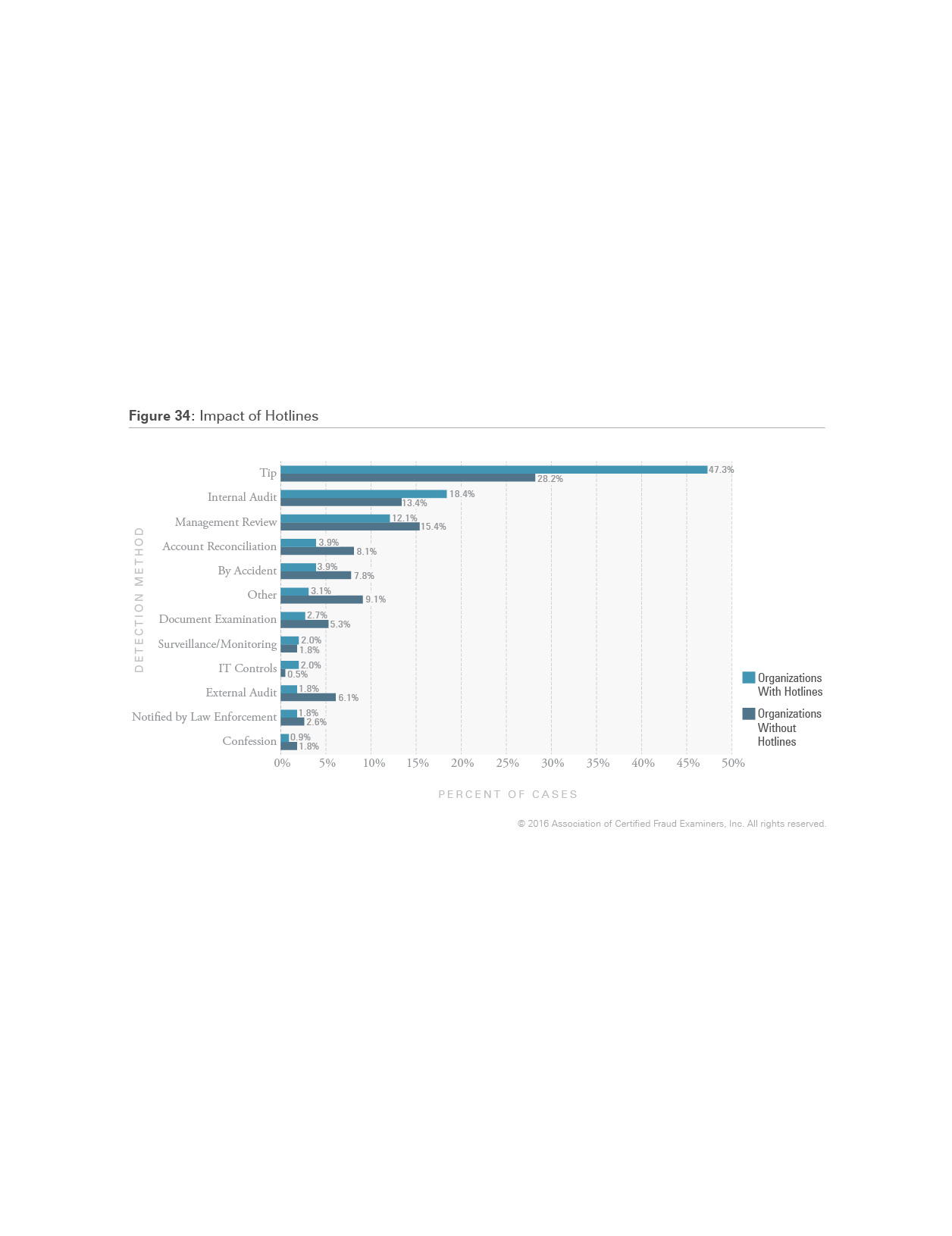 35
[Speaker Notes: One way to determine the effectiveness of reporting hotlines is to compare the percentage of cases that were initially detected via tip in organizations with and without hotlines. Figure 34 shows that while tips were the most common detection method regardless of whether a hotline was in place, schemes were detected by tip in 47.3% of cases at organizations that had hotlines, but in only 28.2% of cases at organizations without them.]
Formal Reporting Mechanism Used by Whistleblower
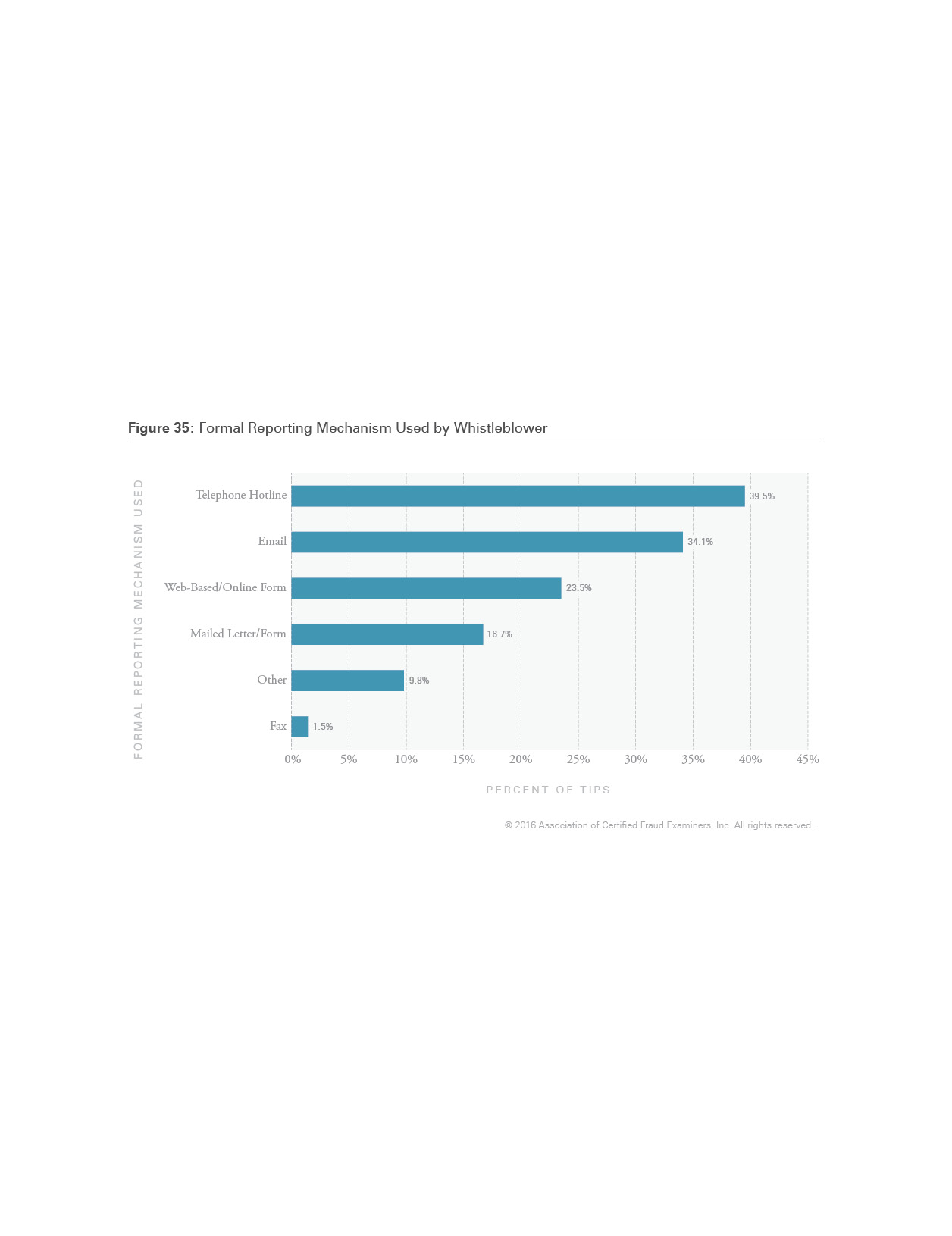 36
[Speaker Notes: Our research has consistently established tips as a major source for detecting fraud, and the presence of hotlines can have a substantial impact on reporting (see Figure 34). To understand how tips are received, we asked respondents to specify the formal reporting mechanism(s) used by the whistleblower. Figure 35 shows that while telephone hotlines are the most common (39.5% of tips received), more than half of complaints were submitted via the Internet (i.e., email and Web-based or online forms combined). The data suggests that organizations might benefit from offering multiple channels for reporting fraud.]
Party to Whom Whistleblower Initially Reported
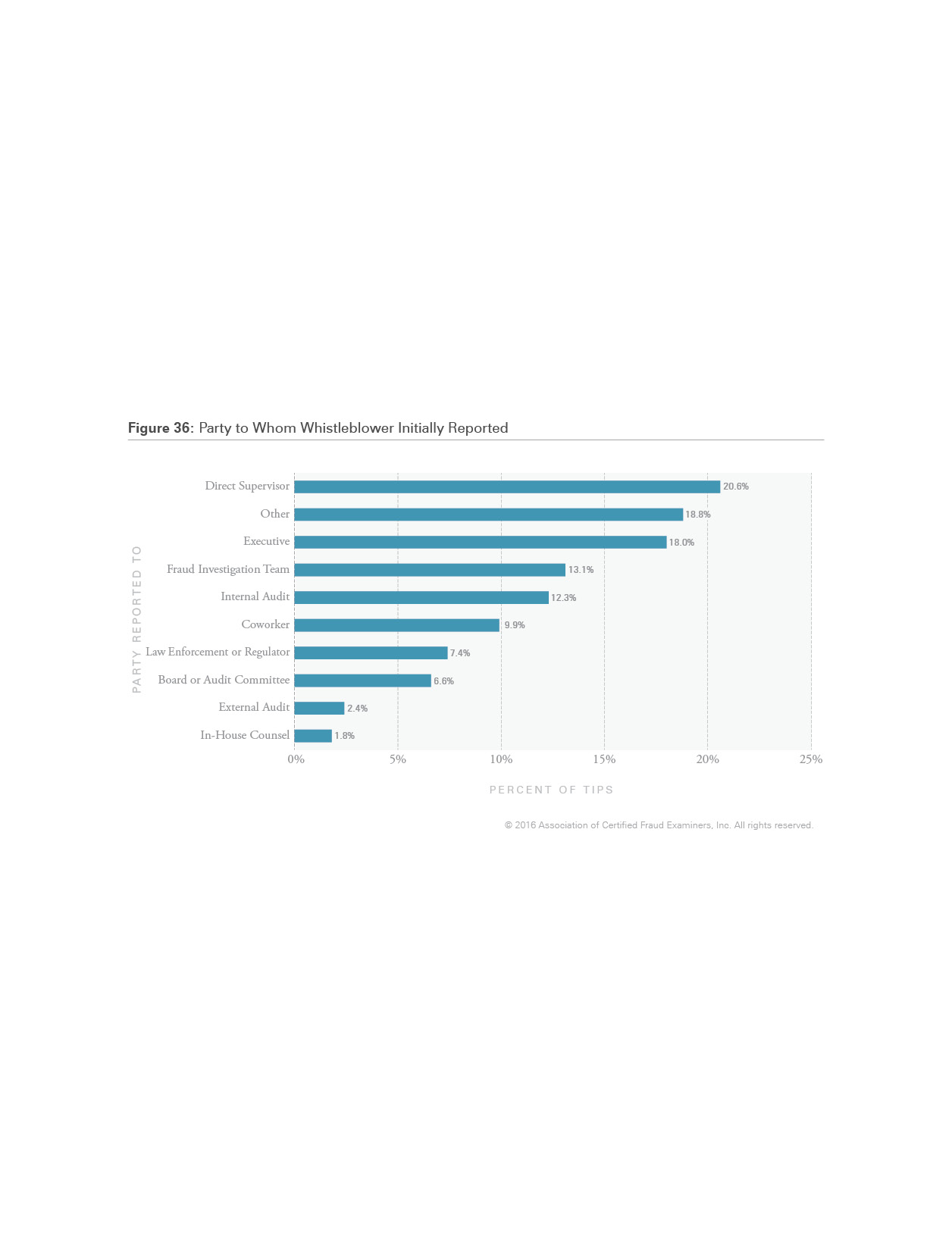 37
[Speaker Notes: A question that frequently emerges when organizations develop and promote reporting mechanisms is: Who should receive reports about fraud? To help provide some insight into this issue, we asked our survey participants to whom the whistleblowers in their cases reported their suspicions. Figure 36 shows that whistleblowers’ direct supervisors were the party most commonly reported to (20.6%). Additionally, executives (18%), fraud investigation teams (13.1%), and internal audit departments (12.3%) each received a significant number of whistleblower reports. In reviewing the “other” category, many of the survey responses indicated that human resources or the owner of the organization were the party to whom the fraud was reported.]
Party to Whom Whistleblower Initially Reported
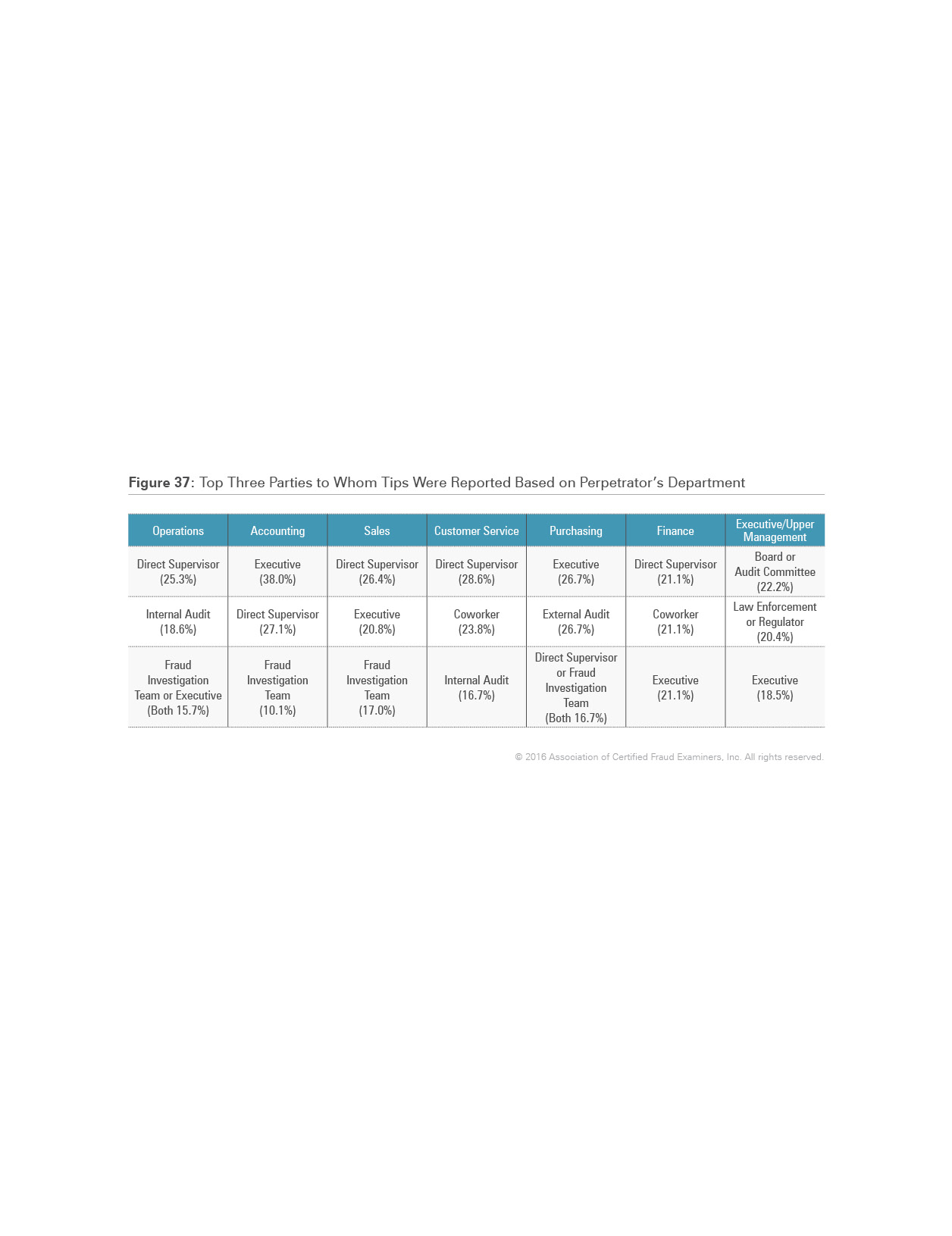 38
[Speaker Notes: Our findings indicate that the party to whom whistleblowers report tends to differ based on the perpetrator’s department. Figure 37 includes the top three parties reported to for each department that made up 5% or more of the total responses. Throughout the organization, direct supervisors or executives are common parties who receive tips. However, when perpetrators were executives or in upper management, whistleblowers were most likely to report to the board of directors or audit committee (22.2%) and second-most likely to report to law enforcement (20.4%). One explanation for this trend could be fear of retaliation from executives, making internal reporting to a direct supervisor risky. Additionally, reporting to internal audit was common when perpetrators worked in departments typically made up of junior staff, such as operations (18.6%) and customer services (16.7%), but not in other departments.]
Type of Organization
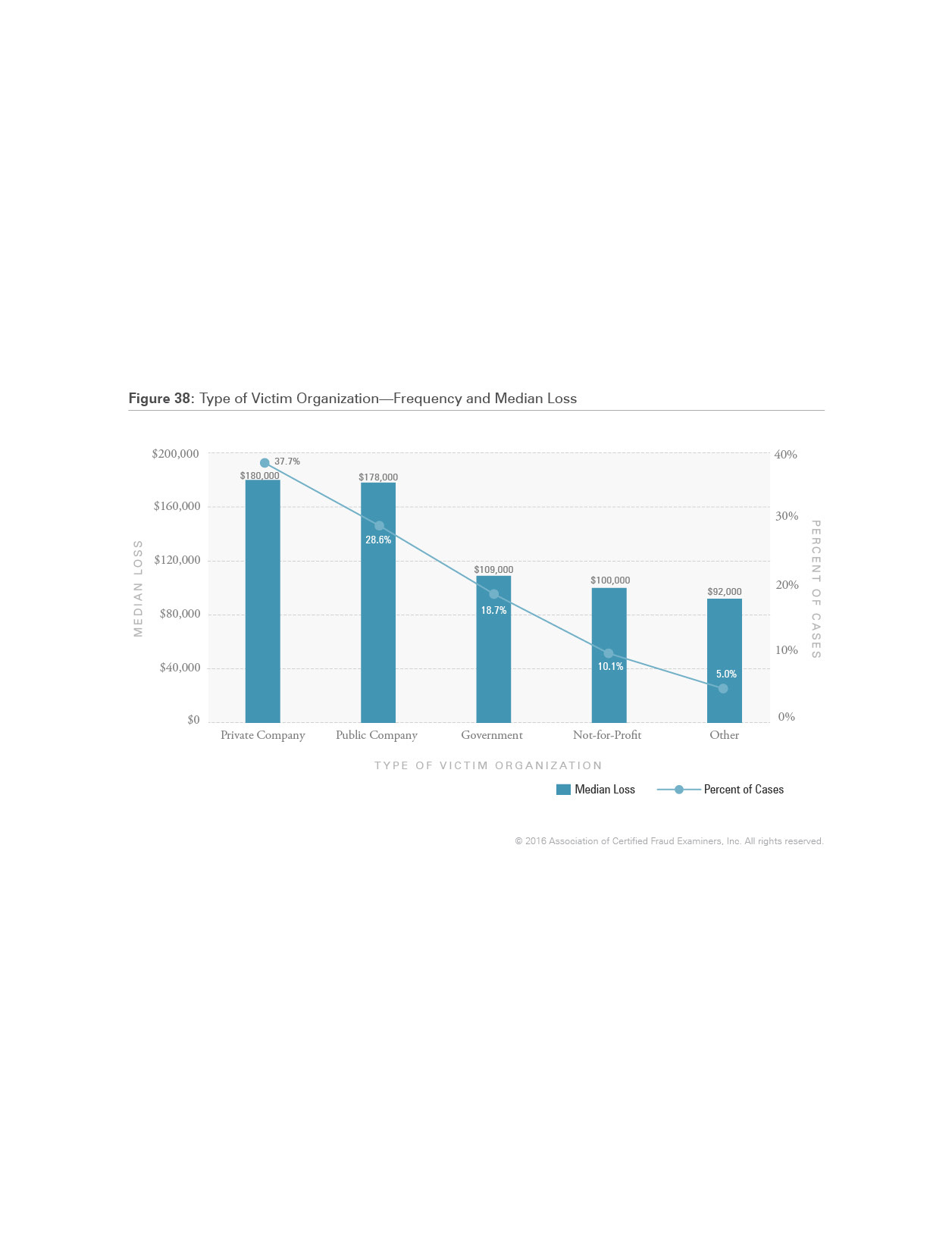 39
[Speaker Notes: Figure 38 depicts both the median loss and percent of cases based on the type of organization that was victimized. Privately held and publicly owned companies combined represented two-thirds of the cases reported to us. These organizations also suffered the greatest median losses ($180,000 and $178,000, respectively), which is consistent with our previous studies.]
Level of Government Organization
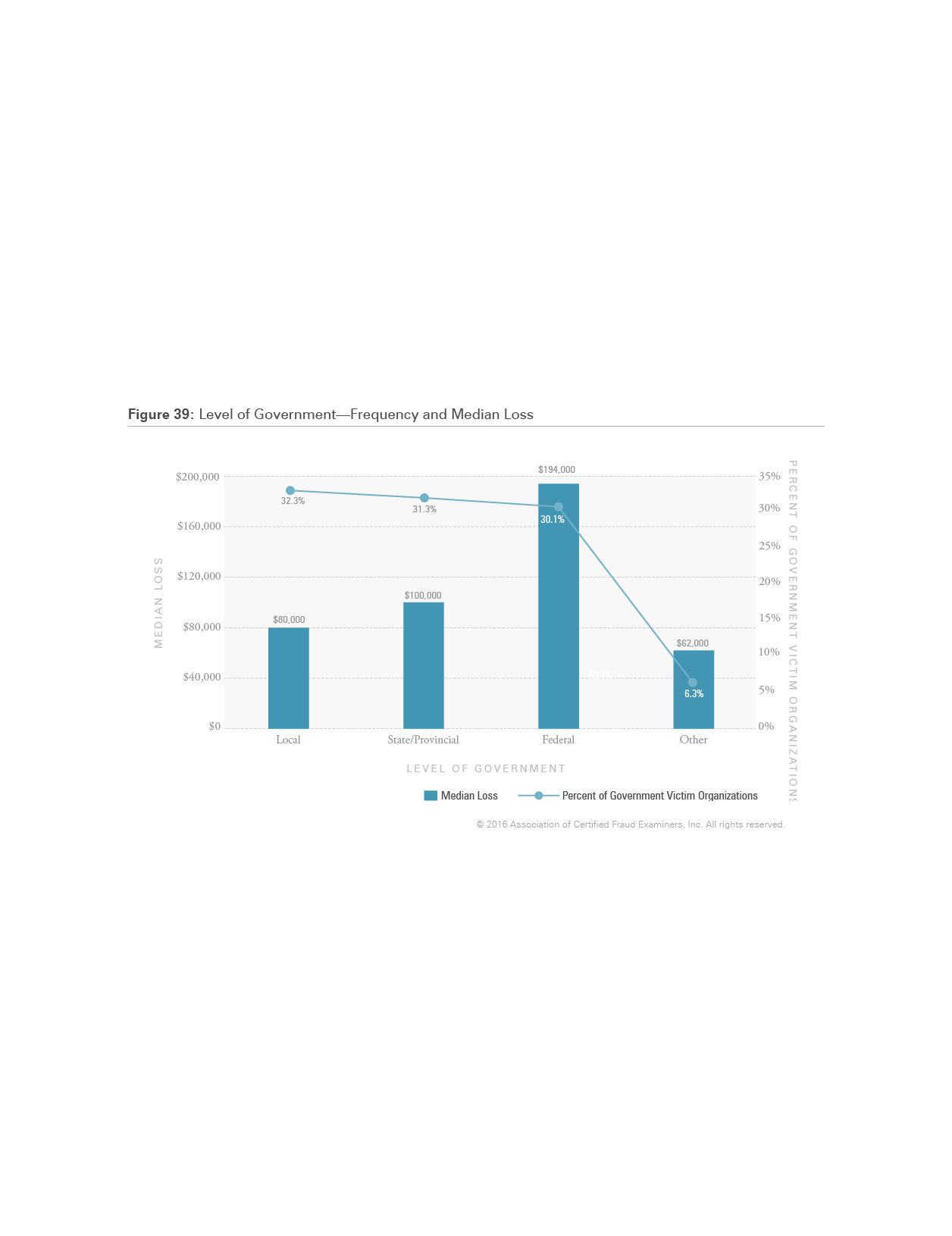 40
[Speaker Notes: Because different levels of government vary in their operations and resources available to fight fraud, we further analyzed the government organizations that were victimized by the frauds in our study. Figure 39 shows the frequency of schemes for each level of government, as well as their respective median losses. Local, state/provincial, and federal governments accounted for approximately the same amount of cases (around 30% each). However, the highest median losses occurred at the federal level ($194,000); median losses at the state/provincial and local levels were significantly smaller ($100,000 and $80,000, respectively).]
Size of Organization
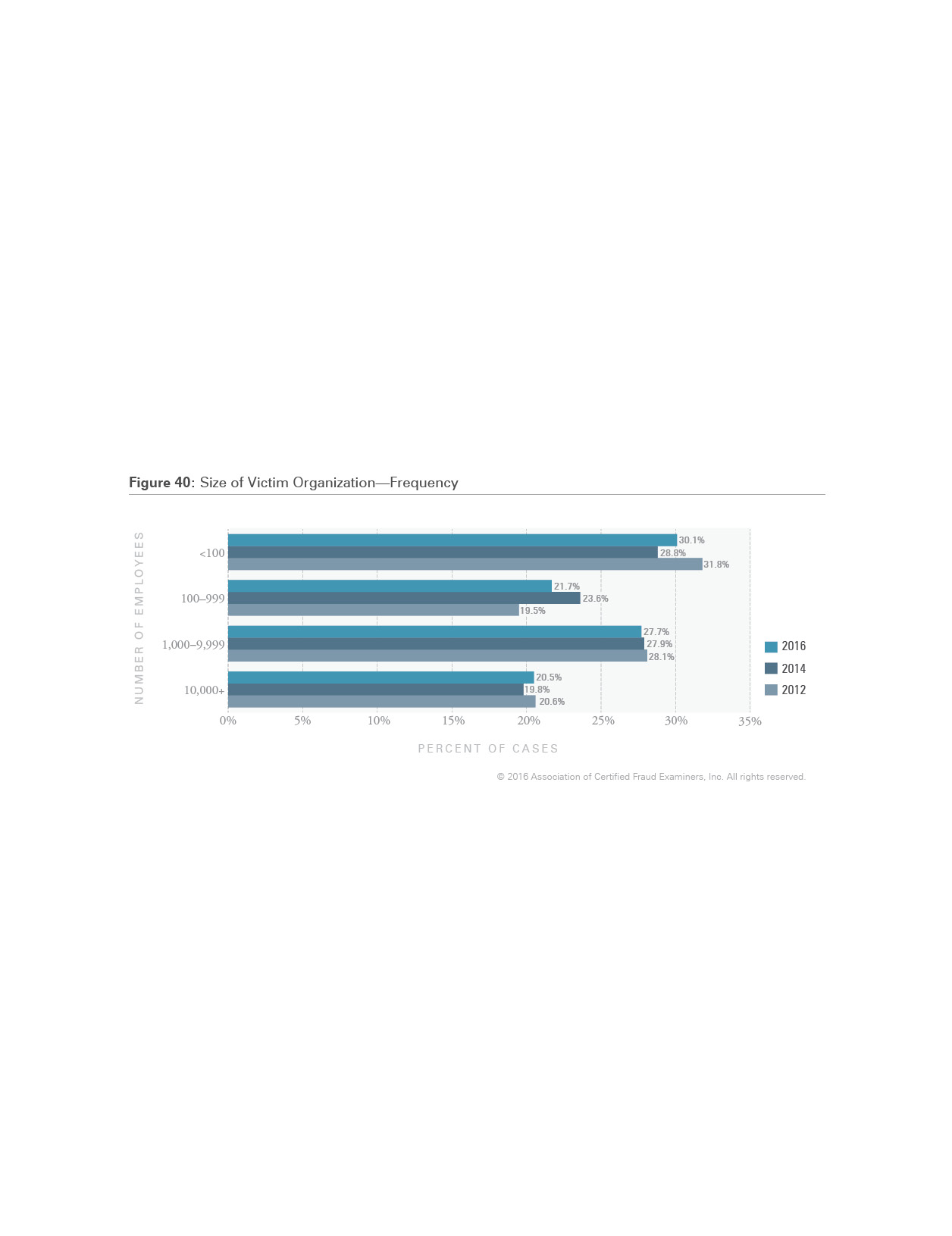 41
[Speaker Notes: Small organizations (defined as organizations with fewer than 100 employees for purposes of this report) were the most common victims in our study, at approximately 30%, while large organizations (those with more than 10,000 employ­ees) accounted for the fewest cases, at 20.5%. Although both categories of organizations suffered a median loss of $150,000, it is important to consider that small businesses would likely feel the impact of such a loss much more than large organizations.]
Size of Organization
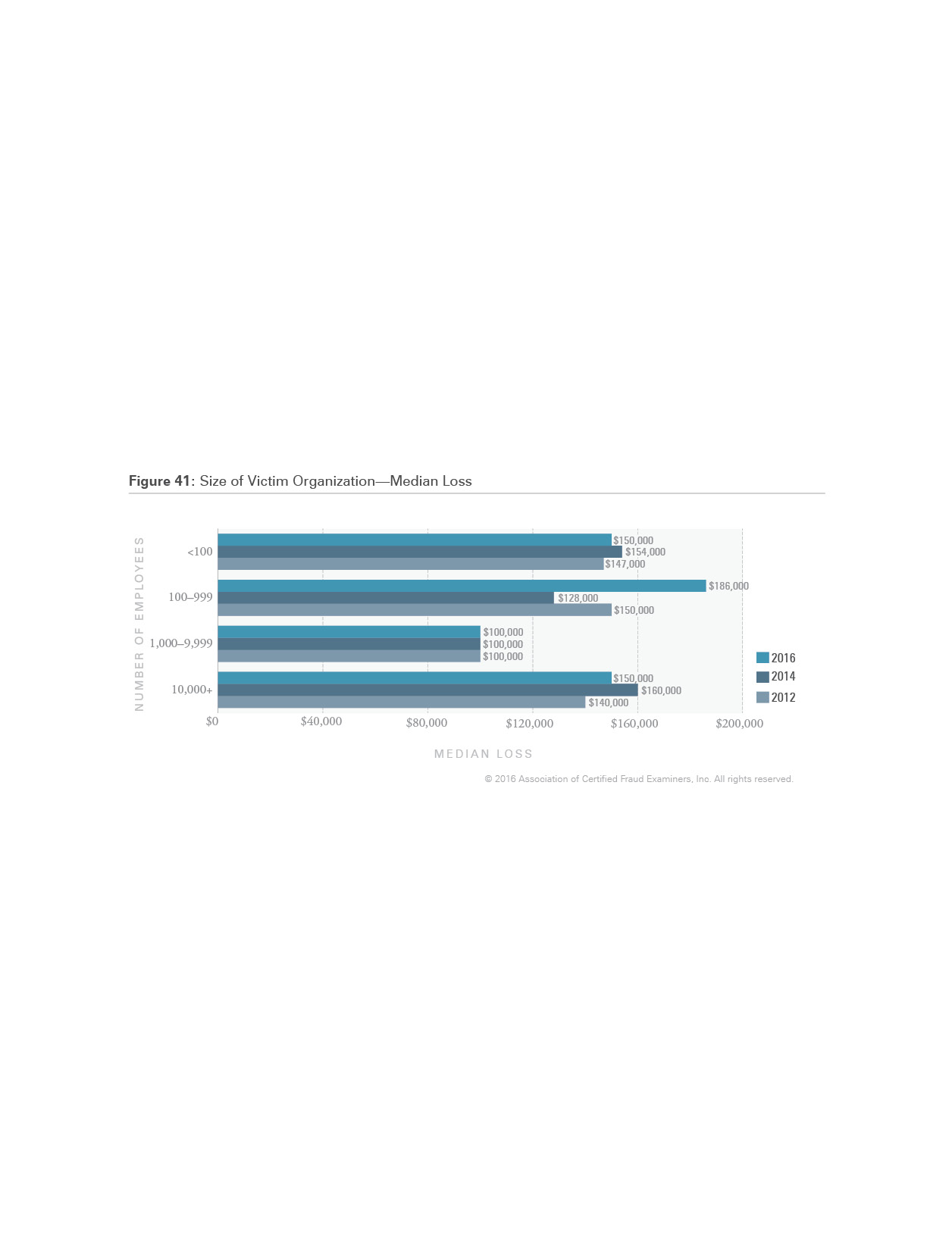 42
[Speaker Notes: Small organizations (defined as organizations with fewer than 100 employees for purposes of this report) were the most common victims in our study, at approximately 30%, while large organizations (those with more than 10,000 employ­ees) accounted for the fewest cases, at 20.5%. Although both categories of organizations suffered a median loss of $150,000, it is important to consider that small businesses would likely feel the impact of such a loss much more than large organizations.]
Methods of Fraud in Small Businesses
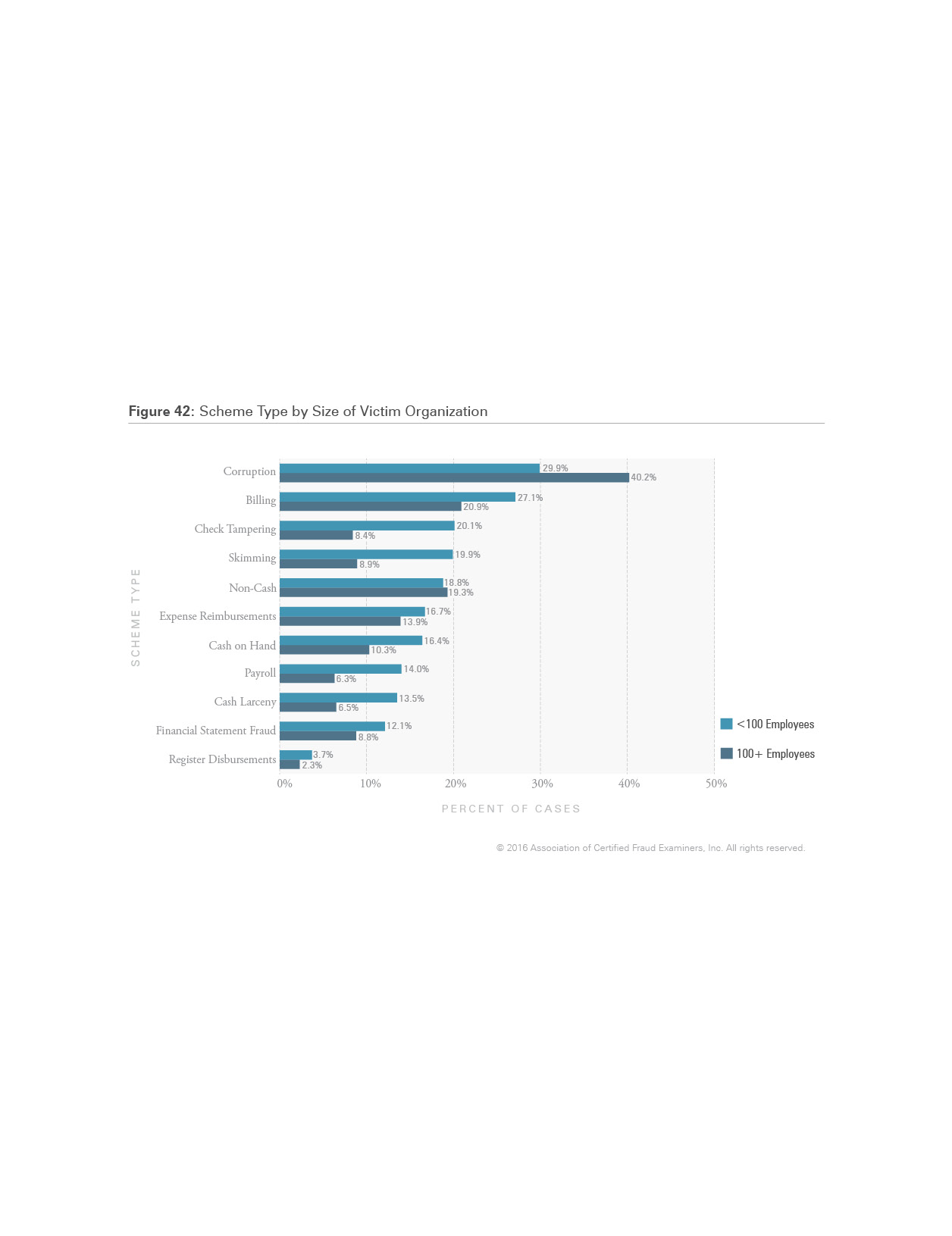 43
[Speaker Notes: Figure 42 illustrates which fraud schemes small businesses were most susceptible to and which schemes occurred more often in larger organizations. Corruption was more prevalent in larger organizations (40.2% of cases) than in small businesses (29.9% of cases). In contrast, check tampering, skimming, payroll, and cash larceny schemes all occurred over twice as frequently in small businesses as in larger organizations.]
Industry of Organization
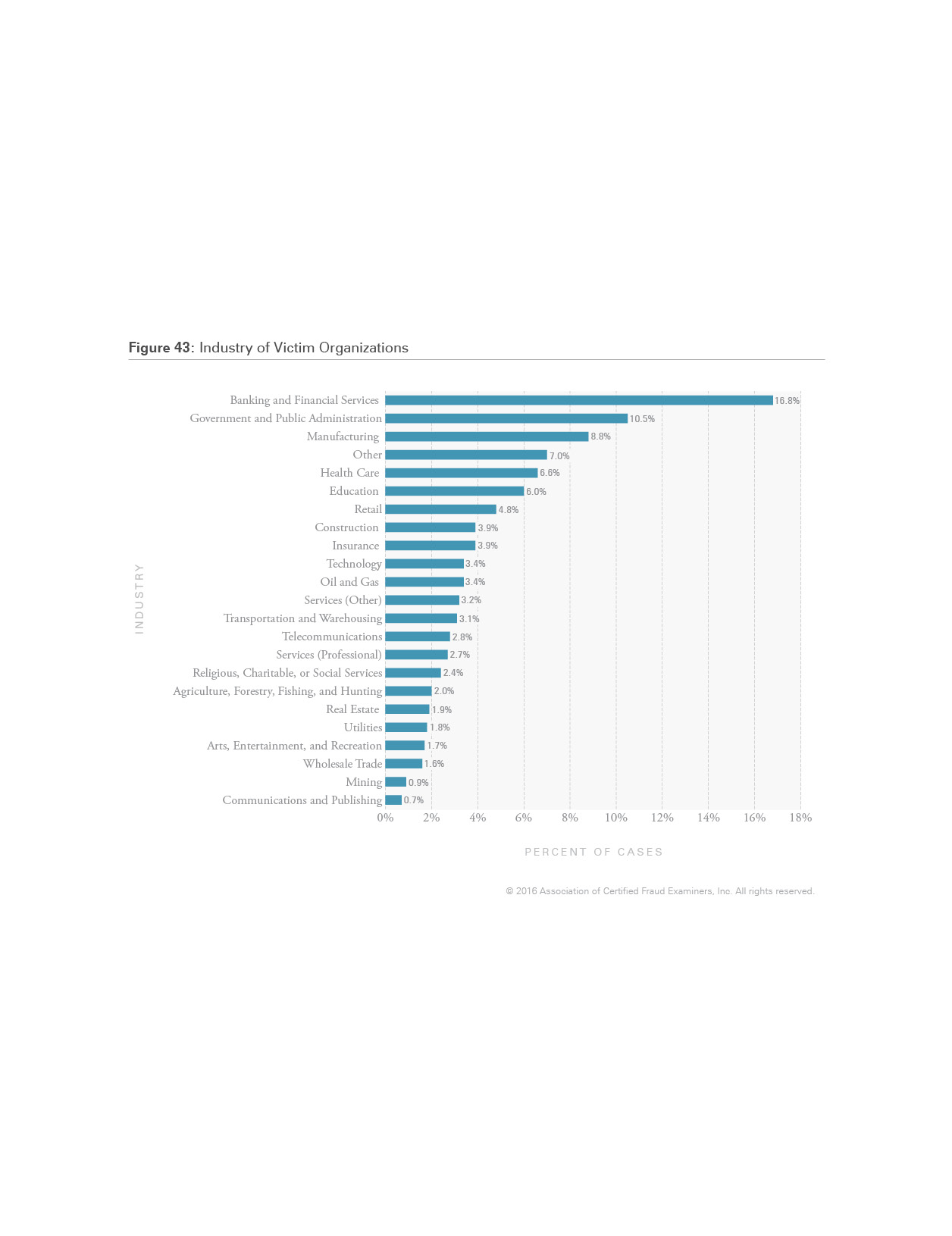 44
[Speaker Notes: Figure 43 categorizes the cases reported to us by industry of the victim organization and Figure 44 displays the median loss of the various industries. Banking and financial services, government and public administration, and manufacturing were the most represented sectors in the fraud cases we examined. Conversely, industries with the lowest frequency of fraud cases included communications and publishing, mining, and wholesale trade. While this data shows the distribu­tion of cases from our survey, it does not necessarily suggest that certain industries are more at risk of fraud than oth­ers. Our data was collected through a survey of Certified Fraud Examiners (CFEs), so this distribution primarily reflects the industries for which CFEs typically provide services.]
Industry of Organization
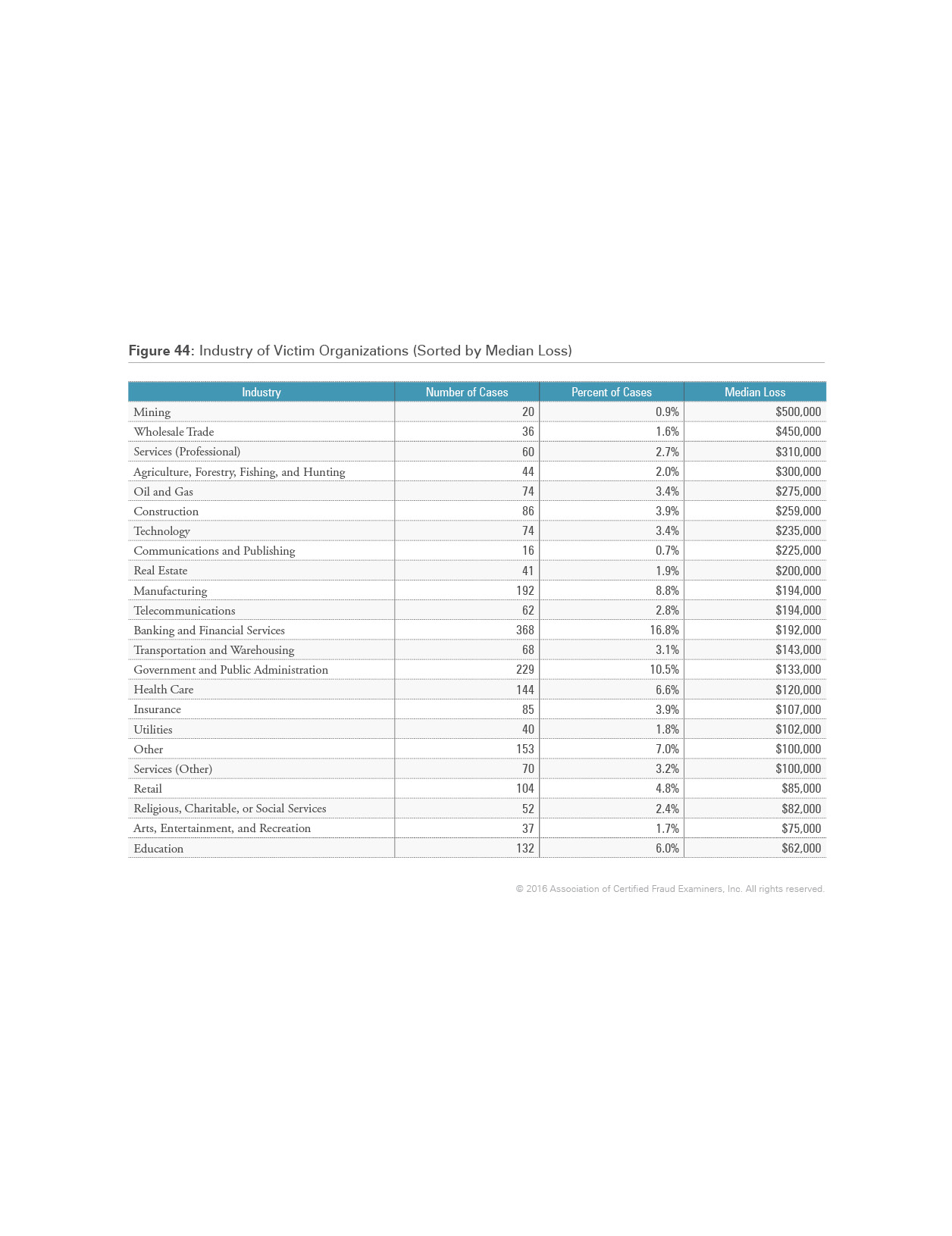 45
[Speaker Notes: Although mining and wholesale trade had among the fewest cases of any industry, those industries suffered the greatest median losses at $500,000 and $450,000, respectively. Other industries with significant median losses included professional services; agriculture, forestry, fishing, and hunting; and oil and gas. Banking and financial services report­ed the highest number of cases and had a median loss of $192,000. Other highly represented industries with middle-of-the-road median losses included manufacturing ($194,000), health care ($120,000), and government and public administration ($133,000). The education sector had the smallest median loss of $62,000, but a significant number of reported cases.]
Schemes by Industry
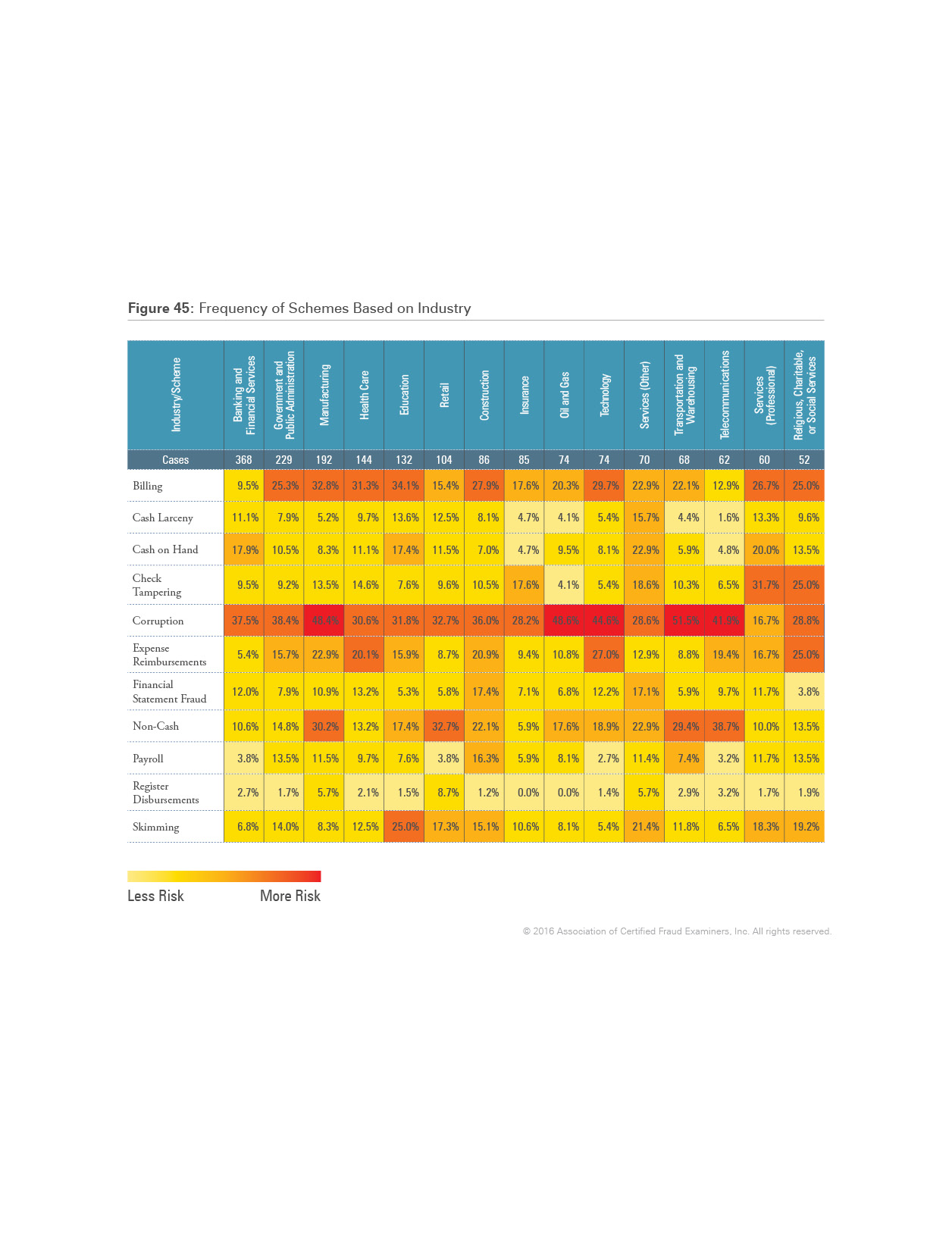 46
[Speaker Notes: Figure 45 is a heat map that represents the frequency of schemes in each industry that had at least 50 reported cases. Boxes are shaded based on the respective level of occurrence, with red boxes indicating extremely high-frequency risks and light yellow denoting the least common schemes. Billing, corruption, and non-cash misappropriation schemes were among the most common types of fraud in several industries. Conversely, certain schemes tended to be particu­larly high-risk in specific industries, such as skimming in educational organizations or check tampering in professional services firms and religious or charitable organizations.]
Corruption Cases by Industry
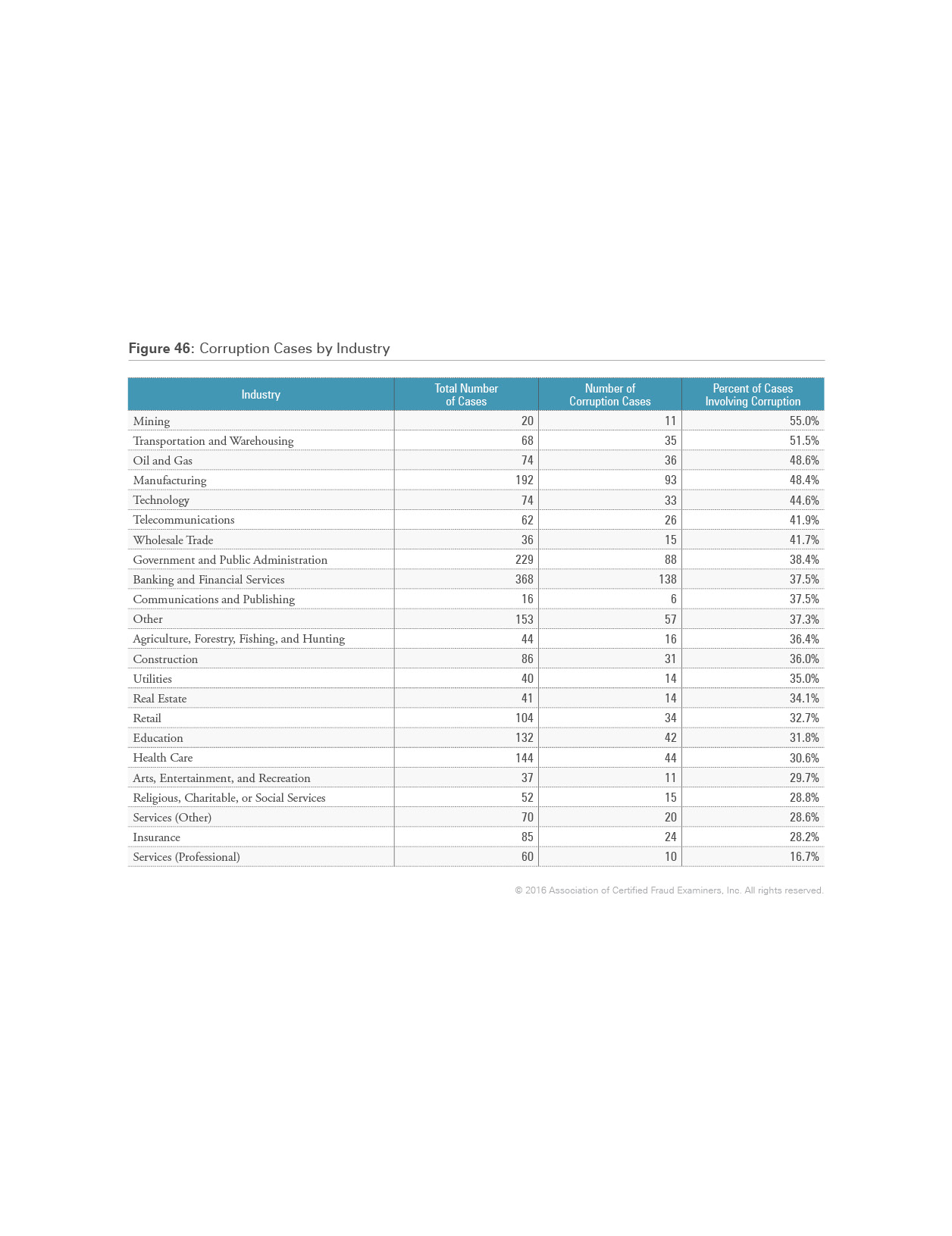 47
[Speaker Notes: Figure 46 displays the total number of cases in each industry, along with the percentage of those cases categorized as corruption schemes. Although mining only had 20 total cases reported, 11 of those cases (55%) involved corruption, which was the highest percent of corruption cases in any industry. Other industries with fairly high proportions of corruption schemes included the transportation and warehousing, oil and gas, and manufacturing sectors. In contrast, professional services (e.g., medical, legal, and accounting services) reported the fewest number of corruption cases, with only 16.7% of cases.]
Anti-Fraud Controls at Victim Organizations
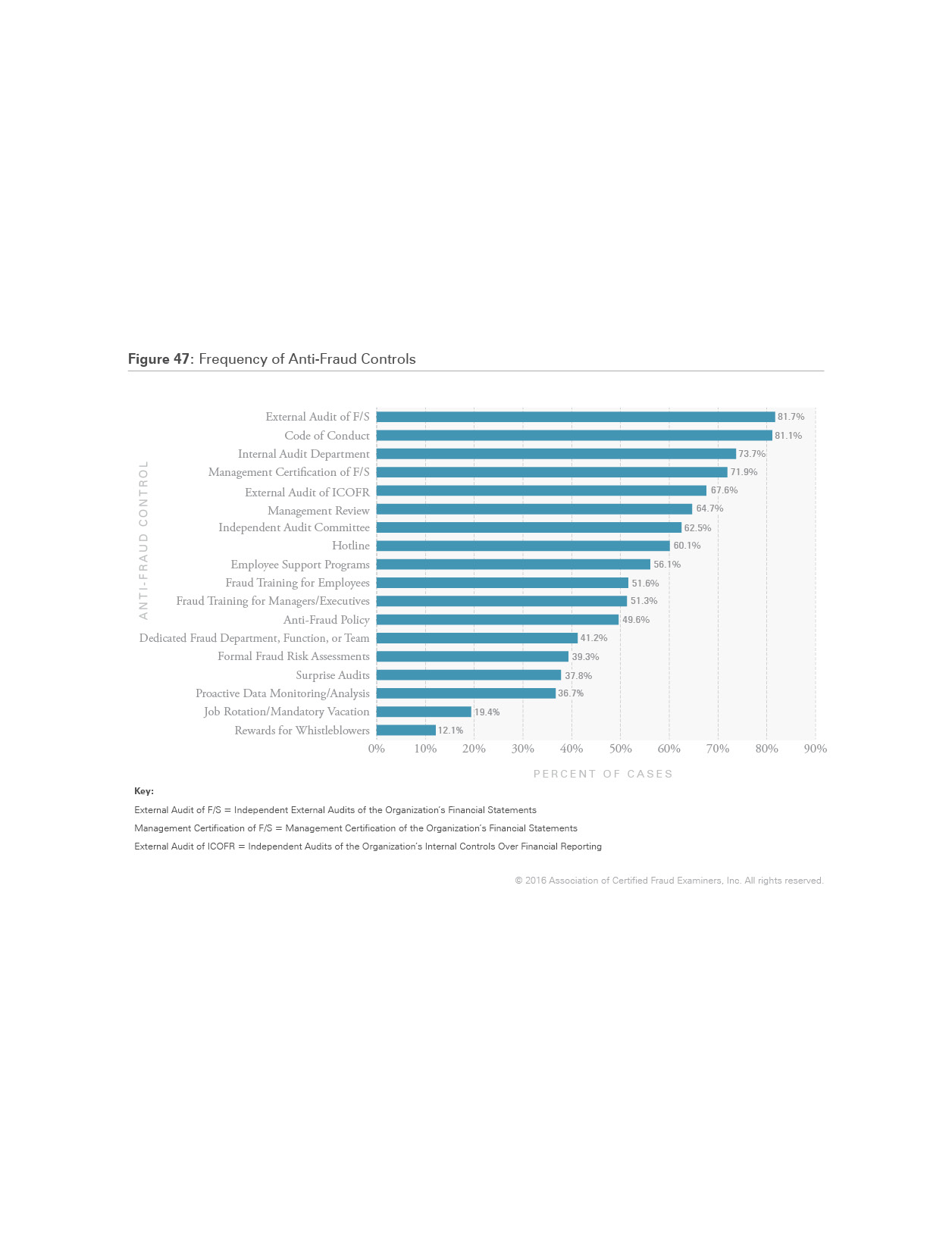 48
[Speaker Notes: While the presence of internal controls does not provide guaranteed protection against fraud, it can help to both mitigate losses and deter some potential fraudsters by enhancing the perception of detection. Consequently, enacting internal controls specifically designed to prevent and detect fraud is a vital part of a fraud risk management program. 

Many organizations find it useful to benchmark their anti-fraud controls against their peers, both in terms of what mechanisms are being employed and the effectiveness of those approaches. To help with this endeavor, we asked respondents about the anti-fraud controls in place at the victim organization at the time the fraud occurred. As shown in Figure 47, almost 82% of victim organizations underwent external audits of their financial statements by independent audit firms. Despite being the most common anti-fraud control analyzed, such audits are not designed specifically to find fraud and were responsible for detecting less than 4% of the frauds in our study (see Figure 21). Con­versely, hotlines were only present in 60.1% of the victim organizations, and yet we know that tips are consistently and overwhelmingly the most common method by which frauds are detected.]
Anti-Fraud Controls at Small Businesses
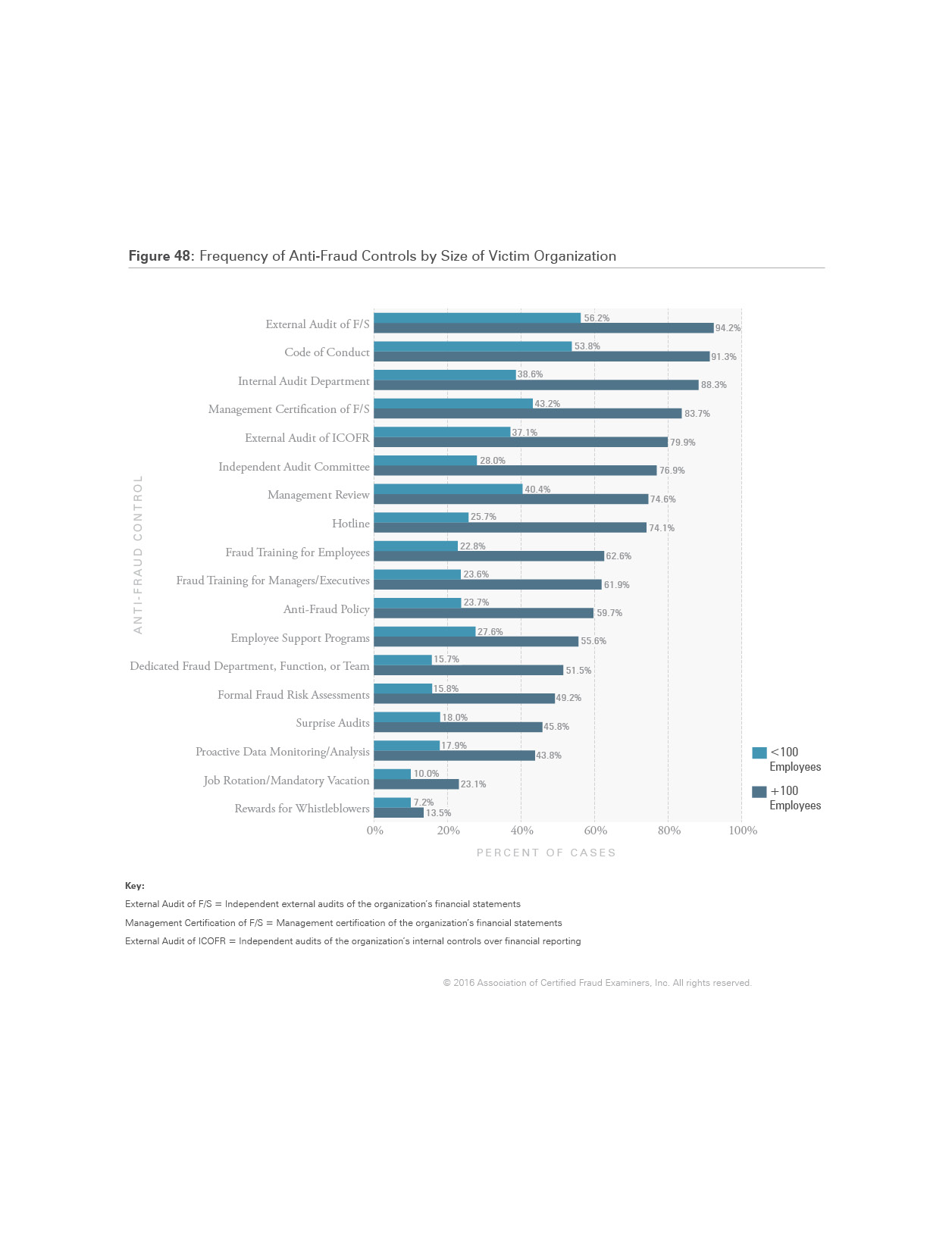 49
[Speaker Notes: When it comes to fighting fraud, many small businesses face an uphill battle. These entities not only incur losses as large as bigger organizations (see Figure 41), but they typically have fewer resources with which to combat this threat. The combination of these factors leaves small businesses particularly vulnerable to occupational fraud. In addition, the working environment and limited staff size in many small businesses often relies upon, and even requires, an increased level of trust among the individuals performing daily operational tasks. As most anti-fraud professionals know, trust is not an internal control. In fact, trust in the wrong person can lead to disaster. 

Figure 48 illustrates the frequency with which small businesses enact anti-fraud controls, compared to their larger coun­terparts. While it is understandable that small businesses do not have the resources necessary to invest in some of the more expensive internal controls noted, several controls—such as a code of conduct, management review procedures, and fraud training for staff members—can be implemented with minimal investment. Small businesses are uniquely susceptible to fraud in many ways, but there are opportunities for improvement in the measures they use to mitigate this risk.]
Trends in the Implementation of Anti-Fraud Controls
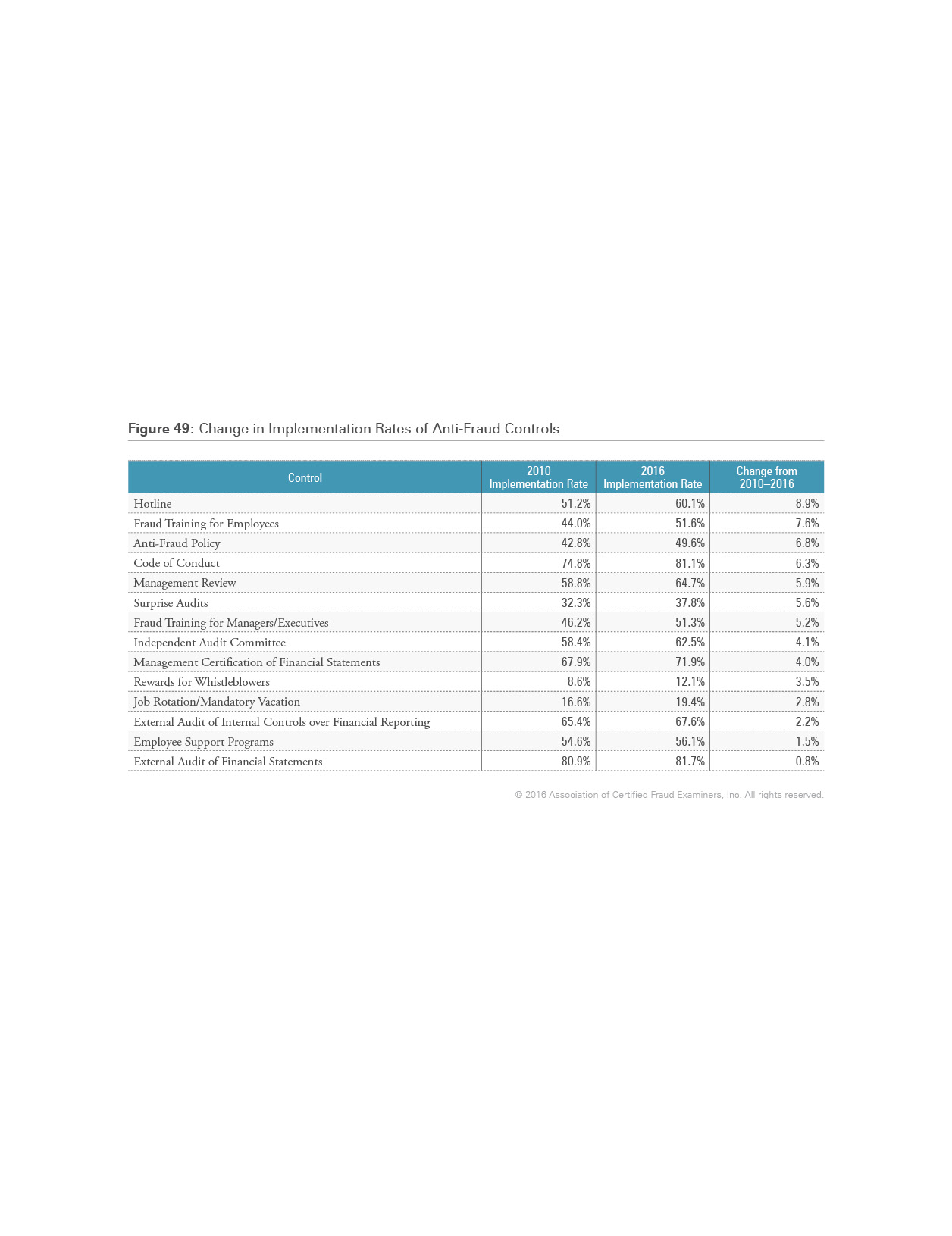 50
[Speaker Notes: The general implementation rates of anti-fraud controls have remained notably consistent throughout our studies, although we have seen a slight uptick in the prevalence of each control over the last six years. The most notable changes have been in the implementation rates of hotlines and fraud training for employ­ees, which have increased approximately 9% and 8%, respectively, since 2010. 

On the other end of the spectrum, the percentage of organizations that under­go external audits of their financial statements has remained relatively flat, with less than a 1% increase over the same period.]
Anti-Fraud Controls by Region
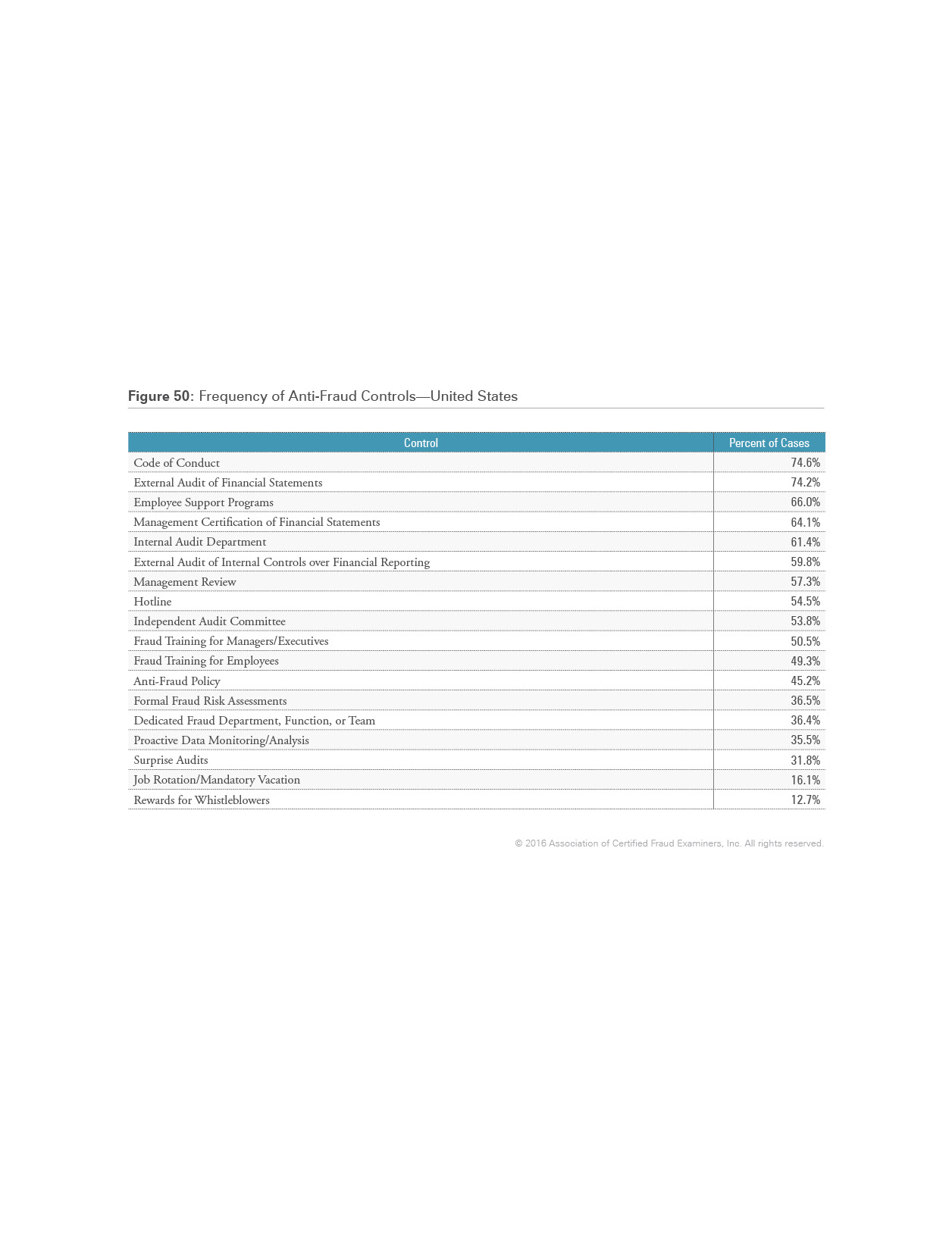 51
[Speaker Notes: Regional variations in the implemen­tation rates of anti-fraud controls provide both an interesting perspective regarding what organizations around the world are doing to manage fraud risk and helpful benchmarks for orga­nizations’ anti-fraud programs. Figures 50–58 reflect the frequency of anti-fraud controls reported in the cases based on the geographical region of the victim organization. 

For all regions, external audits of the financial statements, code of conduct, and management certification of the fi­nancial statements were among the five most common controls. Internal audit departments also ranked among the top five for all regions except Canada, where it was the sixth most common control. On the opposite end of the spectrum, both job rotation/mandatory vacations and rewards for whistleblow­ers were at the very bottom of the list for every region. 

In addition to this consistency, there were also some notable differences in the implementation rates of controls in the different jurisdictions. For exam­ple, employee support programs are among the most common controls in Canada and the United States (with implementation rates of 77% and 66%, respectively), but were among the least common controls in Southern Asia, Eastern Europe and Western/Central Asia, and the Middle East and North Africa. And while rewards for whis­tleblowers was the least common con­trol across all regions, the implementa­tion rate varied widely—from just 1.1% of organizations in Eastern Europe and Western/Central Asia to about 20% of organizations in both Southern Asia and Sub-Saharan Africa.]
Anti-Fraud Controls by Region
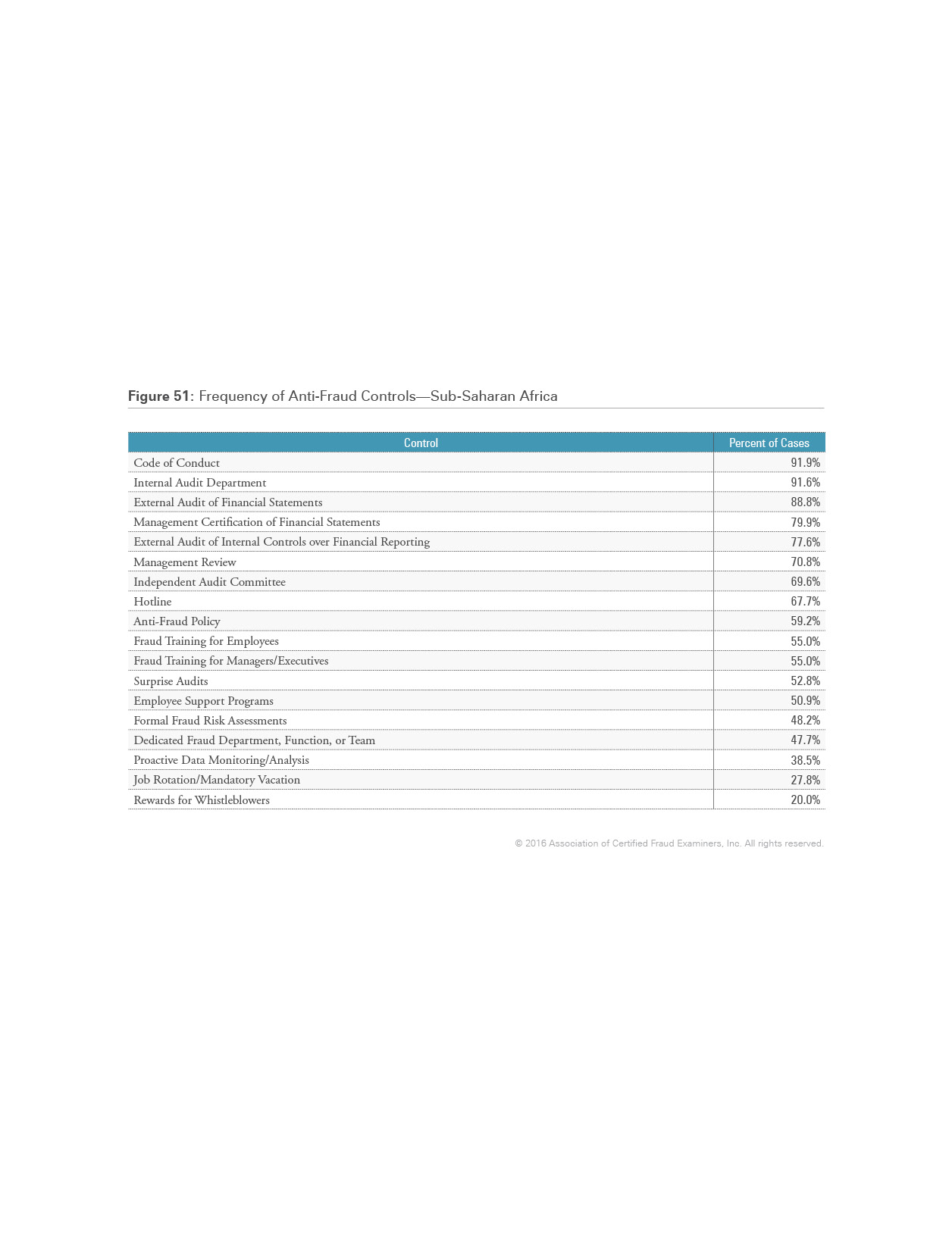 52
Anti-Fraud Controls by Region
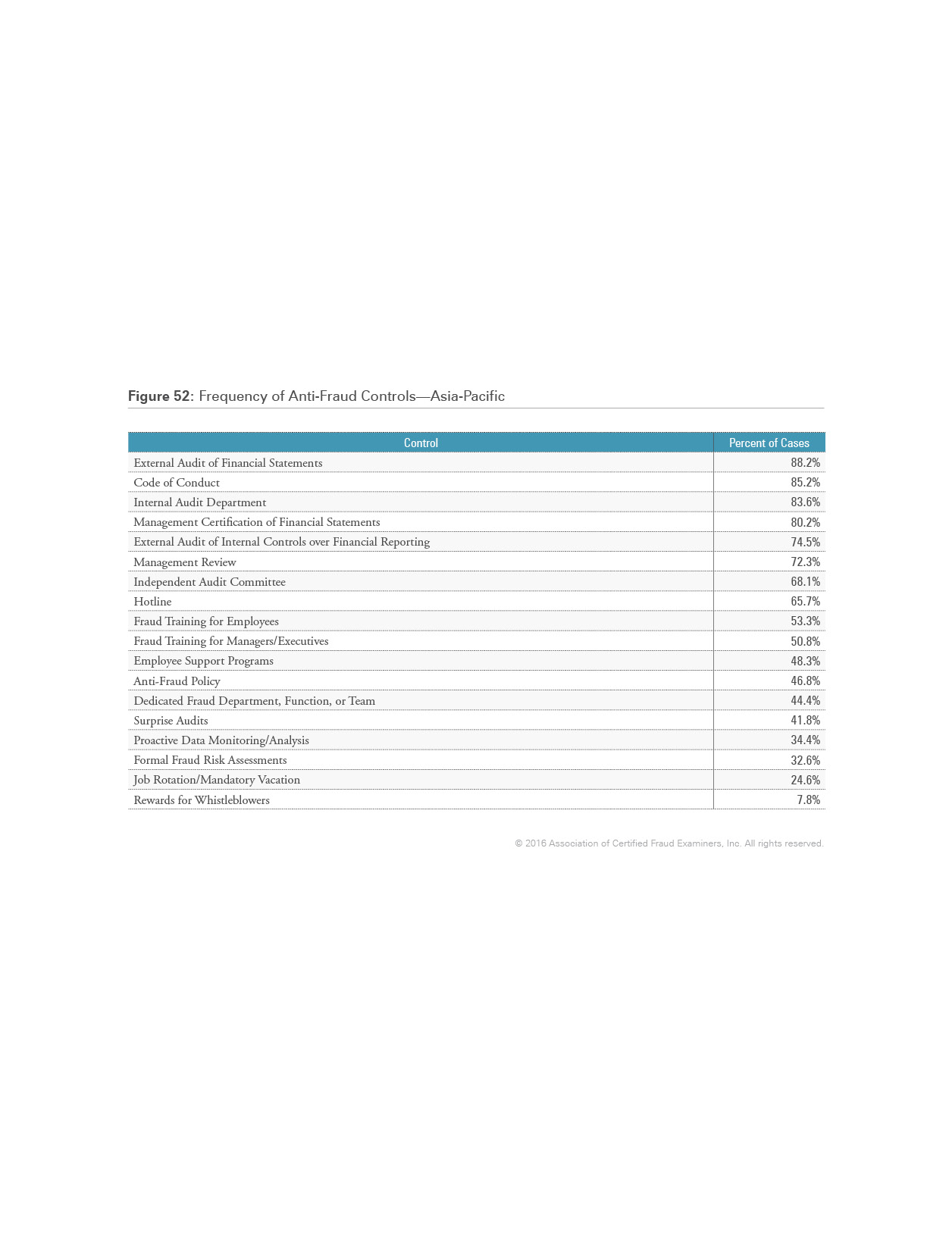 53
Anti-Fraud Controls by Region
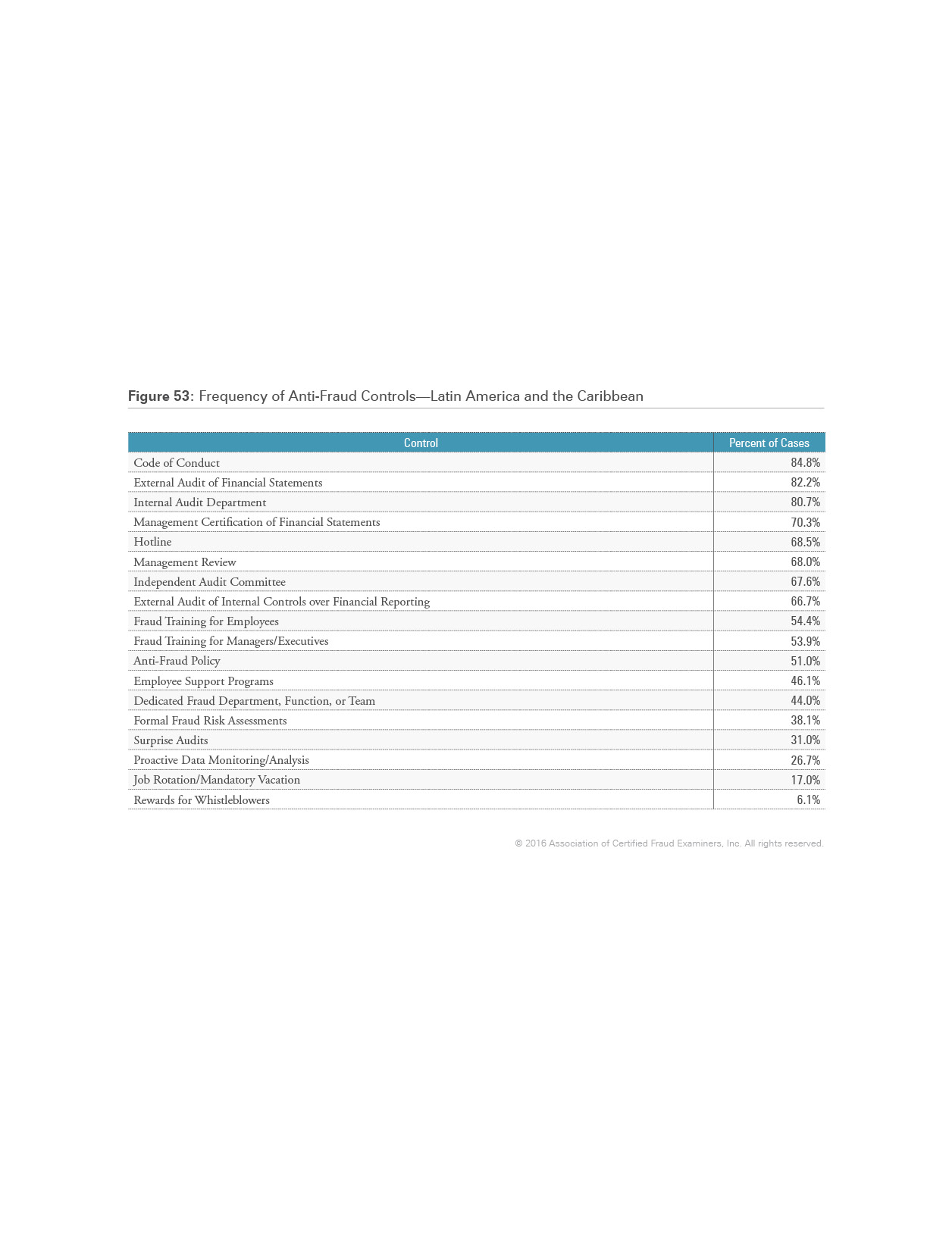 54
Anti-Fraud Controls by Region
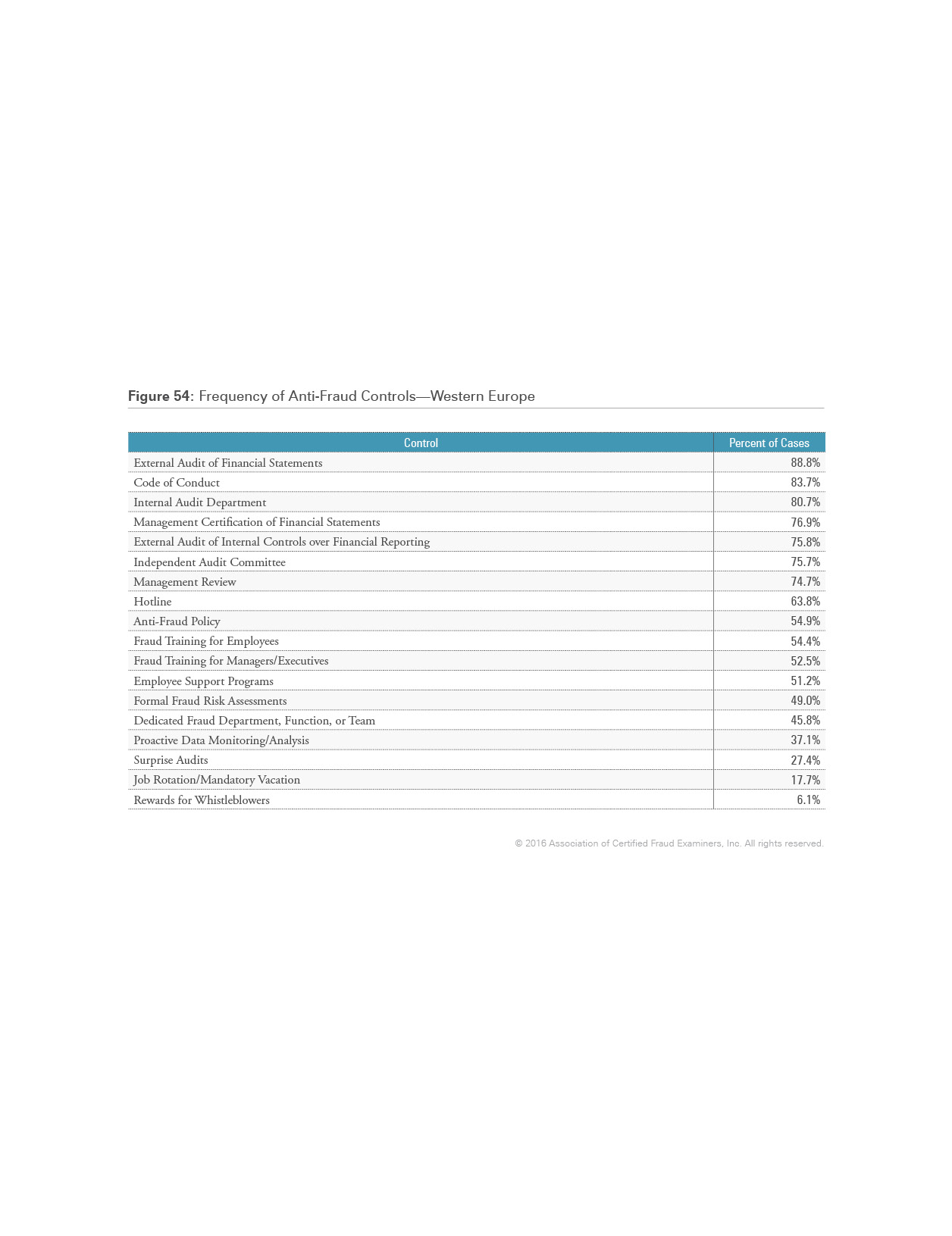 55
Anti-Fraud Controls by Region
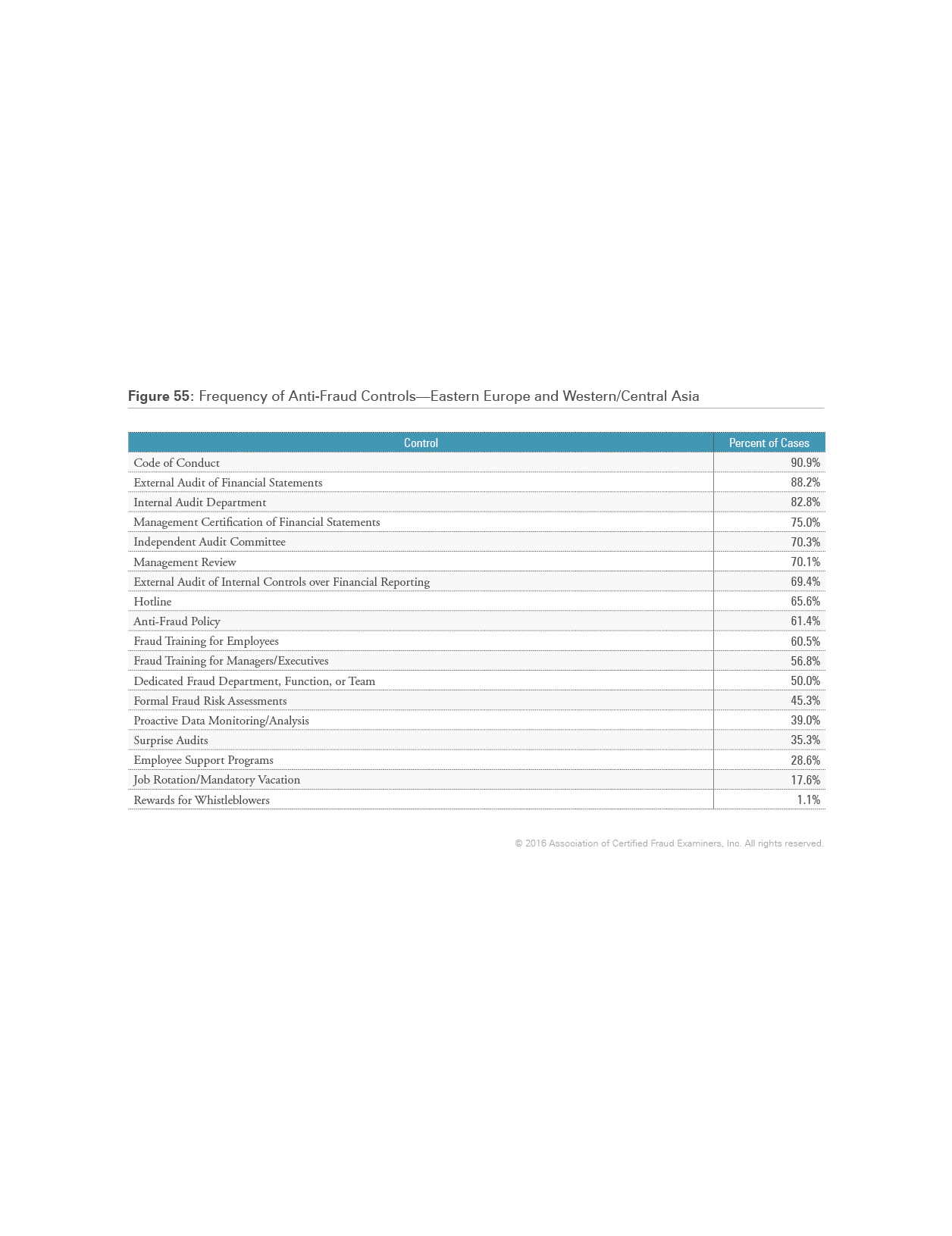 56
Anti-Fraud Controls by Region
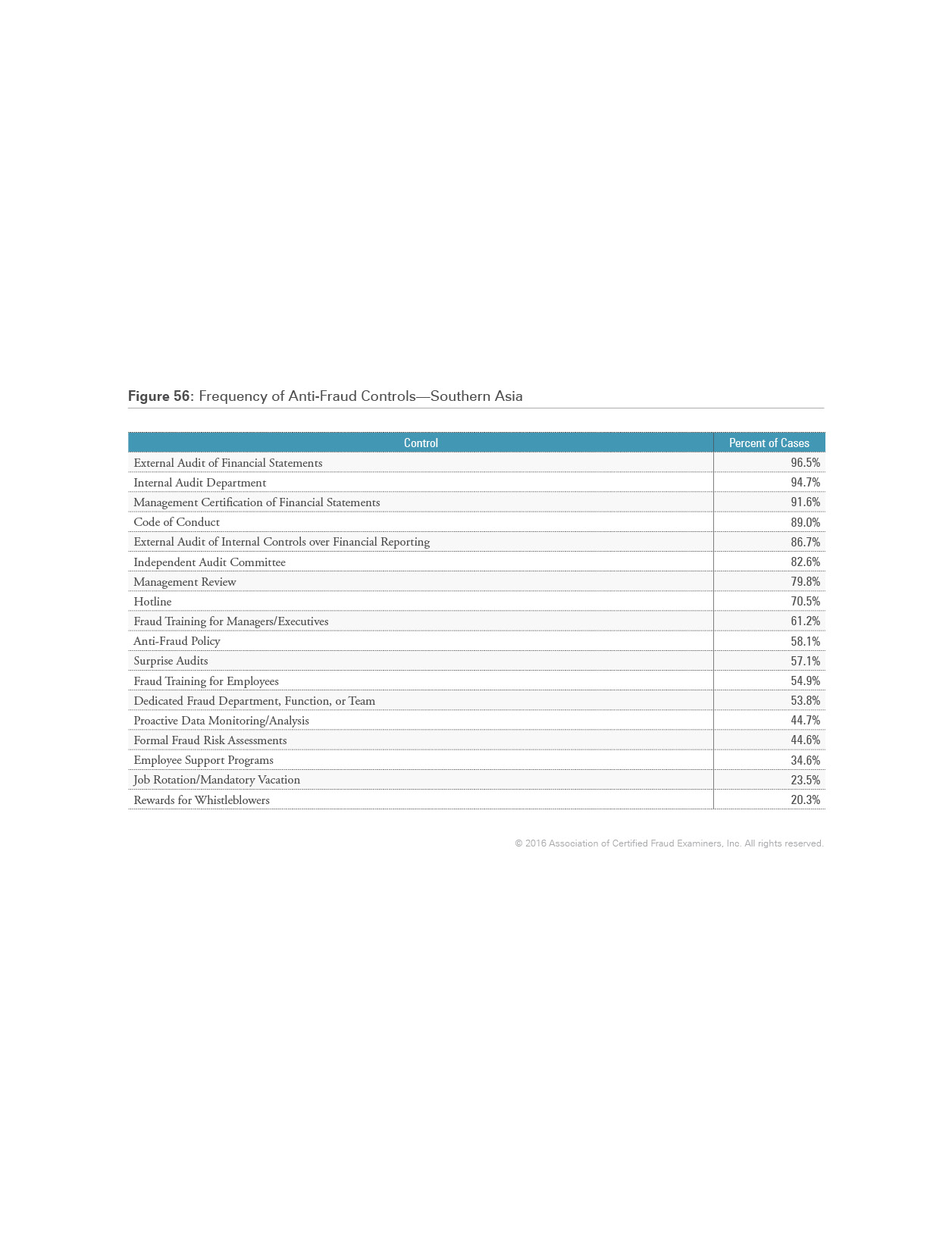 57
Anti-Fraud Controls by Region
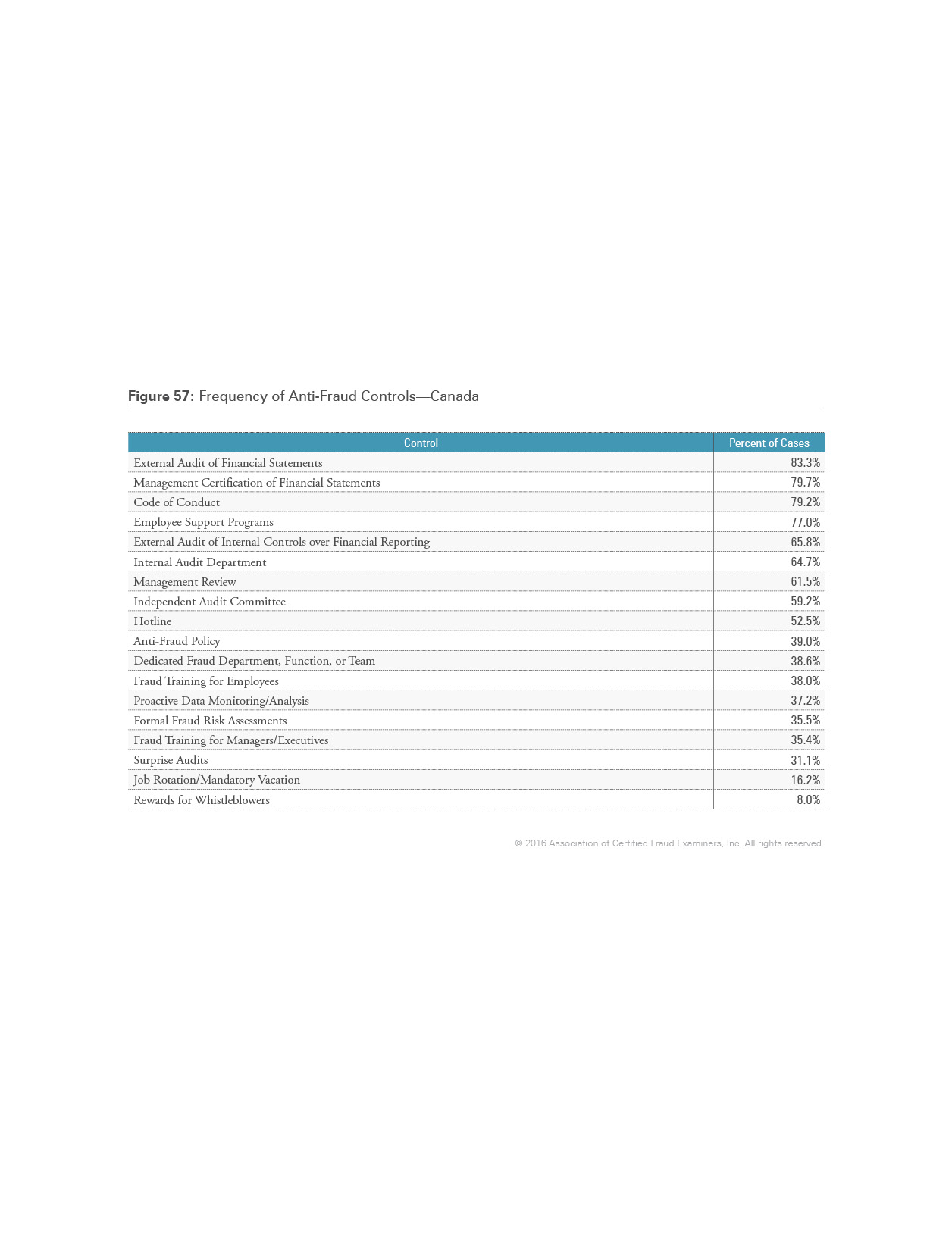 58
Anti-Fraud Controls by Region
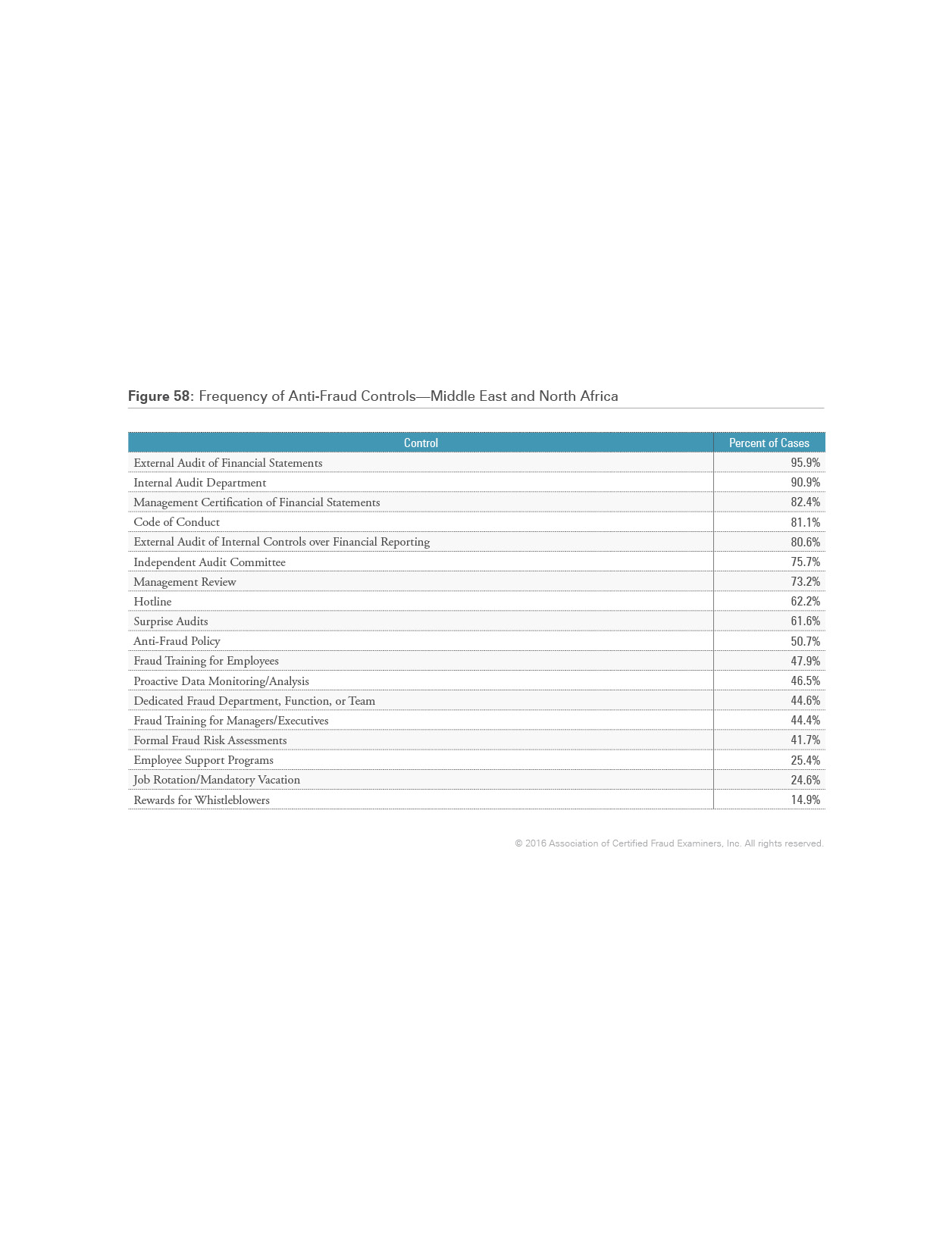 59
Effectiveness of Controls
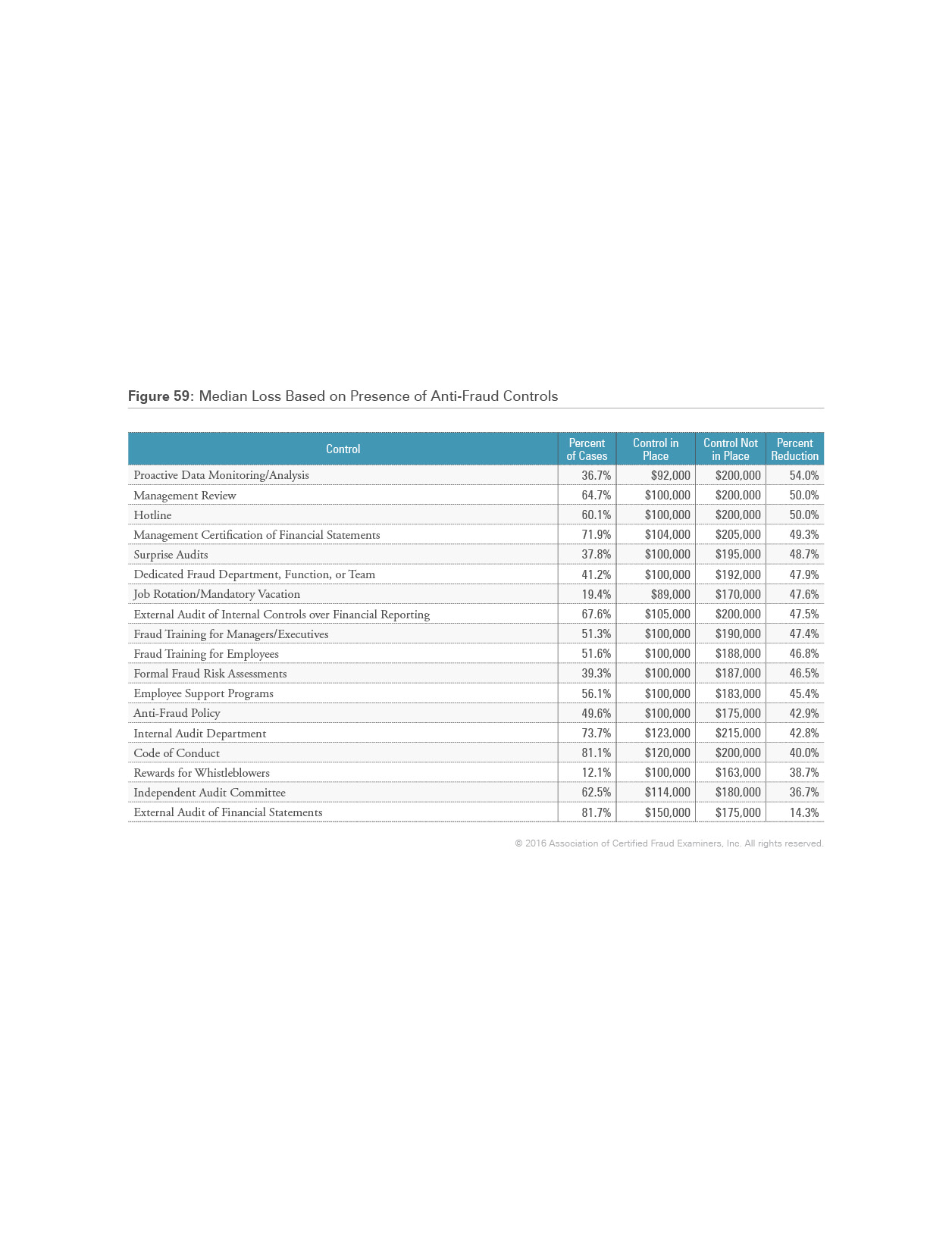 60
[Speaker Notes: While the presence of anti-fraud controls helps deter some potential frauds, measuring the preventive value of individual controls is extremely difficult, if not impossible. However, anti-fraud professionals often need to make a business case to management for additional resources to address fraud risks. To help illustrate the potential return on investment for individual anti-fraud controls, we have examined the comparative median fraud loss and time to detection for frauds in organizations based on whether they had each of the 18 anti-fraud controls in place at the time the fraud occurred (see Figures 59 and 60). 

Across the board, the presence of anti-fraud controls was correlated with lower losses and quicker fraud detection. The 36.7% of victim organizations that were using proactive data monitoring and analysis techniques as part of their anti-fraud program suffered fraud losses that were 54% lower and detected the frauds in half the time compared to organizations that did not use this technique. Management review and the presence of a hotline were both similarly correlated with regard to lower losses (50% reduction) and decreased time to detect the scheme (50% reduction), and most of the other controls showed similar reductions, as well. 

The two controls that most stood out in these comparisons, however, were external audits of the financial statements (which was the most implemented control) and rewards for whistleblowers (which was the least implemented control). These two controls fell toward the bottom of the list with regard to both measures of effectiveness. While they were correlated with lower fraud losses and durations, the correlation was notably smaller for both measures than the other controls analyzed.]
Effectiveness of Controls
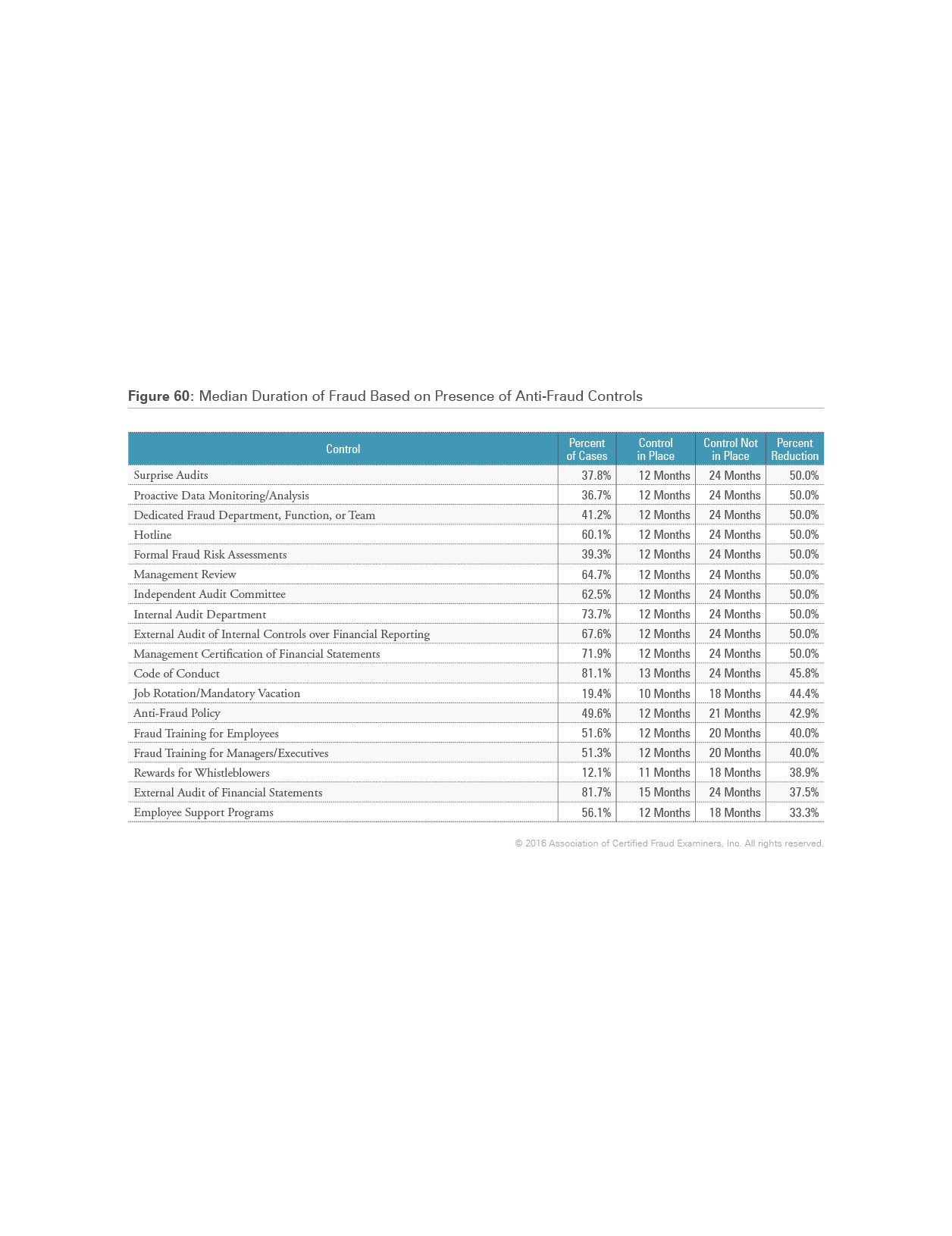 61
[Speaker Notes: While the presence of anti-fraud controls helps deter some potential frauds, measuring the preventive value of individual controls is extremely difficult, if not impossible. However, anti-fraud professionals often need to make a business case to management for additional resources to address fraud risks. To help illustrate the potential return on investment for individual anti-fraud controls, we have examined the comparative median fraud loss and time to detection for frauds in organizations based on whether they had each of the 18 anti-fraud controls in place at the time the fraud occurred (see Figures 59 and 60). 

Across the board, the presence of anti-fraud controls was correlated with lower losses and quicker fraud detection. The 36.7% of victim organizations that were using proactive data monitoring and analysis techniques as part of their anti-fraud program suffered fraud losses that were 54% lower and detected the frauds in half the time compared to organizations that did not use this technique. Management review and the presence of a hotline were both similarly correlated with regard to lower losses (50% reduction) and decreased time to detect the scheme (50% reduction), and most of the other controls showed similar reductions, as well. 

The two controls that most stood out in these comparisons, however, were external audits of the financial statements (which was the most implemented control) and rewards for whistleblowers (which was the least implemented control). These two controls fell toward the bottom of the list with regard to both measures of effectiveness. While they were correlated with lower fraud losses and durations, the correlation was notably smaller for both measures than the other controls analyzed.]
Background Checks
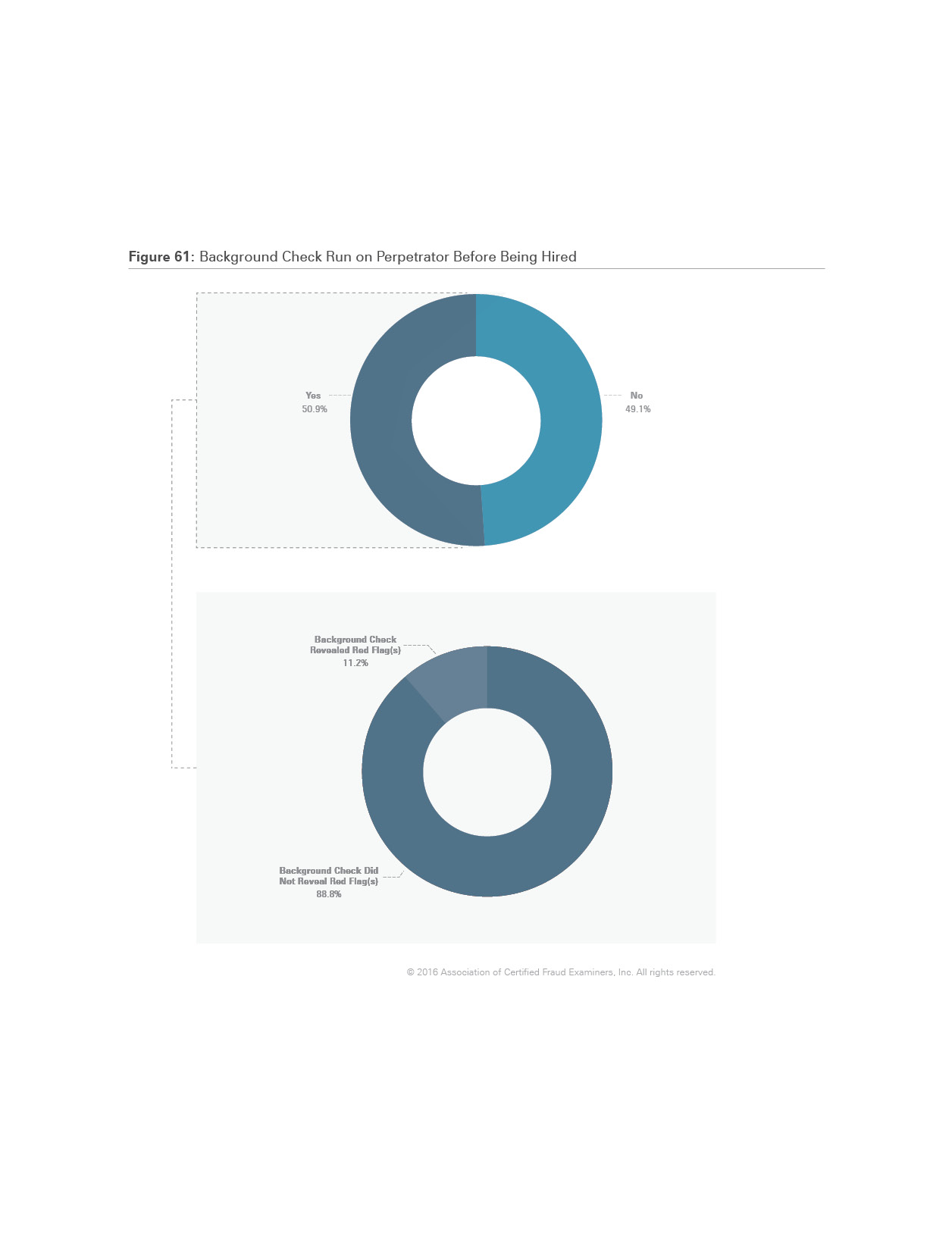 62
[Speaker Notes: We also asked survey respondents whether the victim organization ran a background check on the perpetrator before he or she was hired. The responses were fairly evenly split, with approximately 51% of organizations having conducted background checks and about 49% not having done so. 

More than 88% of the background checks conducted did not reveal any prior misconduct or red flags, which under­scores our findings that the majority of perpetrators are not career criminals—that is, they are usually first-time offenders (see Figures 92 and 93) and typically do not take a job with the intention to defraud their employer. However, roughly 11% of the background checks conducted did uncover at least one red flag (e.g., prior criminal activity, employment issues, or financial problems) regarding the perpetrator—meaning that the organizations who hired these individuals knew or should have known about potential issues but hired the person anyway.]
Background Checks
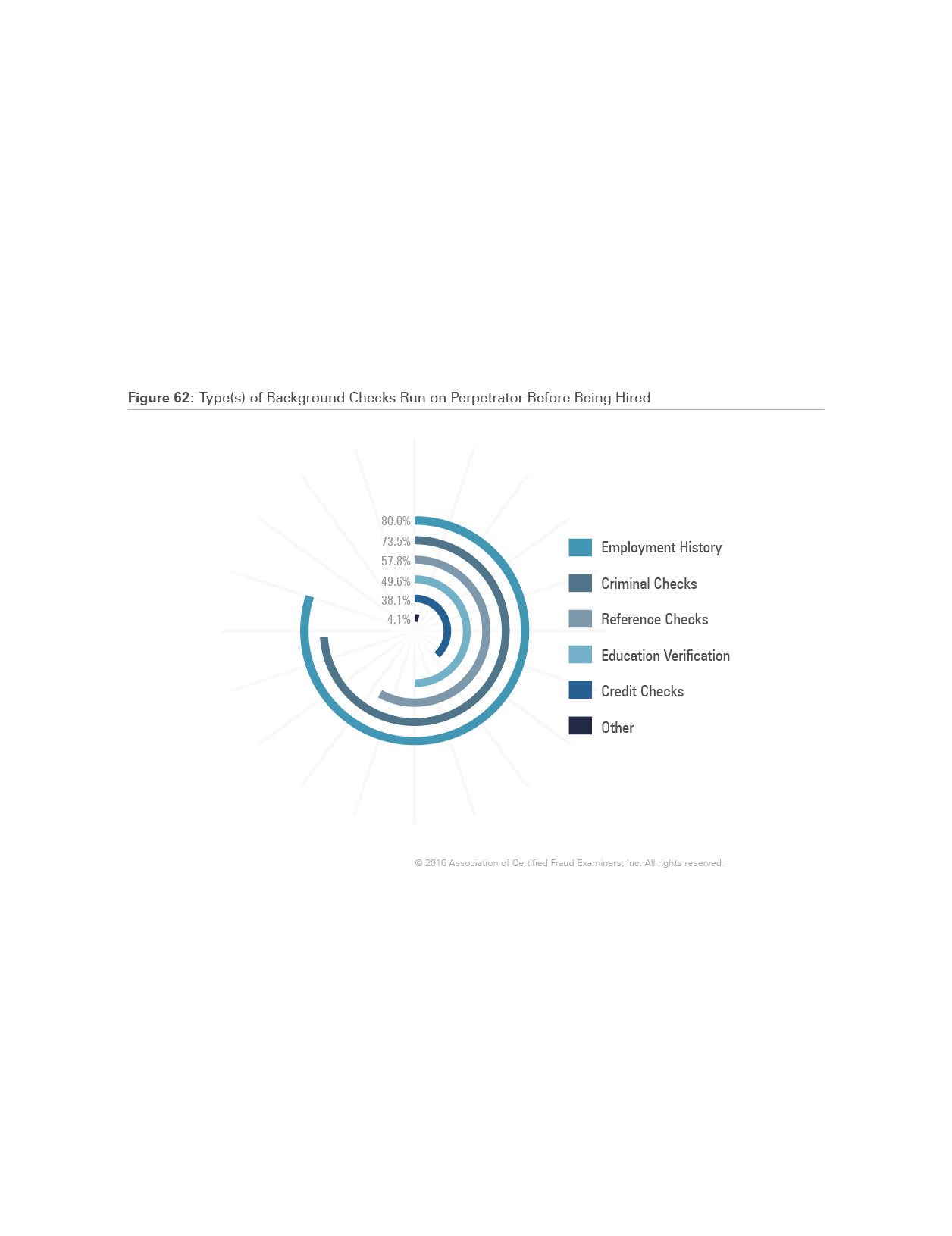 63
[Speaker Notes: Of the background checks that were run, most included checks of the perpetrators’ employment and criminal history (80% and 73.5%, respectively). Additionally, more than half (57.8%) included a check of the future perpetrators’ refer­ences, and nearly 50% involved an education verification.]
Internal Control Weaknesses That Contributed to Fraud
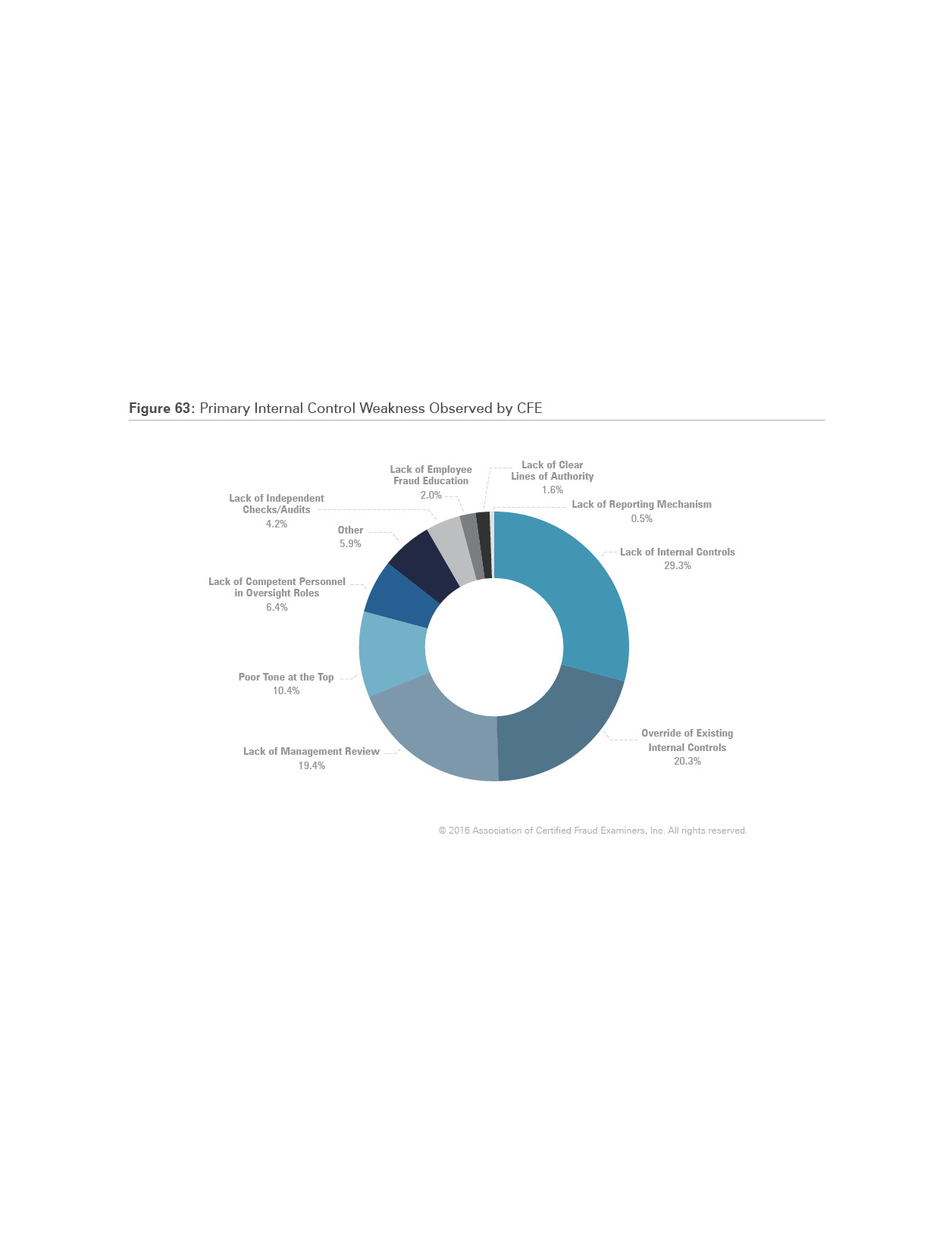 64
[Speaker Notes: Even in hindsight it can be difficult to pinpoint the exact system breakdowns that allowed a fraud to occur. However, learning from past incidents of fraud is necessary to better prevent and detect fraud schemes in the future. Consequent­ly, we asked survey respondents for their perspective on the internal control weaknesses at the victim organization that contributed to the fraudster’s ability to perpetrate the scheme. Their responses are shown in Figure 63. More than 29% cited a clear lack of internal controls as the primary issue, with another 20.3% stating that internal controls were present but had been overridden by the perpetrator.]
Internal Control Weaknesses That Contributed to Fraud
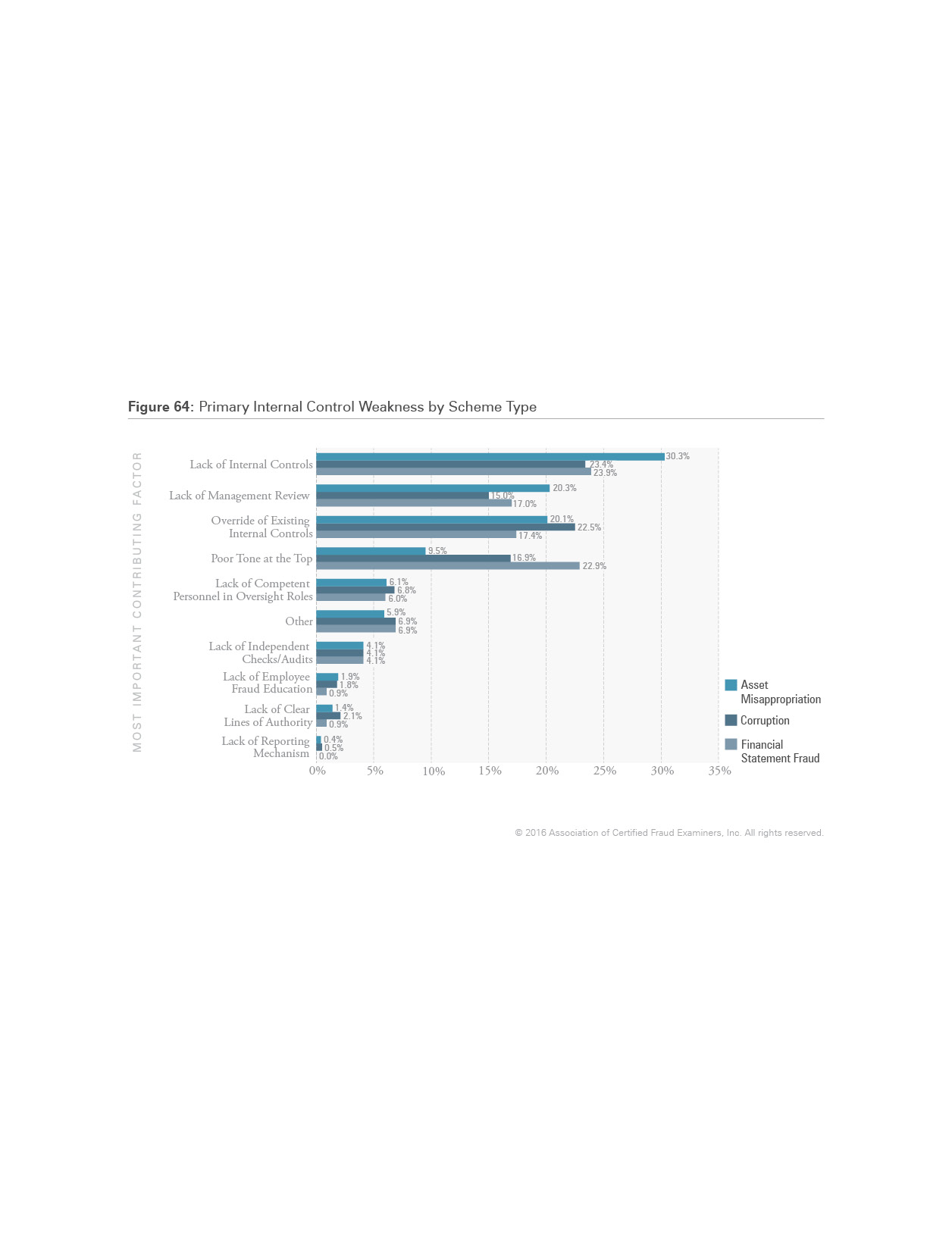 65
[Speaker Notes: We also wanted to see whether the internal control weaknesses varied by the type of fraud scheme perpetrated. Our findings, shown in Figure 64, are interesting, if not surprising. Organizations that lacked internal controls were more susceptible to asset misappropriation schemes, while corruption schemes more often involved an override of existing controls. Further, a poor tone at the top was much more likely to contribute to a financial statement fraud scheme than either of the other two categories of occupational fraud.]
Perpetrator’s Position
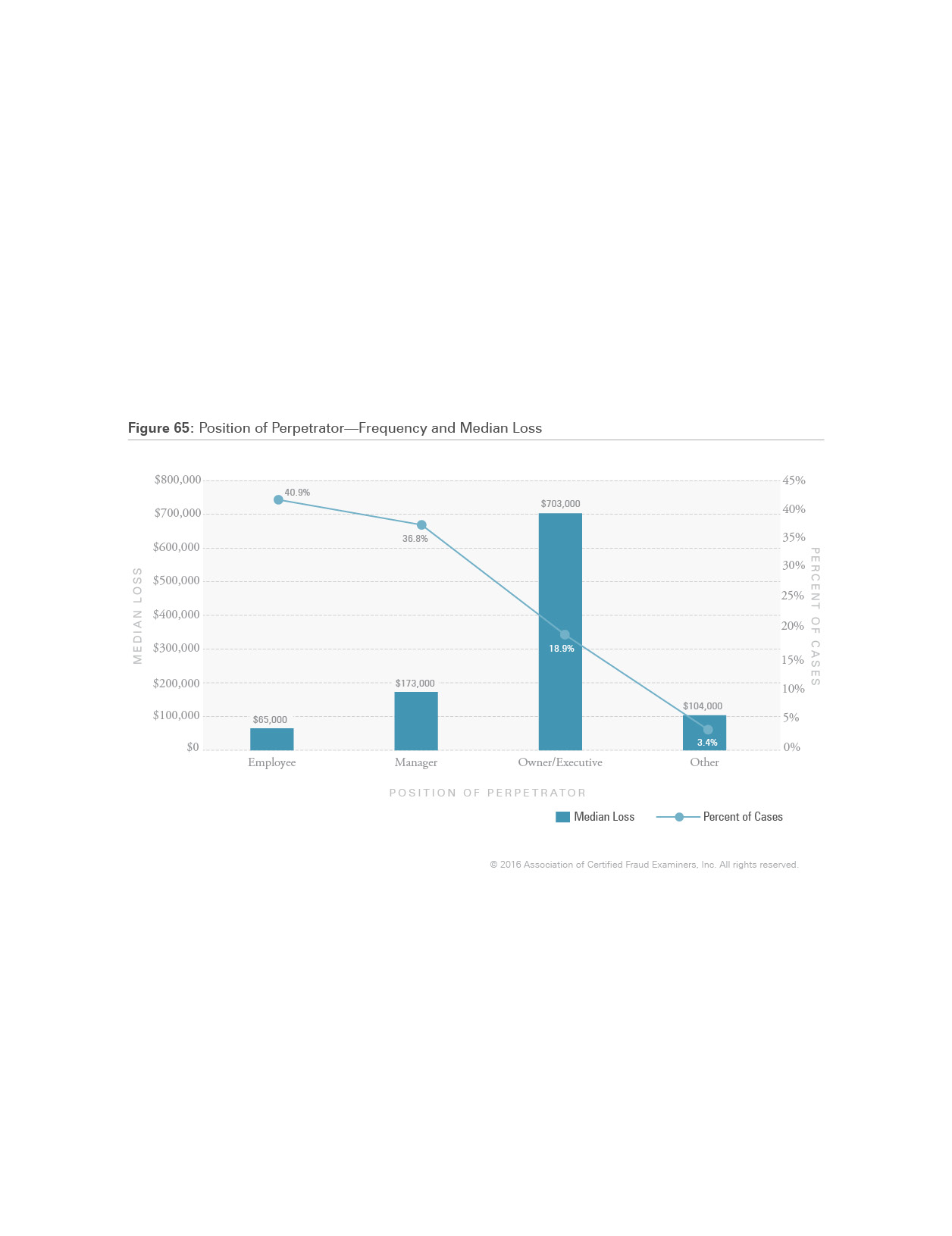 66
[Speaker Notes: Since the first edition of the report in 1996, the perpetra­tor’s level of authority has been strongly correlated with the size of the fraud, and that was true again in our 2016 data. Only 18.9% of frauds in our current study were committed by owners/executives, but the median loss in these cases was $703,000. Employees and managers were much more likely to commit occupational fraud, but as Figure 65 shows, the losses in these schemes were much lower—though still substantial. The correlation between authority and loss most likely occurs because high-level fraudsters tend to have greater access to their organizations’ assets than lower-level employees, as well as a better ability to evade or override anti-fraud controls.]
Perpetrator’s Position
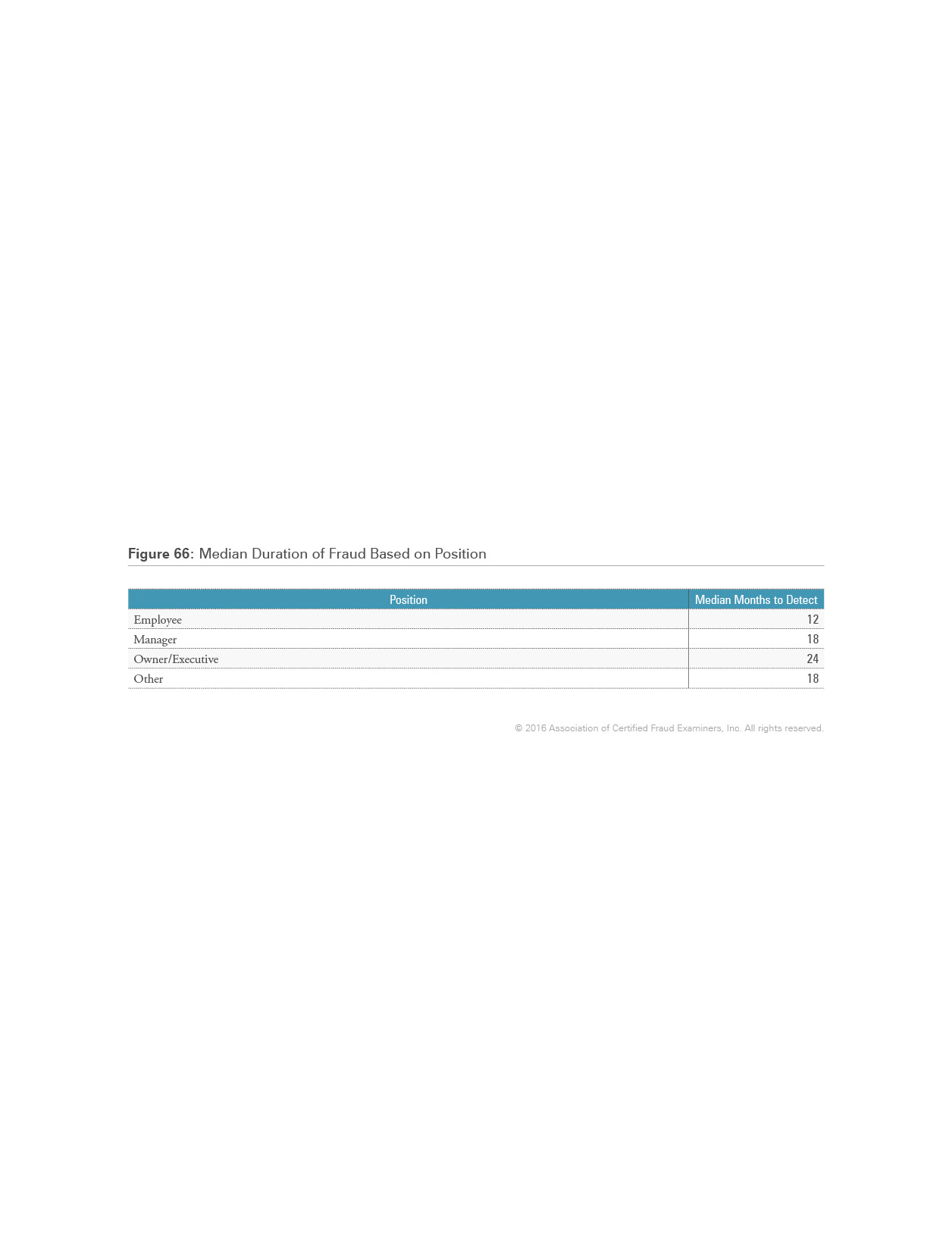 67
[Speaker Notes: Figure 66 shows a correlation between the fraudster’s level of authority and the duration of the occupational fraud scheme. Because high-level fraudsters are generally better equipped to override or circumvent anti-fraud controls, we would expect their schemes to be harder to detect, and thus to last longer. The typical fraud committed by an employee in our study lasted one year before it was detected, whereas the typical fraud committed by an owner/executive lasted twice as long. Frauds committed by managers had a median duration of 18 months.]
Position of Perpetrator Based on Region
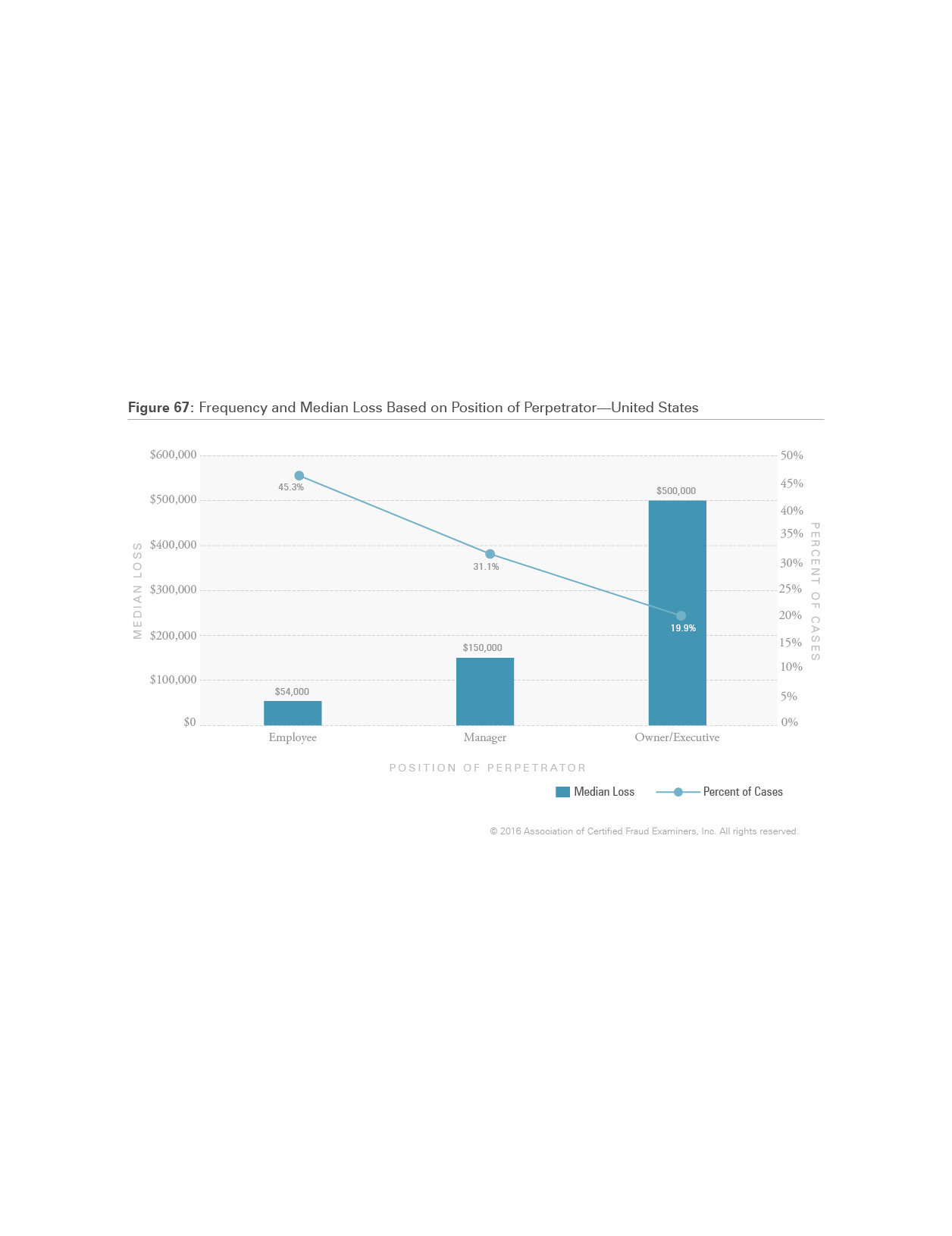 68
[Speaker Notes: Figures 67–75 show the frequency and median loss of occupational fraud schemes sorted by perpetrator position in each geographical region of our study. Generally speaking, this data follows the trend from the global dataset; in every region, losses rose along with authority.]
Position of Perpetrator Based on Region
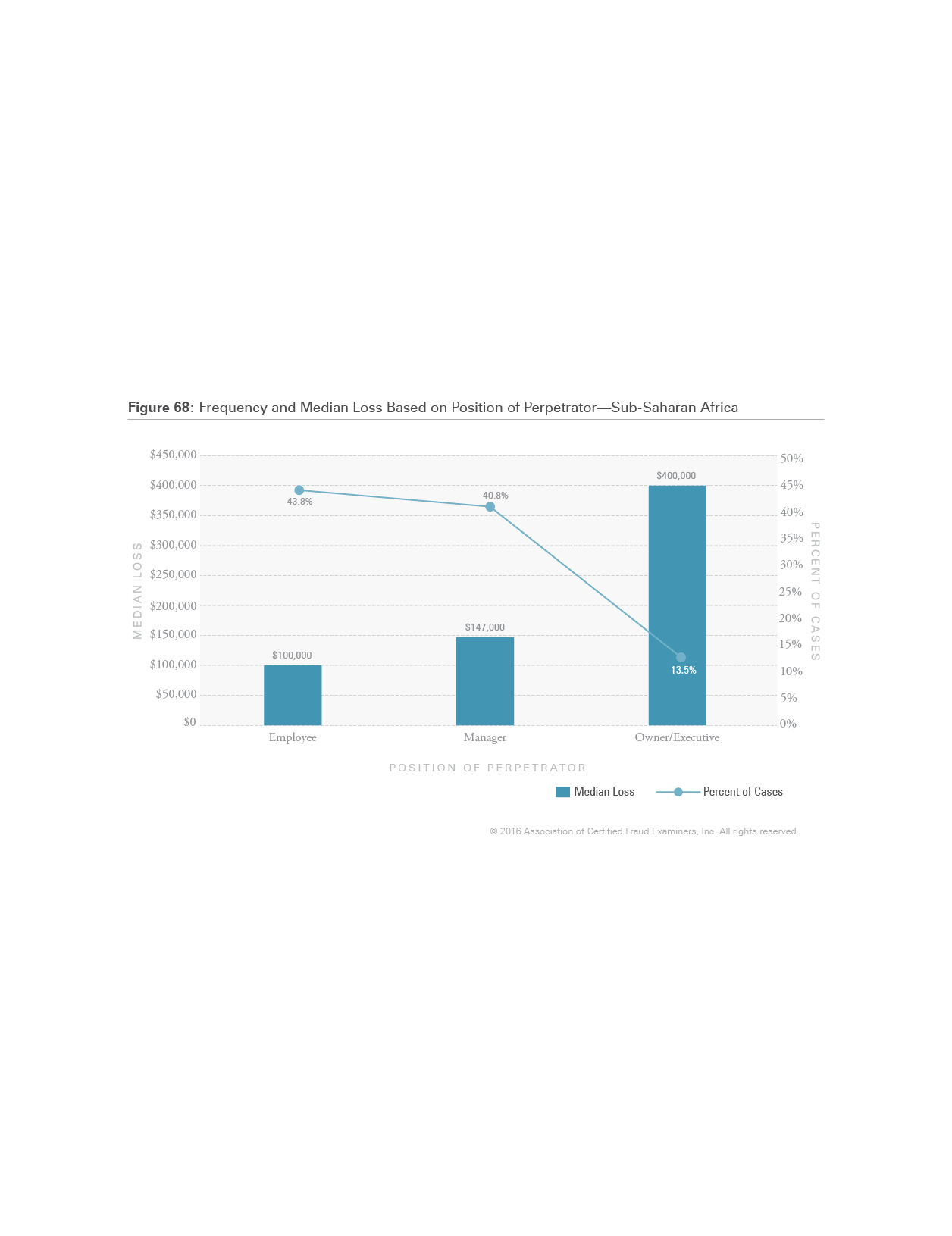 69
Position of Perpetrator Based on Region
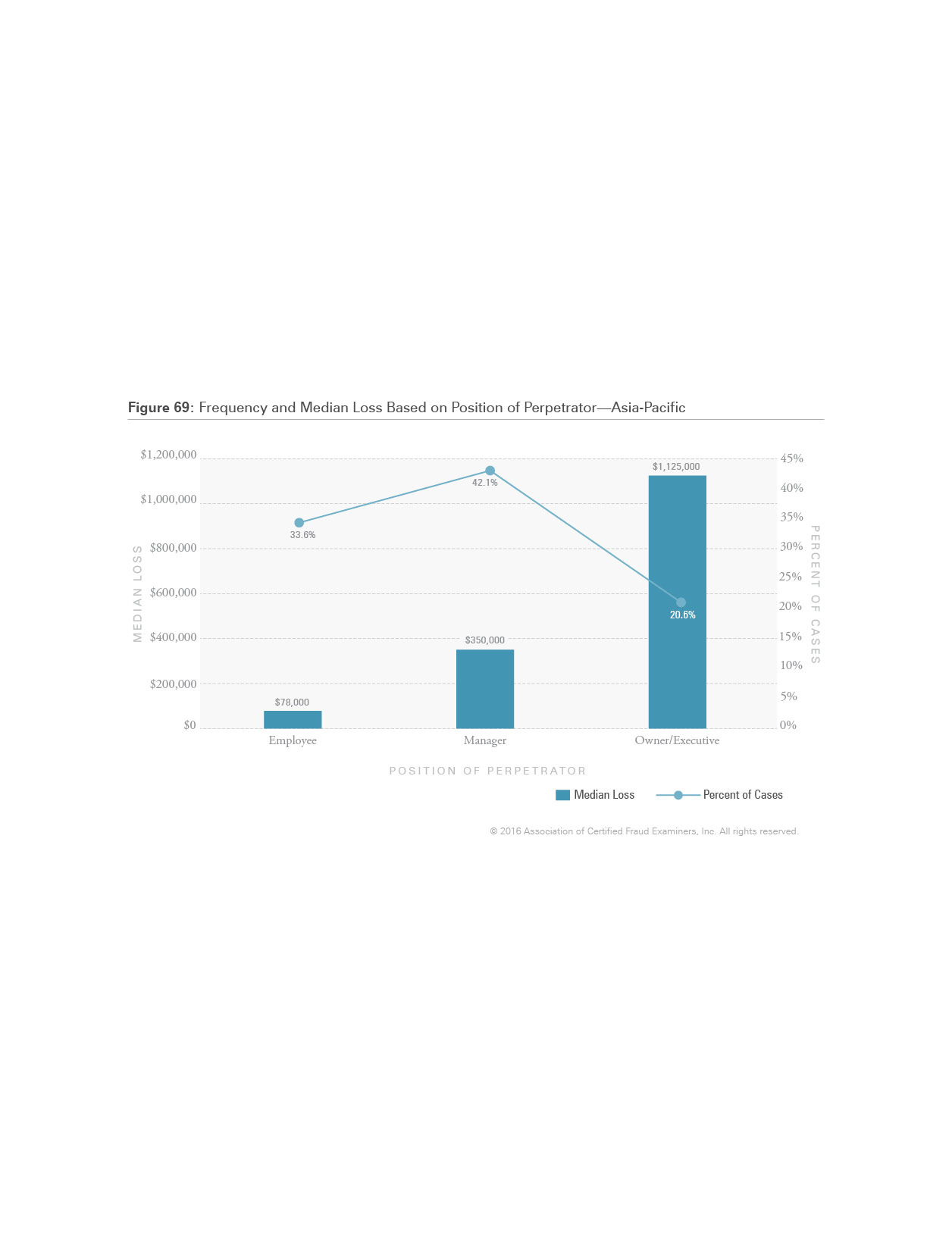 70
Position of Perpetrator Based on Region
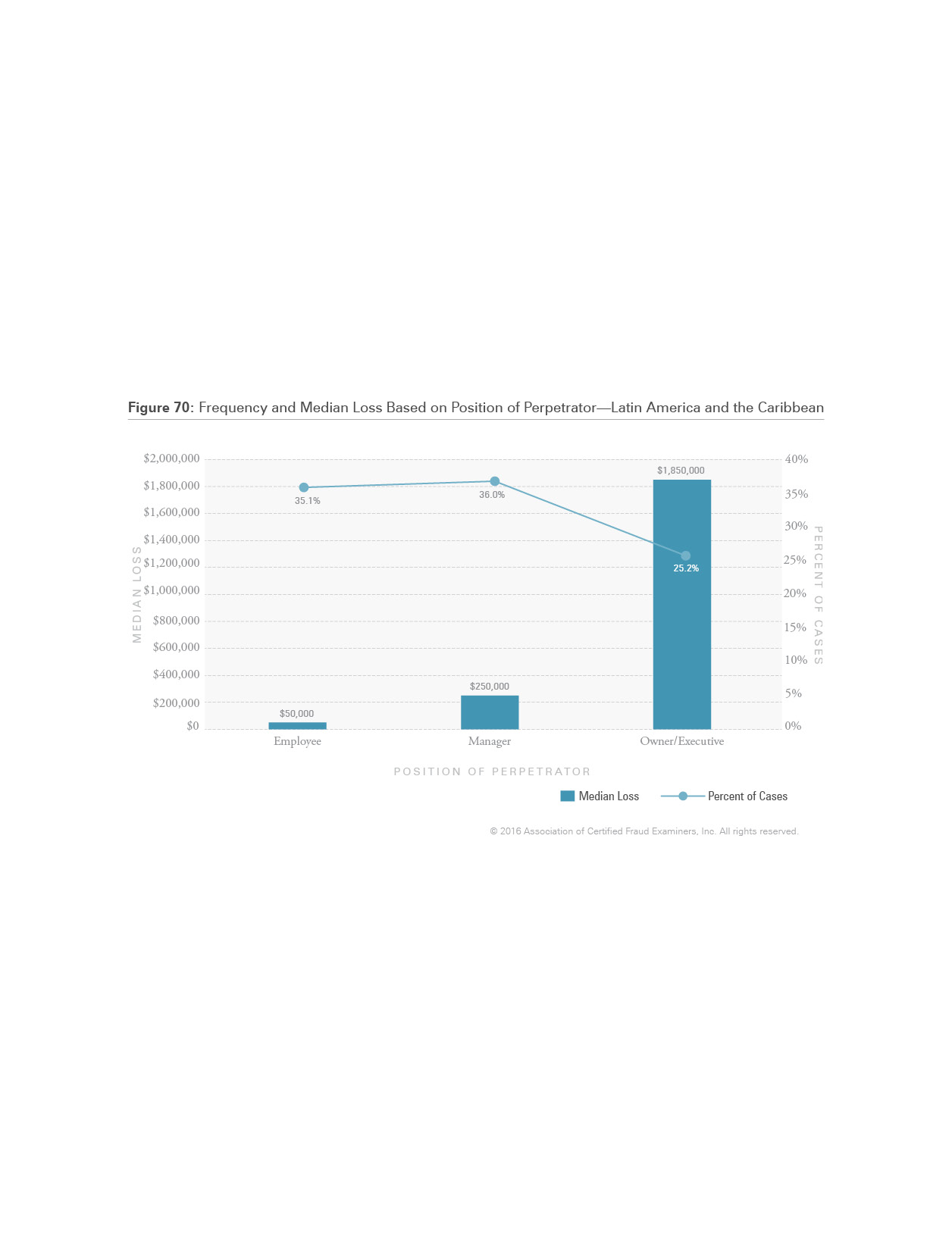 71
Position of Perpetrator Based on Region
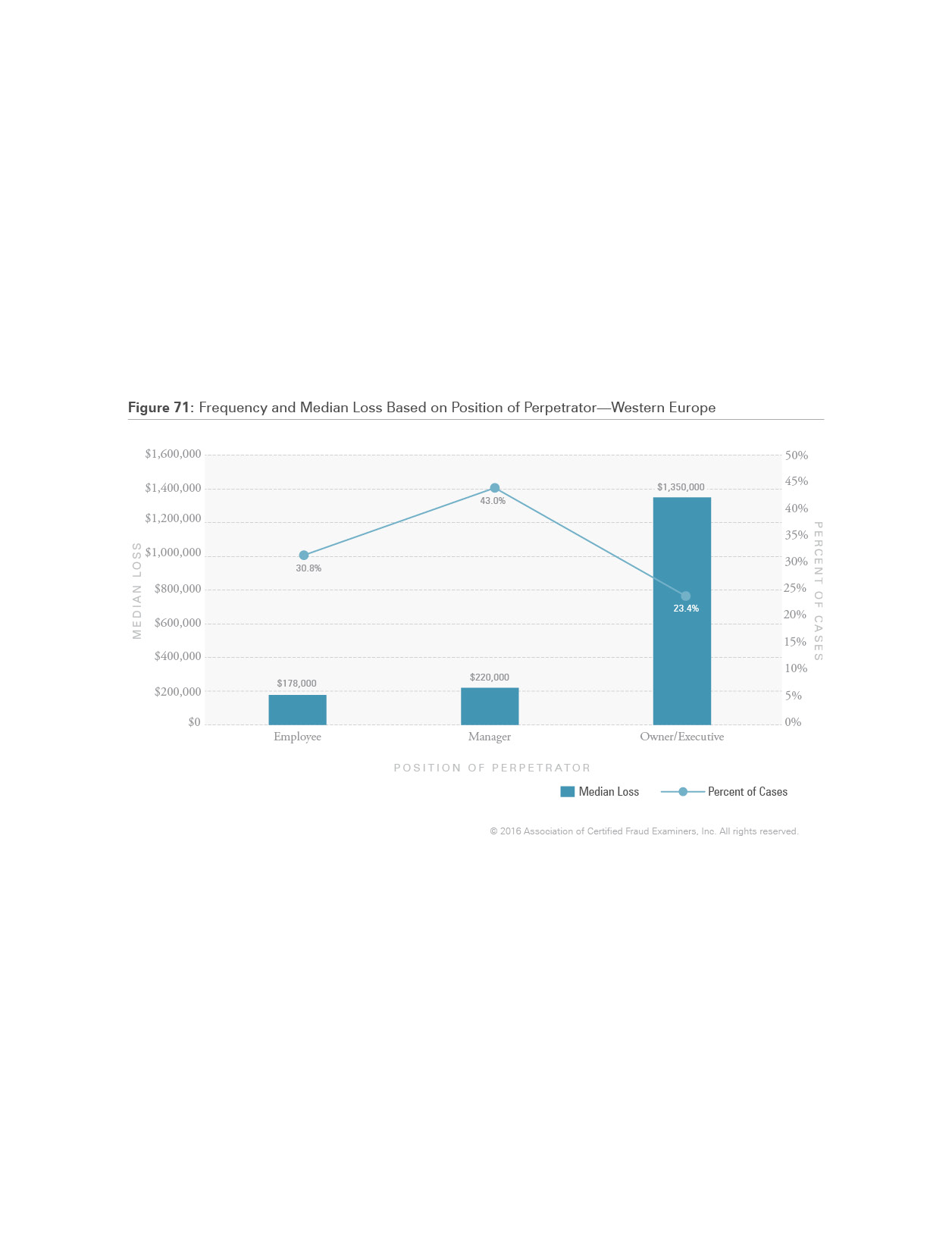 72
Position of Perpetrator Based on Region
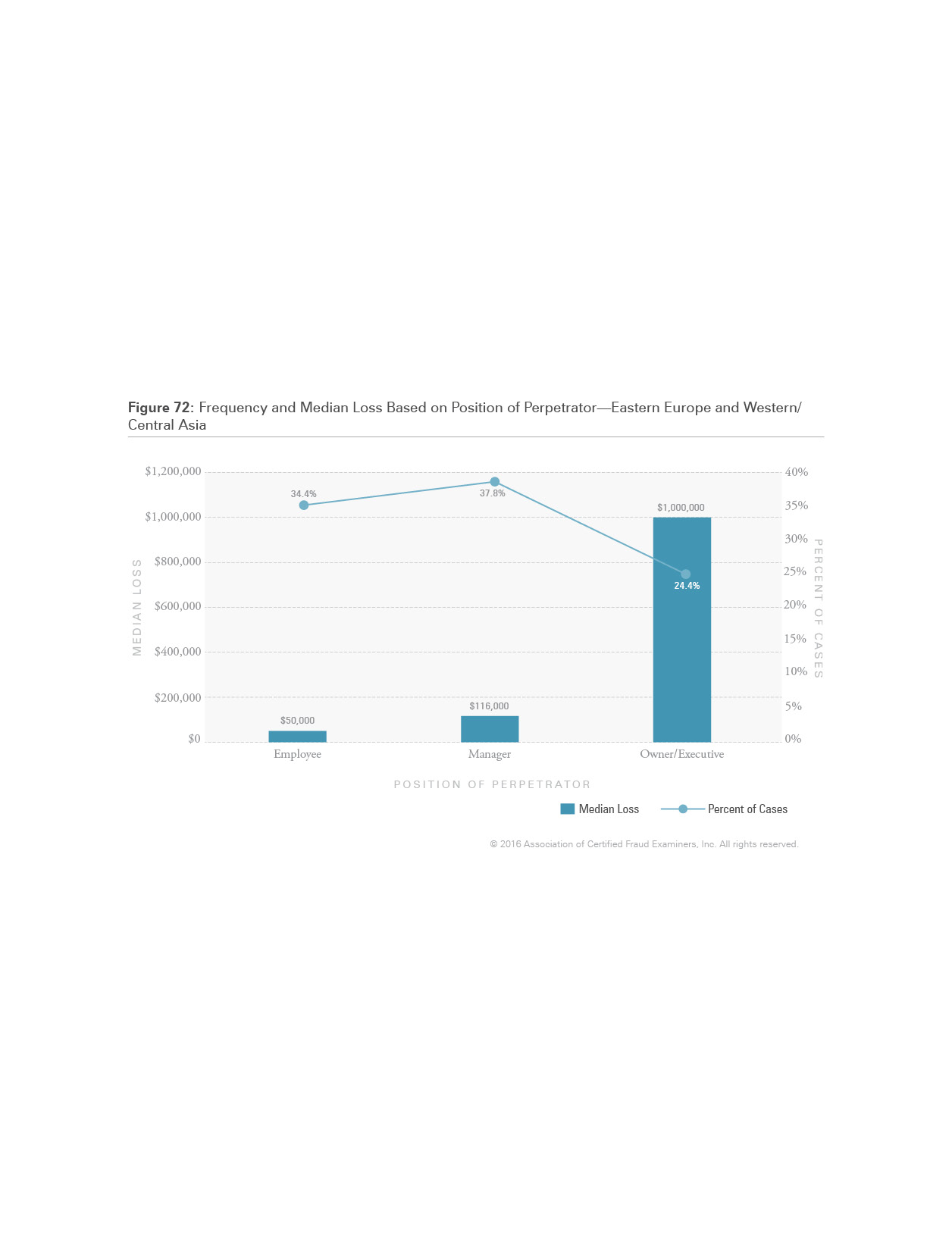 73
Position of Perpetrator Based on Region
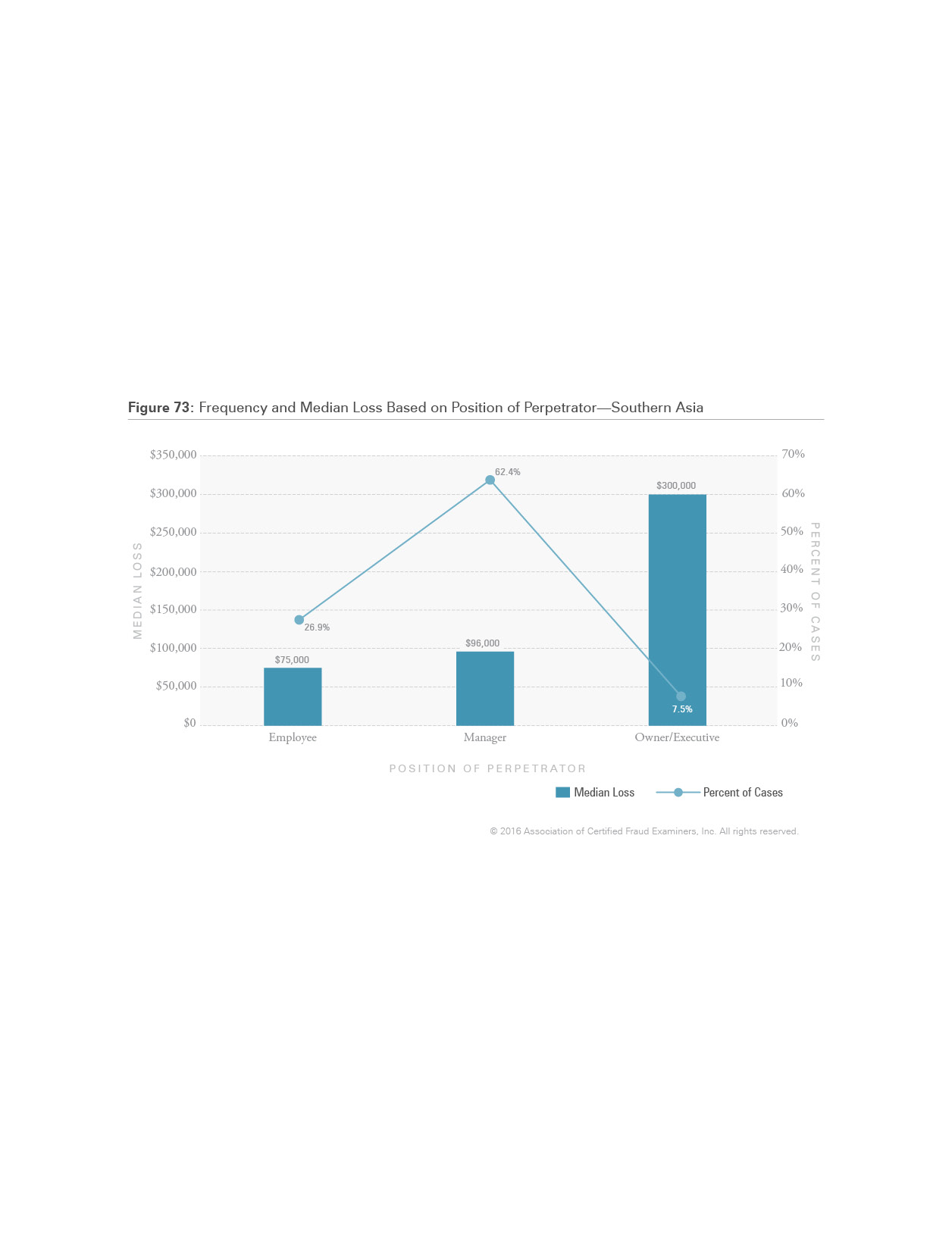 74
Position of Perpetrator Based on Region
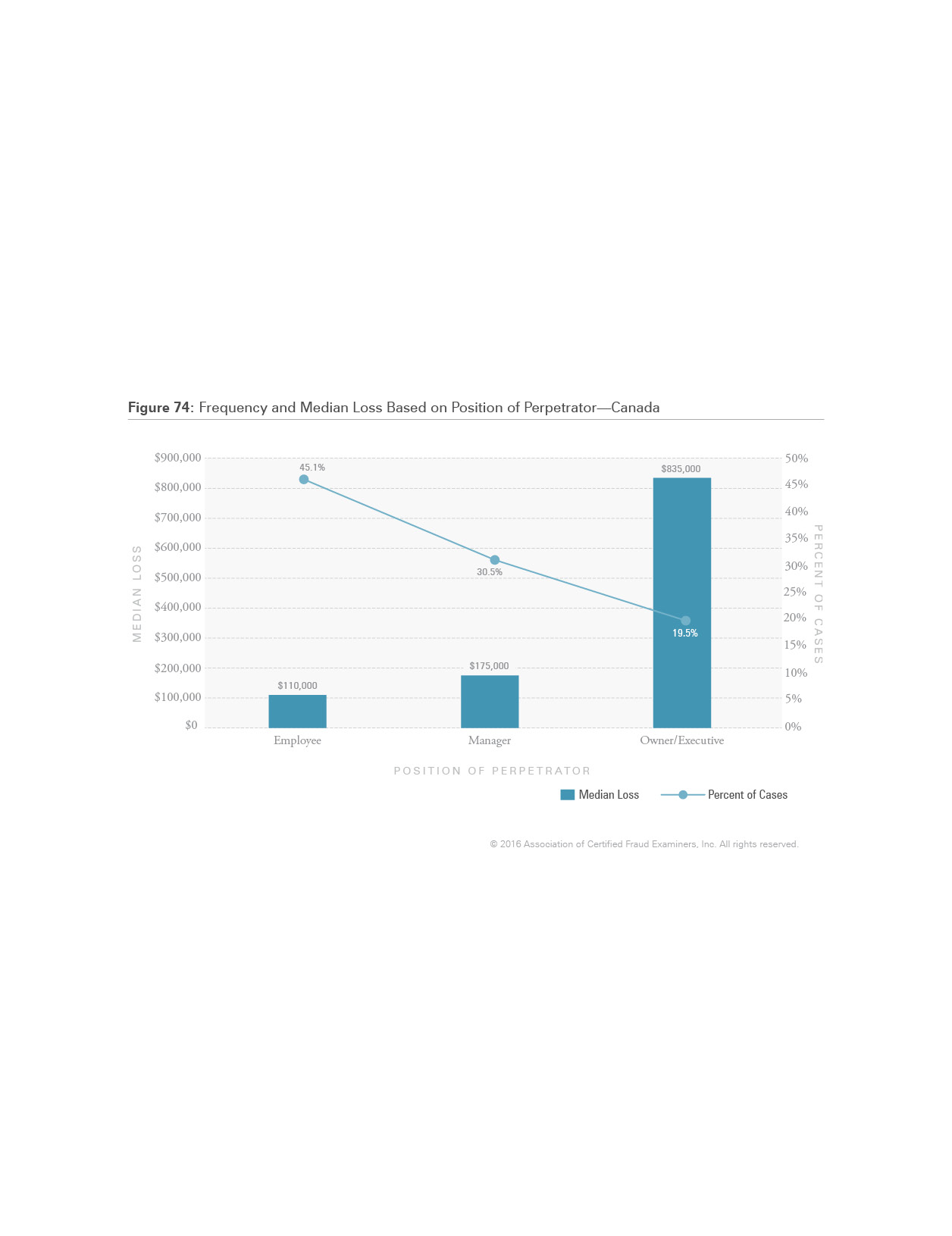 75
Position of Perpetrator Based on Region
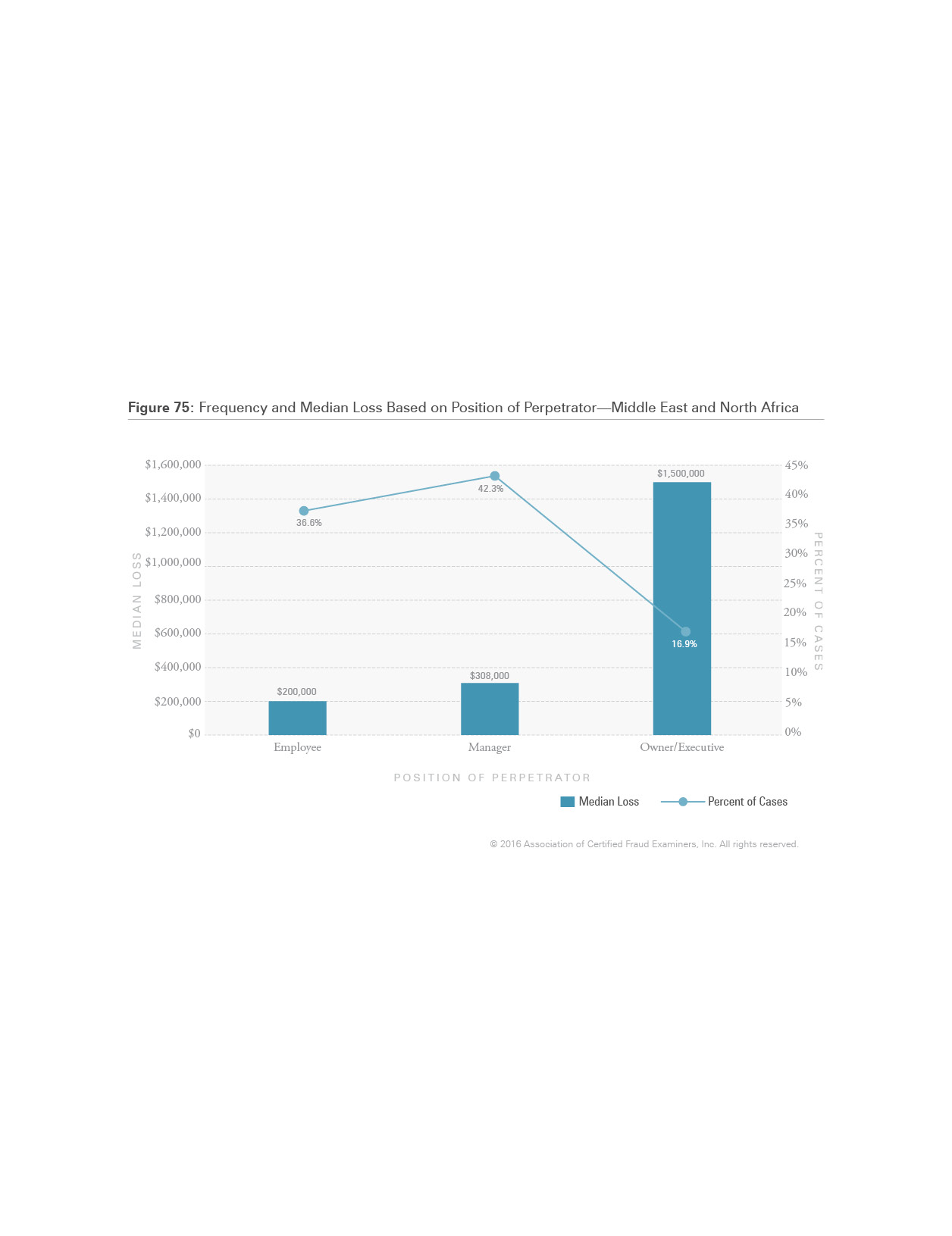 76
Perpetrator’s Tenure
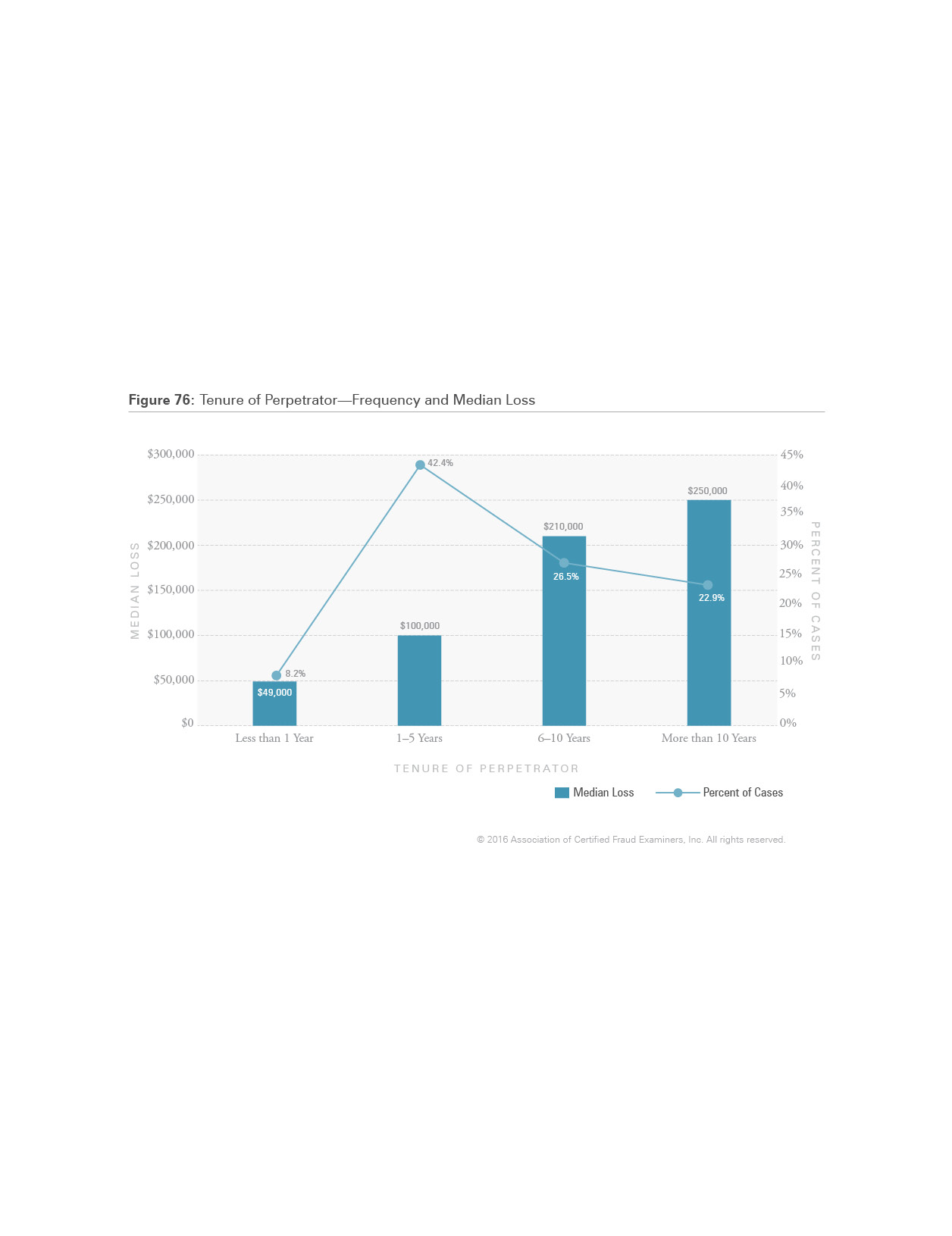 77
[Speaker Notes: In addition to the correlation between fraud losses and the fraudster’s level of authority, fraud losses also tend to in­crease the longer a fraudster has worked for the victim organization, as shown in Figure 76. Perpetrators with between six and ten years’ tenure caused a median loss of $210,000, and those with more than ten years’ tenure caused a median fraud loss of $250,000. In cases where the fraudster had been employed by the victim for five years or fewer, losses were significantly lower. At least in part, this trend reflects the fraudster’s position of authority. As shown in Figure 65, employees generally cause much smaller losses than managers or executives. Approximately one-half of the fraud­sters with five or fewer years of tenure were classified as employees, whereas less than one-third of the fraudsters with six or more years of tenure were employees. In other words, people who stay at an organization for a long period of time often move up to higher levels of authority, which in turn gives them the opportunity to commit larger frauds.]
Perpetrator’s Department
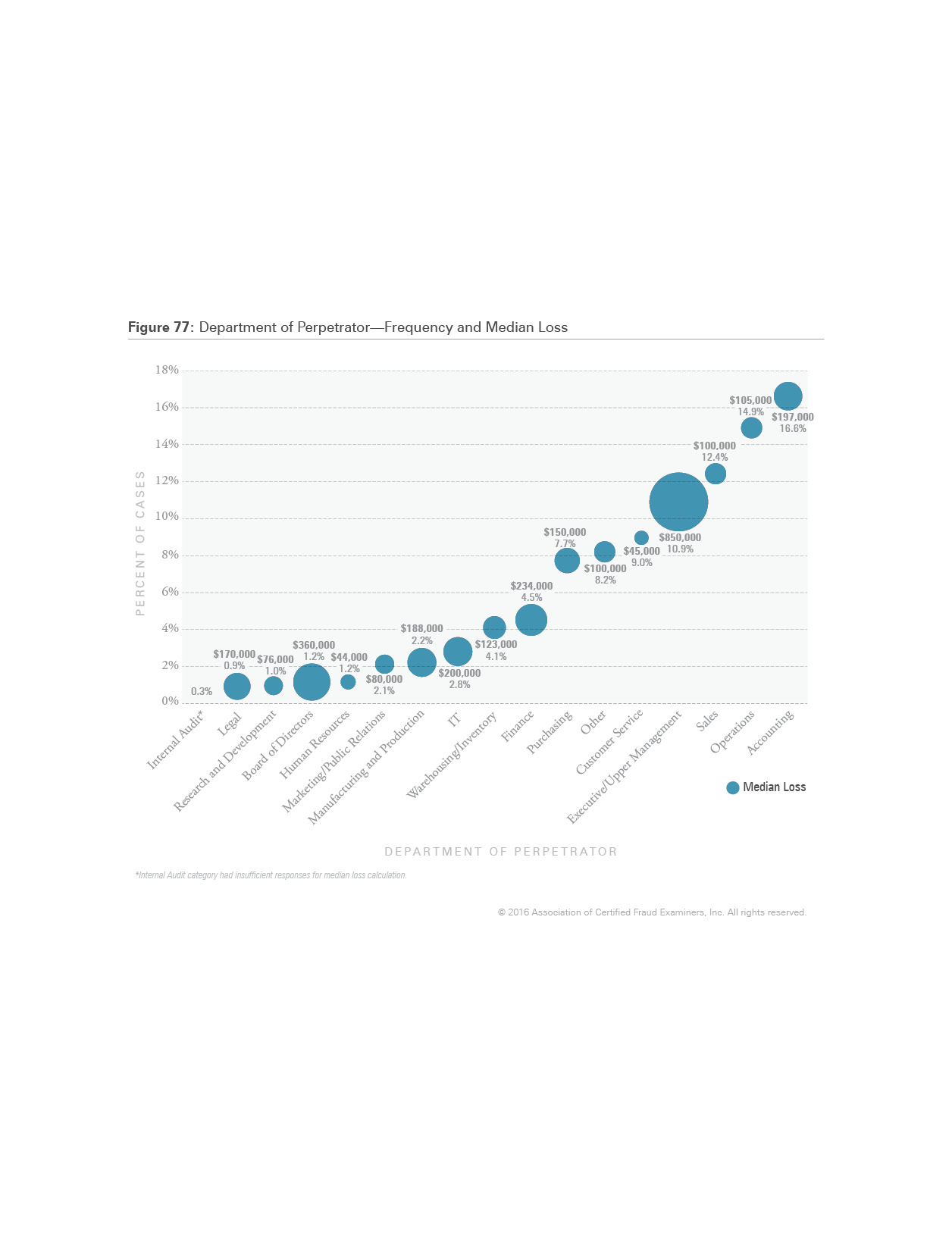 78
[Speaker Notes: Figure 77 shows where fraudsters worked within the victim organizations in our study. The height of each bubble along the vertical axis represents the percentage of frauds that originated in each department, and the size of the bubble represents the median loss for those frauds. For example, we see that more frauds came from the accounting depart­ment (16.6%) than anywhere else and that the median loss in those cases ($197,000) was slightly larger than the typical scheme. Fraudsters who worked as executives or upper management, conversely, caused much larger losses than anyone else ($850,000) and accounted for about 11% of all cases. 

Overall, a little more than three-fourths (76%) of occupational frauds came from seven key departments: accounting, operations, sales, executive/upper management, customer service, purchasing, and finance.]
Schemes Based on Perpetrator’s Department
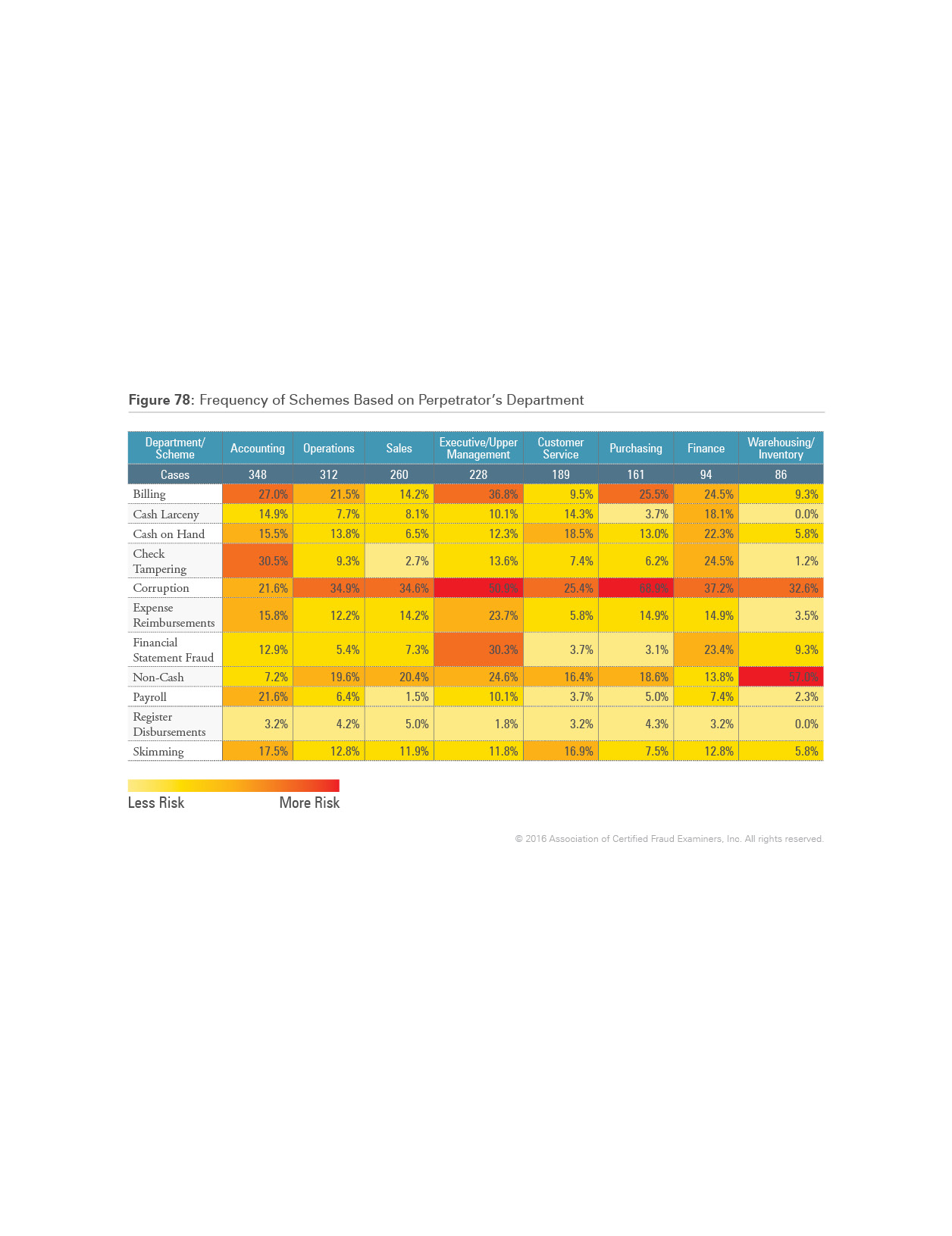 79
[Speaker Notes: Figure 78 shows how frequently various types of occupational fraud were committed within different departments. We analyzed all departments that had at least 75 reported cases to show what types of fraud might present the greatest risk within different areas of a typical organization. Boxes are shaded based on the respective level of occurrence, with red boxes indicating extremely high-frequency risks and light yellow denoting the least common schemes. Corruption accounted for at least 20% of cases in every department, but was a particularly high risk in purchasing (68.9% of cases) and executive/upper management (50.9%). Billing schemes rated as a significant risk in five departments, including executive/upper management, where they accounted for 36.8% of cases. This data may be helpful in developing effective risk-based anti-fraud controls that are tailored to specific departments or functions within an organization.]
Perpetrator’s Gender
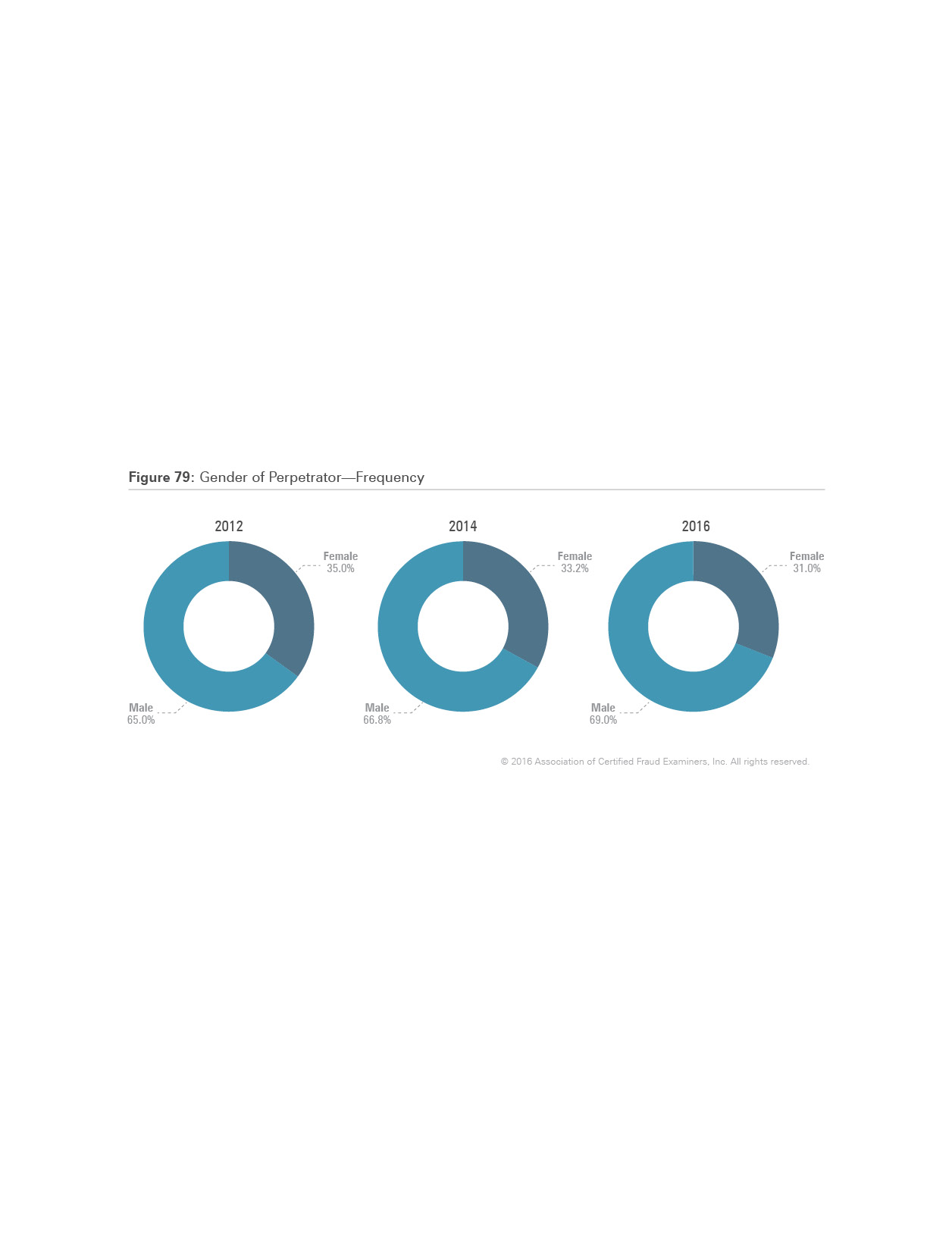 80
[Speaker Notes: Among the cases in our 2016 study, 69% of fraud perpetrators were male and 31% were female. This is consistent with gender distributions we have encountered in past studies; females have been responsible for between 30% and 35% of frauds in every study since we began collecting global data (see Figure 79). To some extent, this probably reflects the labor force itself. Men make up a larger portion of the global workforce than women, so we might expect them to commit a larger portion of occupational frauds.11 However, workforce participation does not account for all the gender differences in occupational fraud. Our study also explored how the perpetrator’s gender correlates with differences in loss, scheme type, and behavioral indicators of fraud.]
Perpetrator’s Gender Based on Region
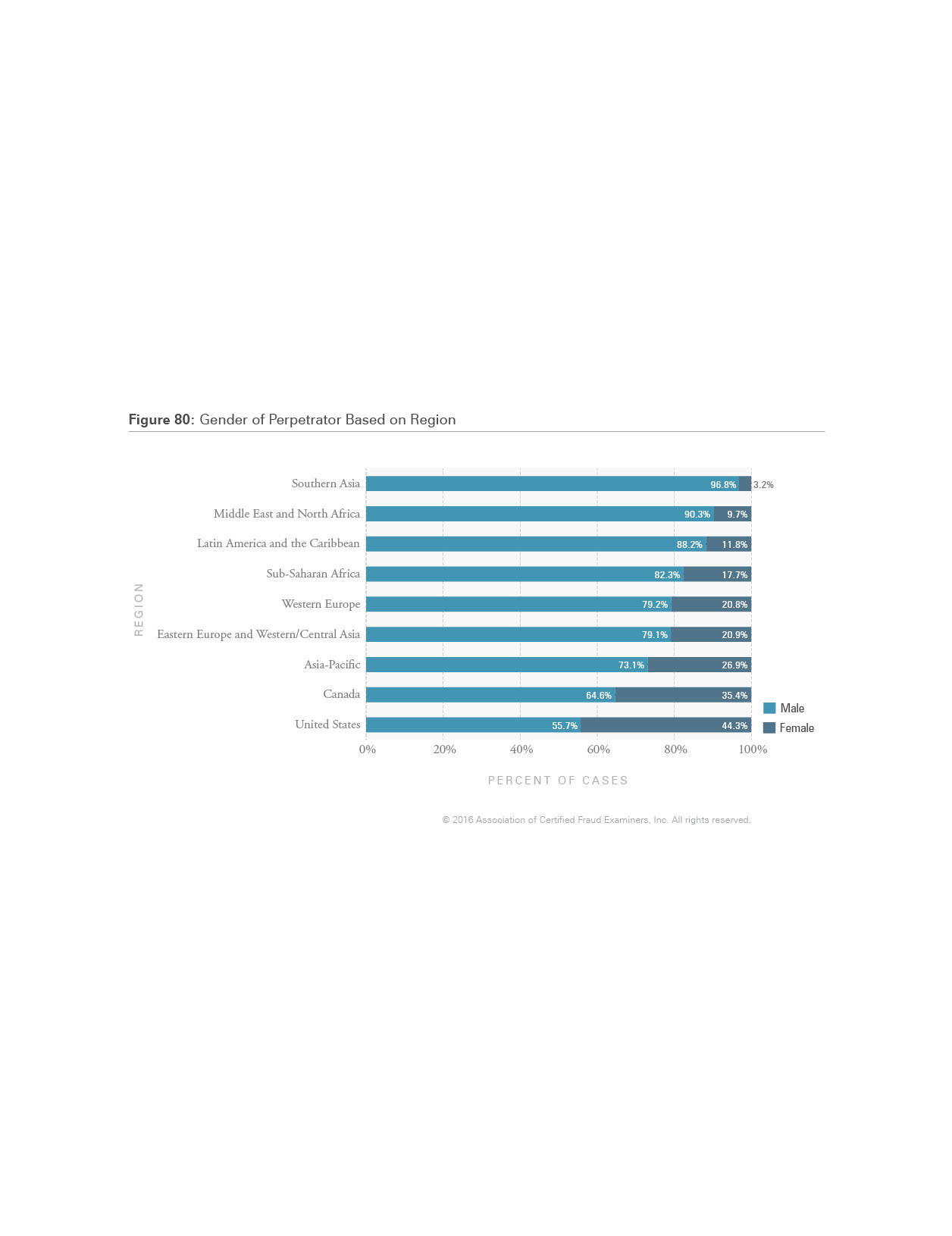 81
[Speaker Notes: Figure 80 shows the gender distribution of fraud perpetrators based on the region in which the fraud occurred. The largest imbalance was in Southern Asia, where nearly 97% of fraudsters were male, while the United States had the most even distribution between males and females: men accounted for 55.7% of frauds, and women were responsible for 44.3%.]
Median Loss Based on Gender
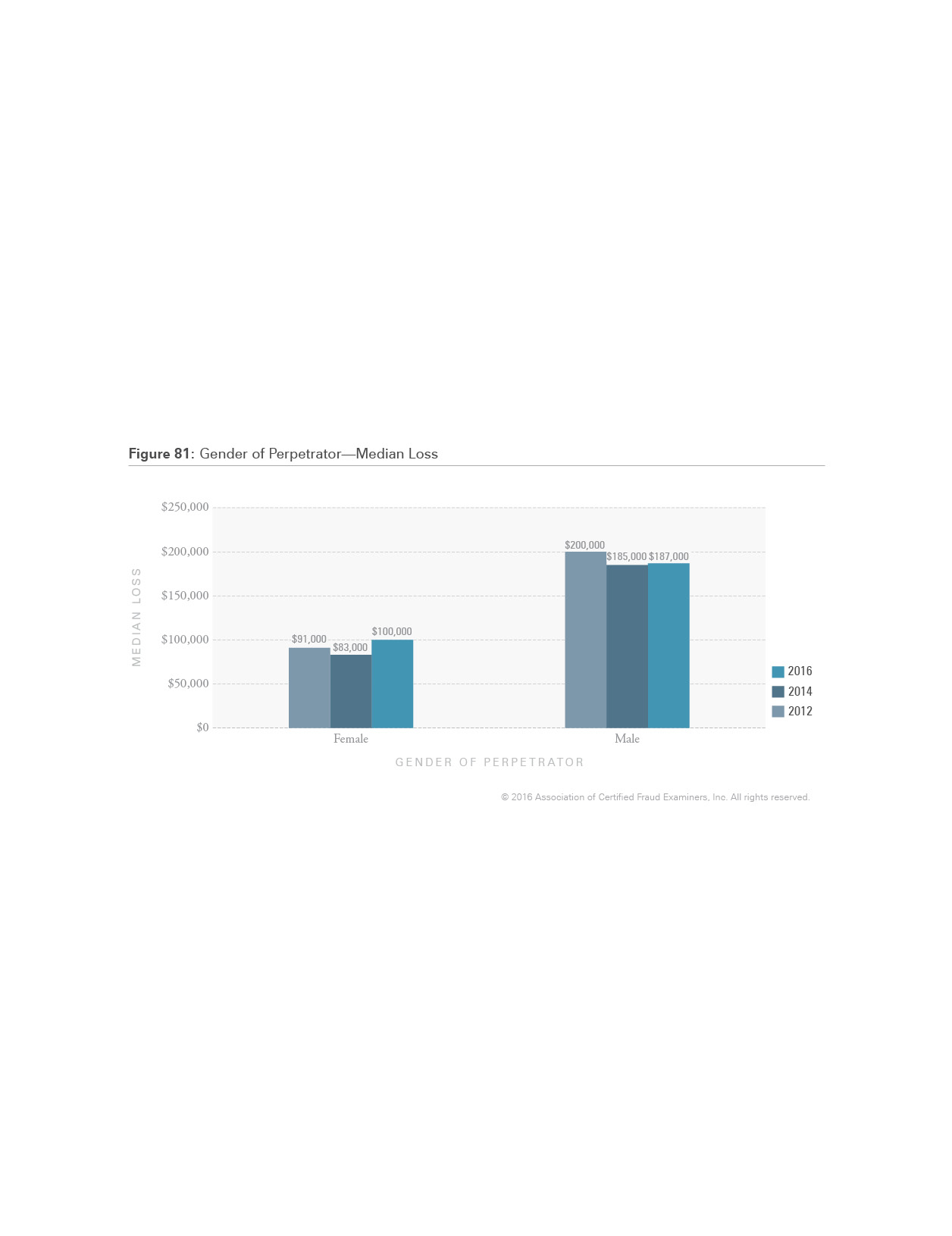 82
[Speaker Notes: Males not only are responsible for a larger number of frauds than females, but they also generally cause larger losses. In our 2016 data, the median loss caused by a male fraudster was $187,000, while the median loss caused by a female was $100,000. As Figure 81 shows, we have consistently seen a large gap between male and female median fraud losses.]
Position of Perpetrator Based on Gender
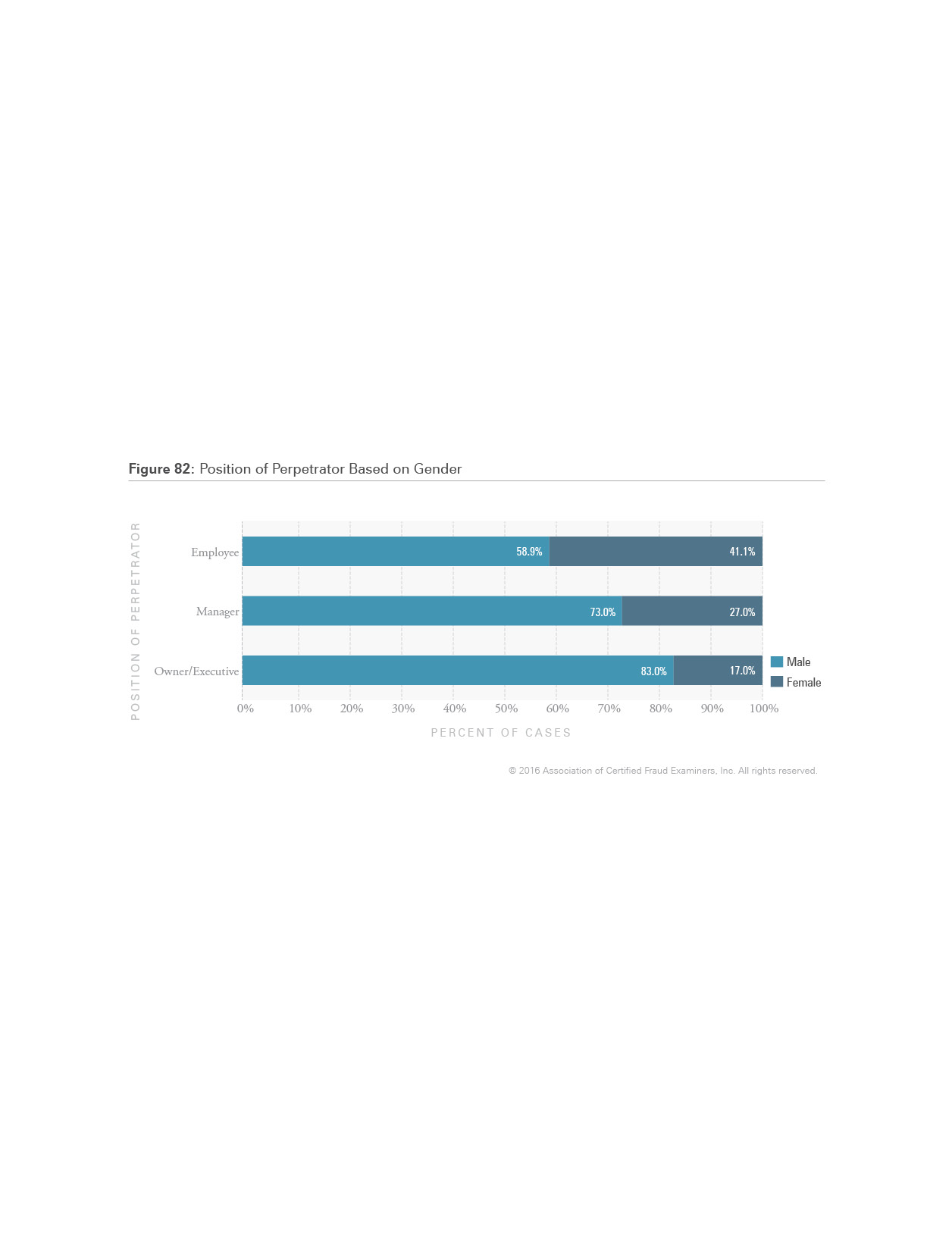 83
[Speaker Notes: One possible explanation for the gender disparity in fraud losses could be related to position of authority. As shown in Figure 65, higher levels of authority are correlated with larger fraud losses (e.g., owner/executives tend to commit larger frauds than managers, and managers tend to commit larger frauds than employees). As Figure 82 shows, the proportion of male fraudsters increases as we move up the organizational chart. Only 58.9% of employee-level fraudsters were male, but that figure rose to 73% among managers and 83% among owner/executives. Given this dis­tribution, we would expect the median fraud loss for males to be quite a bit higher than for females.]
Position of Perpetrator Based on Gender
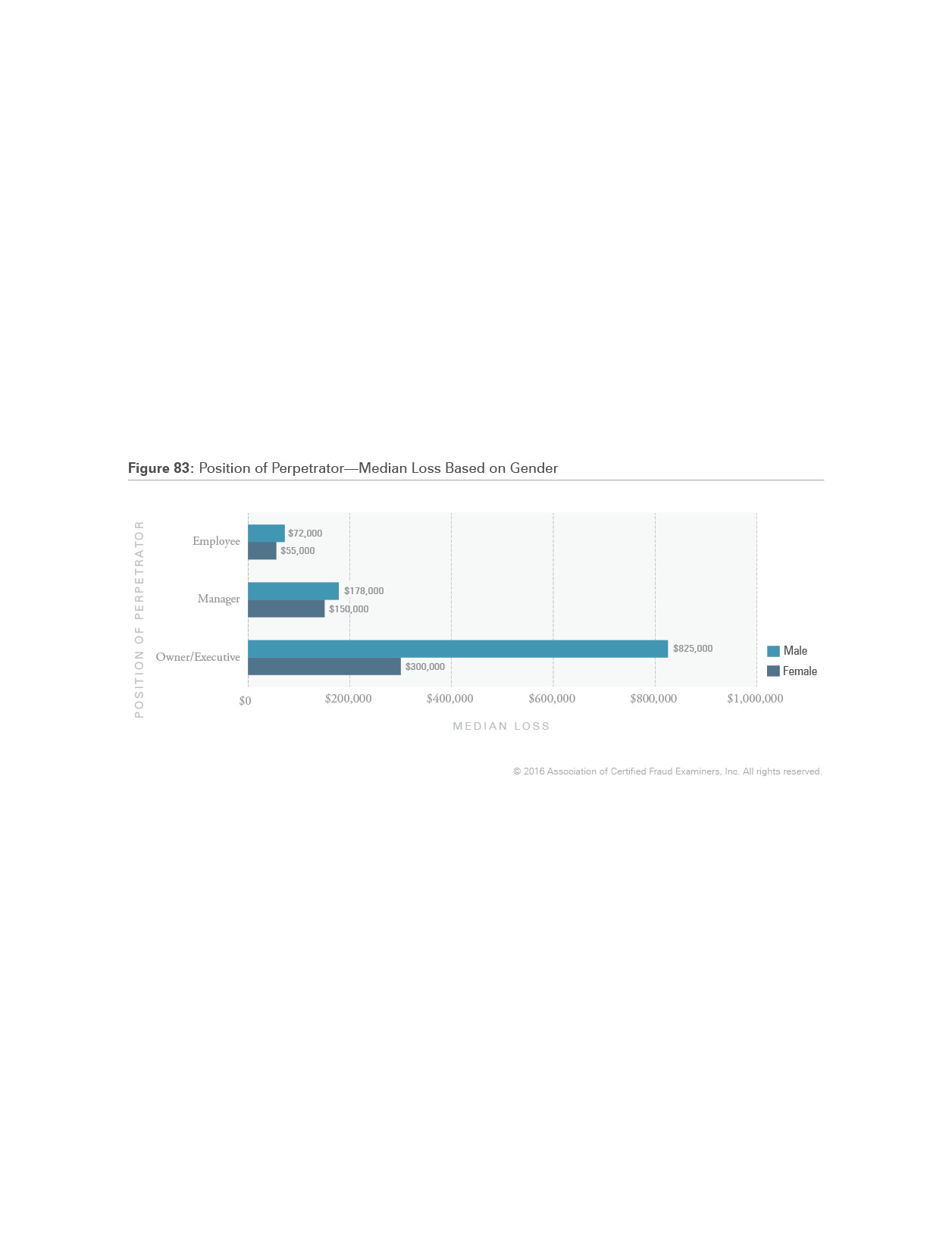 84
[Speaker Notes: But interestingly, when we break this analysis down further to compare losses at each level of authority, males still tend to cause significantly higher losses than females (see Figure 83). At the employee level, the median loss for a male fraudster was $72,000 versus $55,000 for a female; this represents a 30.9% increase. At the manager level, frauds com­mitted by men were 18.6% larger than those committed by females, and at the owner/executive level, frauds by men were 175% larger. This is comparable to our findings in 2014 and 2012.]
Frequency of Schemes Based on Gender
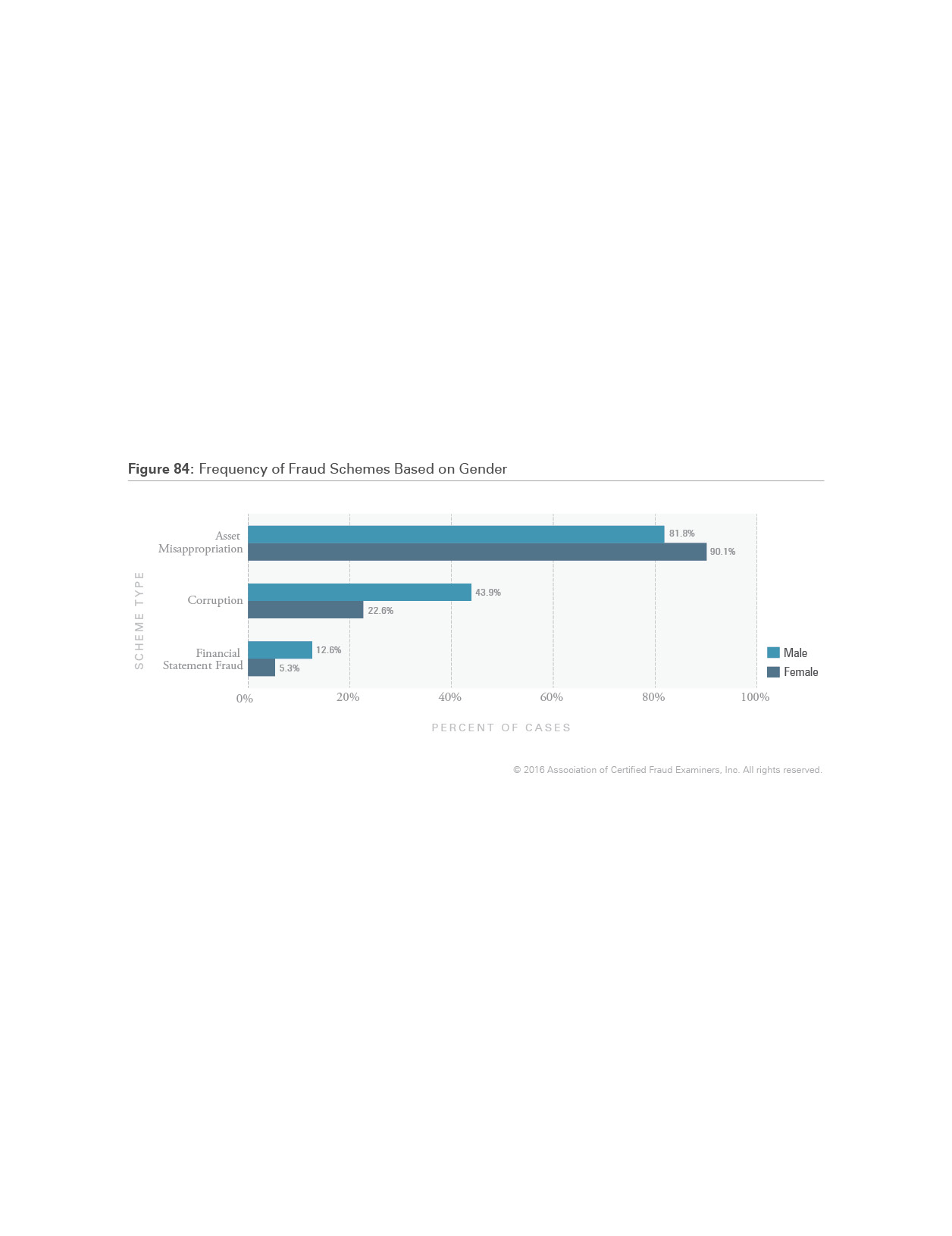 85
[Speaker Notes: In addition to differences in frequency and loss, our data also indicates a discrepancy in the types of fraud committed by males and females. According to Figure 84, 43.9% of male perpetrators committed corruption and 12.6% committed financial statement fraud. Conversely, only 22.6% of female perpetrators committed corruption and only 5.3% com­mitted financial statement fraud. Corruption and financial statement fraud tend to cause much higher losses than asset misappropriation (see Figure 5), so this discrepancy in the type of fraud committed might also help explain why frauds committed by males tend to be much larger.]
Perpetrator’s Age
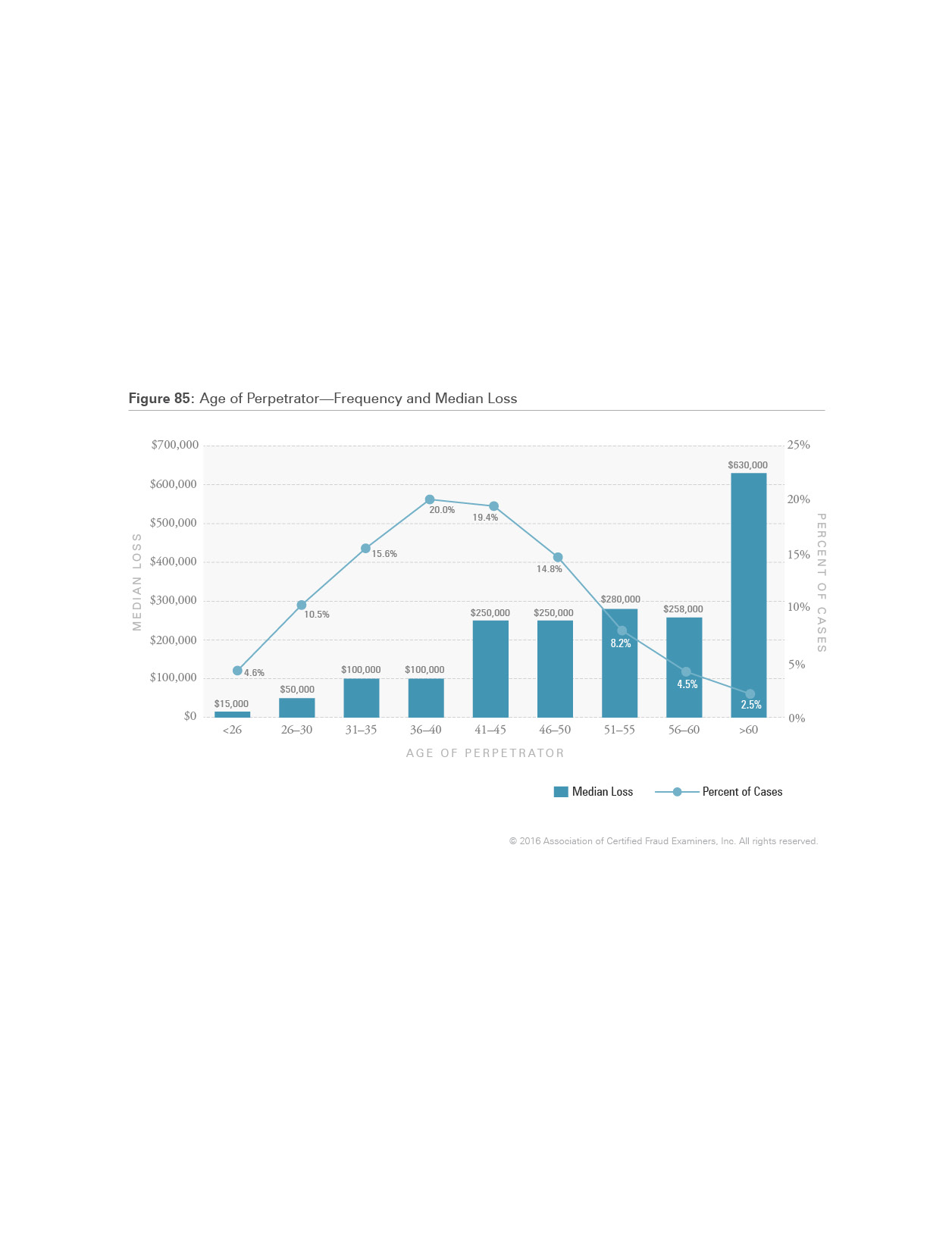 86
[Speaker Notes: Figure 85 presents the frequency and median loss of fraud schemes based on the perpetrator’s age. The frequency distribution shows that 55% of fraudsters were between the ages of 31 and 45. Losses, however, generally rose with the age of the fraudster. Fewer than 3% of frauds were committed by people over the age of 60, but these cases had a me­dian loss of $630,000, which was much higher than any other age range. Also, our data showed a line of demarcation right around the age of 40. In all ranges at or below the age of 40, the highest median loss was $100,000. In all ranges above the age of 40, the median loss was $250,000 or higher.]
Perpetrator’s Education Level
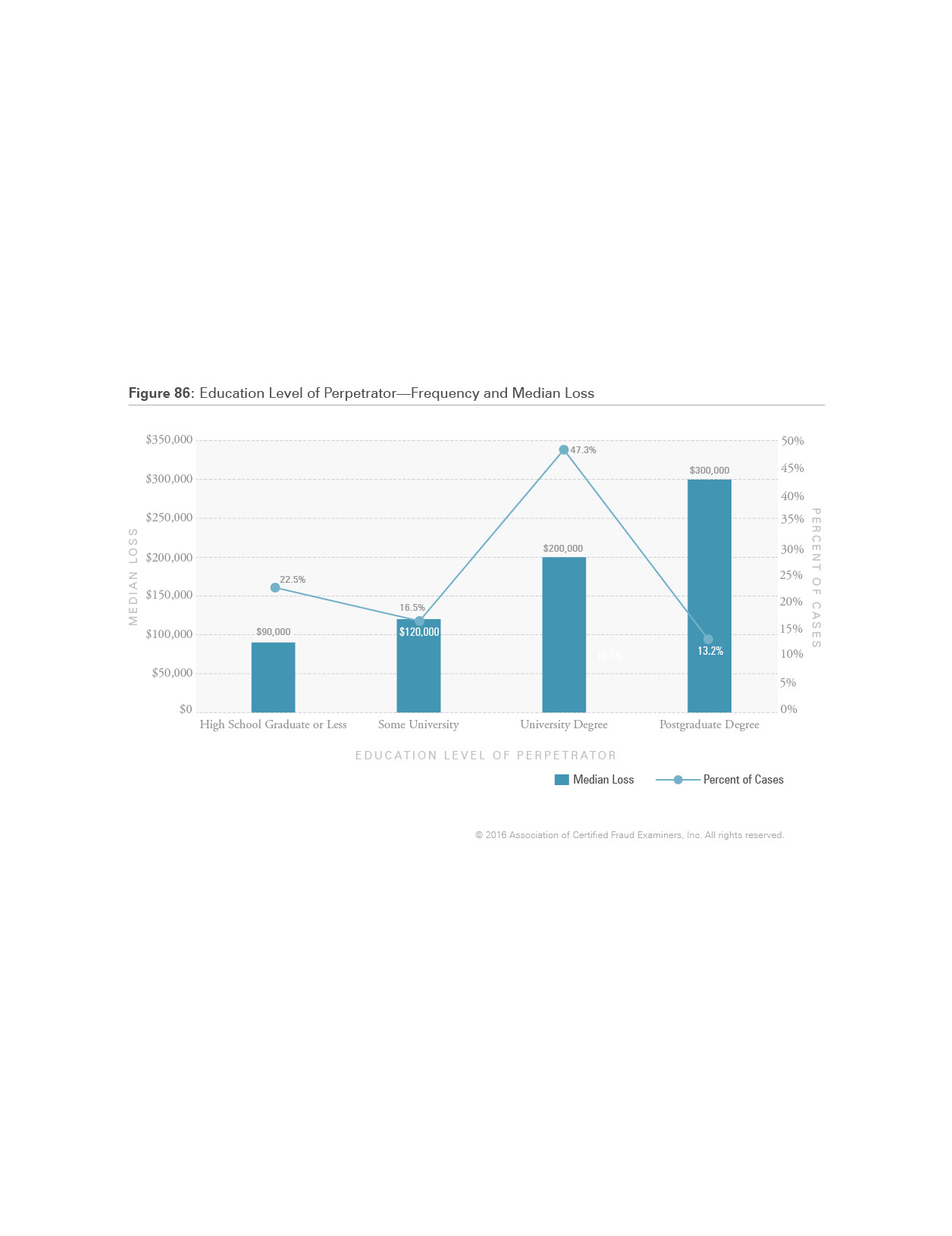 87
[Speaker Notes: Losses also tend to correlate with education, as shown in Figure 86. Fraud perpetrators with a university degree caused a median loss of $200,000, and those with a postgraduate degree caused a median loss of $300,000. These figures were significantly higher than the losses caused by less educated fraudsters. This discrepancy might be another factor that is heavily influenced by the fraudster’s position of authority. More than 70% of those with university or postgraduate degrees in our study were either managers or owner/executives, while those without a university degree were much more likely to have lower-level jobs.]
The Impact of Collusion
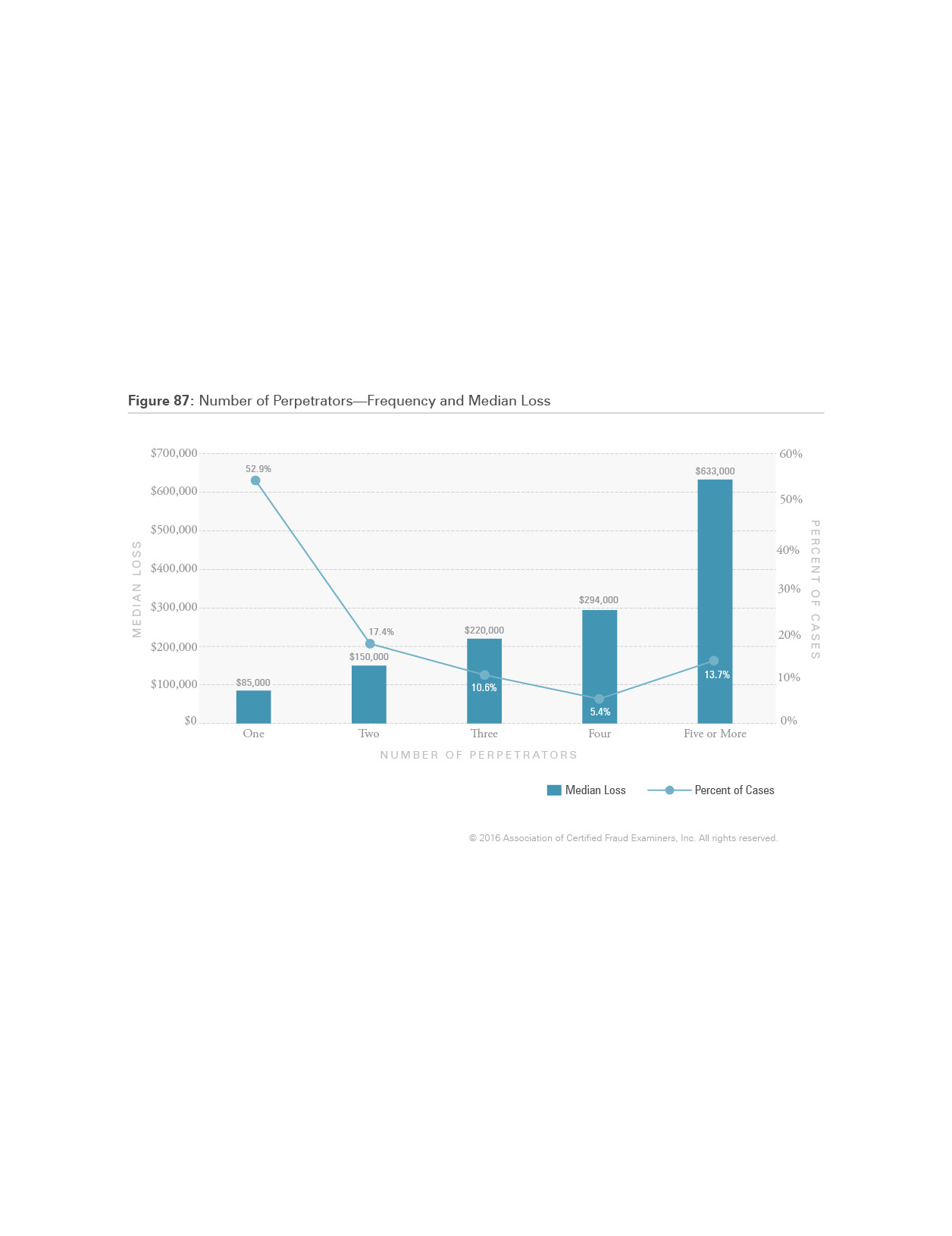 88
[Speaker Notes: Nearly half of the cases in our study involved multiple perpetrators colluding with one another to commit fraud, and the greater the number of fraudsters involved, the higher losses tended to be (see Figure 87). 

One possible reason for the increase in losses associated with multiple perpetrators is that many anti-fraud controls work on the basis of separation of duties and independent checks. When multiple fraudsters work together, they might be able to undermine the process of independently verifying transactions or other mechanisms designed to uncover fraud. However, when we looked at the duration of frauds (see Figure 88), we found that schemes with multiple perpe­trators did not last significantly longer than single-perpetrator frauds, which was also true in our 2014 study. That would indicate that collusion schemes, while more costly, were not necessarily more difficult to detect.  

Another explanation for the larger losses in schemes with multiple perpetrators could simply be that with more fraud­sters involved, the perpetrators needed to steal more because their proceeds were being split more ways. In other words, with more perpetrators expecting a payout, the conspirators needed to steal more to satisfy everyone involved in the crime.]
The Impact of Collusion
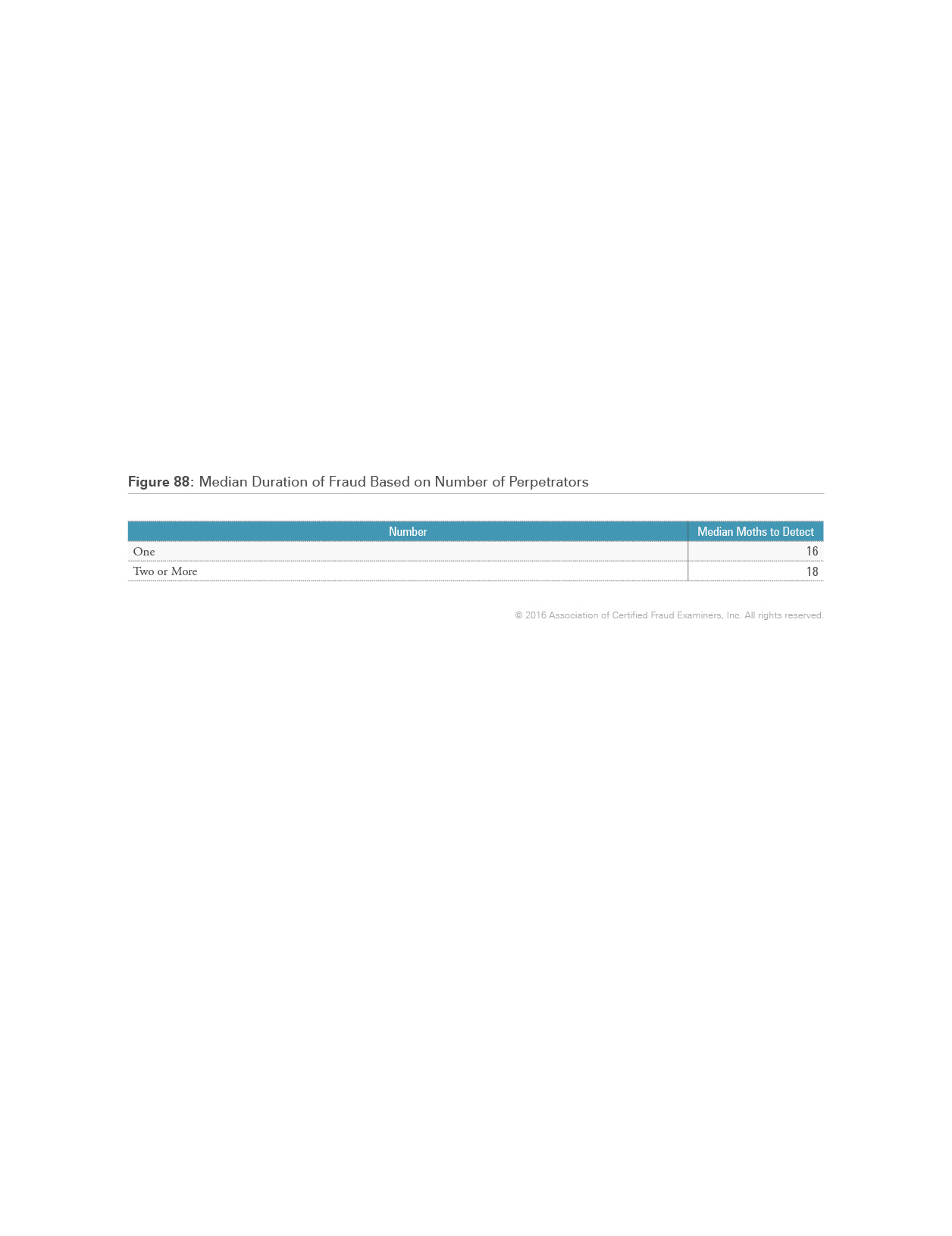 89
[Speaker Notes: Nearly half of the cases in our study involved multiple perpetrators colluding with one another to commit fraud, and the greater the number of fraudsters involved, the higher losses tended to be (see Figure 87). 

One possible reason for the increase in losses associated with multiple perpetrators is that many anti-fraud controls work on the basis of separation of duties and independent checks. When multiple fraudsters work together, they might be able to undermine the process of independently verifying transactions or other mechanisms designed to uncover fraud. However, when we looked at the duration of frauds (see Figure 88), we found that schemes with multiple perpe­trators did not last significantly longer than single-perpetrator frauds, which was also true in our 2014 study. That would indicate that collusion schemes, while more costly, were not necessarily more difficult to detect.  

Another explanation for the larger losses in schemes with multiple perpetrators could simply be that with more fraud­sters involved, the perpetrators needed to steal more because their proceeds were being split more ways. In other words, with more perpetrators expecting a payout, the conspirators needed to steal more to satisfy everyone involved in the crime.]
Collusion Based on Perpetrators’ Relationship to Victim
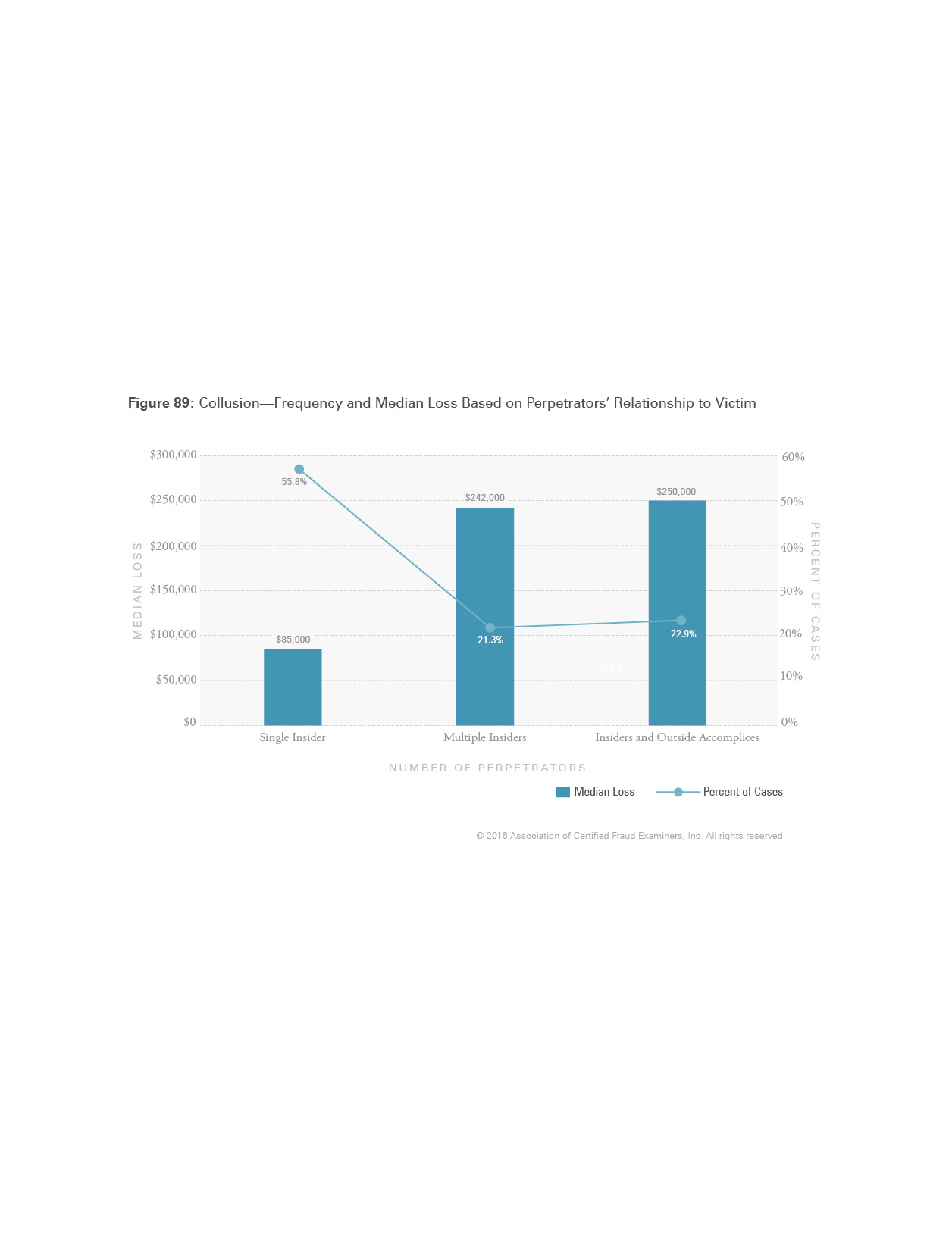 90
[Speaker Notes: Given the impact collusion appears to have on the size of occupational fraud, we wanted to see if this impact varied based on who was colluding. Specifically, we compared frauds in which all the perpetrators worked for the victim orga­nization to frauds in which an insider conspired with an outside accomplice at one of the victim’s customers or vendors. We wanted to see if it was more common for insiders to conspire with one another or to work with an outside party, and we also wanted to examine whether there were differences in the types of fraud committed or the size of the losses depending on the group involved. As Figure 89 shows, insider collusion and third-party collusion were practically iden­tical both in terms of frequency and median loss.]
Collusion Based on Perpetrators’ Relationship to Victim
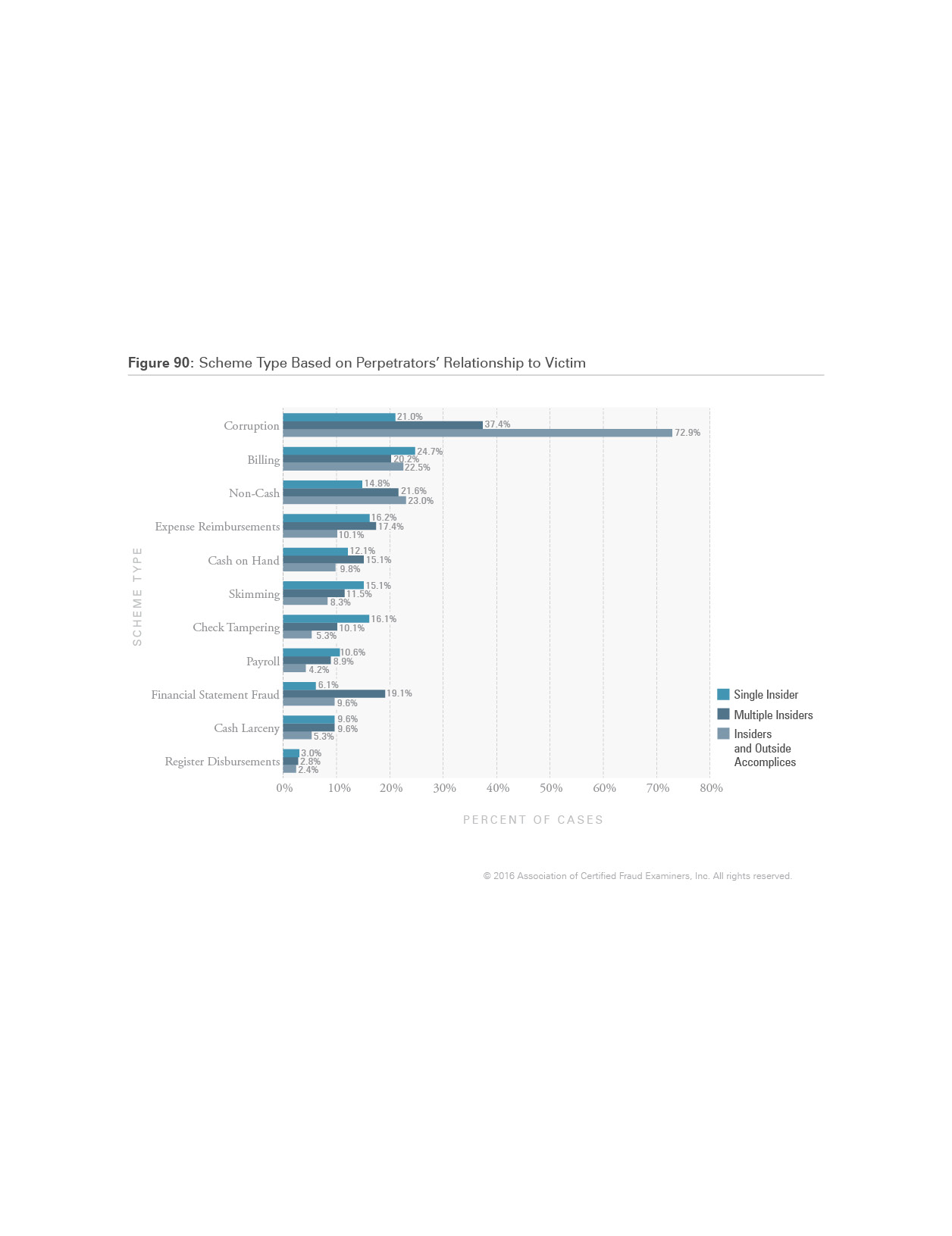 91
[Speaker Notes: However, when we compared the schemes that were committed based on the perpetrators’ relationship to the victim, we did find some differences. Obviously, corruption schemes were most common when an insider colluded with a customer or vendor. We also found that financial statement fraud was much more likely to be committed by a group of insiders than by a single individual or with the help of a customer or vendor. Non-cash misappropriations were also more likely to be committed by multiple perpetrators than a lone individual.]
Collusion Based on Perpetrators’ Relationship to Victim
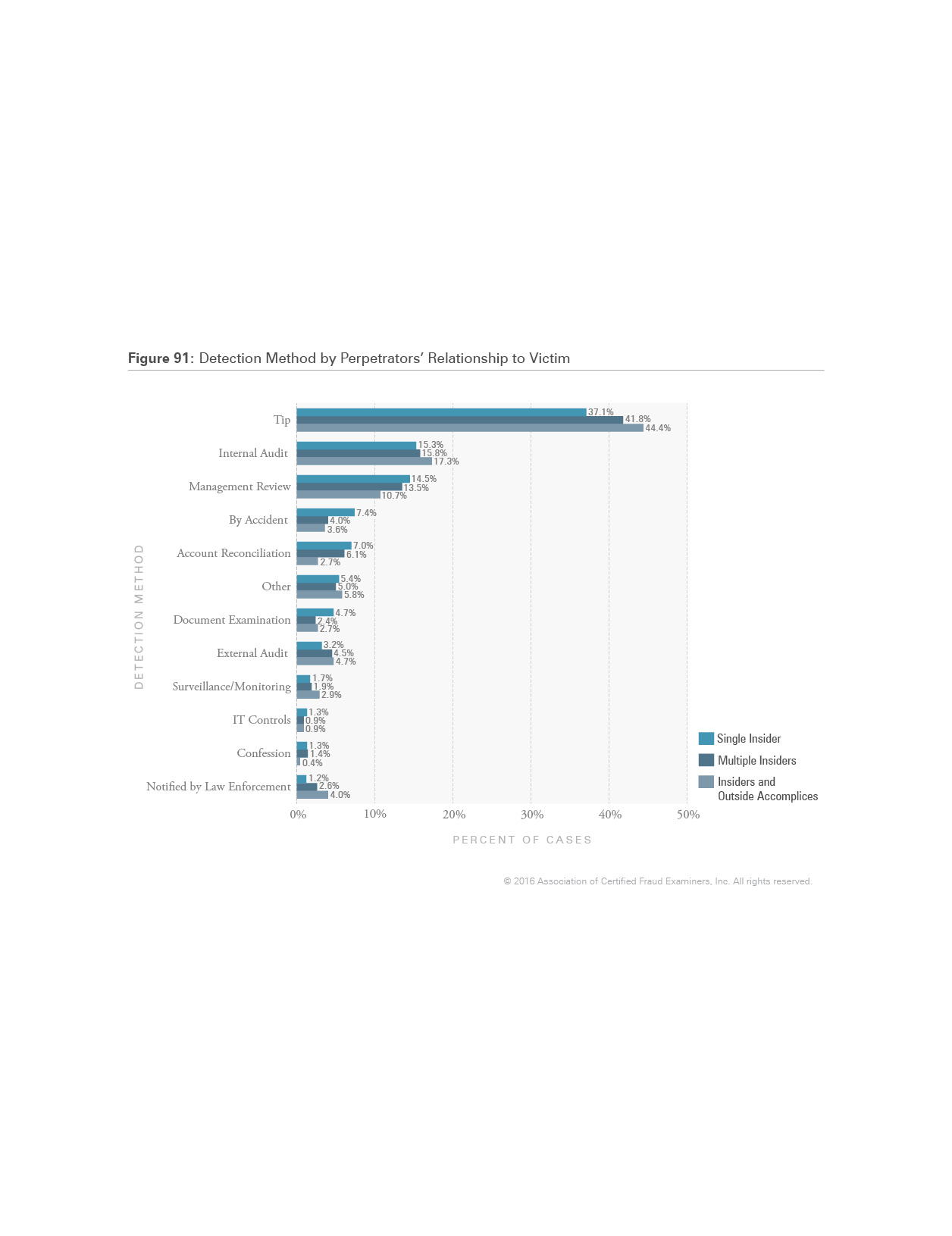 92
[Speaker Notes: Finally, we examined how frauds were detected based on the perpetrators’ relationship to the victim. We expected to see noticeable differences in this data because the way a single perpetrator conceals occupational fraud should differ from the way a group of perpetrators conceal their crime. Generally speaking, a group of fraudsters would be in a much better position to override controls, falsify independent checks, or verify fraudulent transactions. Because of this, we expected that these schemes would tend to be detected by different means than frauds committed by individuals. With regard to outside accomplices, we would expect that collusion with a customer or vendor would produce different red flag indicators than other types of fraud, again leading to different forms of detection. 

Our analysis did show some small differences in the way frauds were caught, based on the perpetrators’ relationship to the victim, but generally speaking there was not a great deal of variation (see Figure 91). Frauds involving multiple per­petrators were more likely to be caught by a tip than single-perpetrator schemes. Conversely, a perpetrator acting alone was slightly more likely to be detected by standard internal controls (e.g., management review and account reconcilia­tion) than multiple-perpetrator schemes. Otherwise, the means of detection did not appear to vary much regardless of who or how many perpetrators were involved in the fraud.]
Perpetrator’s Criminal Background
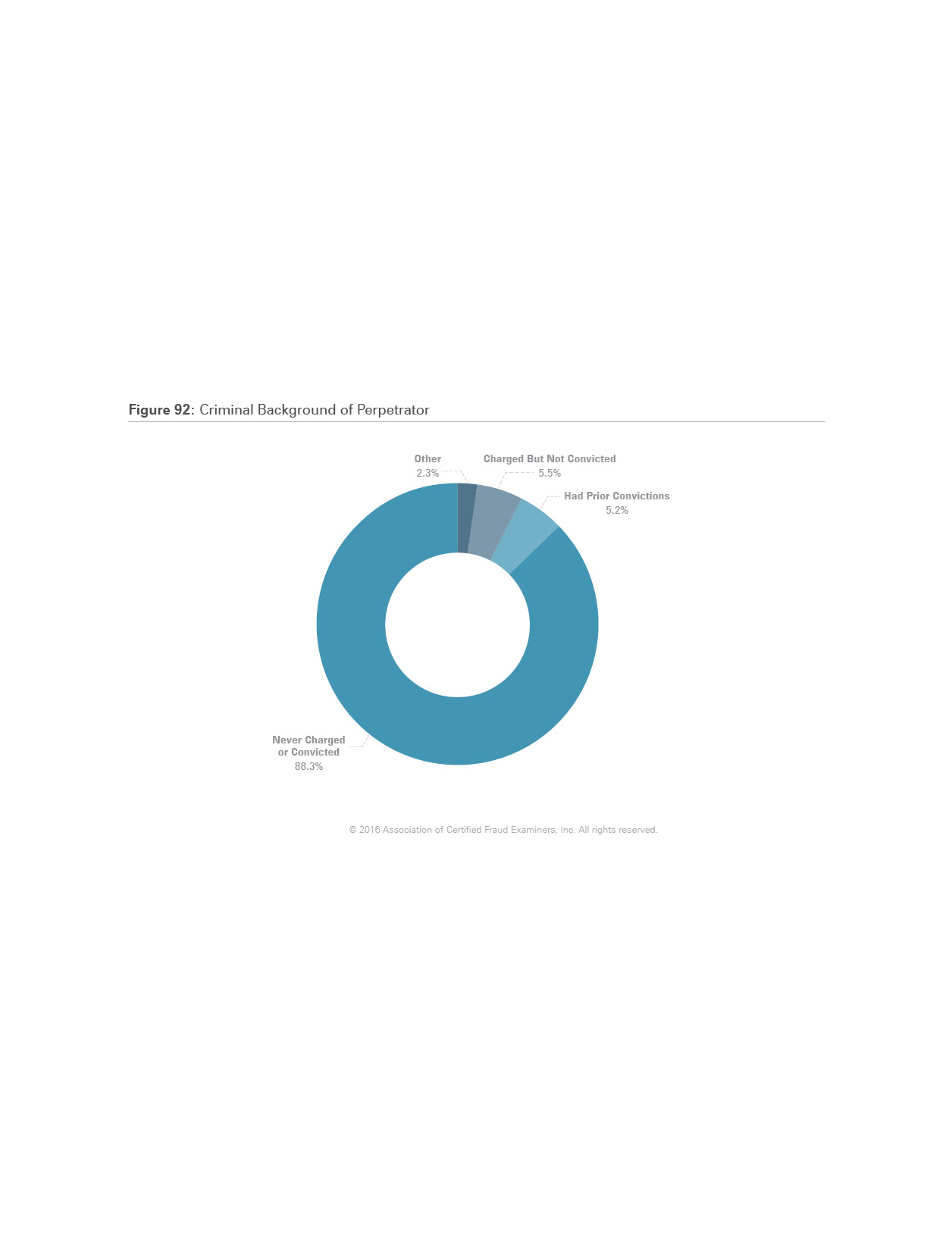 93
[Speaker Notes: Only 5.2% of the fraudsters in our study had previously been convicted of a fraud-related offense (see Figure 92). This has been a consistent finding since our first report in 1996; the vast majority of occupational fraudsters have no history of fraud convictions.]
Perpetrator’s Employment History
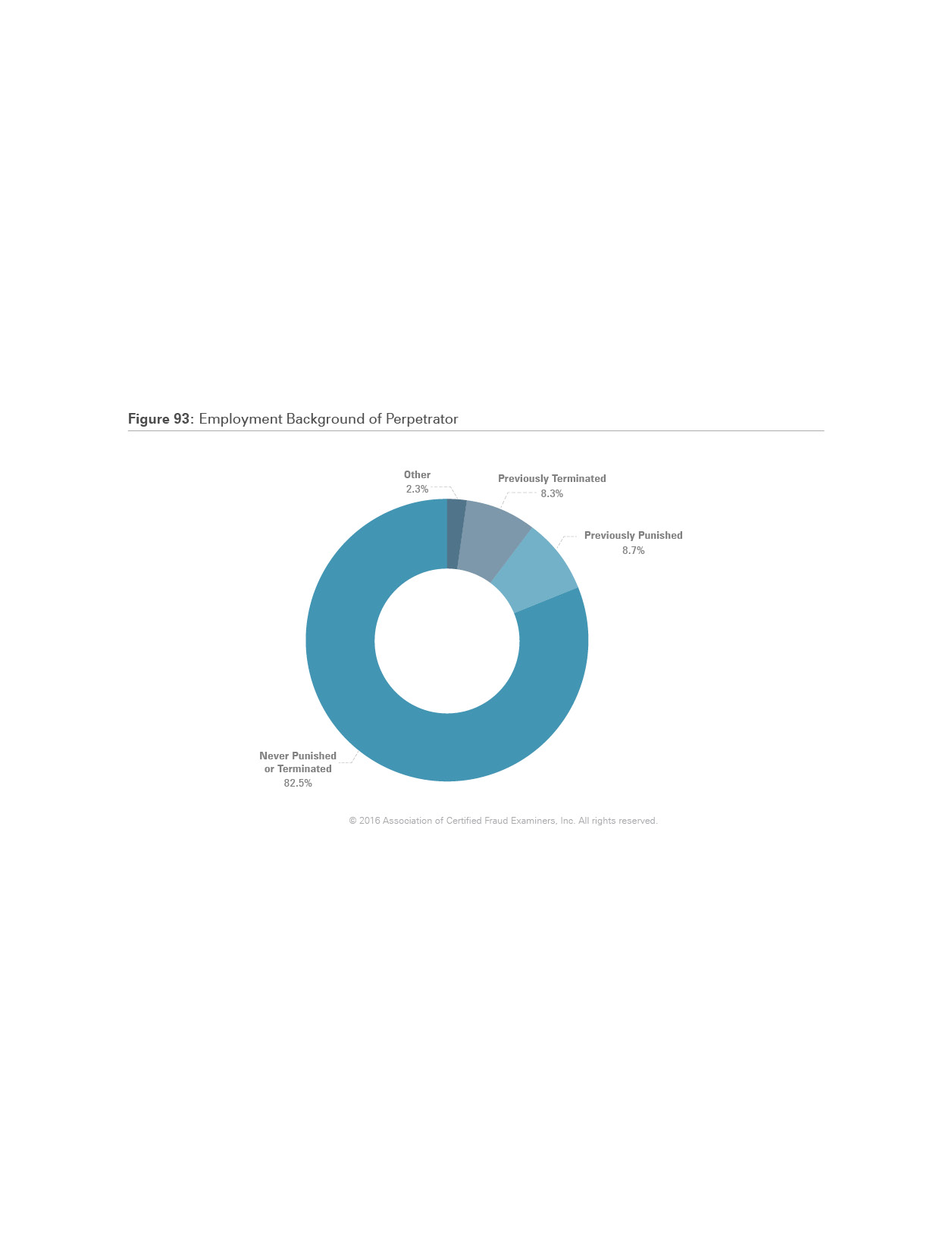 94
[Speaker Notes: As shown in Figure 93, approximately 83% of occupational fraudsters had never been terminated or punished for any form of fraud-related conduct prior to the crimes in this study. Thus, in terms of both criminal and employment history, most people who commit occupational fraud are likely first-time offenders. Readers should note, however, that according to Figure 100, about 40% of fraud cases in our study were never referred to law enforcement, and according to Figure 106, a significant number of perpetrators either received no punishment from their employers, were permitted to resign, or entered into settlement agreements (which typically are confidential). There­fore, it is very likely that the actual number of perpetrators with a history of fraud-related conduct is higher than what can be identified through conviction reports and employment background records.]
Behavioral Red Flags Displayed by Perpetrators
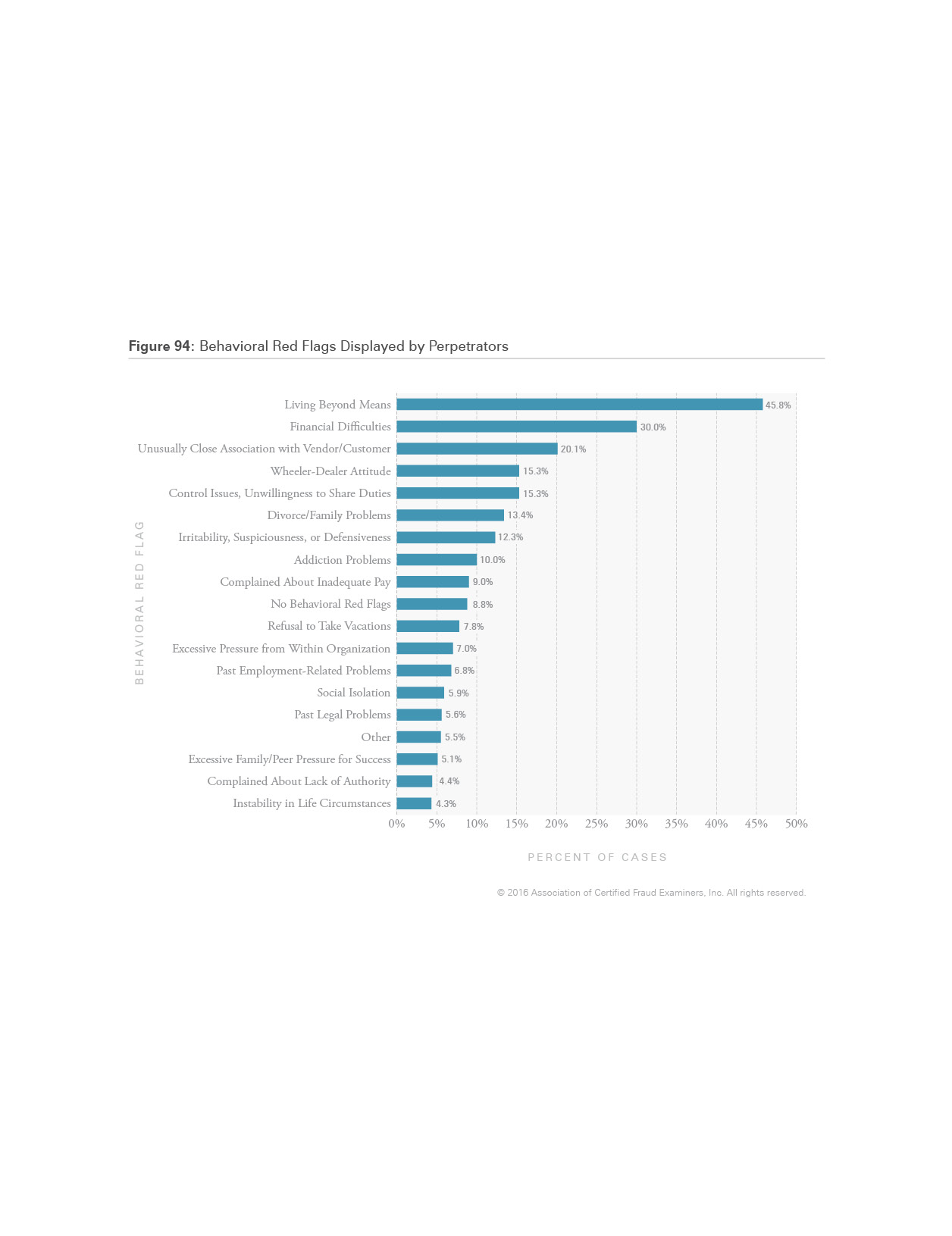 95
[Speaker Notes: We presented survey respondents with a list of 17 common behavioral red flags associated with occupational fraud and asked them to tell us which, if any, of these warning signs had been displayed by the perpetrator before the fraud was detected. In more than 91% of cases, at least one behavioral red flag was identified prior to detection, and in 57% of cases two or more red flags were seen. 

Figure 94 shows the frequency of behavioral red flags in our 2016 data. As that chart illustrates, the six most common behavioral red flags were: (1) living beyond means; (2) financial difficulties; (3) unusually close association with a vendor or customer; (4) a general “wheeler-dealer” attitude involving shrewd or unscrupulous behavior; (5) excessive control issues or unwillingness to share duties; and (6) recent divorce or family problems. Approximately 79% of the perpetrators in our study displayed at least one of these six red flags during their schemes. 

What is even more notable is how consistent the distribution of red flags has been over time. The six most common red flags shown in Figure 94 have also been the six most common red flags in every report since 2008, when we first began tracking this data.]
Behavioral Red Flags Based on Perpetrator’s Position
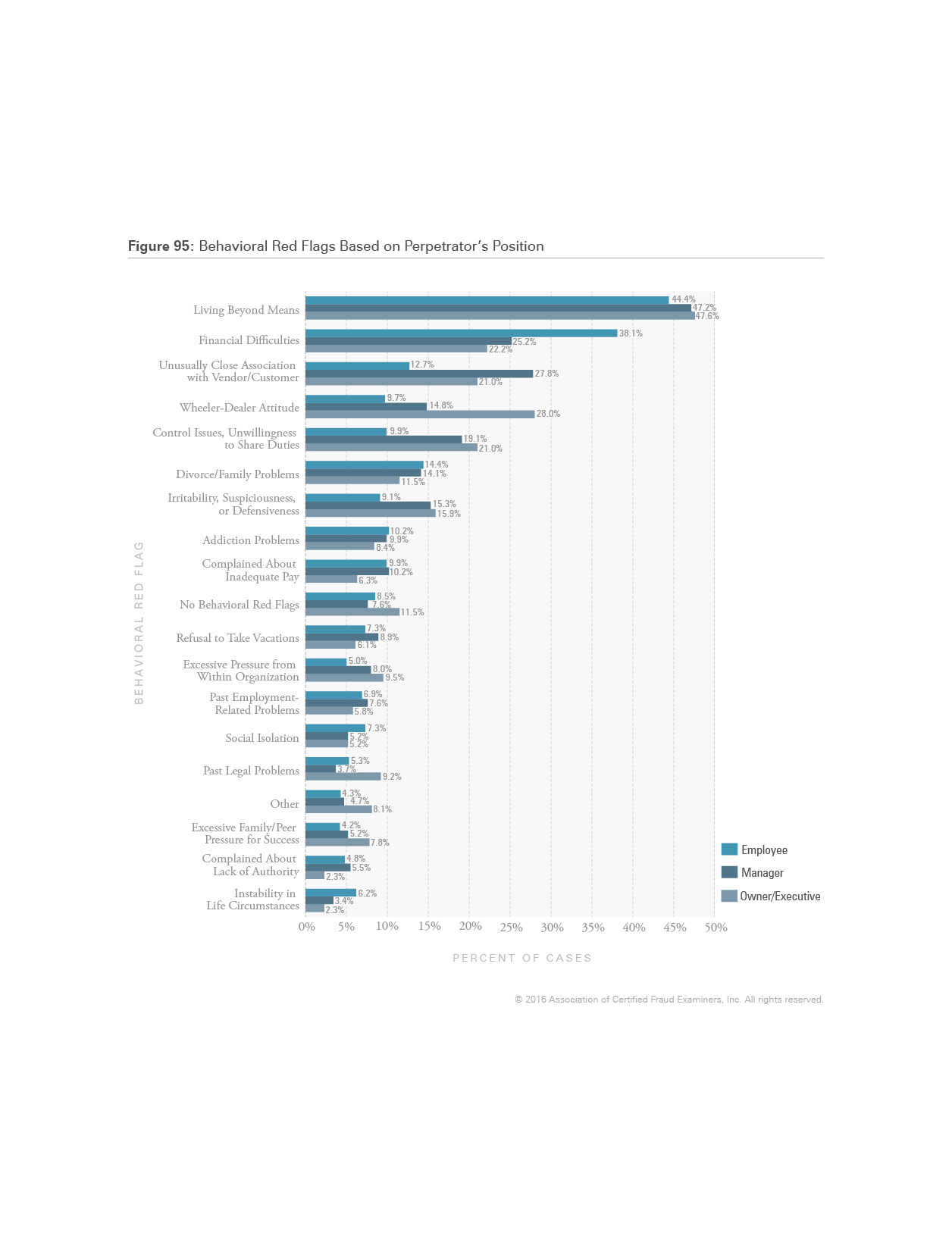 96
[Speaker Notes: Figure 95 shows the distribution of behavioral red flags based on the perpetrator’s level of authority. The purpose of this chart is to show how individuals at different levels within an organization might have different motivations or ratio­nalizations for committing fraud. For instance, approximately 38% of all employee fraudsters were undergoing financial difficulties at the time of their frauds, but this red flag was not nearly as common for higher-level perpetrators. Manag­ers were much more likely than the other two groups to have an unusually close association with a vendor or customer, and fraudsters at the owner/executive level were significantly more likely to have a “wheeler-dealer” attitude involving shrewd or unscrupulous behavior.]
Behavioral Red Flags Based on Scheme Type
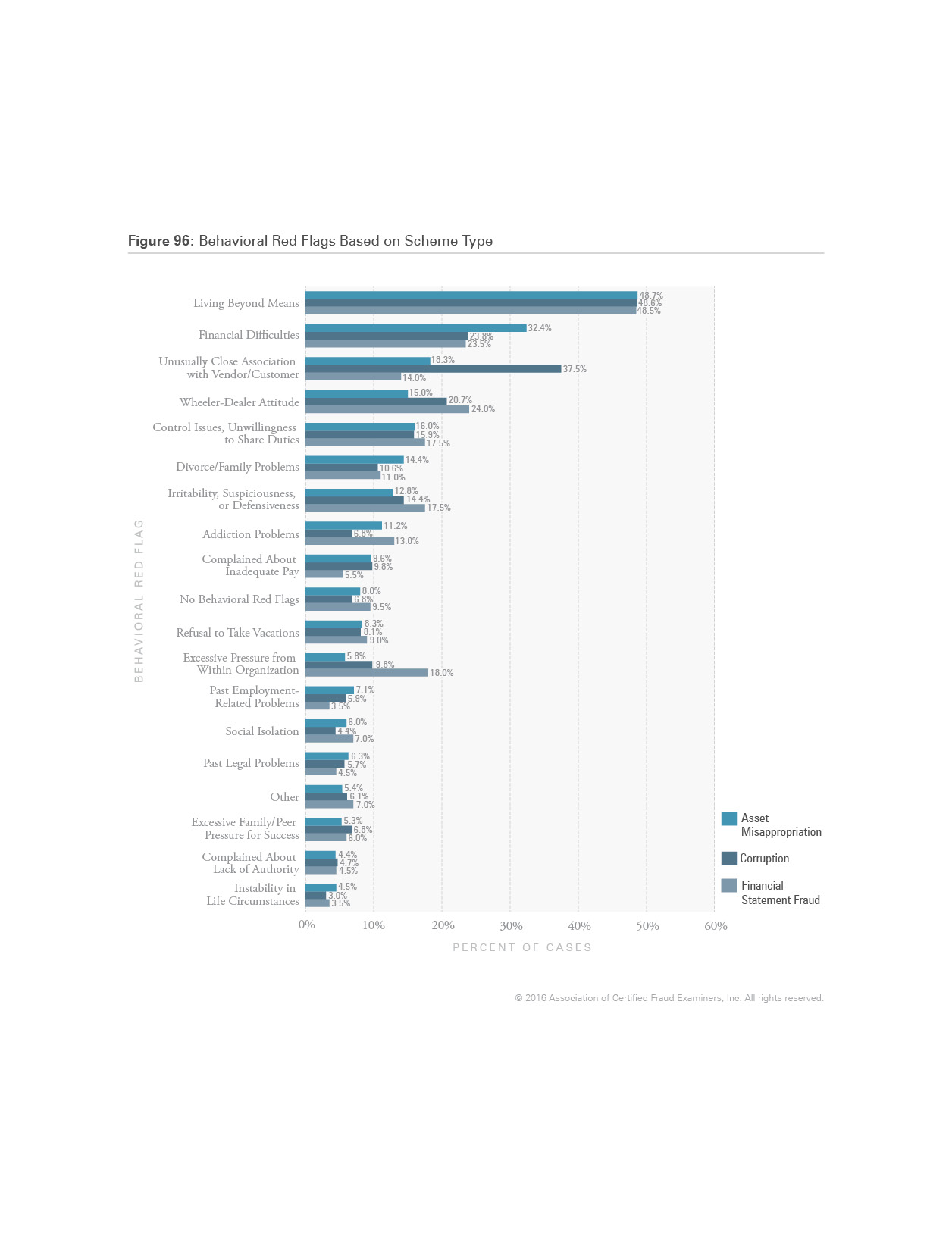 97
[Speaker Notes: In Figure 96 we analyzed behavioral red flags based on the type of fraud that was committed. Not surprisingly, those who engaged in corruption were much more likely than other fraudsters to have an unusually close association with a vendor or customer. Individuals who committed financial statement fraud had experienced excessive pressure to per­form within their organizations in almost one-fifth of cases—much more than in either corruption or asset misappropri­ation schemes. And those who committed asset misappropriation were more likely to be experiencing known financial difficulties. Regardless of the type of fraud committed, living beyond means remained the most common behavioral red flag, occurring in nearly half of the cases in each category.]
Behavioral Red Flags Based on Perpetrator’s Gender
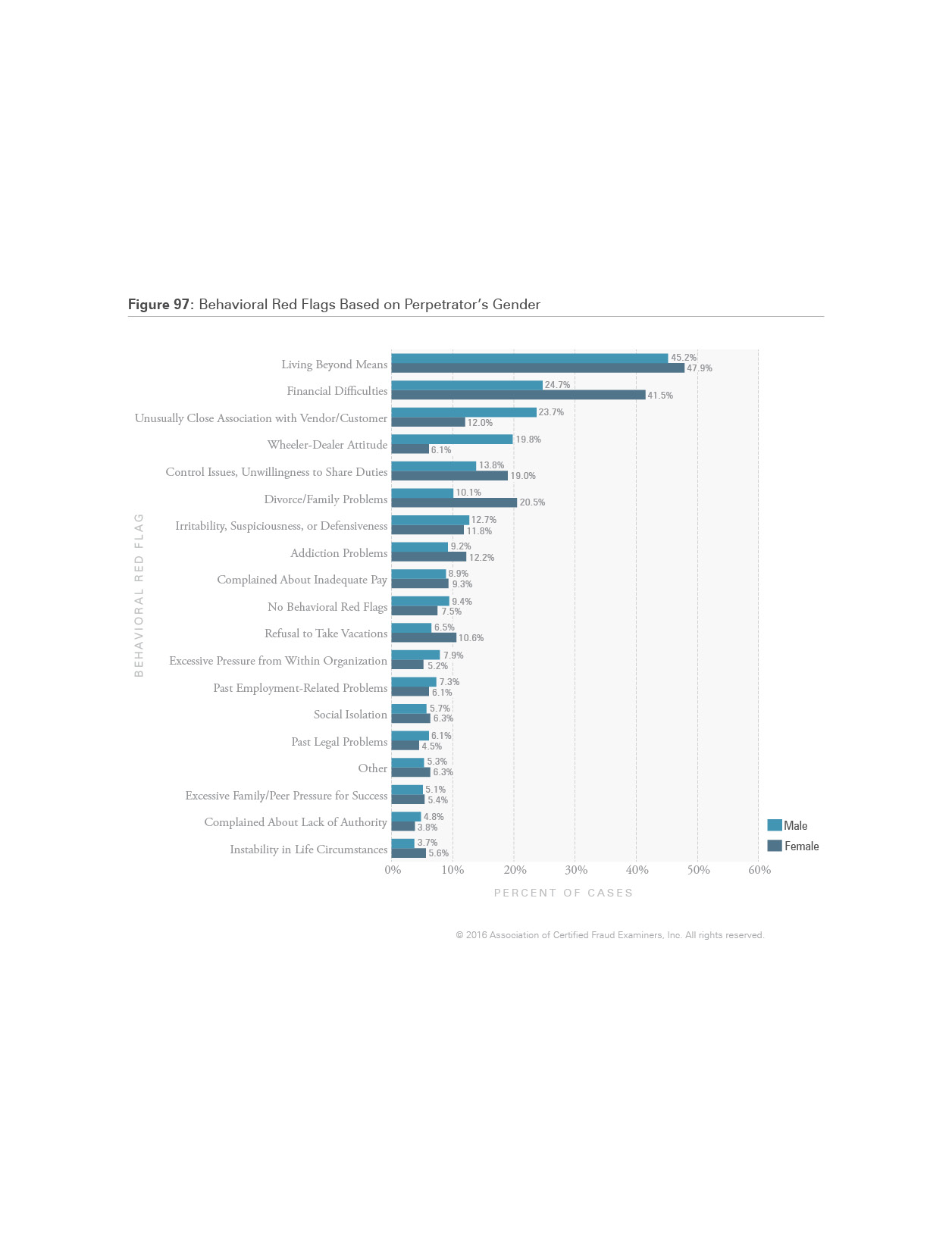 98
[Speaker Notes: Previously, we discussed differences in fraud schemes that are associated with the gender of the perpetrator, and in Figure 97 we analyzed how behavioral red flags differ between men and women. Women were much more likely than men to commit fraud based on factors relating to financial need or life circumstances, such as general financial difficul­ties, divorce or family problems, and addiction issues. Men were much more often seen as having improper relation­ships with vendors or customers or evidencing a “wheeler-dealer” attitude involving generally unscrupulous or shrewd behavior.]
Non-Fraud-Related Misconduct
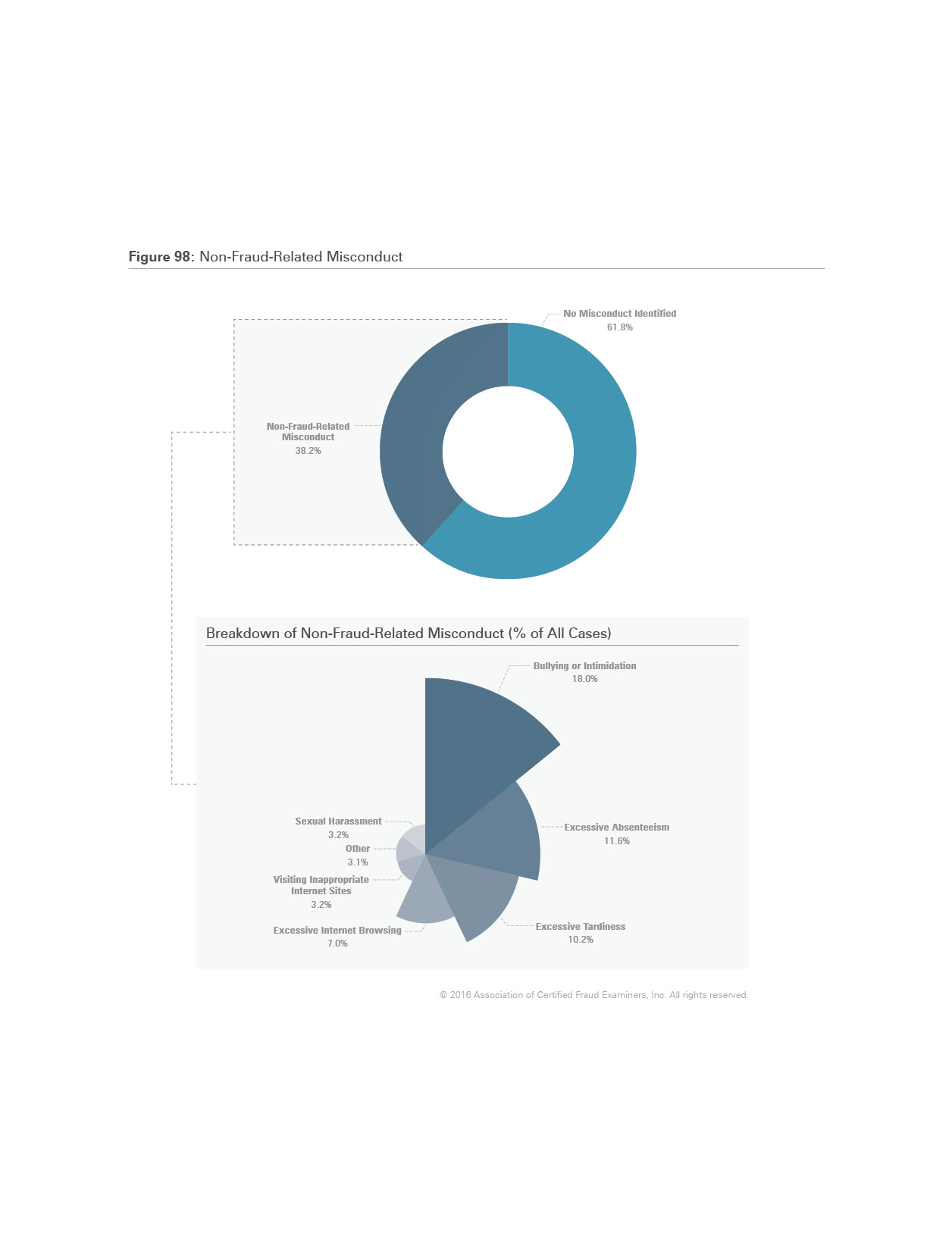 99
[Speaker Notes: To determine if there was a relationship between occupational fraud and other forms of workplace misconduct, we pre­sented survey participants with a list of common workplace violations and asked them to identify any that the perpetra­tor had engaged in prior to or during the time of the fraud. As Figure 98 shows, nearly 40% of fraudsters had engaged in some form of non-fraud workplace violation. Among the cases where a violation was identified, bullying or intimida­tion was the most common, followed by excessive absenteeism and excessive tardiness.]
Human Resources-Related Red Flags
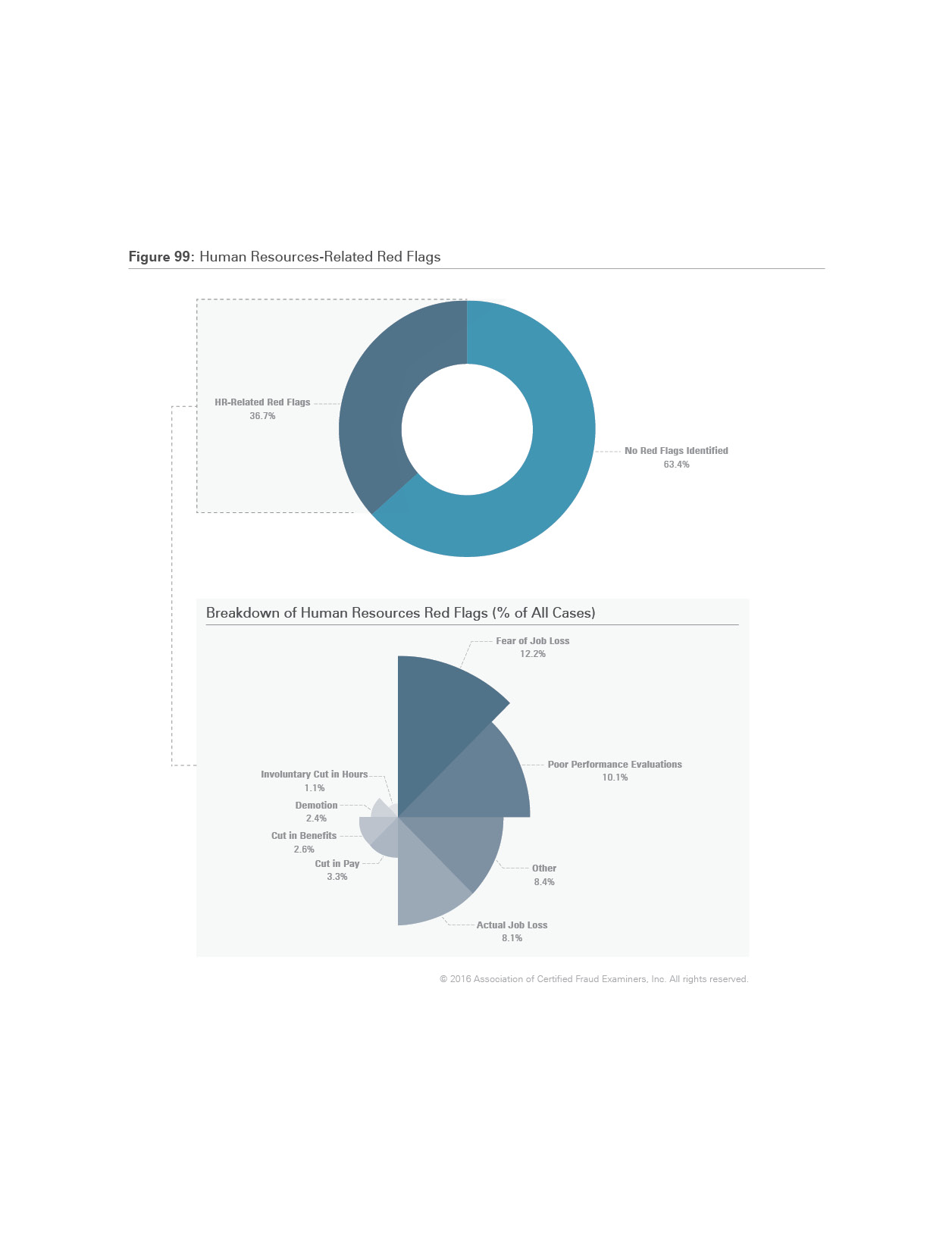 100
[Speaker Notes: In addition to workplace violations, we also asked survey participants if the perpetrators had encountered any negative human resources-related events (such as poor performance evaluations, loss of pay or benefits, fear of job loss, etc.) prior to or during the time of the frauds. These types of events can cause financial stress or resentment toward the employer, both of which are factors commonly associated with occupational fraud. 

In more than 63% of cases, no HR-related red flag was identified (see Figure 99). However, in 12.2% of cases, the fraud perpetrator had experienced fear of job loss, and in 10.1% the perpetrator had received poor performance evaluations.]
Criminal Prosecutions
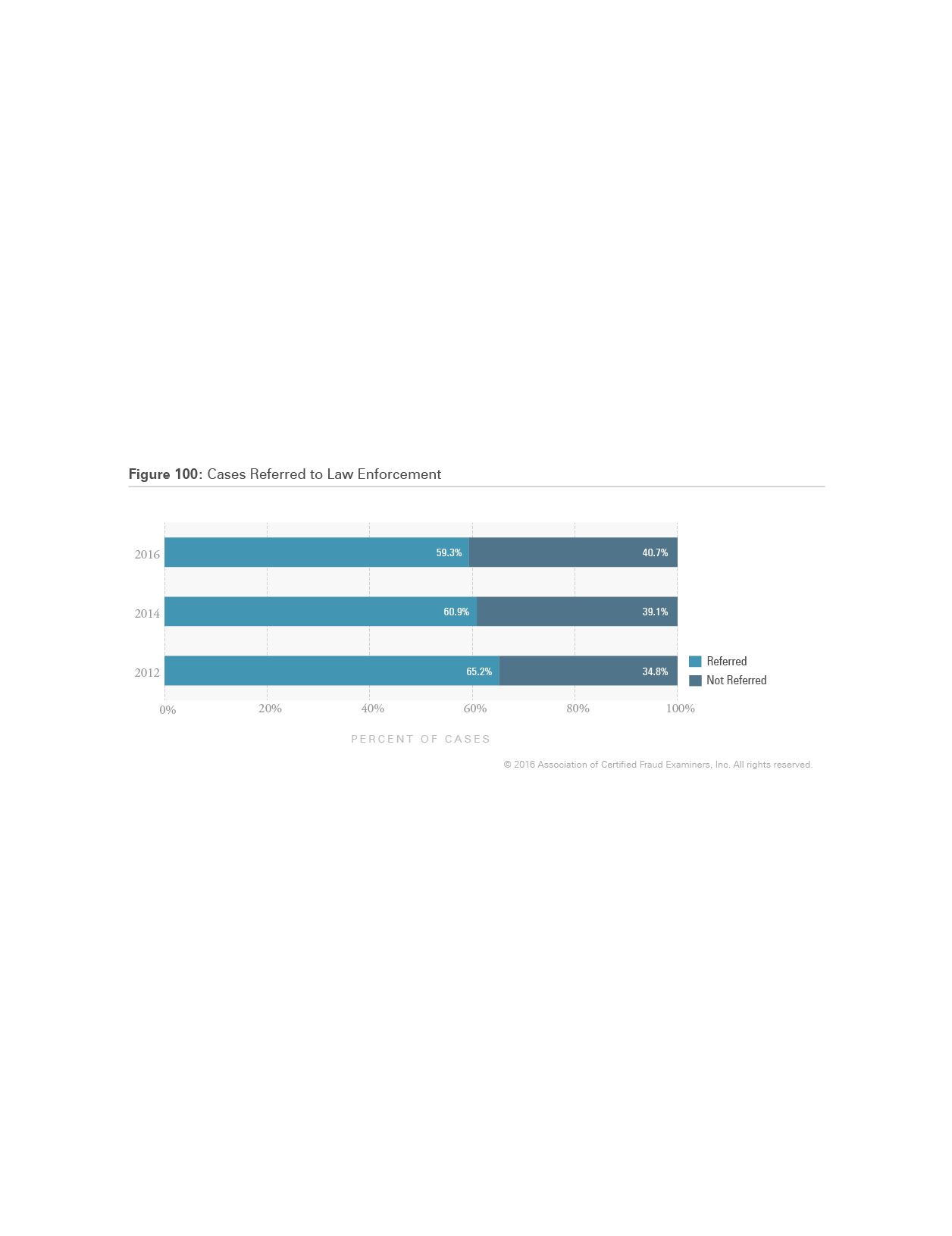 101
[Speaker Notes: Over the last three reports, the percentage of cases re­ferred to law enforcement declined slightly, from 65.2% in 2012 to 59.3% in 2016. In addition, the cases referred for prosecution tended to involve higher losses; the me­dian loss in cases referred for criminal prosecution was $230,000 compared to $71,000 in cases not referred.]
Criminal Prosecutions
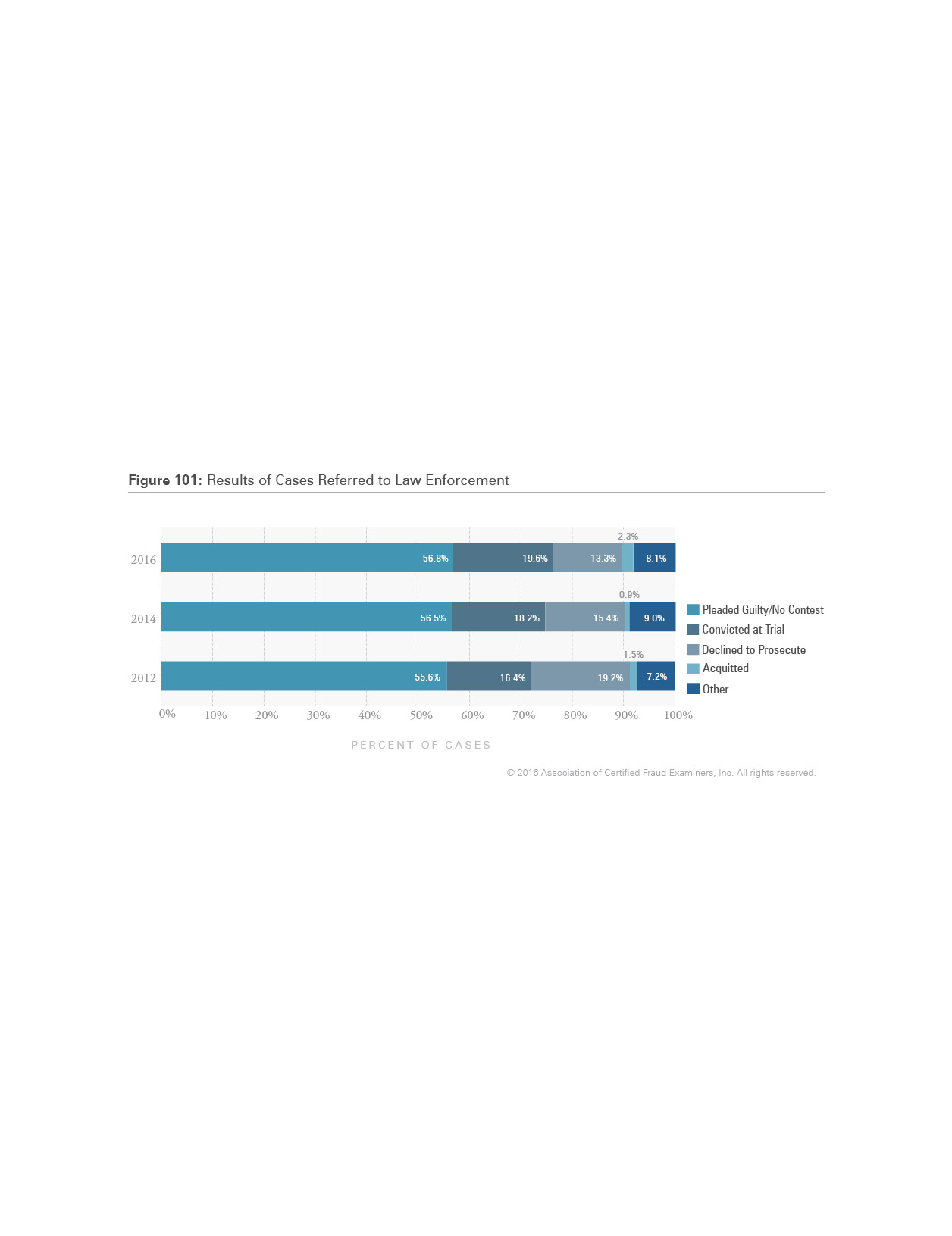 102
[Speaker Notes: Of the victim organizations that referred cases for prosecution, the results of those criminal actions for the past three reports are shown in Figure 101 (cases that are still pending were not included in this analysis). While the percentage of defendants who pleaded guilty or no contest has remained about the same over time, the rate of cases in which au­thorities declined to prosecute dropped from 19.2% in 2012 to 13.3% in 2016. Combining guilty pleas and convictions at trial, 76.4% of cases submitted for prosecution resulted in a finding of guilt in 2016, while 2.3% of such prosecutions ended in acquittal. Although the percentage of cases referred to prosecution decreased gradually from the 2012 report to the 2016 version (see Figure 100), the percentage of cases that prosecutors successfully pursued increased.]
Criminal Prosecutions
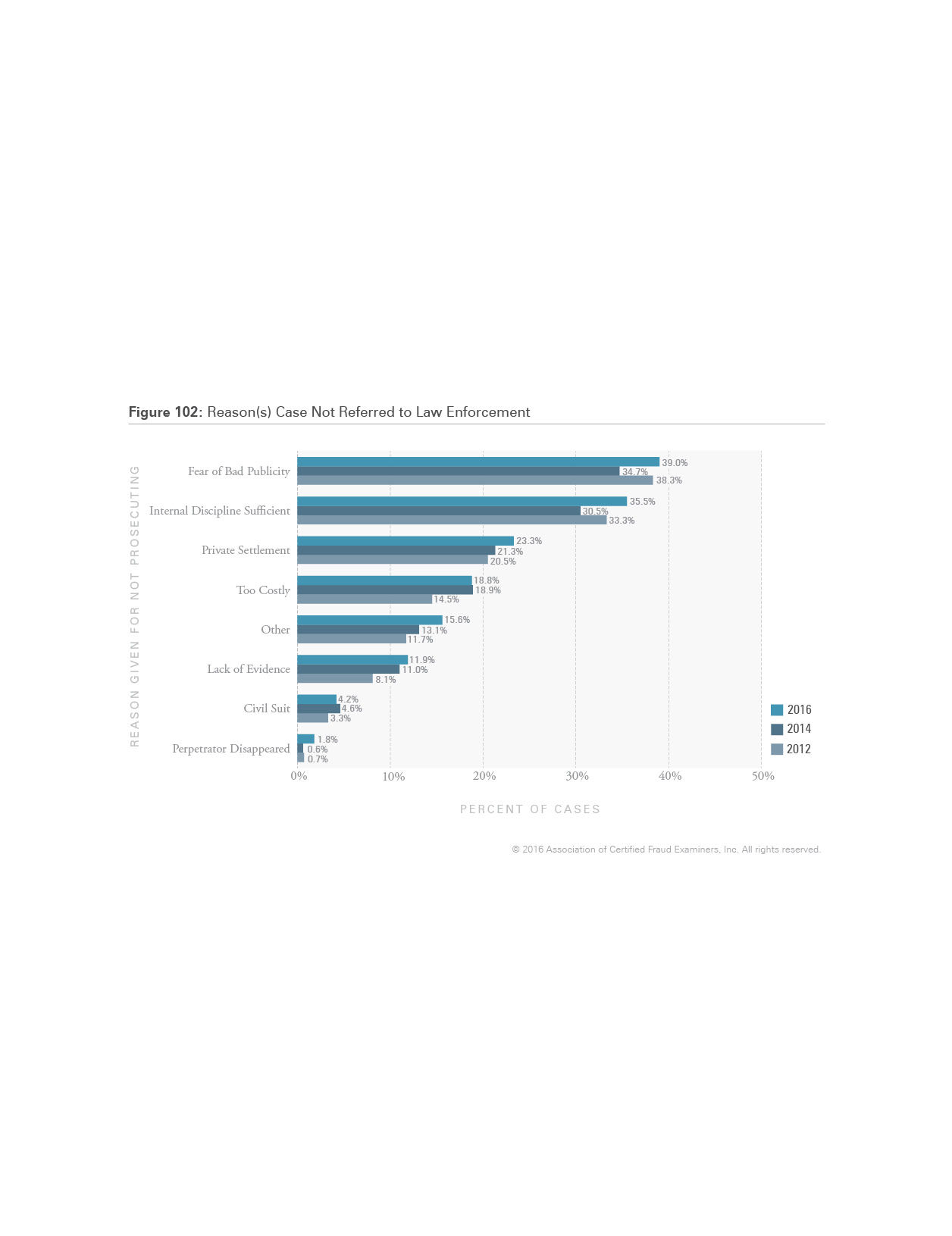 103
[Speaker Notes: Regarding cases that management did not to refer to law enforcement, we asked our respondents to provide the rea-son(s) why. As in the previous two reports, the top three reasons for declining to refer were fear of bad publicity (39%), internal discipline considered sufficient (35.5%), and the parties reached a private settlement (23.3%).]
Civil Suits
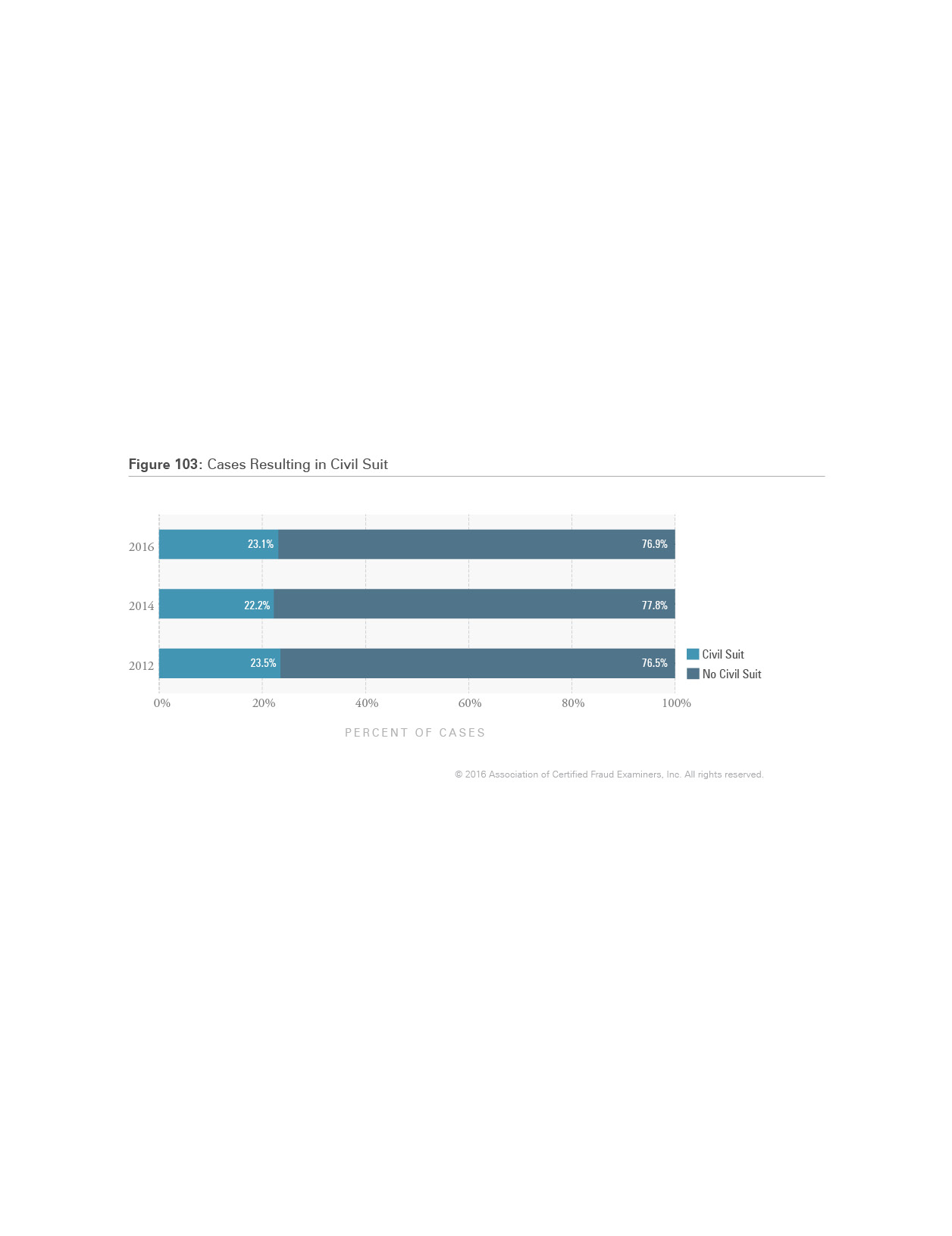 104
[Speaker Notes: We also asked respondents to report on cases that resulted in a civil lawsuit. Figure 103 shows that less than one-fourth of occupational fraud cases resulted in a civil suit. This percentage has been fairly stable over the past three reports.]
Civil Suits
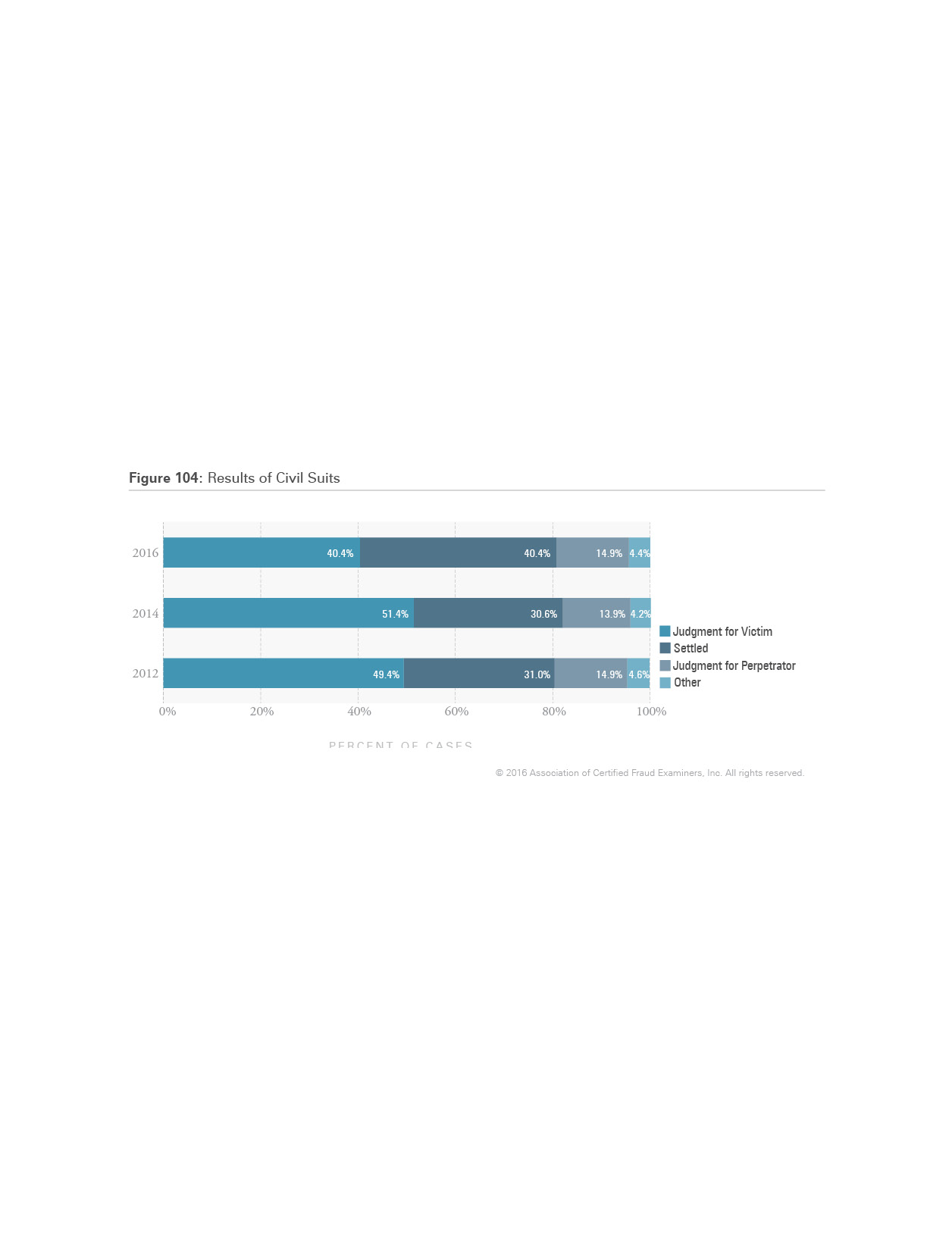 105
[Speaker Notes: Following the occurrence of a fraud, the victim organization might pursue civil litigation to help collect stolen assets. Figure 104 reveals a noticeable drop in judgments in favor of victim organizations in such civil suits—40.4% in the 2016 report, as opposed to 51.4% in the 2014 report. It appears that an increase in settlements mostly accounted for this change, rising from 30.6% of cases in the 2014 report to 40.4% of cases in the 2016 report. Judgments in favor of the suspect occurred in 14.9% of cases in the current data, with little change over the past three reports.]
Recovery of Losses
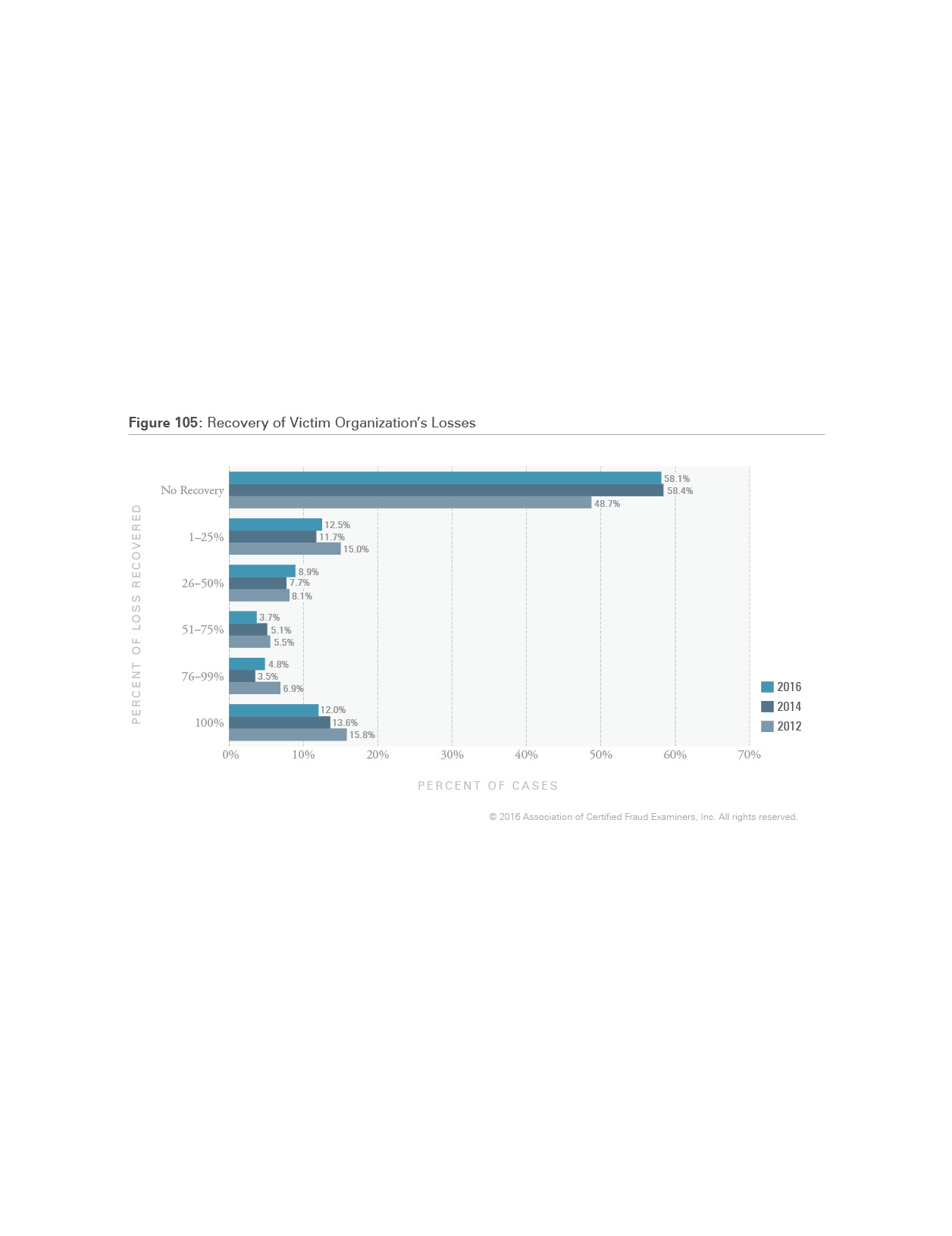 106
[Speaker Notes: We asked respondents to provide the percentage of the loss that the victim organization recovered, and the results are shown in Figure 105. The majority (58.1%) of victims had yet to recover any losses at the time of the survey, and only 12% of organizations had recovered all of their losses at that time. While many victims in our study might still be in the process of recovering losses, the data shows that such efforts can take time and might never result in a full recovery.]
Action Taken Against Perpetrator
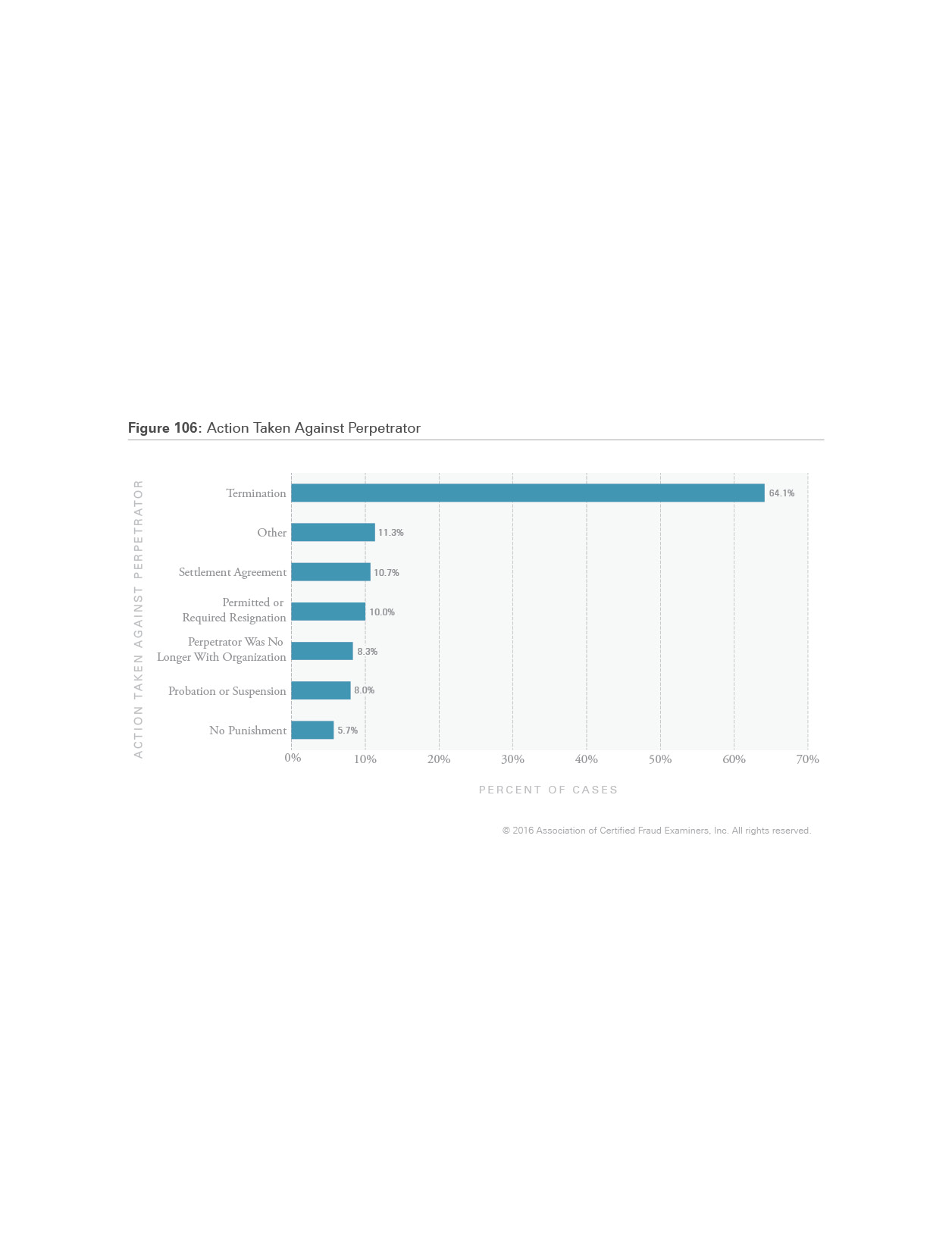 107
[Speaker Notes: Beyond recovery of losses, punishing perpetrators of occupational fraud can be an important part of the victim orga­nization’s fraud prevention program, as it sends a clear message about management’s anti-fraud stance. Figure 106 shows that termination was by far the most common punishment for occupational fraudsters (64.1% of cases). In some instances, suspects received softer punishments, such as resignation (10%) or probation or suspension (8%). How best to handle occupational fraud can vary depending on the circumstances and the best interests of the organization. Still, it is interesting that 5.7% of suspected perpetrators received no punishment.]
Fines Against Victim Organization
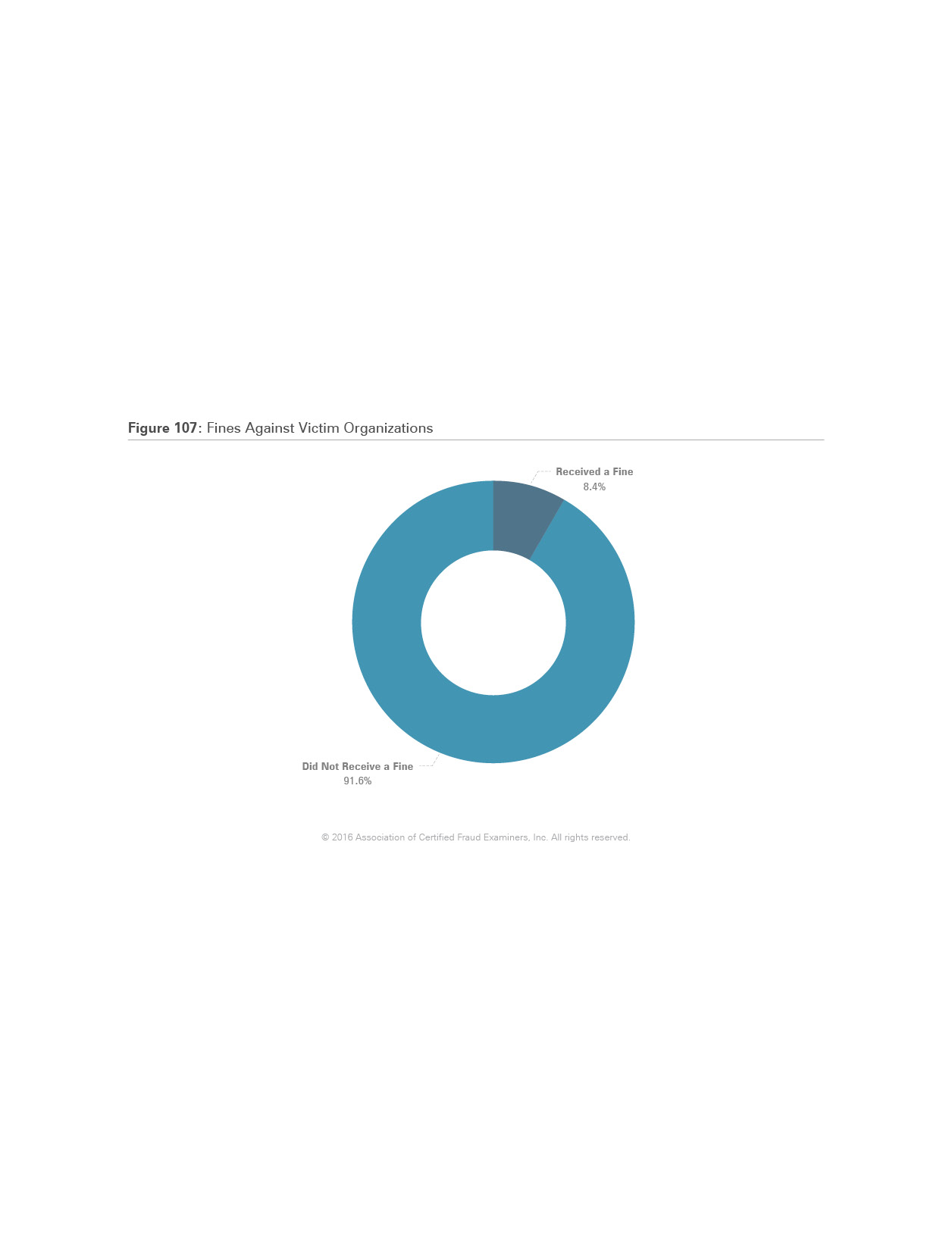 108
[Speaker Notes: While we generally think of individual perpetrators being responsible for fraud, sometimes organizations are punished for having inadequate controls or otherwise allowing the fraud to occur. For the first time, we asked respondents about fines levied against the victim organization. Figure 107 shows that 8.4% of victim organizations were fined as a result of the fraud.]
Fines Against Victim Organization
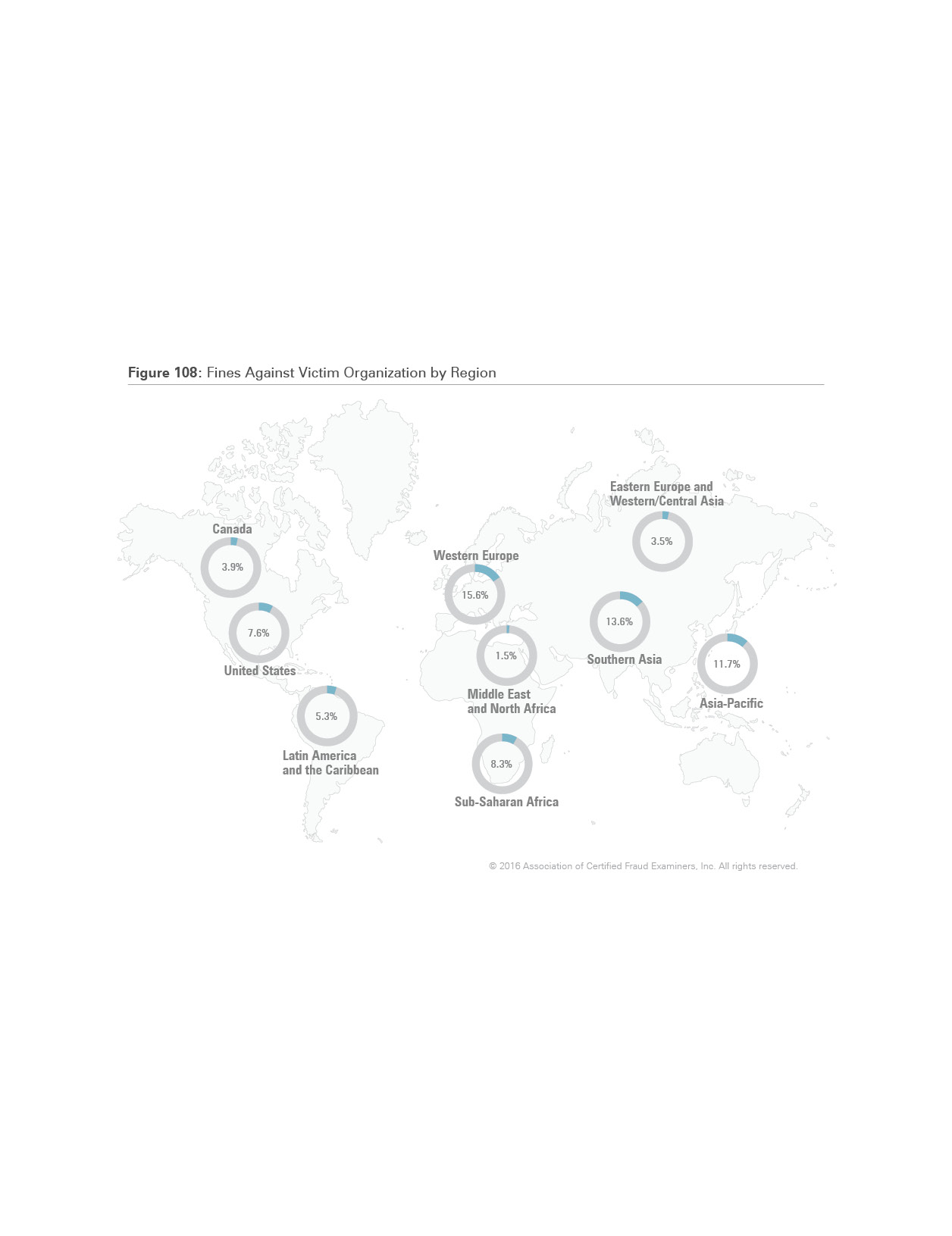 109
[Speaker Notes: In addition to looking at the overall rate of organizations fined as a result of occupational fraud, we also compared fines regionally. Figure 108 shows the proportion of cases in each region that resulted in a fine against the victim organiza­tion. Organizations in Western Europe had the highest proportion of fines (15.6%), while the Middle East and North Africa had the lowest (1.5%).]
Primary Occupation
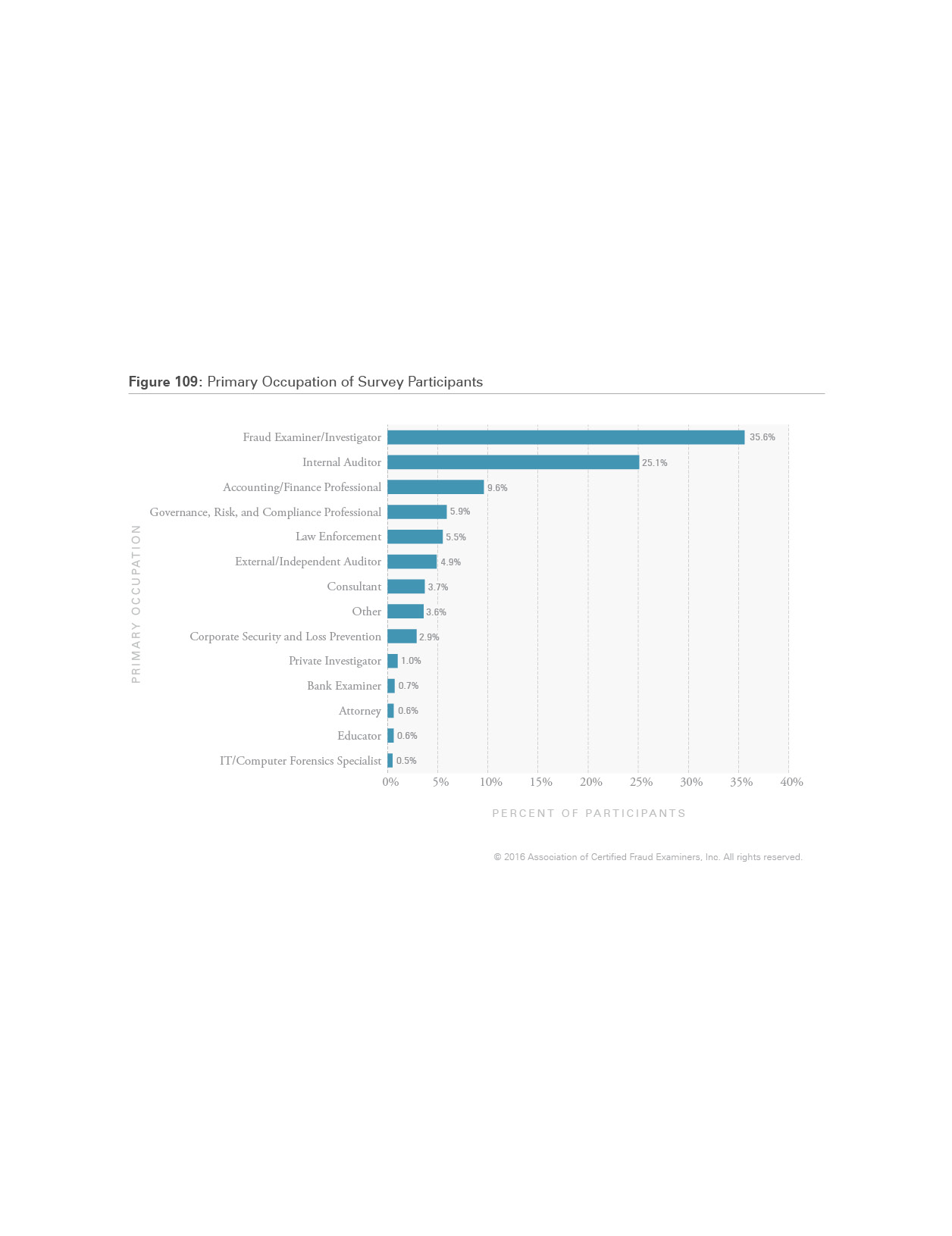 110
[Speaker Notes: More than one-third of survey respondents noted their primary occupation as fraud examiner/investigator, and another quarter of respondents were internal auditors.]
Nature of Fraud Examination Role
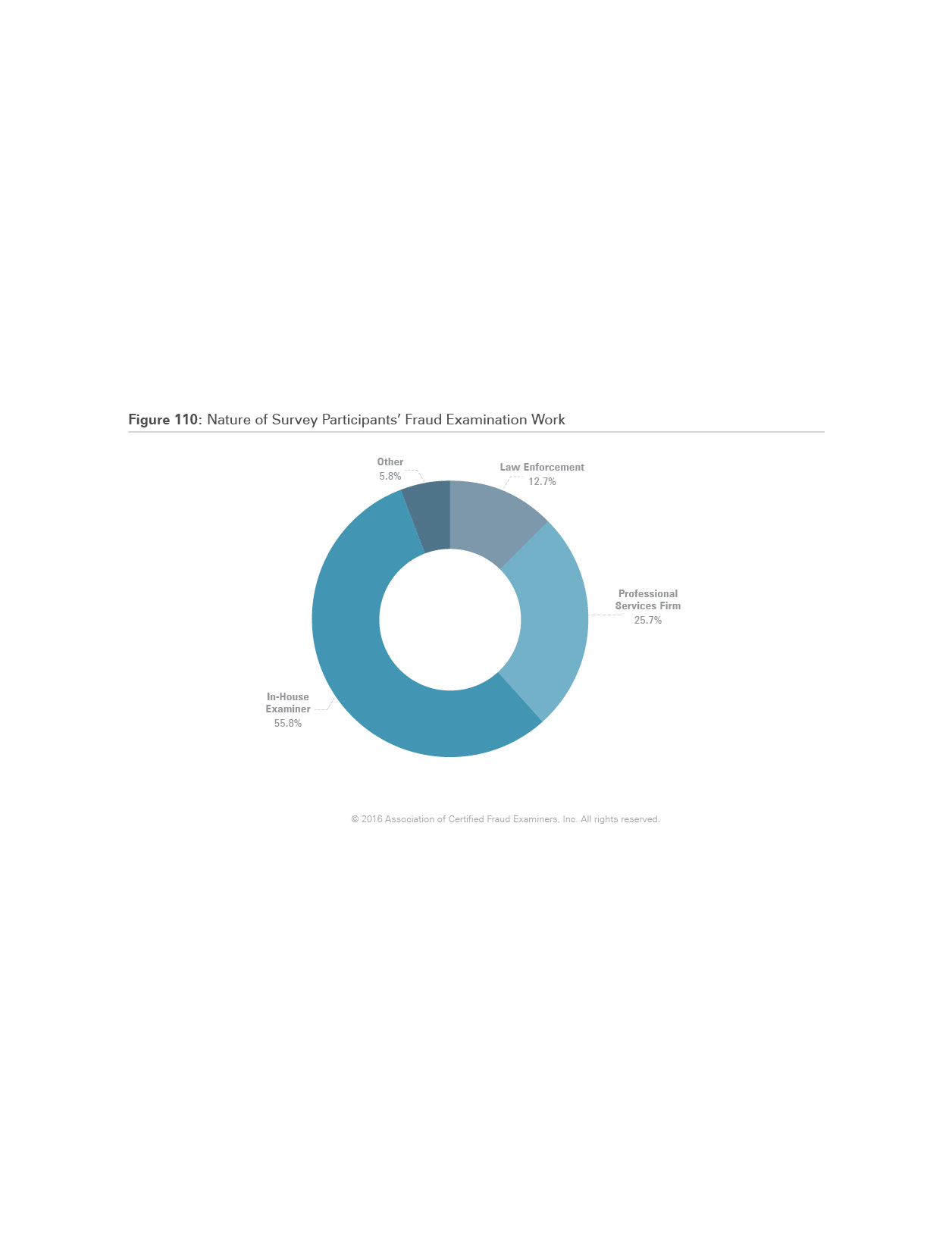 111
[Speaker Notes: In addition to the primary occupation, we asked respondents to provide information about the nature of their role regarding fraud examinations. More than 55% of survey participants indicated that they worked in-house (i.e., conduct­ed fraud examinations within a single company or agency); almost 26% worked for a professional services firm that conducted fraud examinations on behalf of other companies, individuals, or agencies; and about 13% worked for a law enforcement or government agency and conducted fraud examinations under the authority of that agency.]
Experience
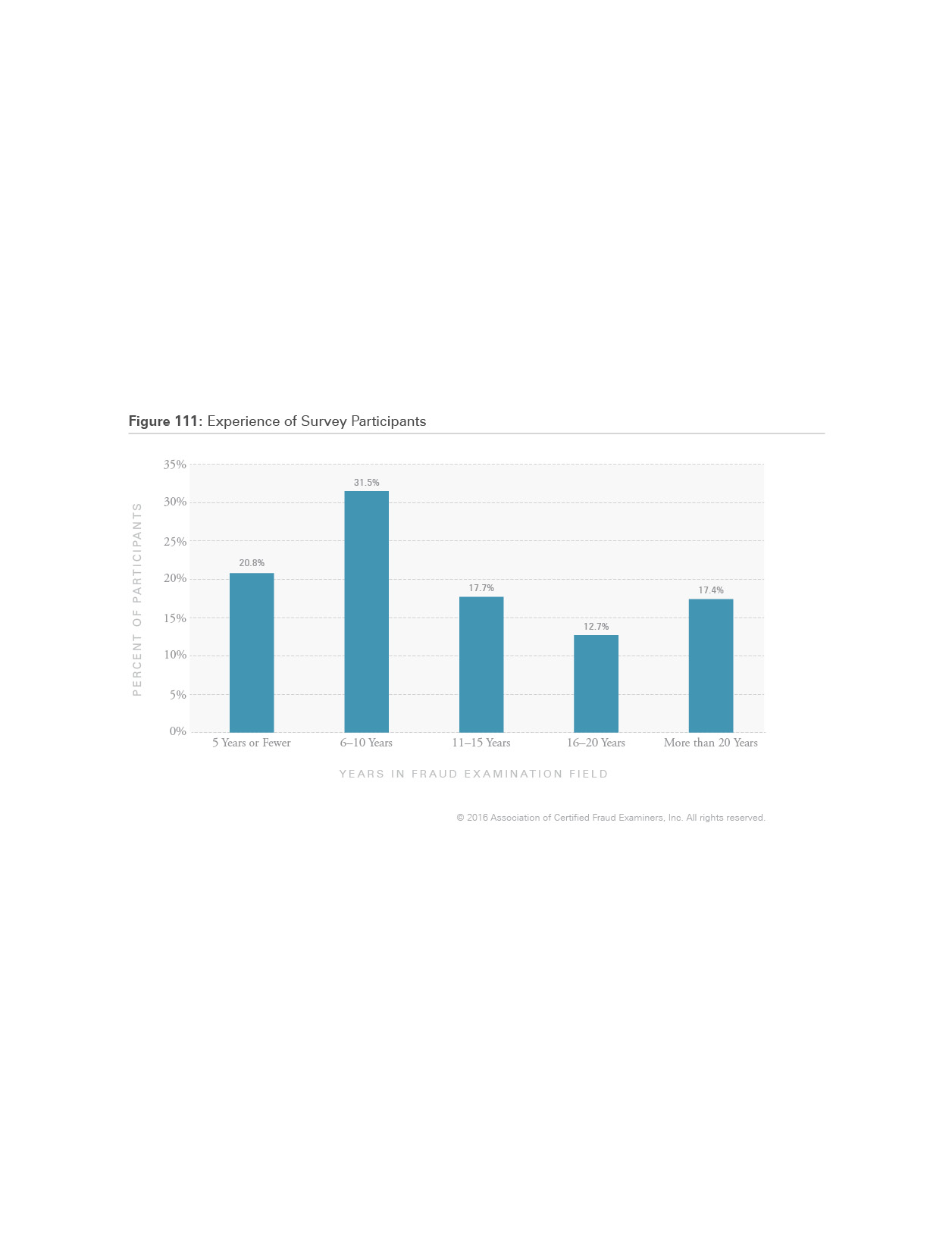 112
[Speaker Notes: Survey respondents had a median ten years of fraud examination experience, with just over 30% of respondents hav­ing more than 15 years of experience in the fraud examination field.]
Experience
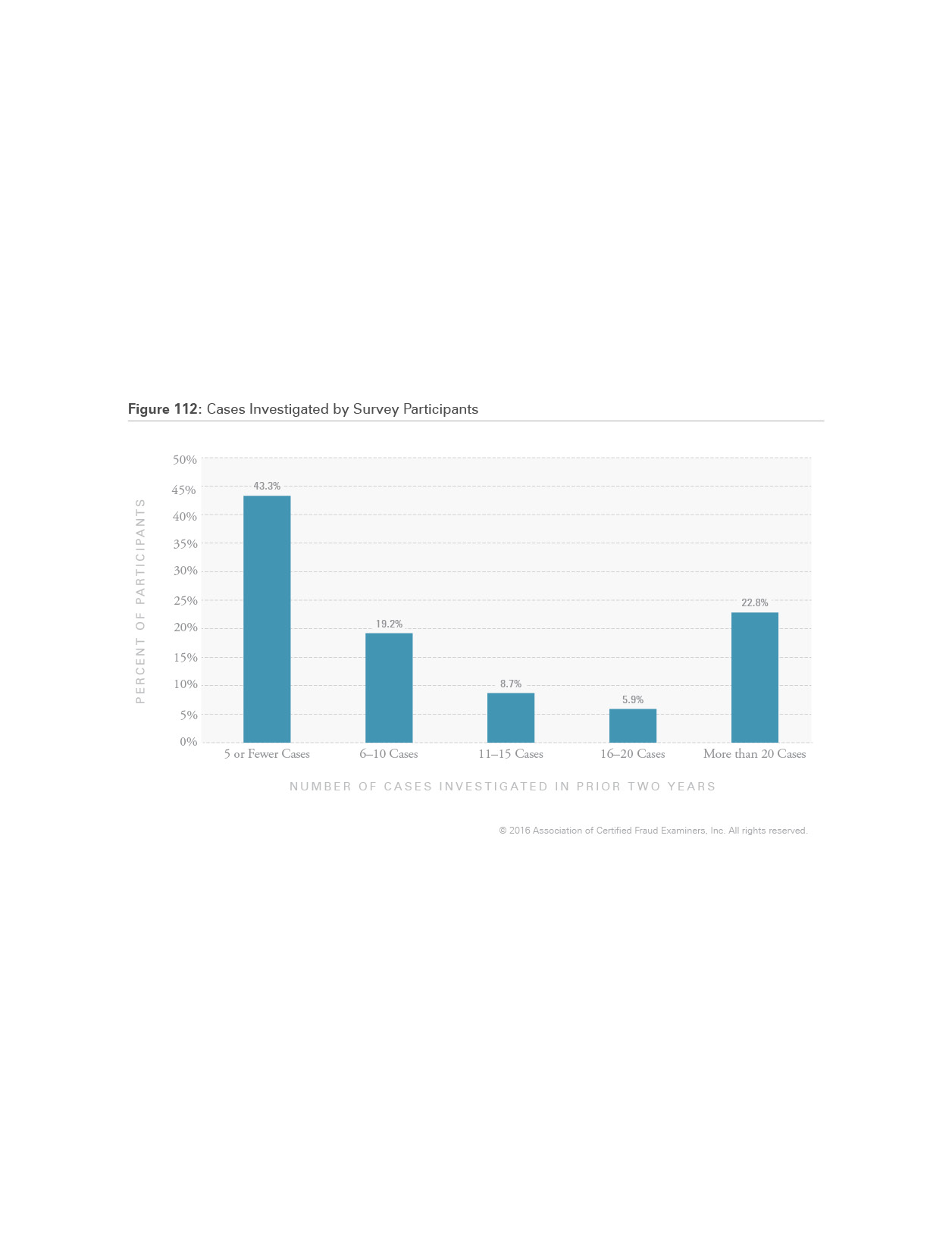 113
[Speaker Notes: Respondents also provided information about the number of total fraud cases they worked on in the prior two years. As reflected in Figure 112, approximately 23% of respondents investigated more than 20 cases, while about 43% investi­gated five or fewer cases during that time.]
Breakdown of Geographic Regions
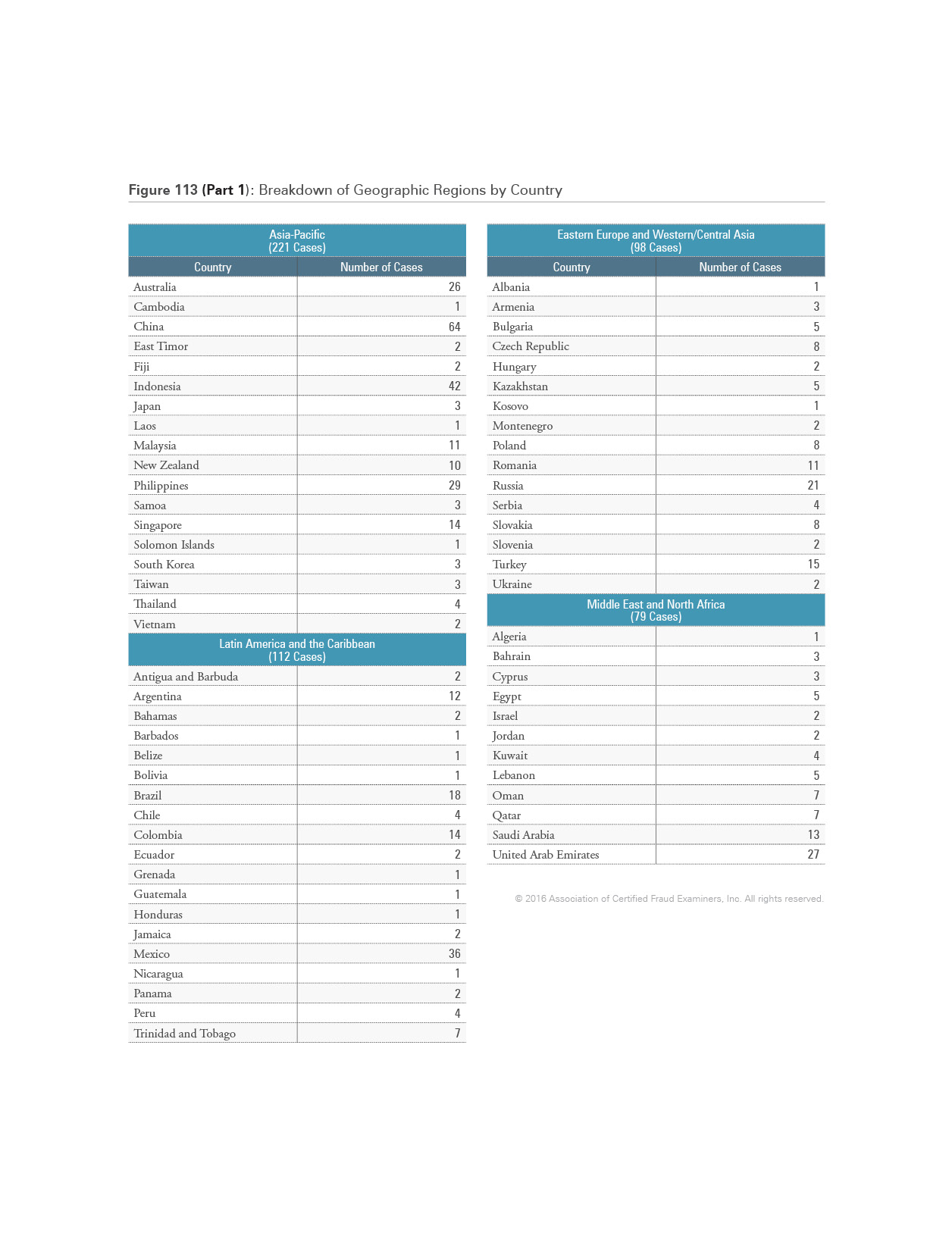 114
Breakdown of Geographic Regions
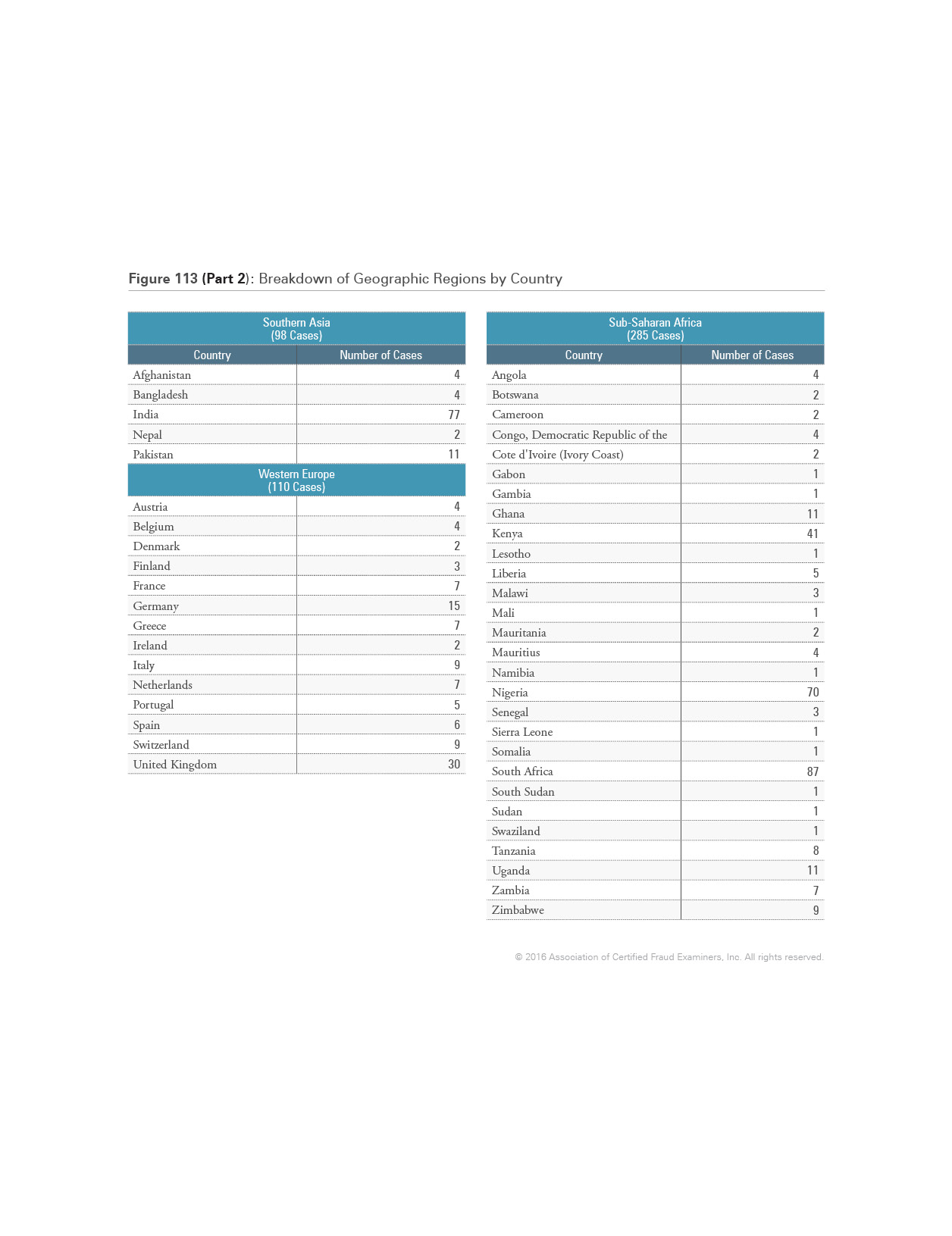 115
Countries with Reported Cases
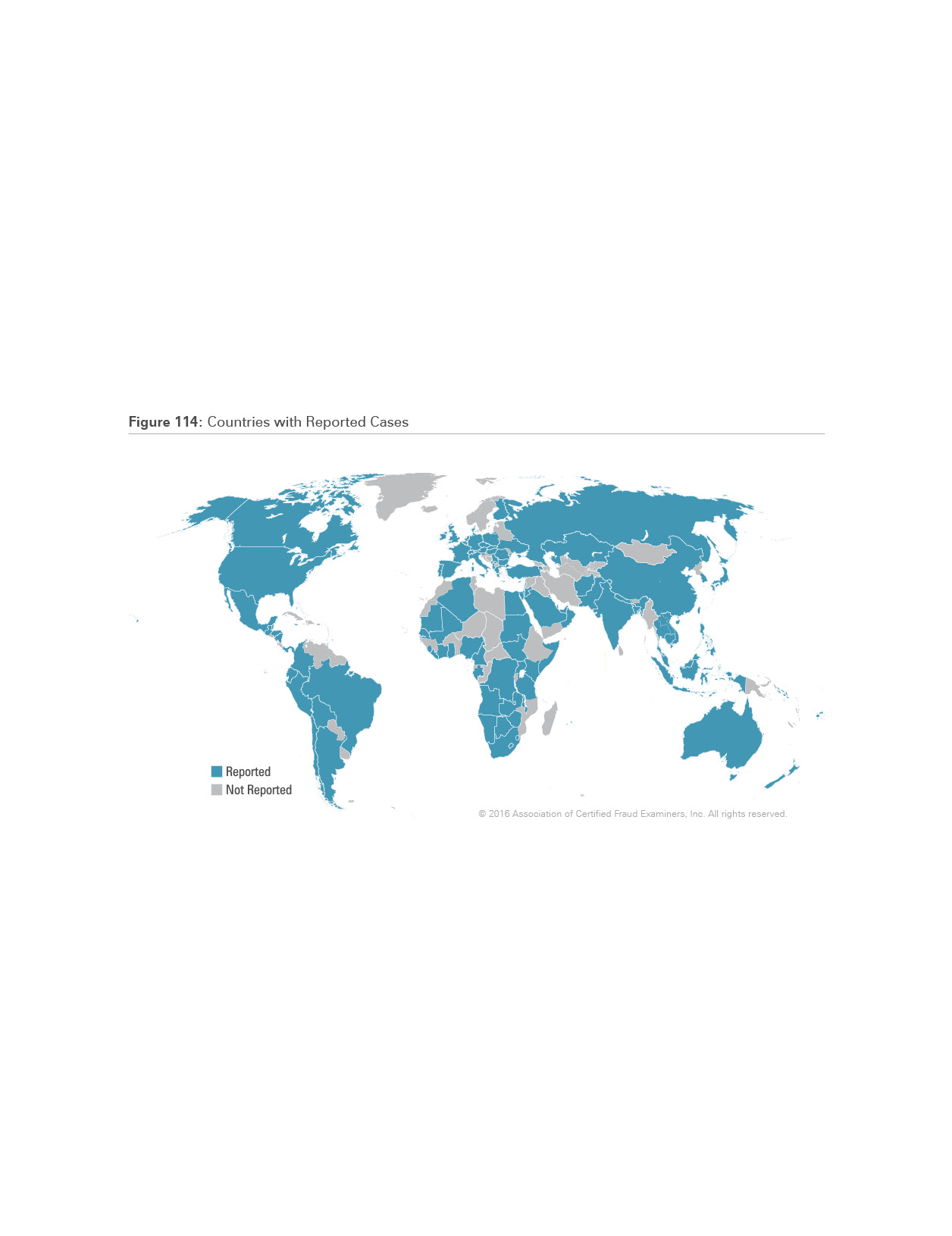 116